Page Layout (Size & Orientation)
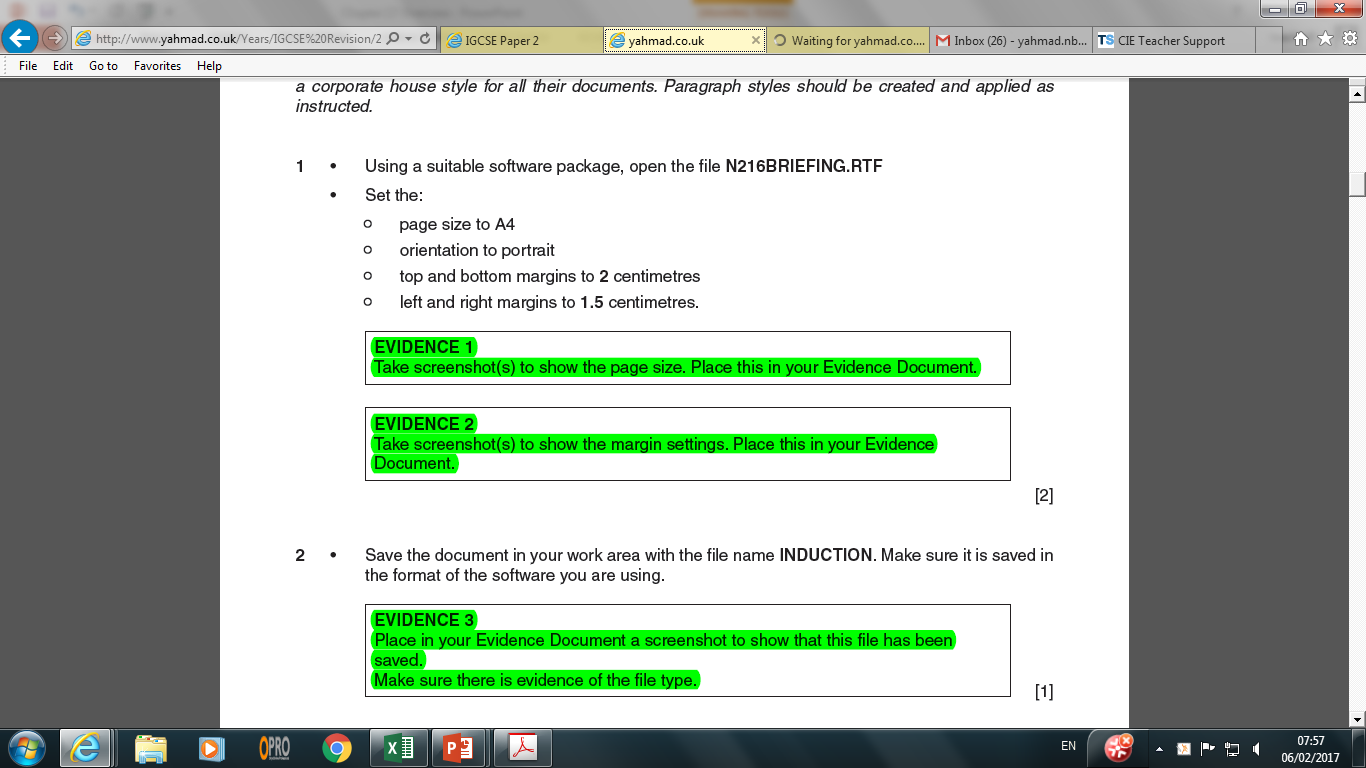 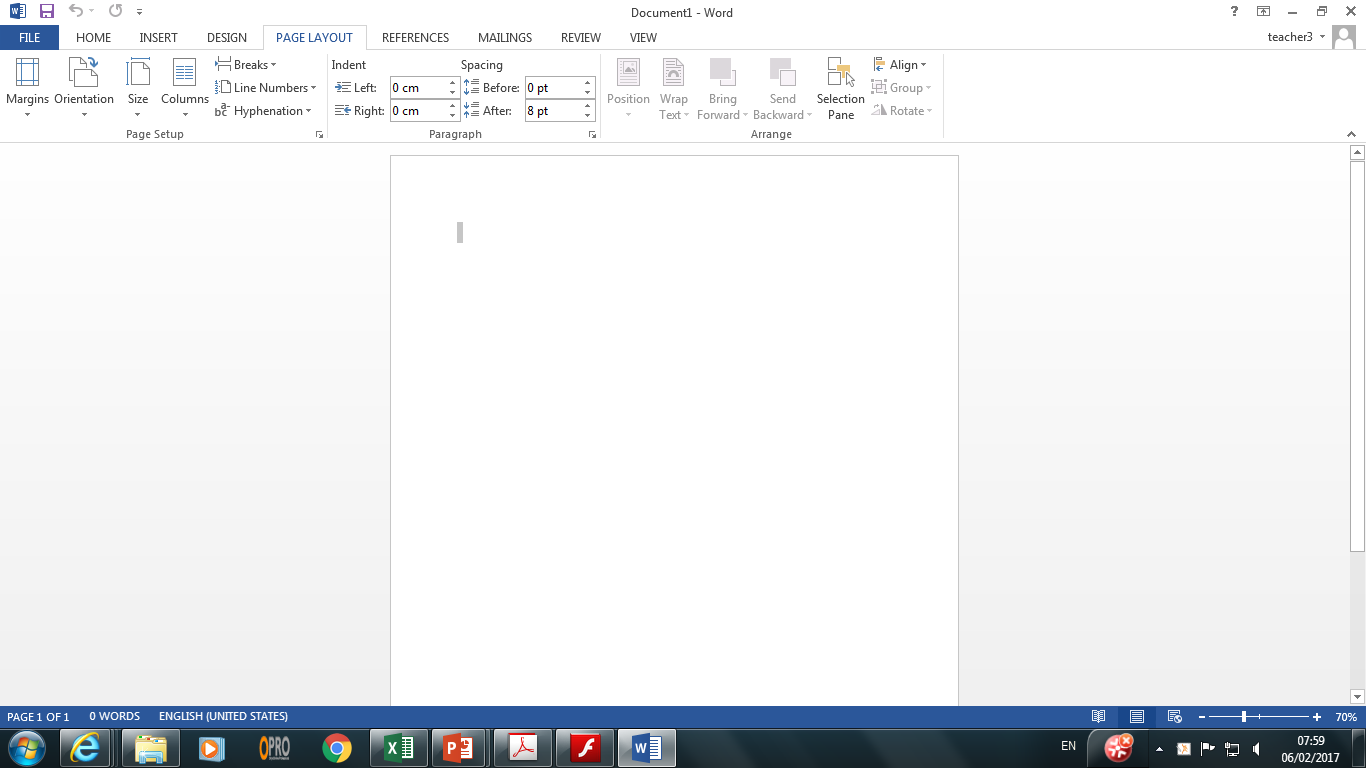 Top Margin
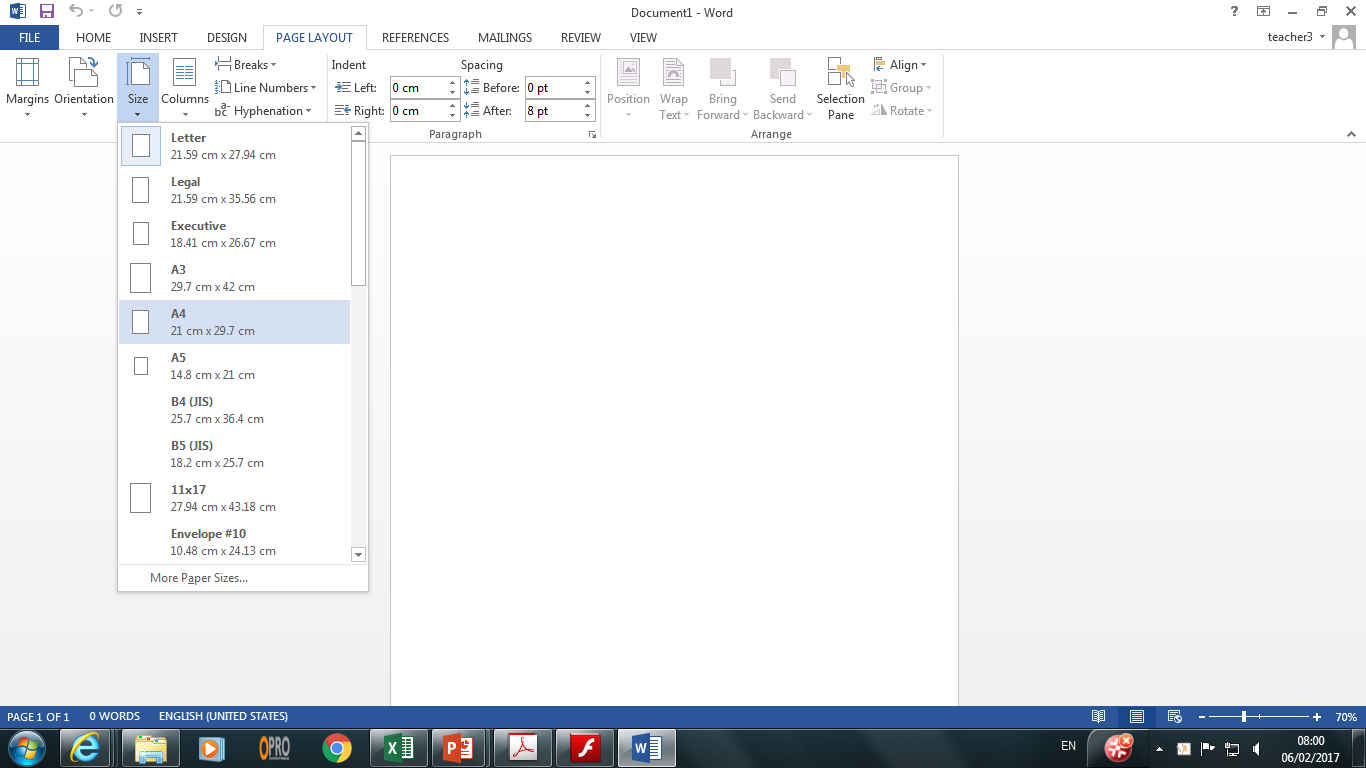 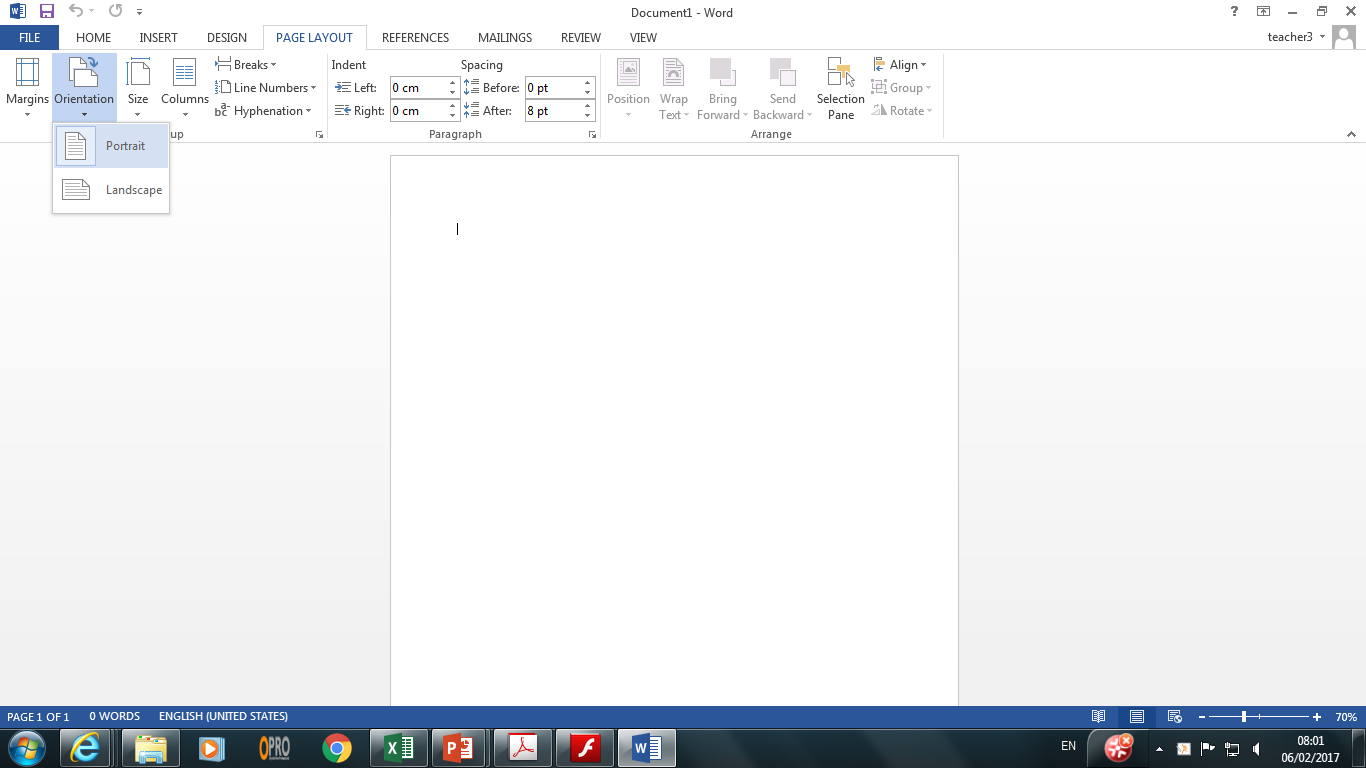 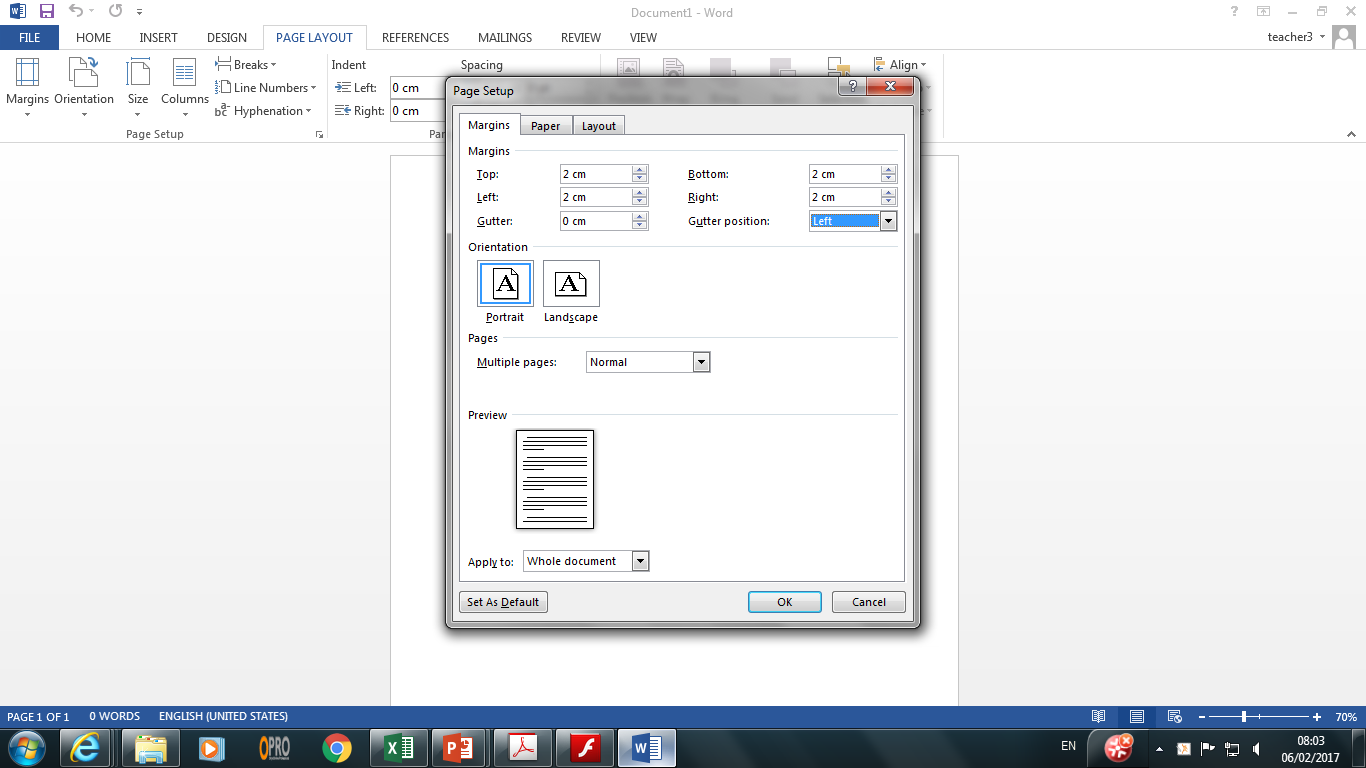 Left Margin
Right Margin
Click on the Page Layout tab to make changes to the page (Size, Orientation and margins).
Bottom Margin
Page Layout (Margins)
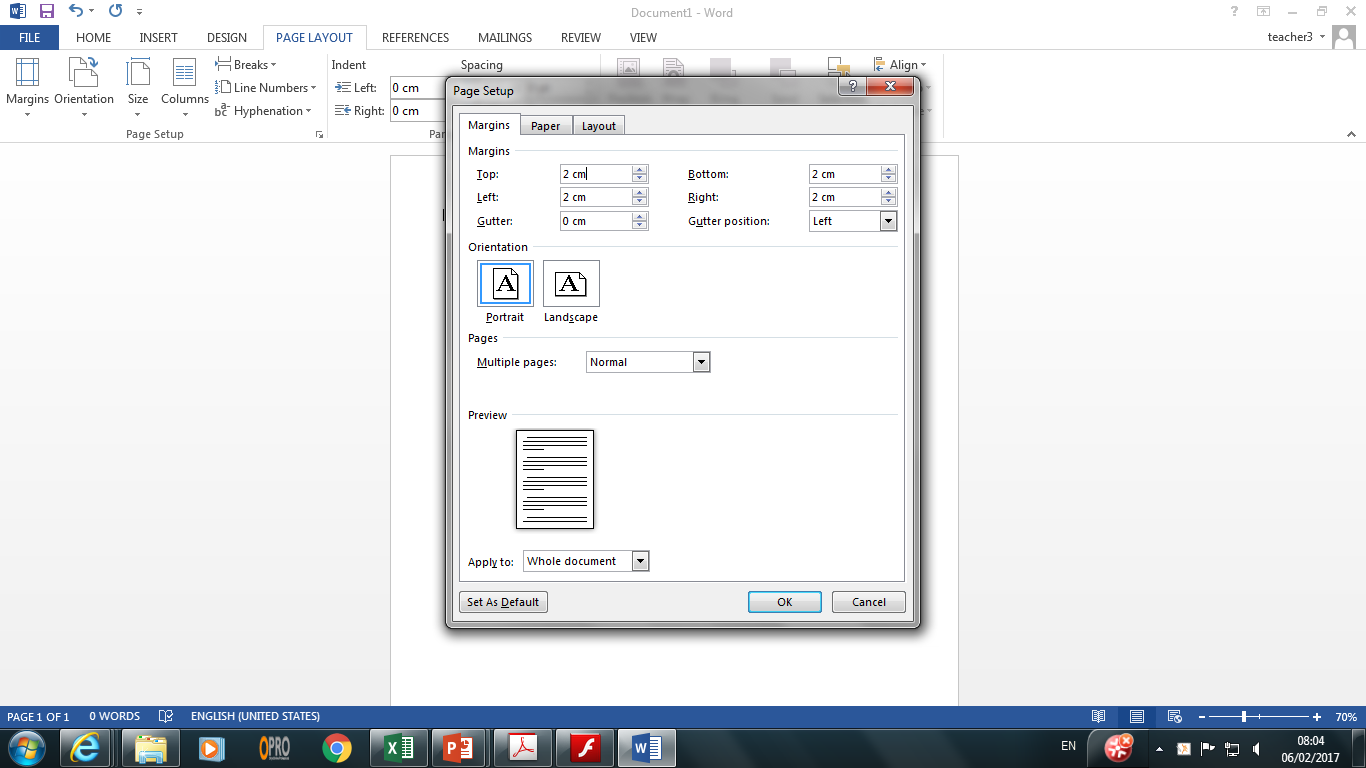 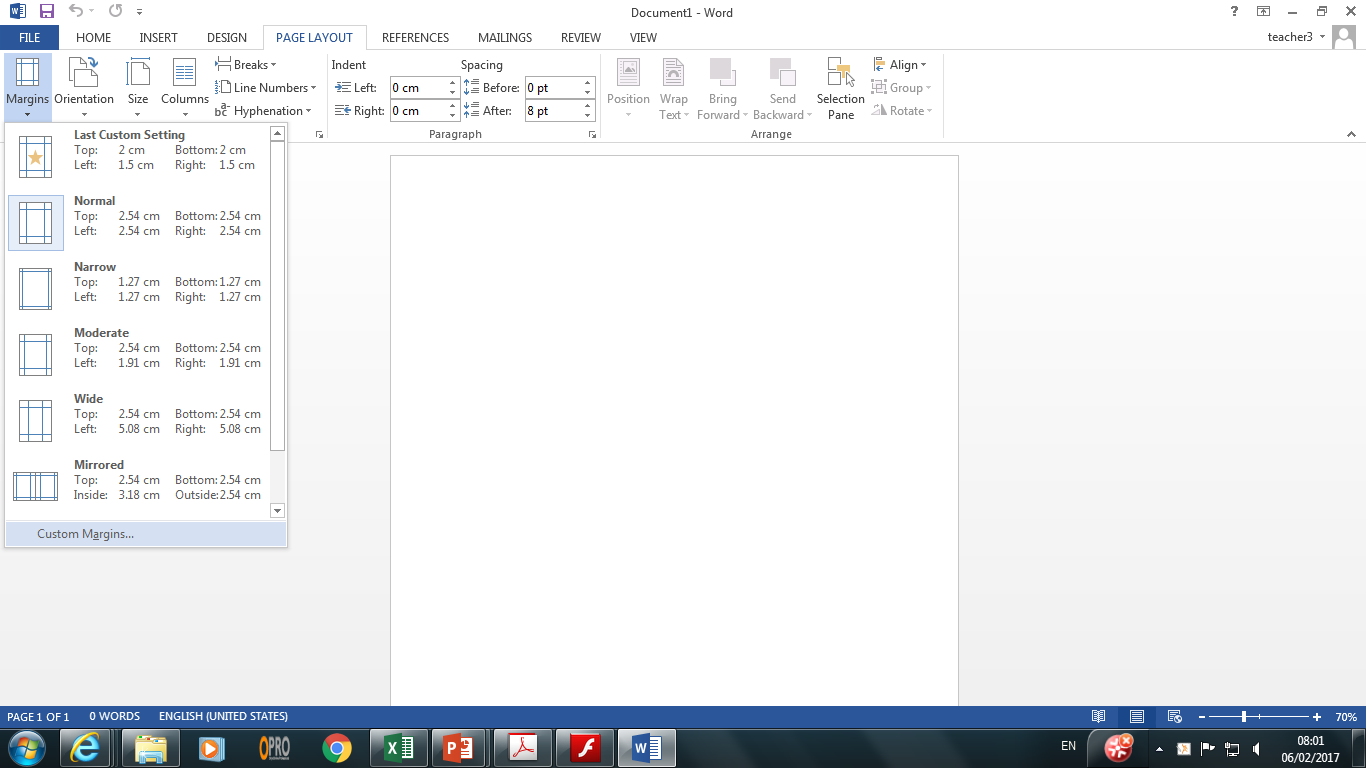 Margins
Click on Page layout
Click on Margins 
Click on Custom Margins

Enter the margins in CM. 

The top, bottom, left and right may have different margins.
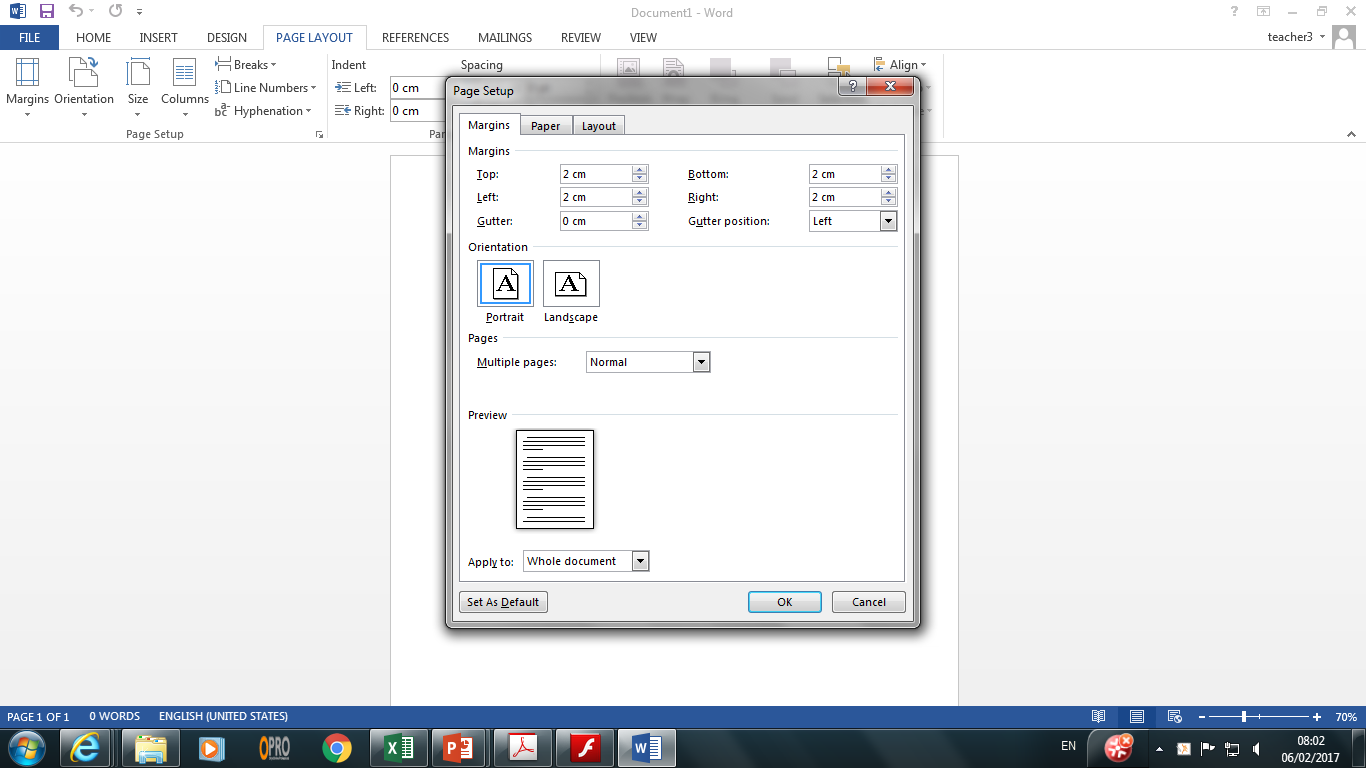 Page Layout (Columns)
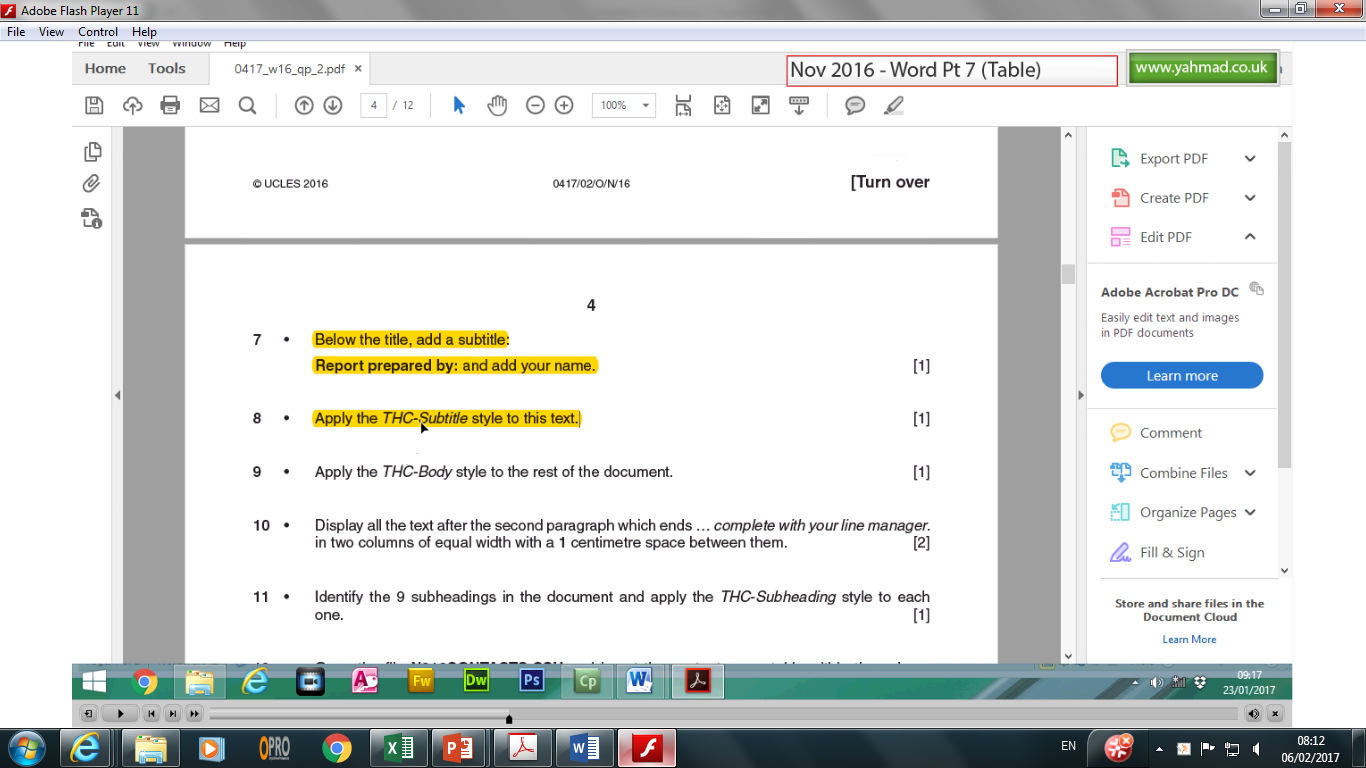 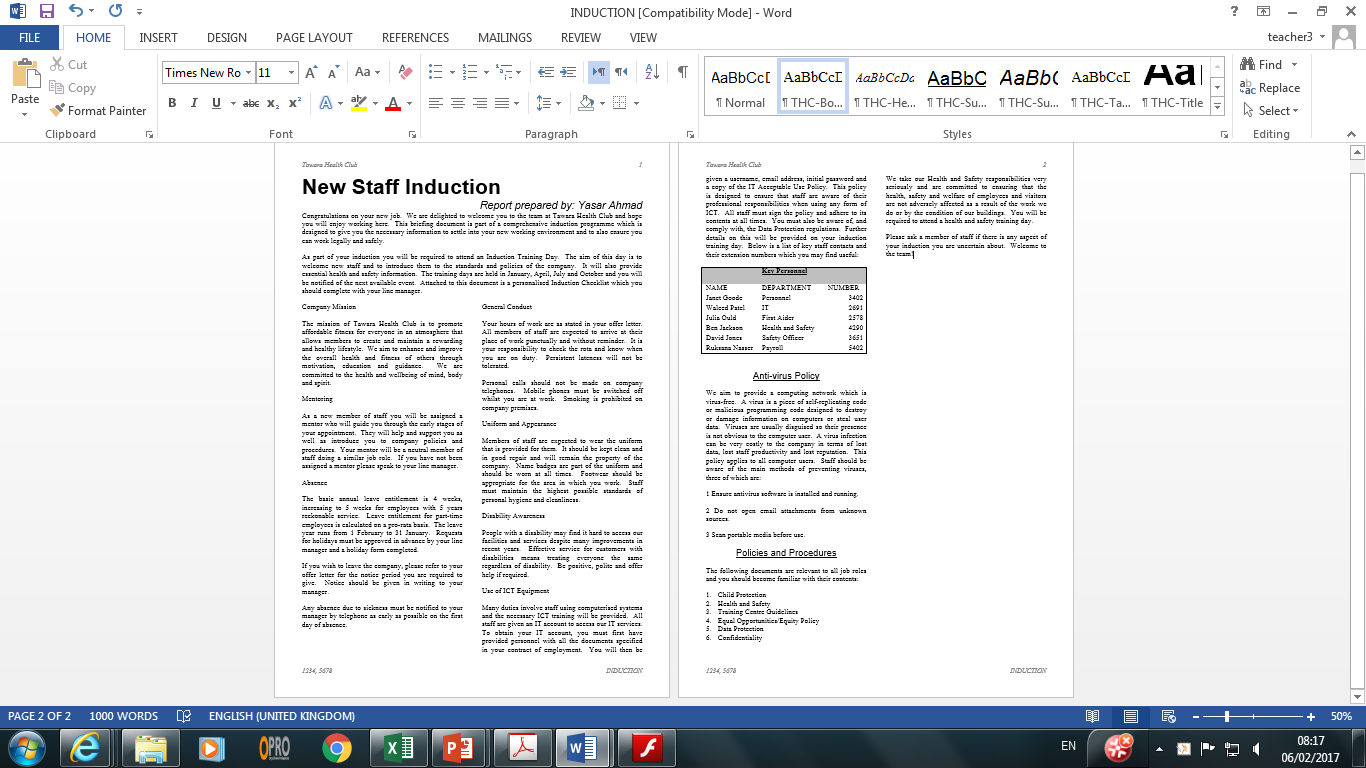 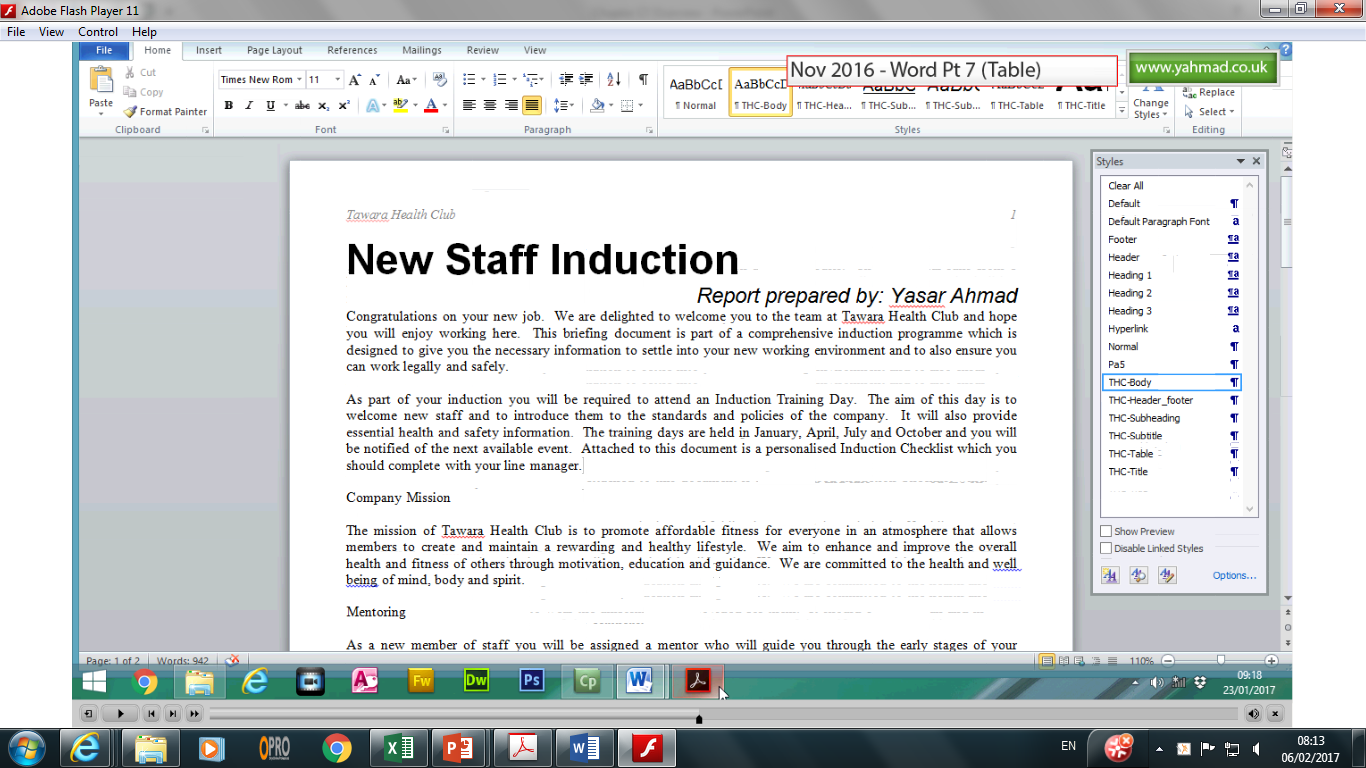 TIP:

Always double check where the columns are meant to start from.
Columns after this point
Select the amount of columns.

Set the spacing. You may need to write 1cm.
Columns
Highlight the text
Click on Page layout
Click on More Columns
Select the settings for your columns
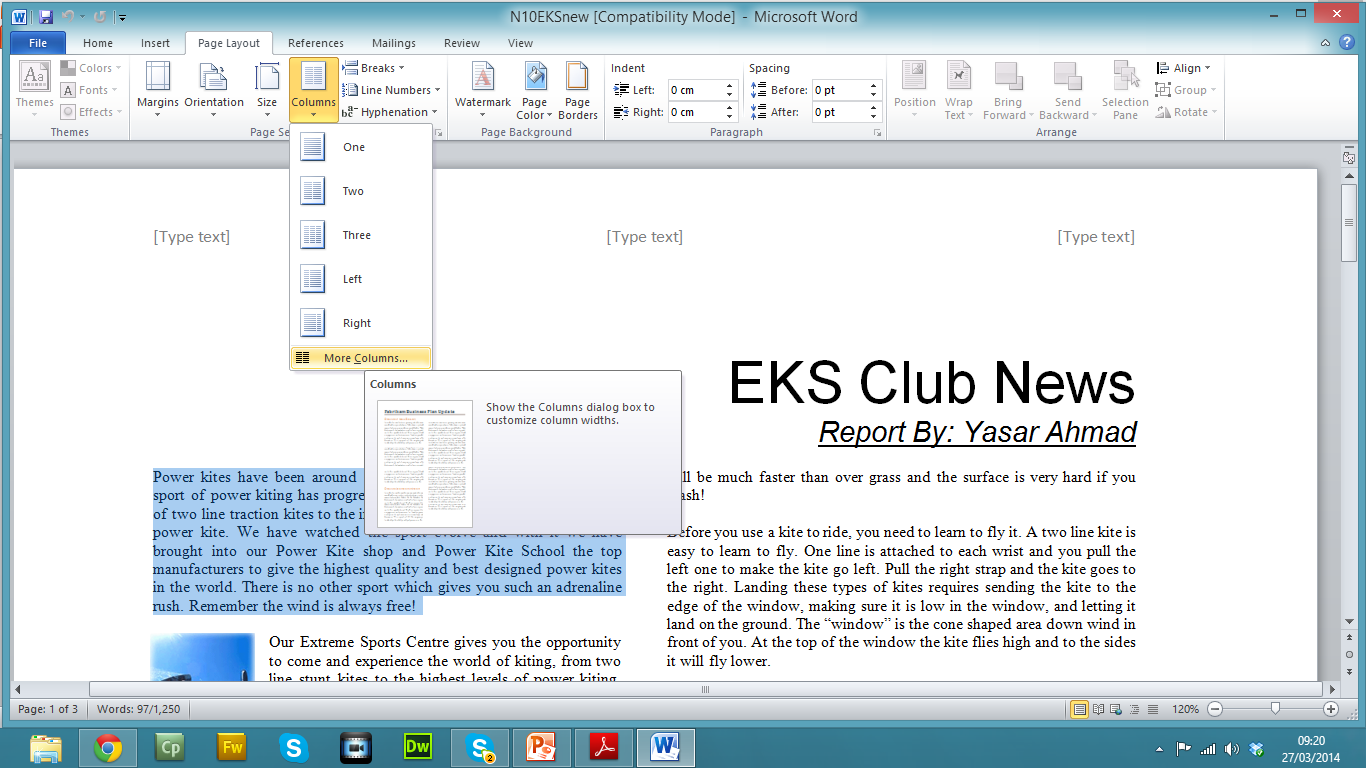 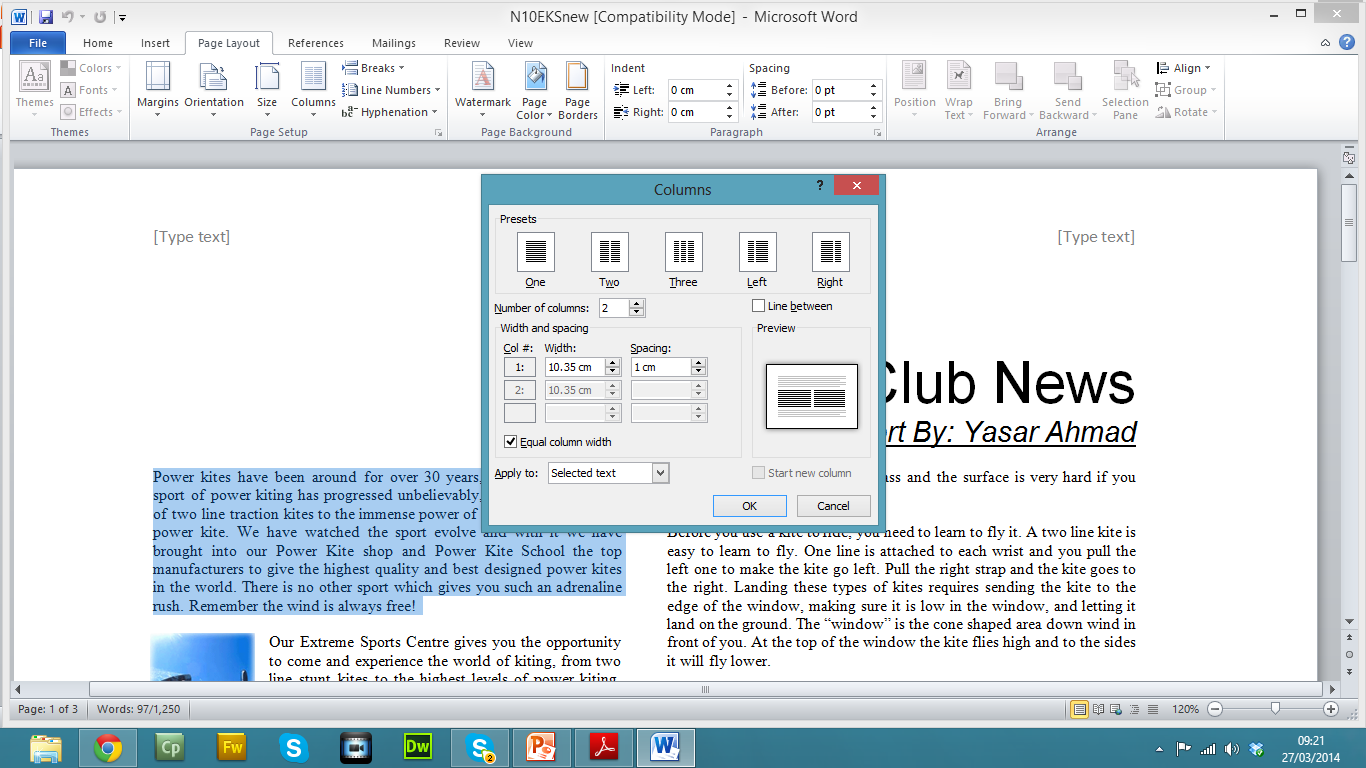 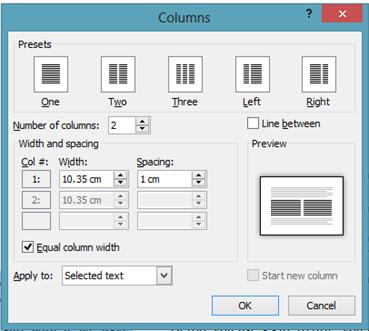 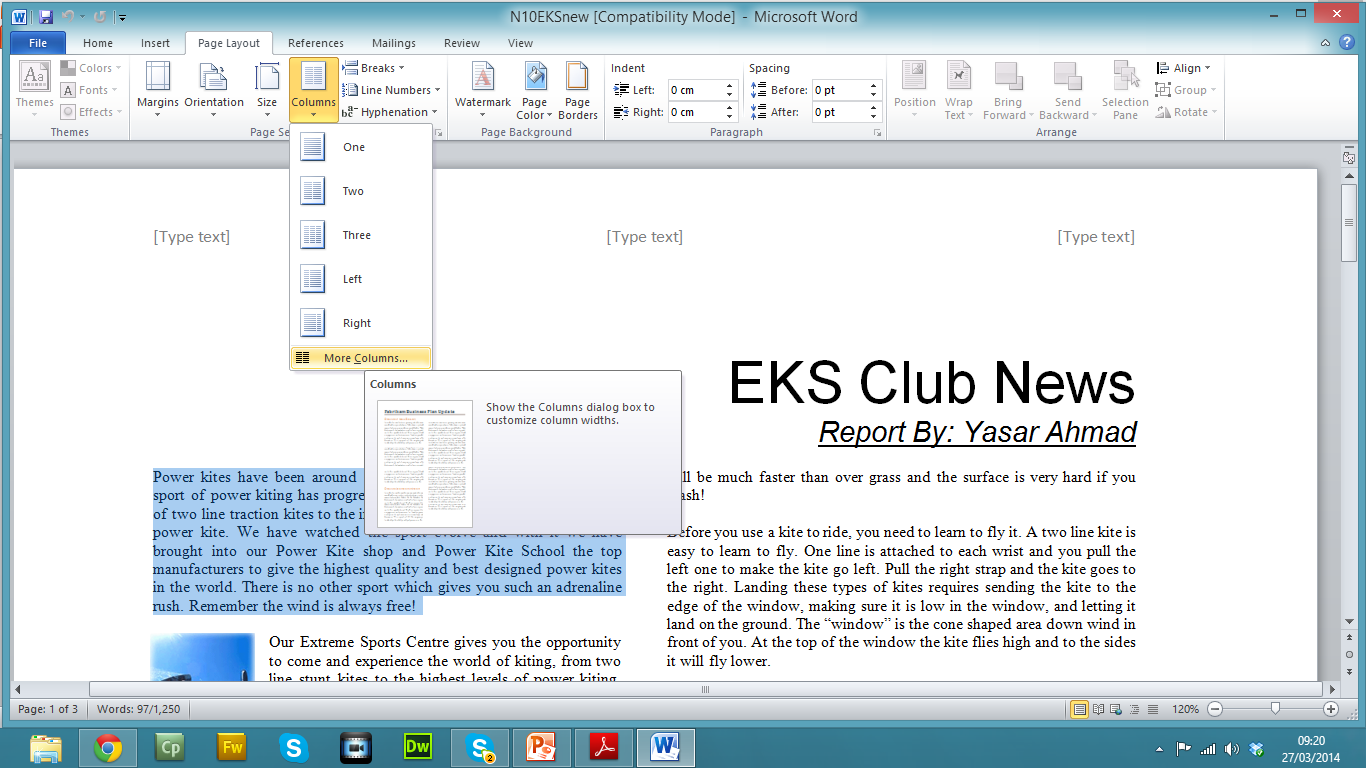 Header & Footer
When inserting a header or footer make sure you select the Blank (Three Columns) option.
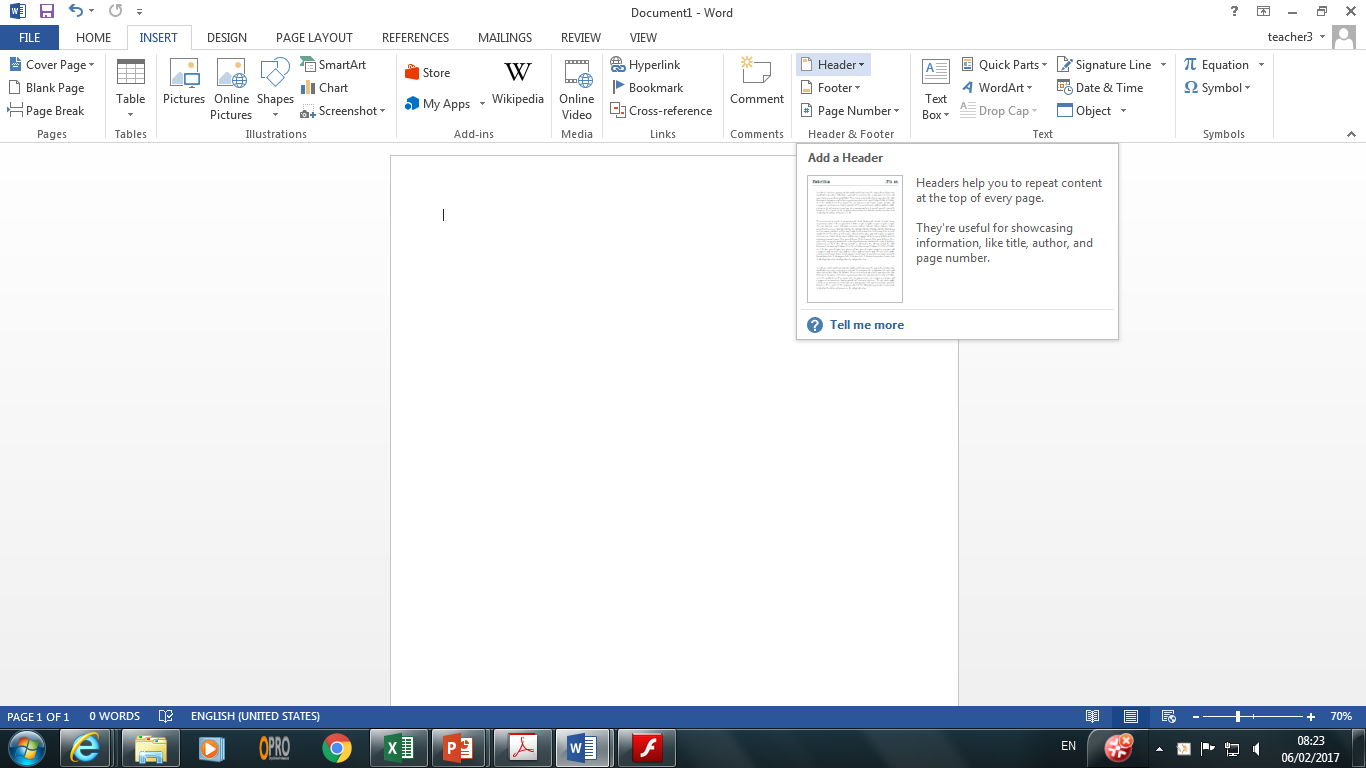 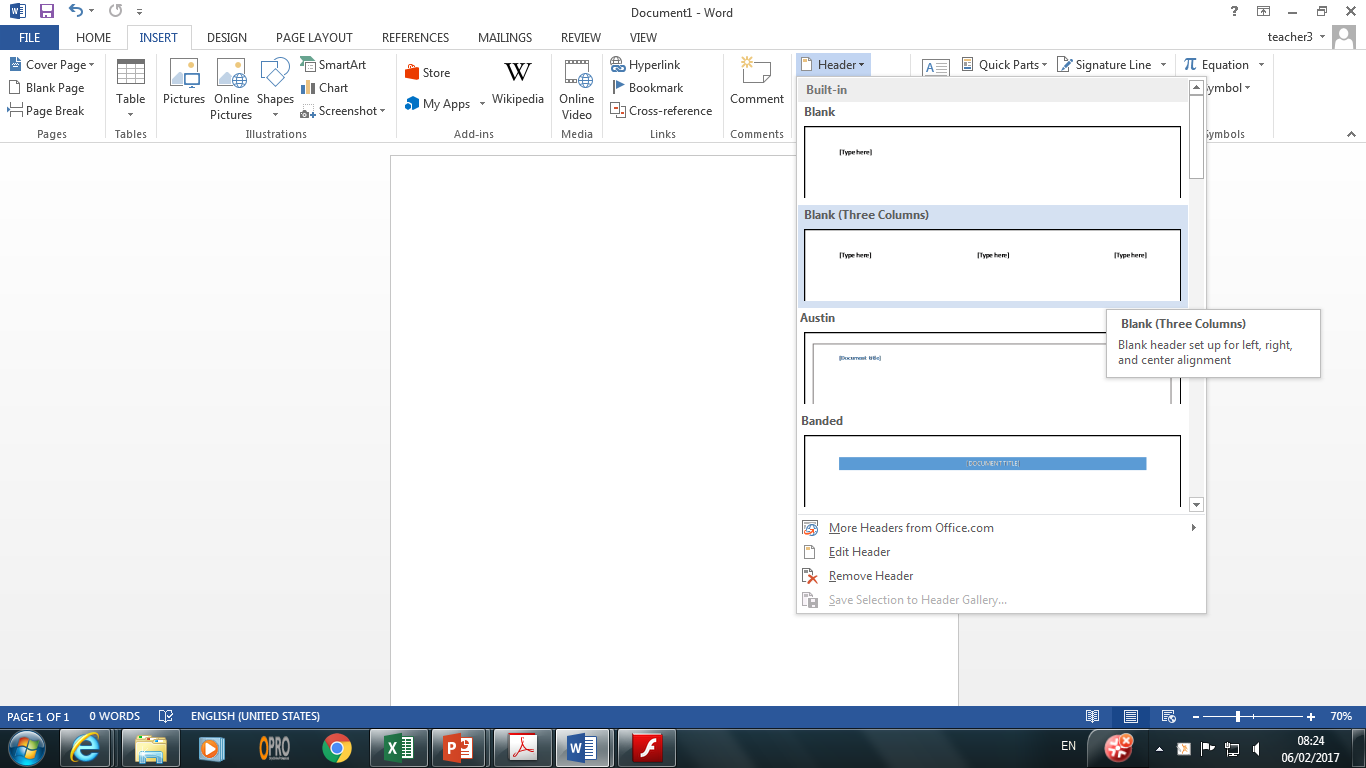 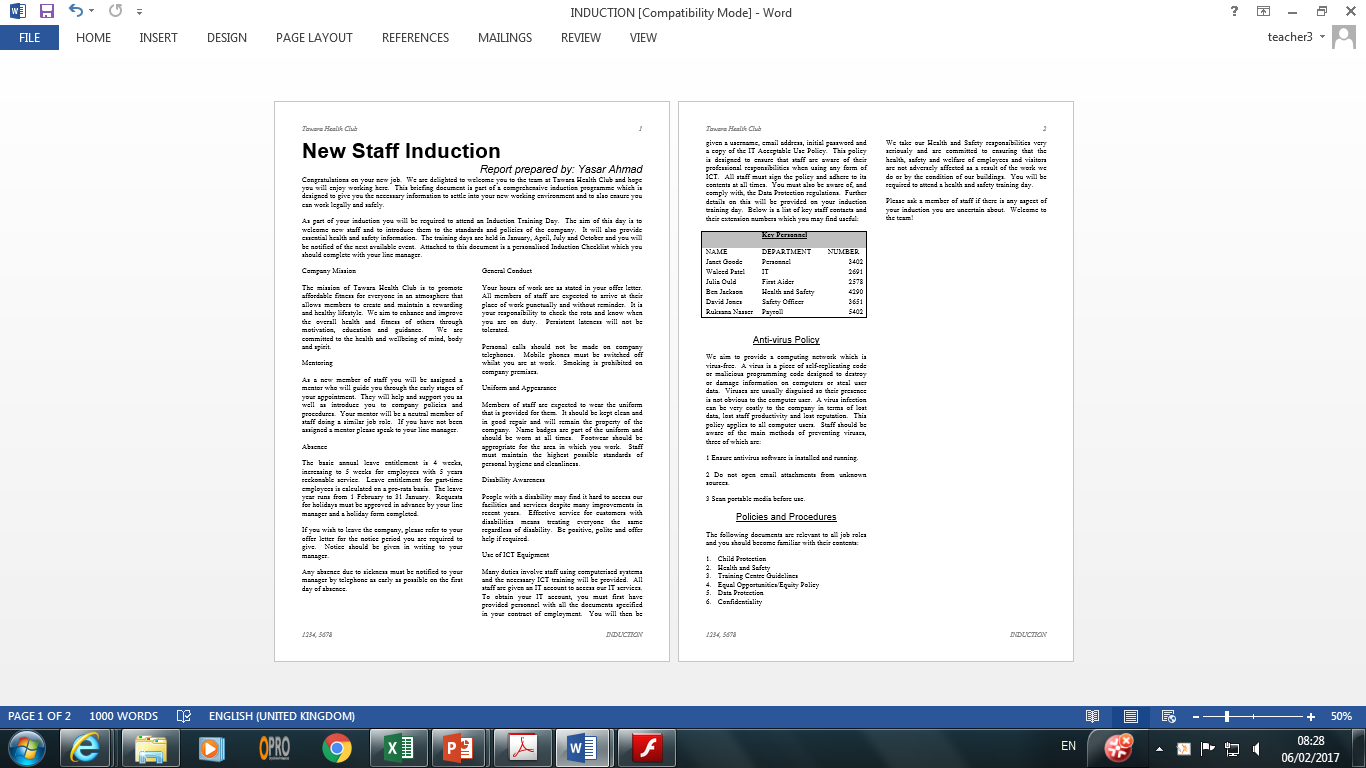 Right aligned
Left aligned
Centre aligned
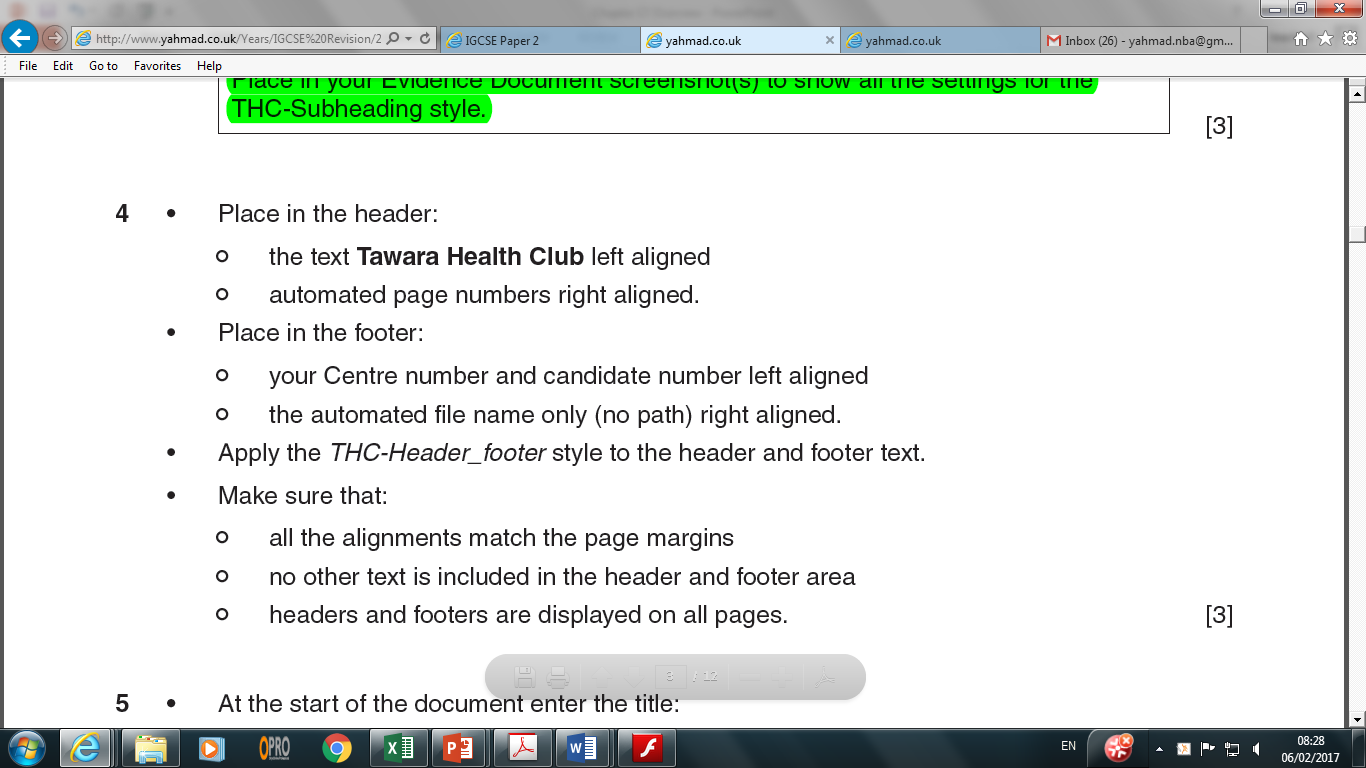 Header & Footer
To insert a Page Number click on Design >> Page Number >>  Current Position
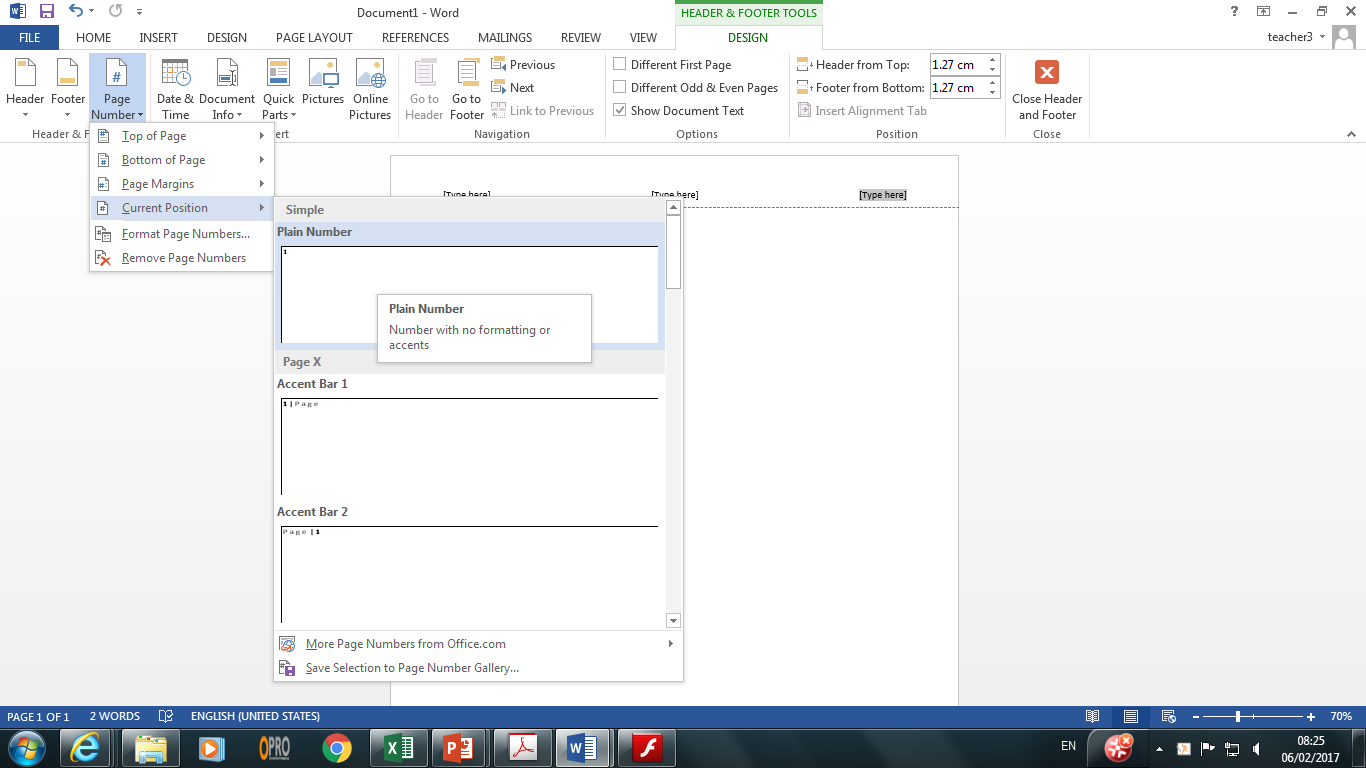 To insert a File name click on Design >> Quick Parts >> Field
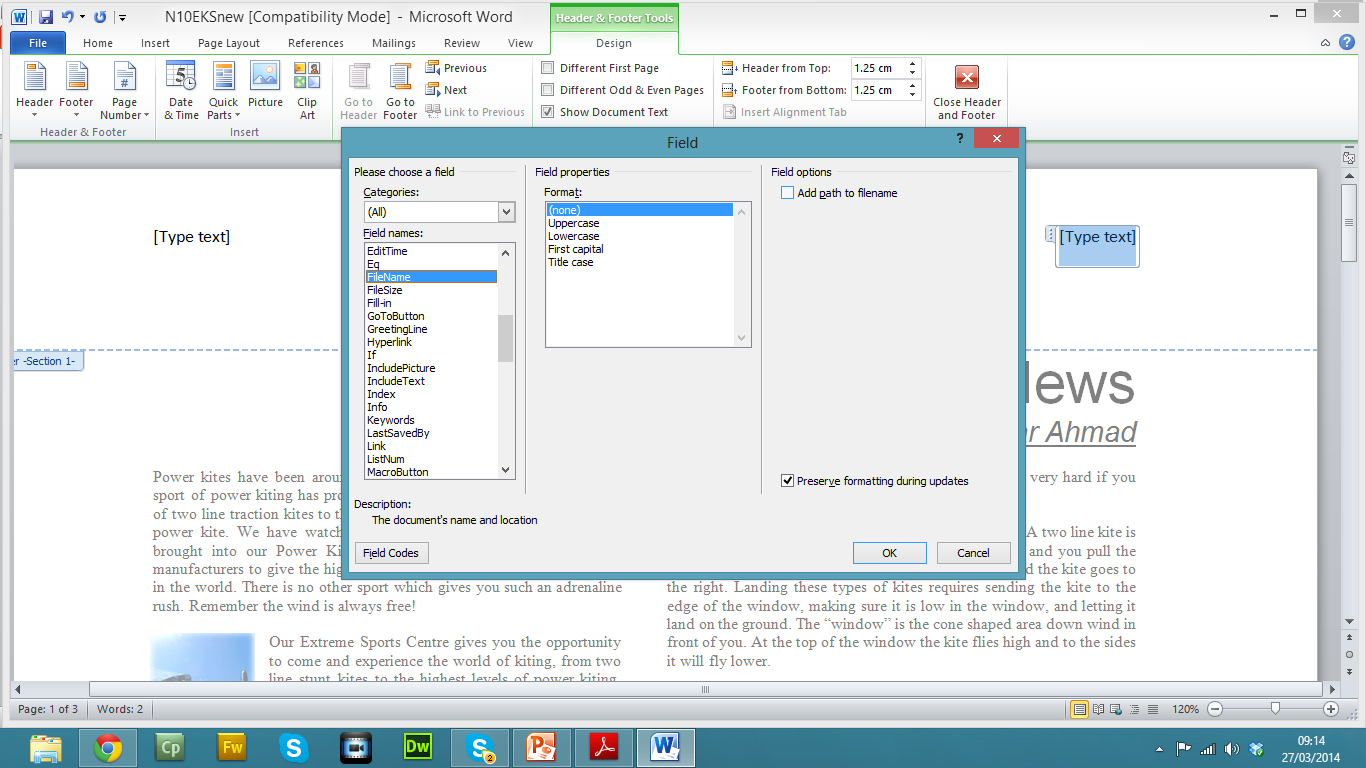 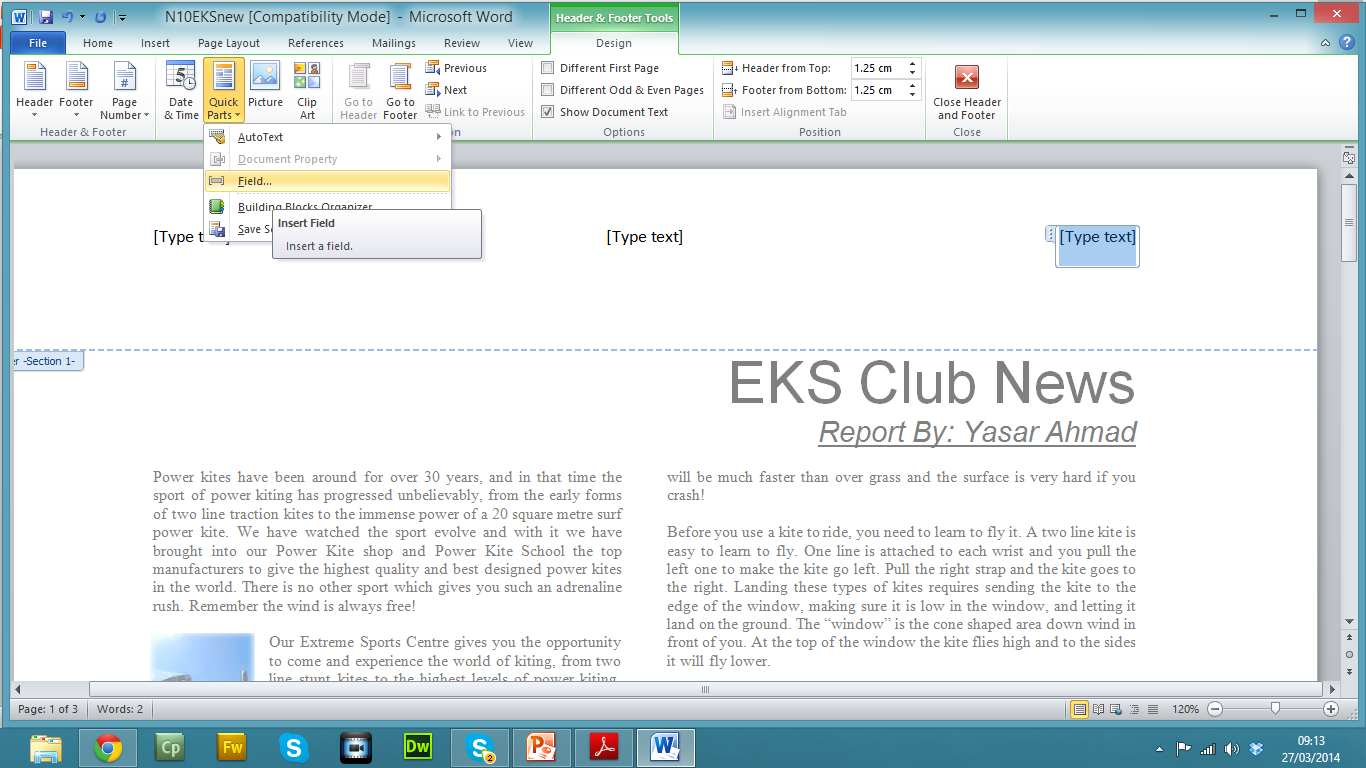 Click on here the add the path to the file name.
Font Styles
Font styles can be placed in two categories (San-Serif and Serif). San-Serif fonts have straight edges whereas Serif fonts have little ticks at the edges of each letter.
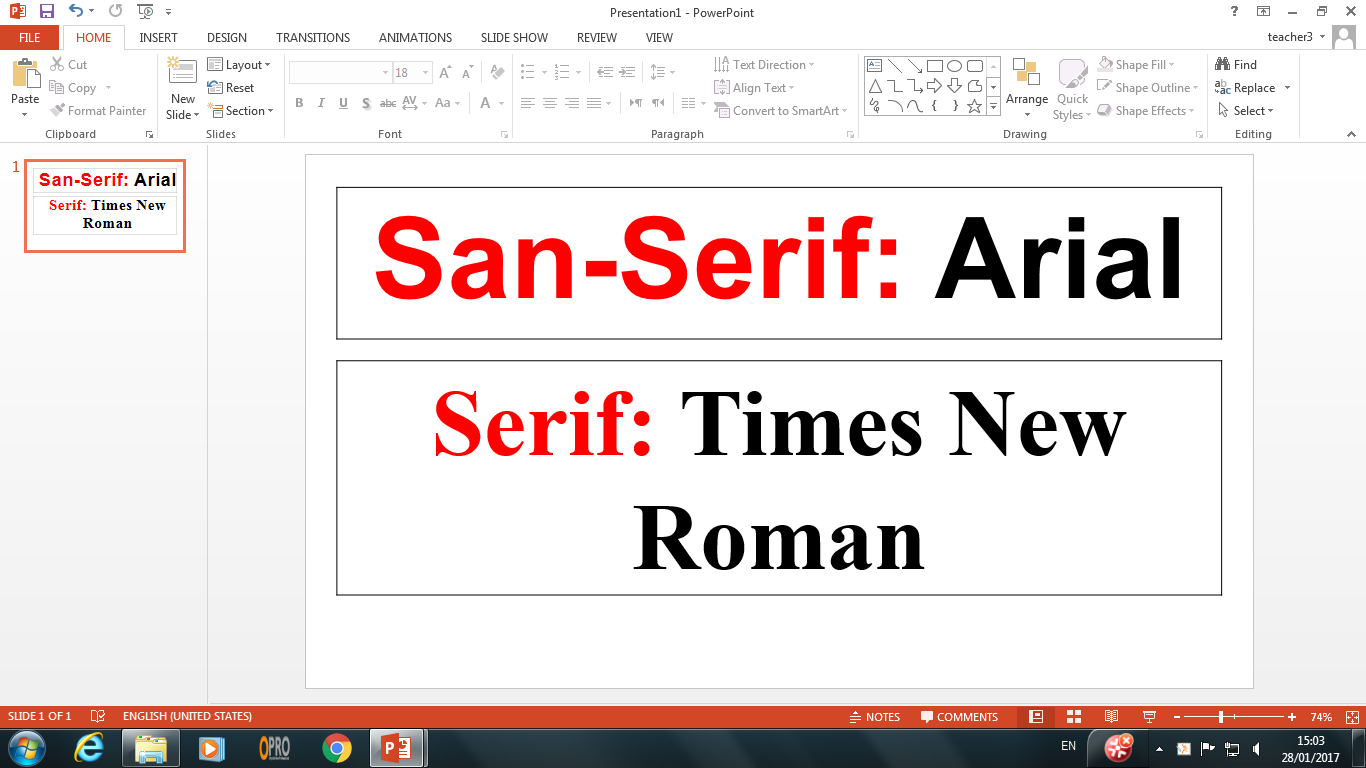 Font Styles (Exam House Style Example)
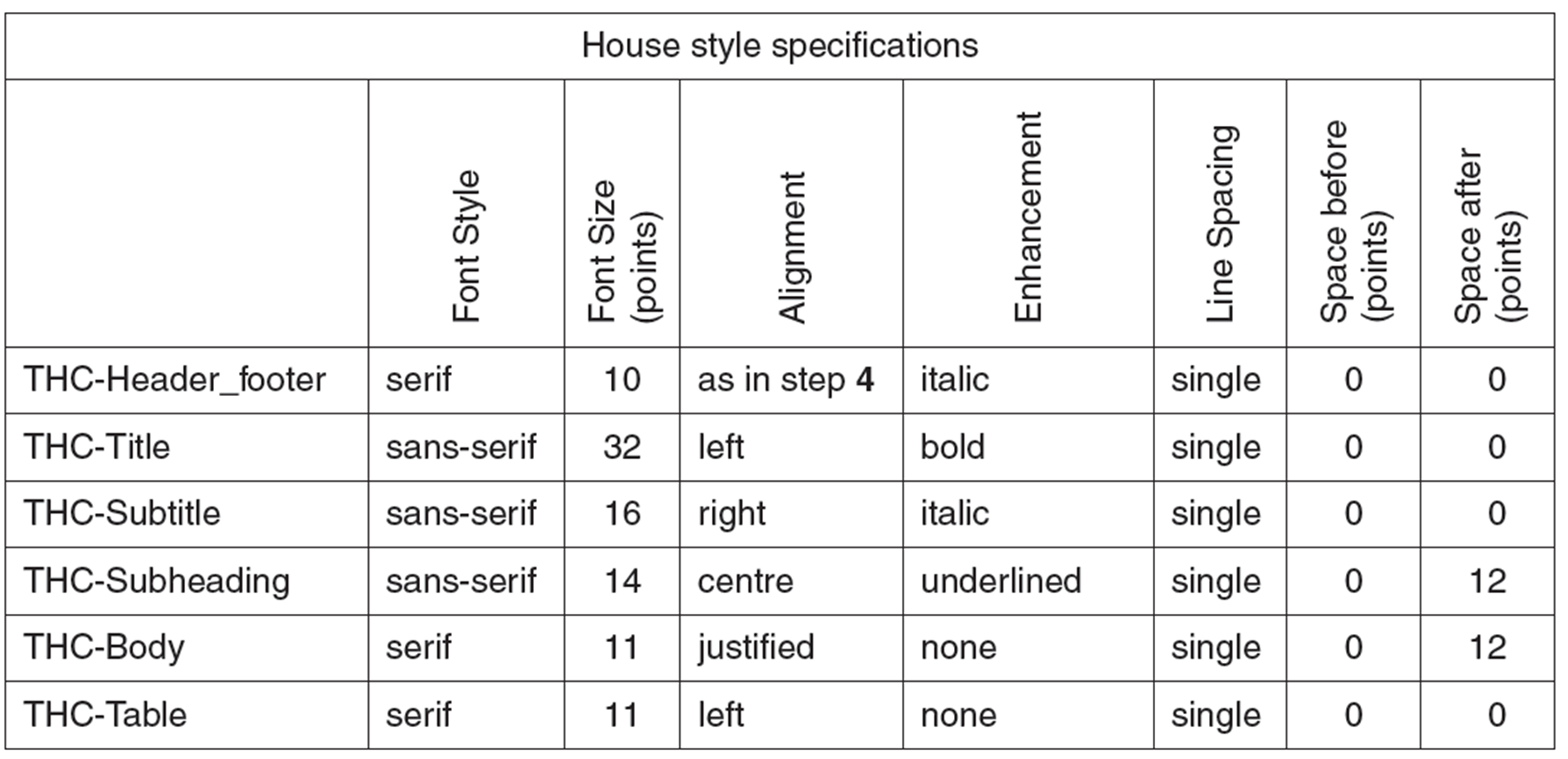 Exam Question
The alignment for the first style will be different as specific alignment will be asked for in Question 4. So you can just set is as left align as a default value.
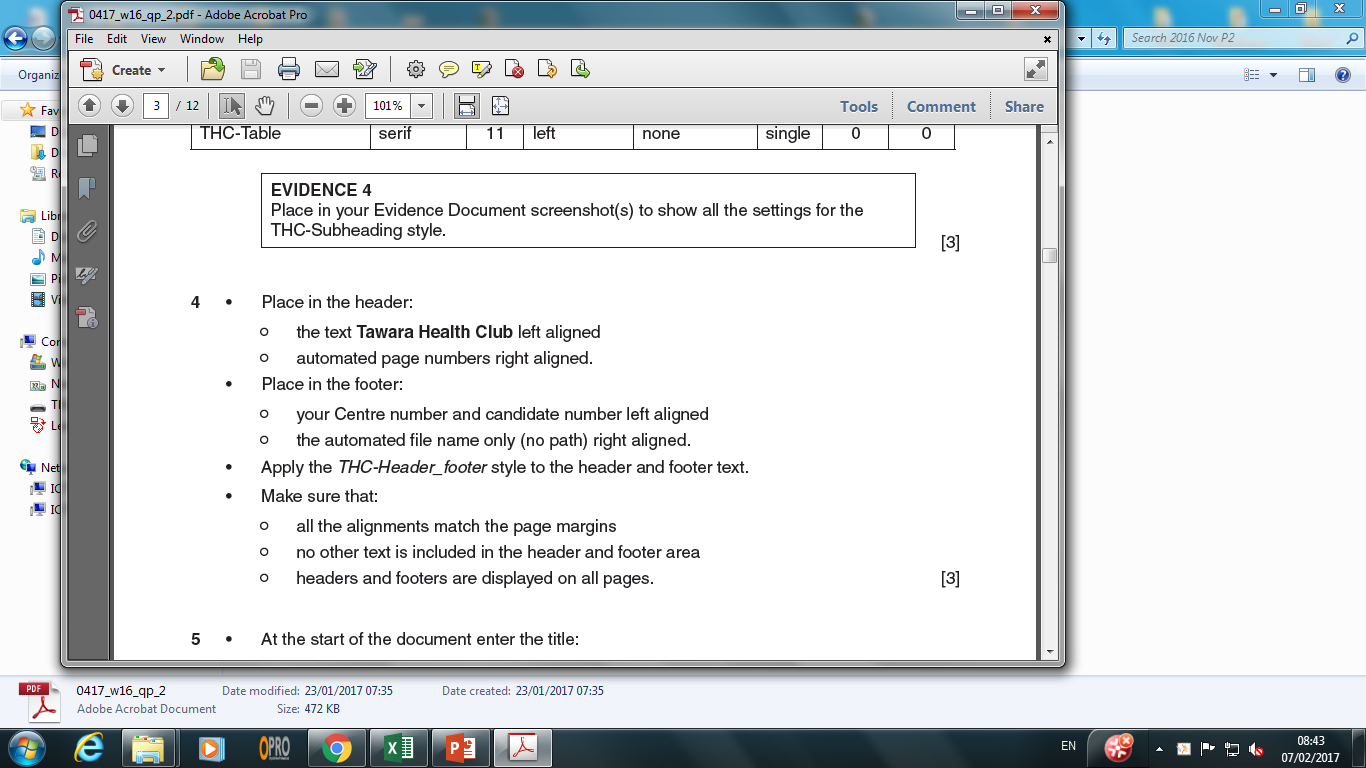 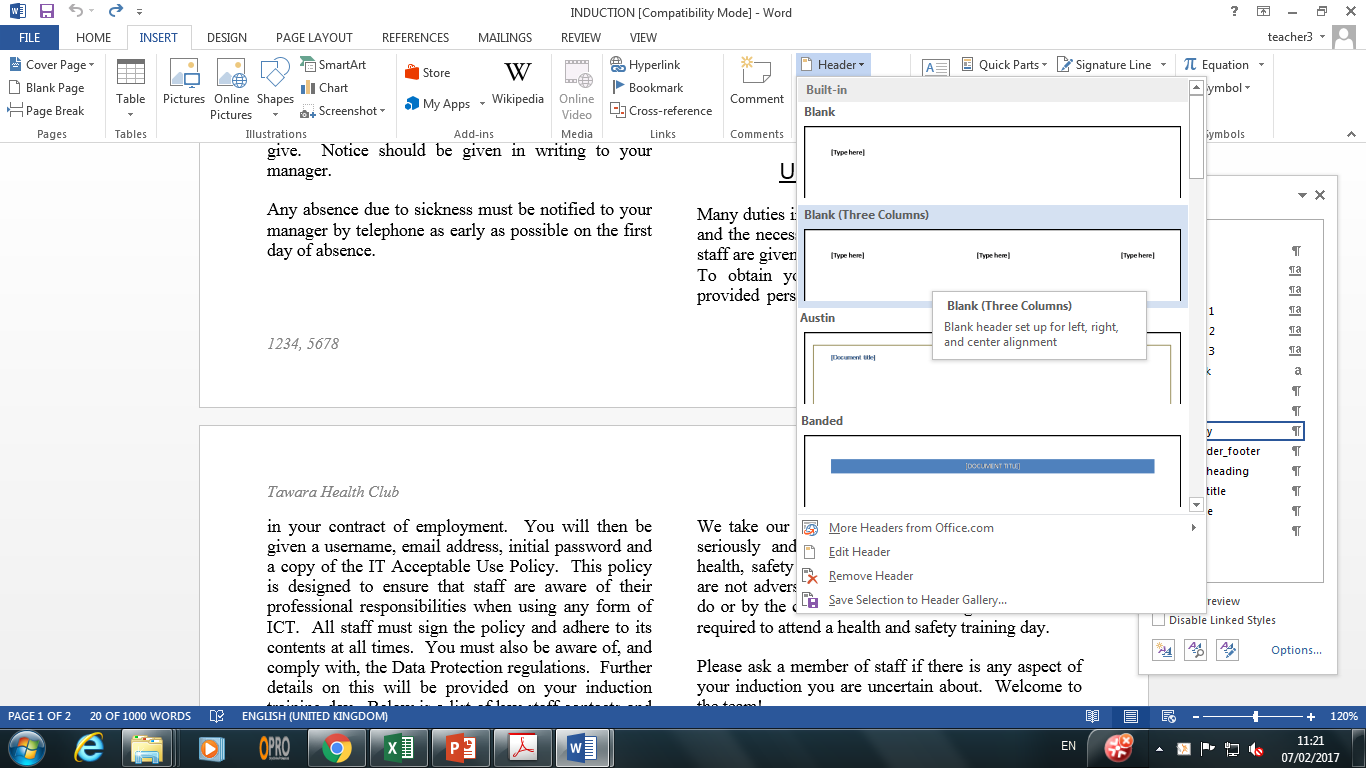 Font Styles (Creating a House Style)
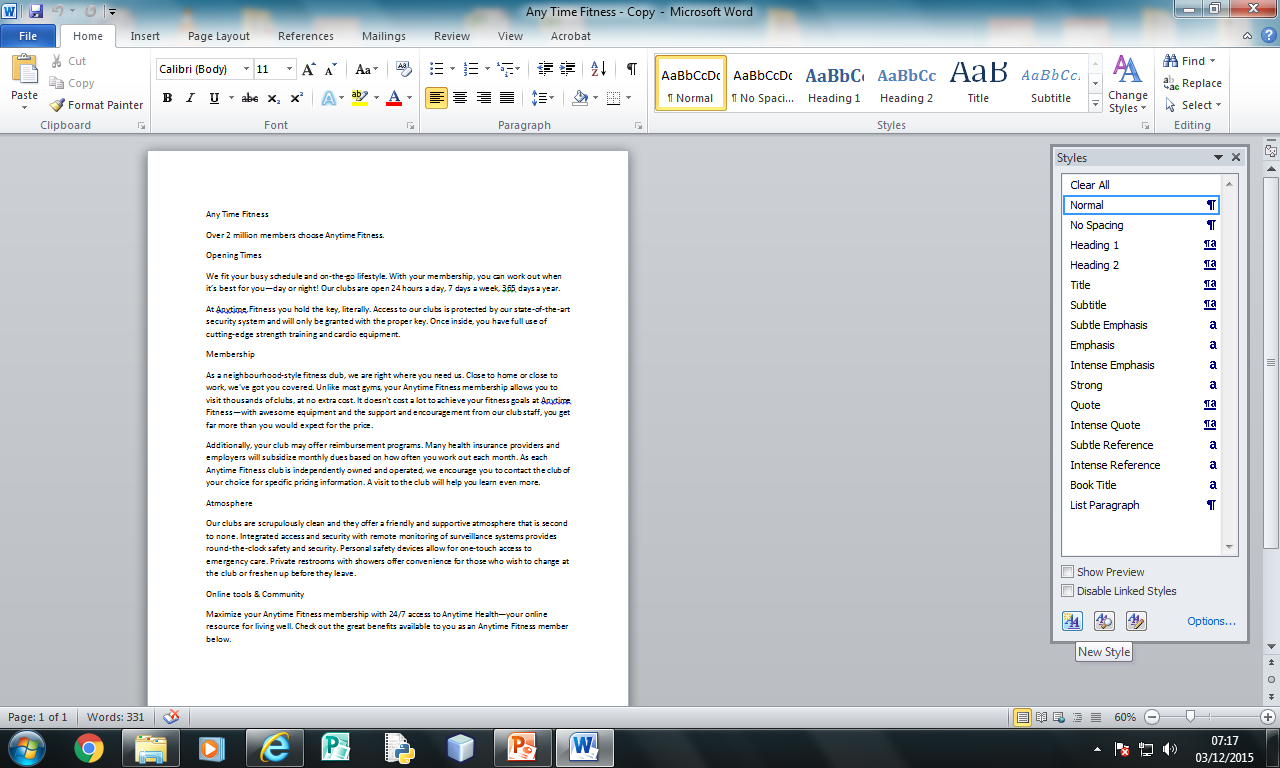 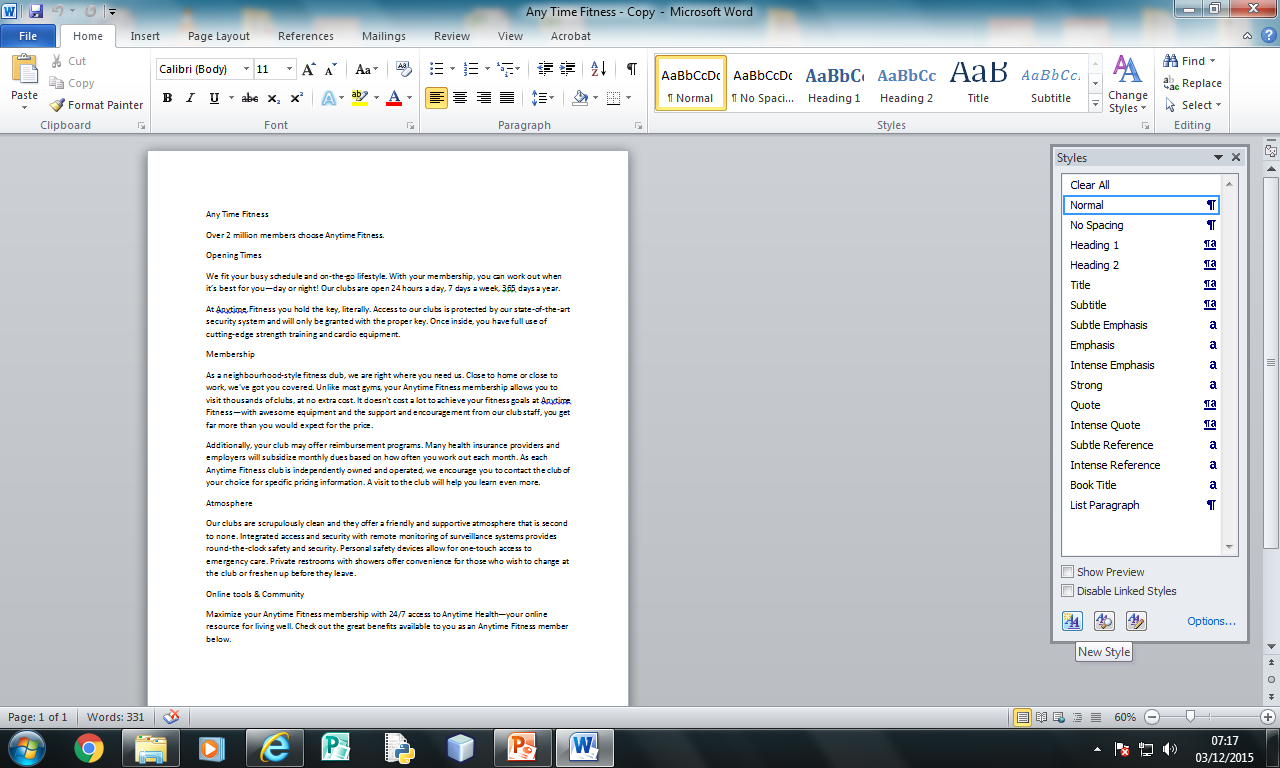 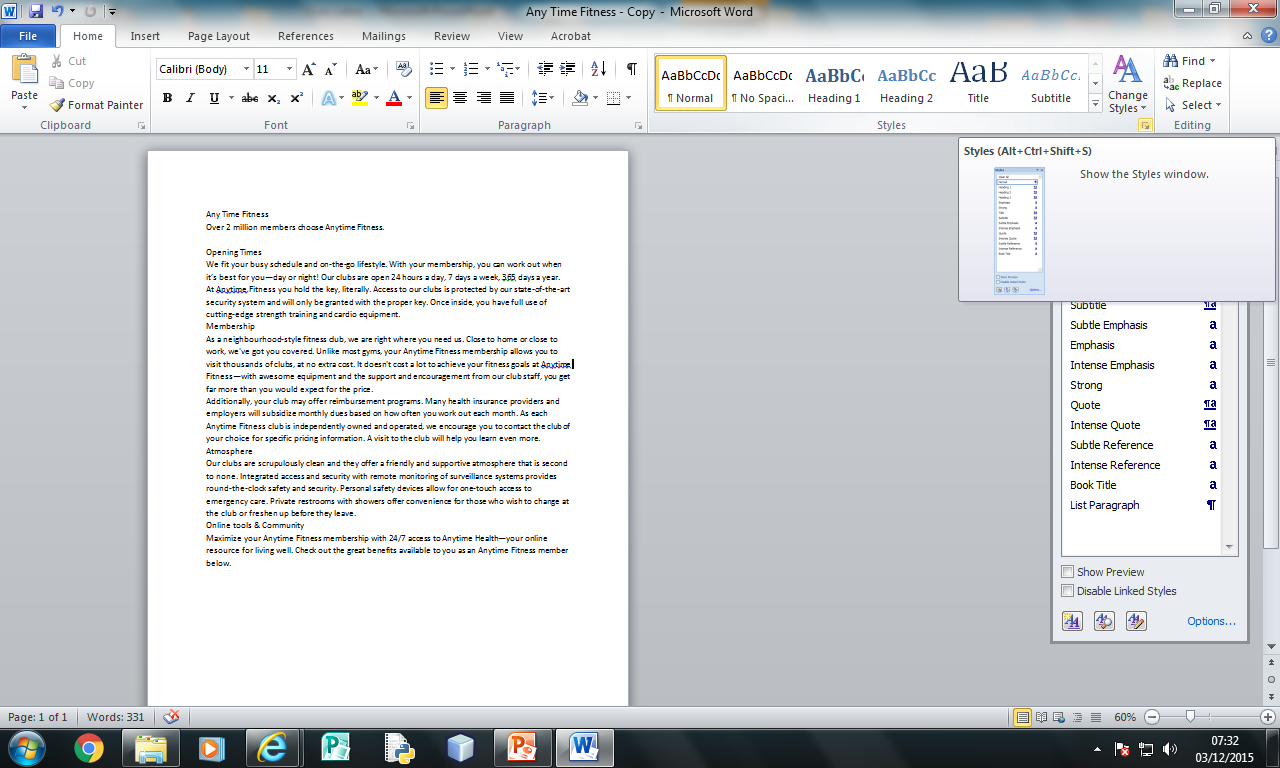 To create text styles click on Home >> Tab under Change Styles

Click new Style
Font Styles (Modifying Style)
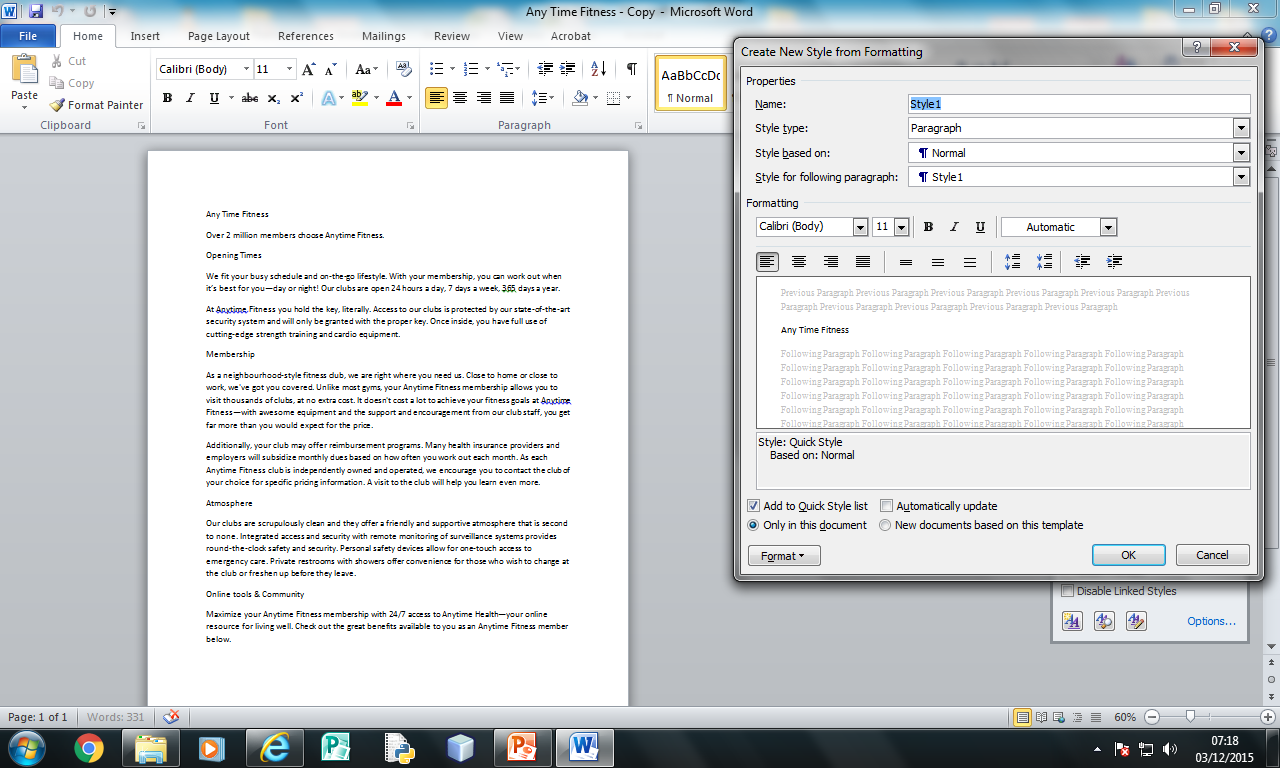 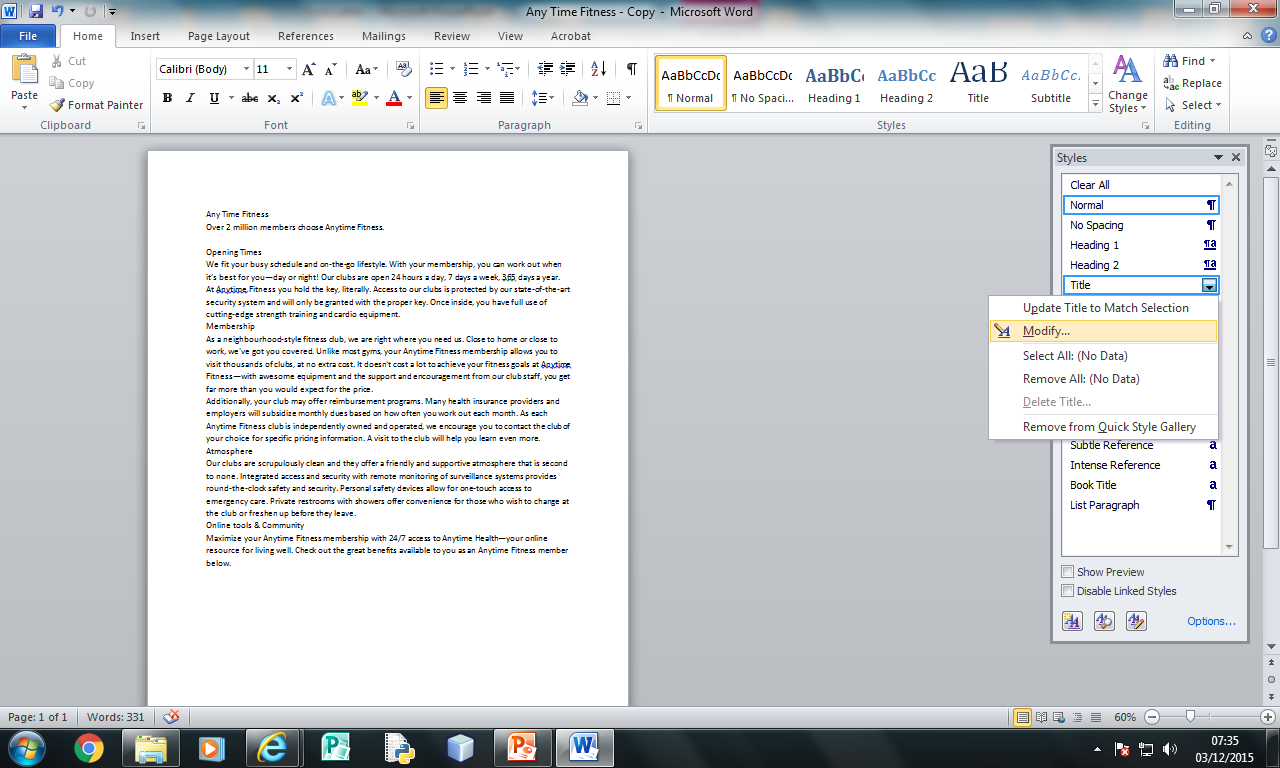 Style Name
Text Formatting
Existing Styles can also be modified e.g. Title
Alignment
Line Spacing
Alignment
Line spacing changes the space between lines or paragraphs.
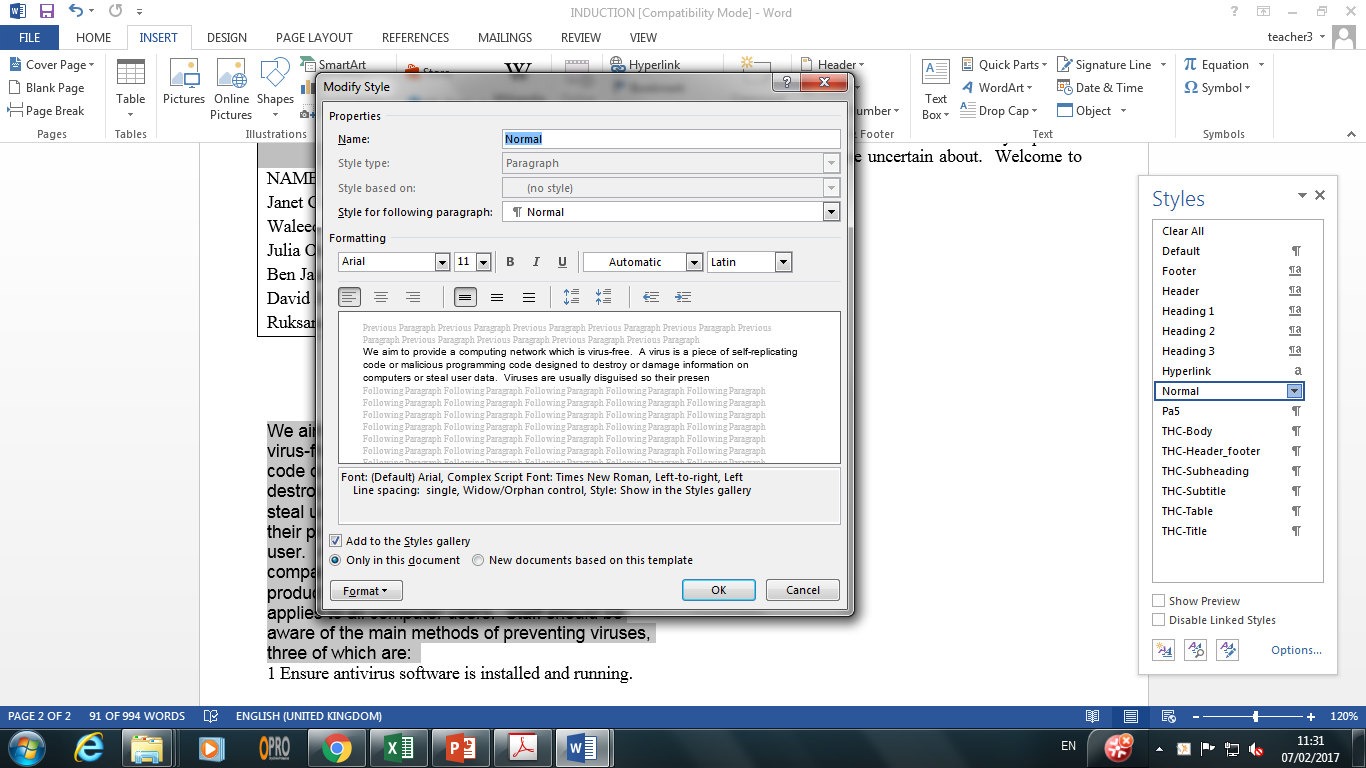 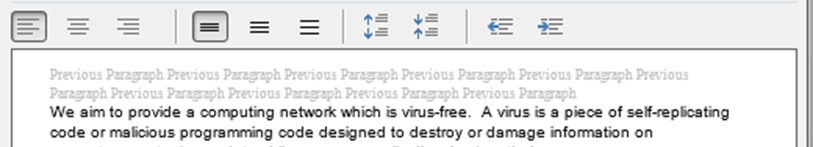 Left Alignment
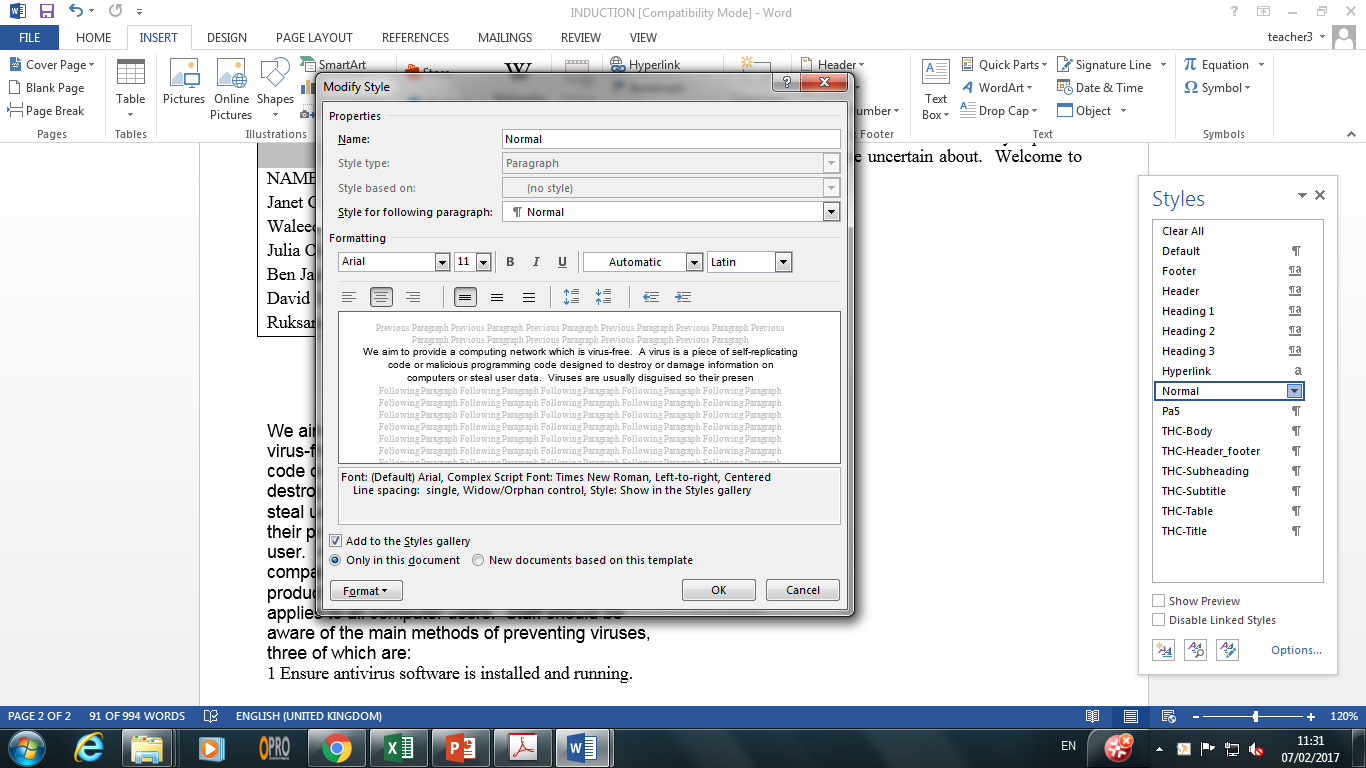 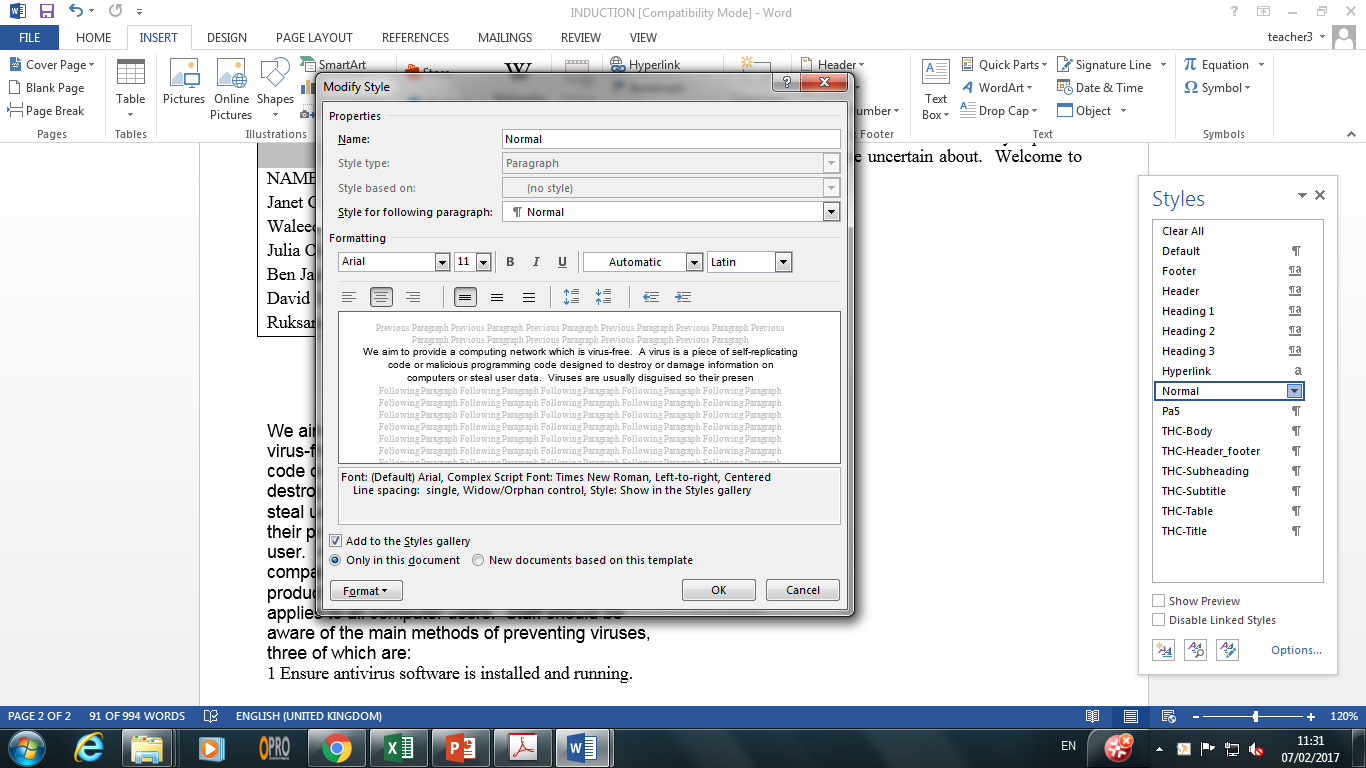 Centre Alignment
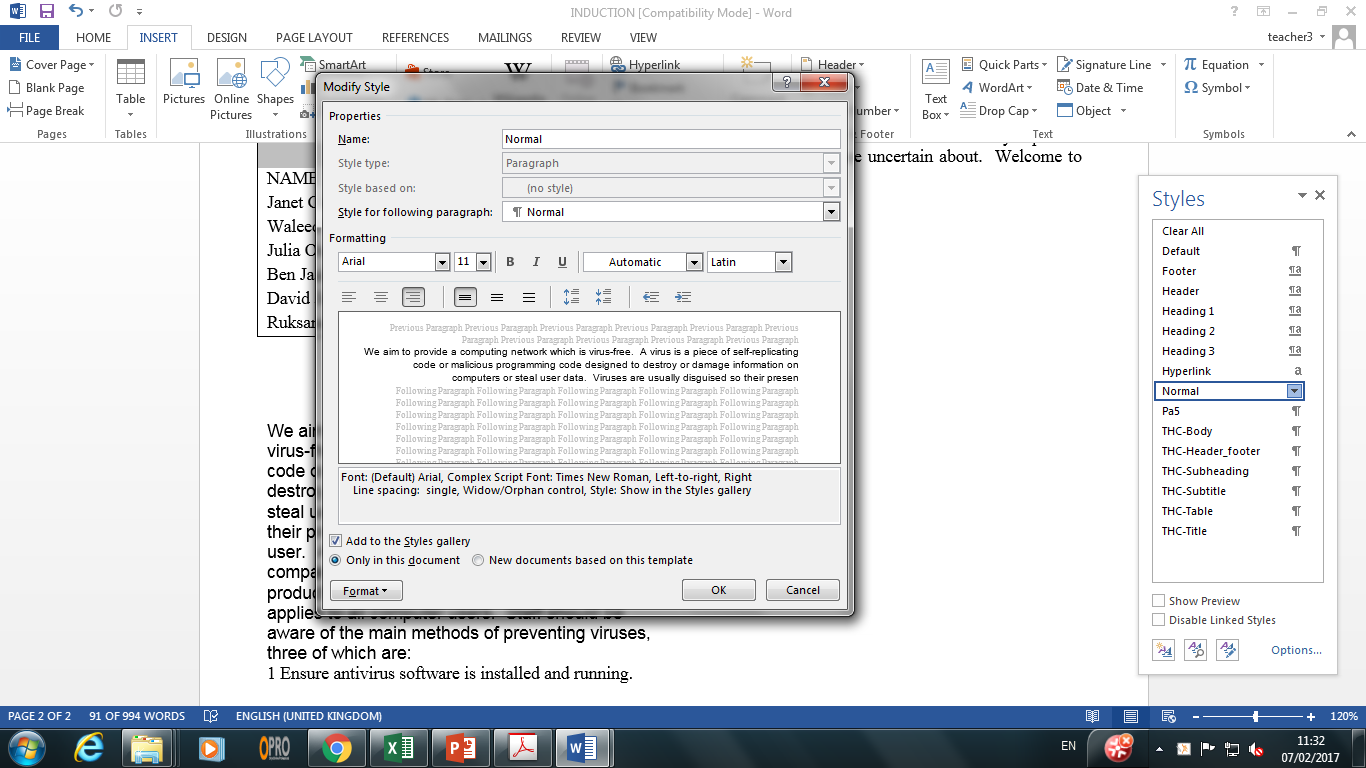 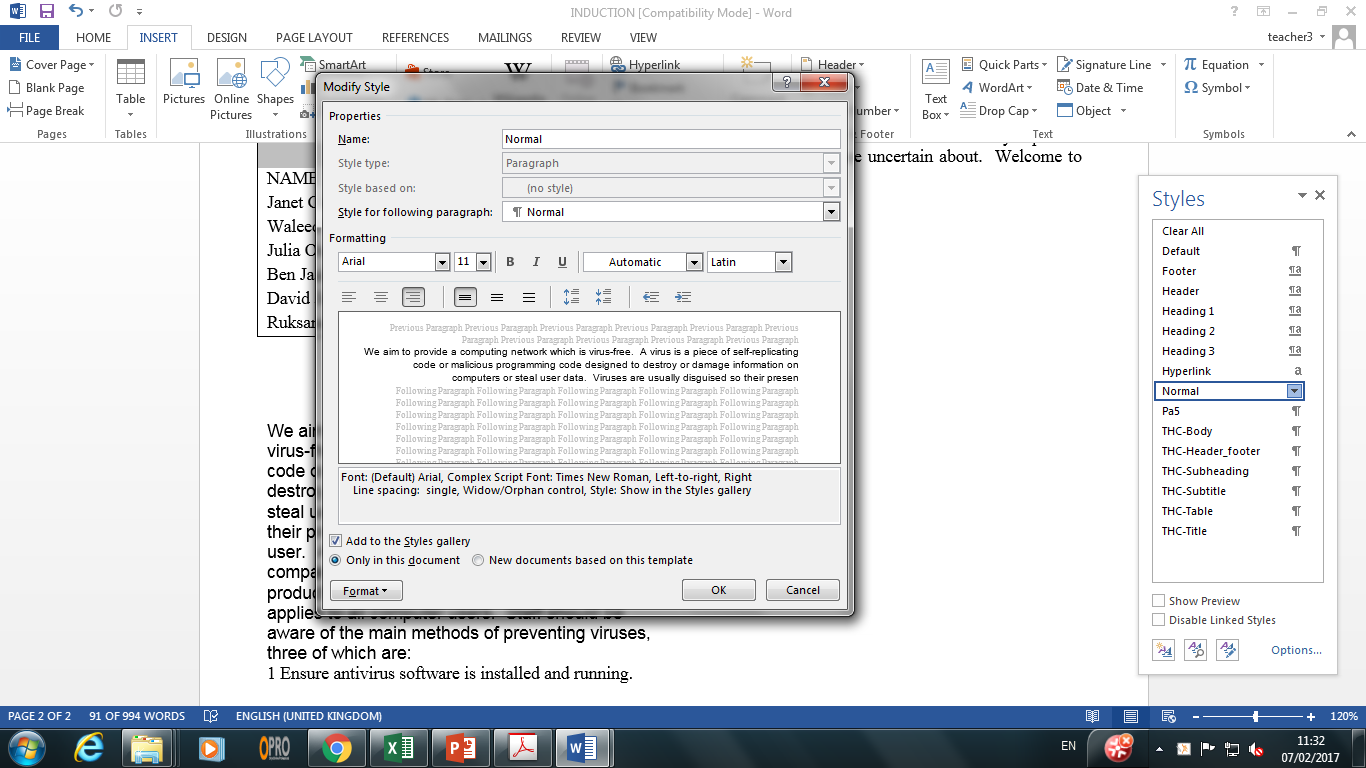 Right Alignment
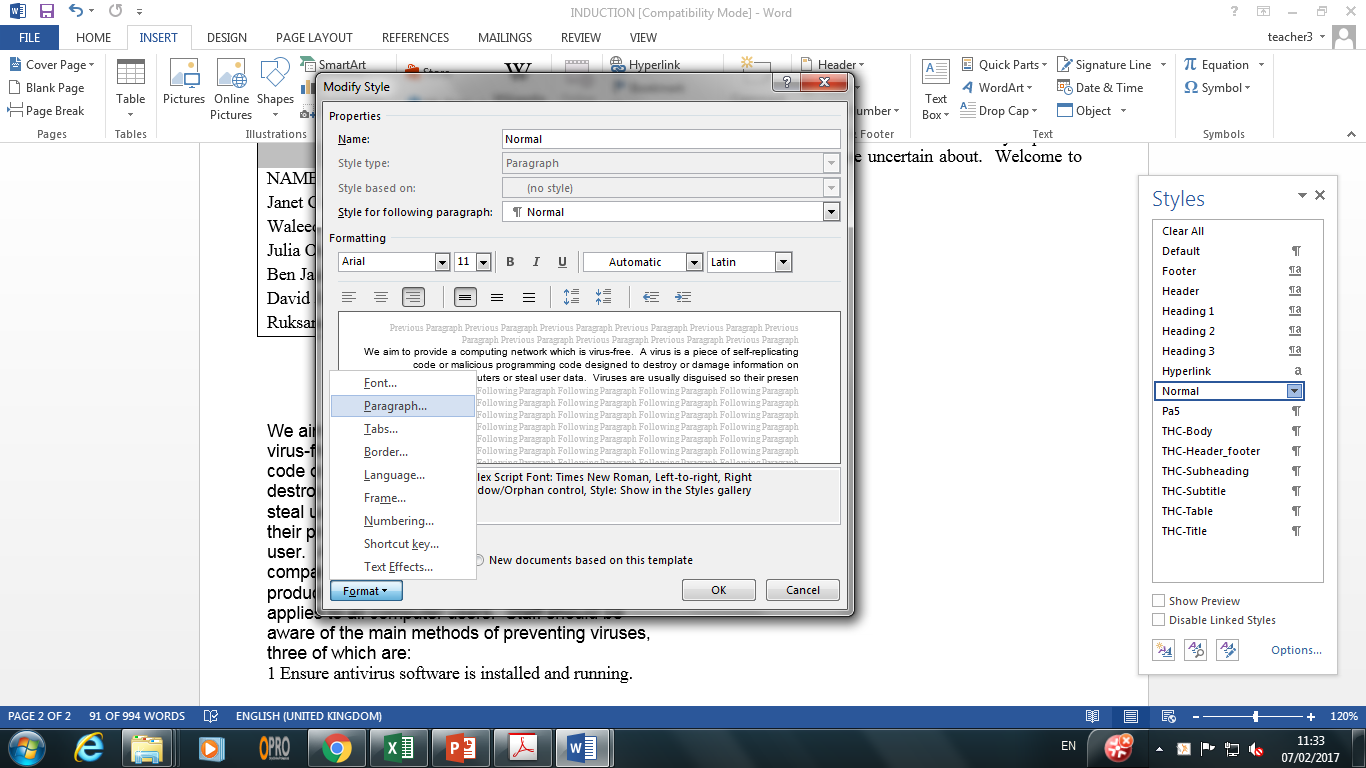 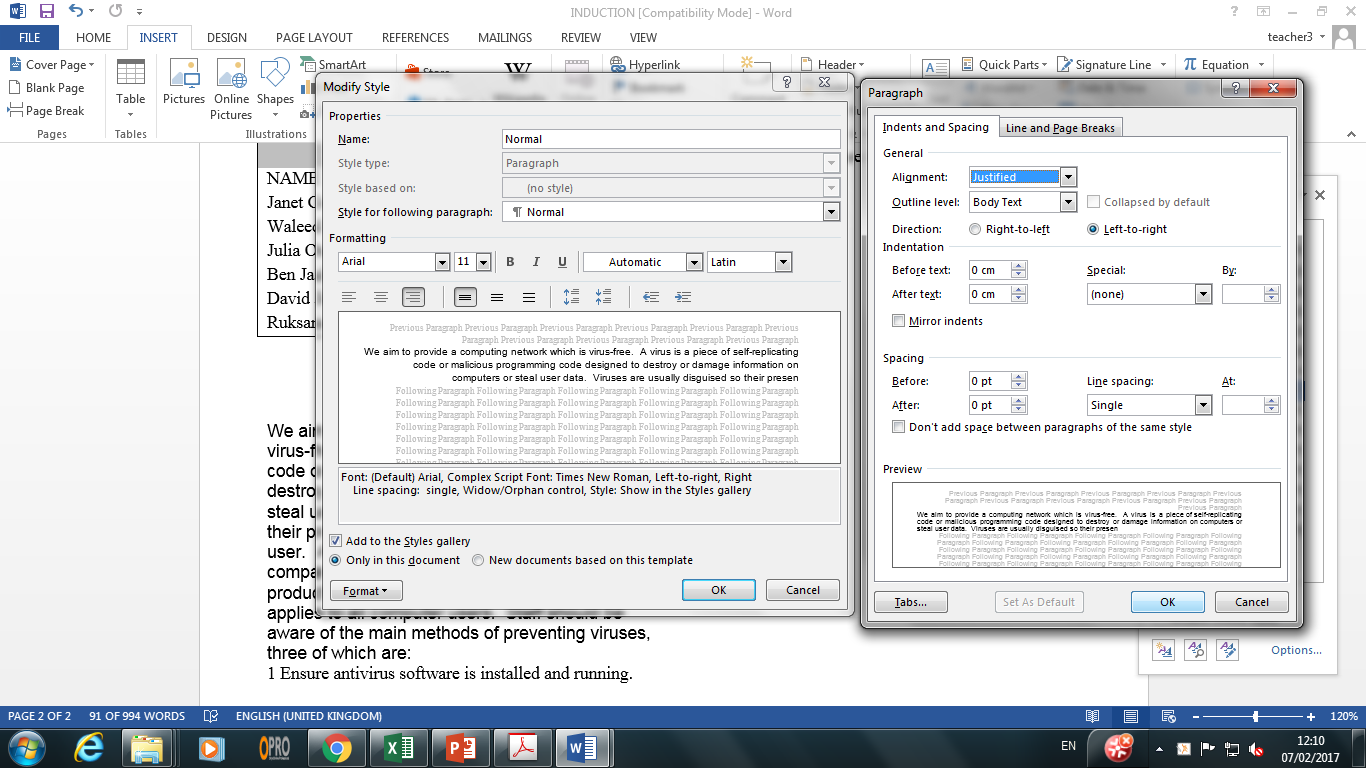 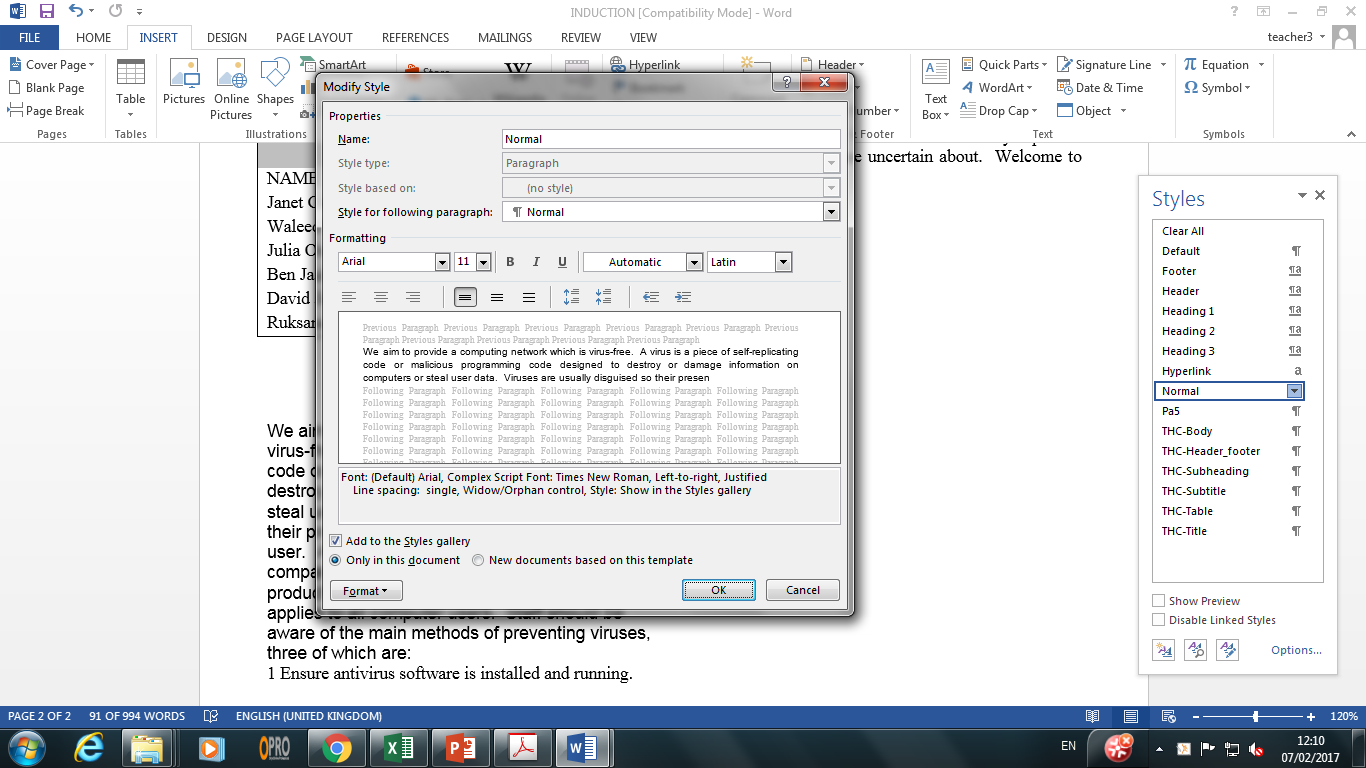 Justified
Line Spacing
Line spacing changes the space between lines or paragraphs.
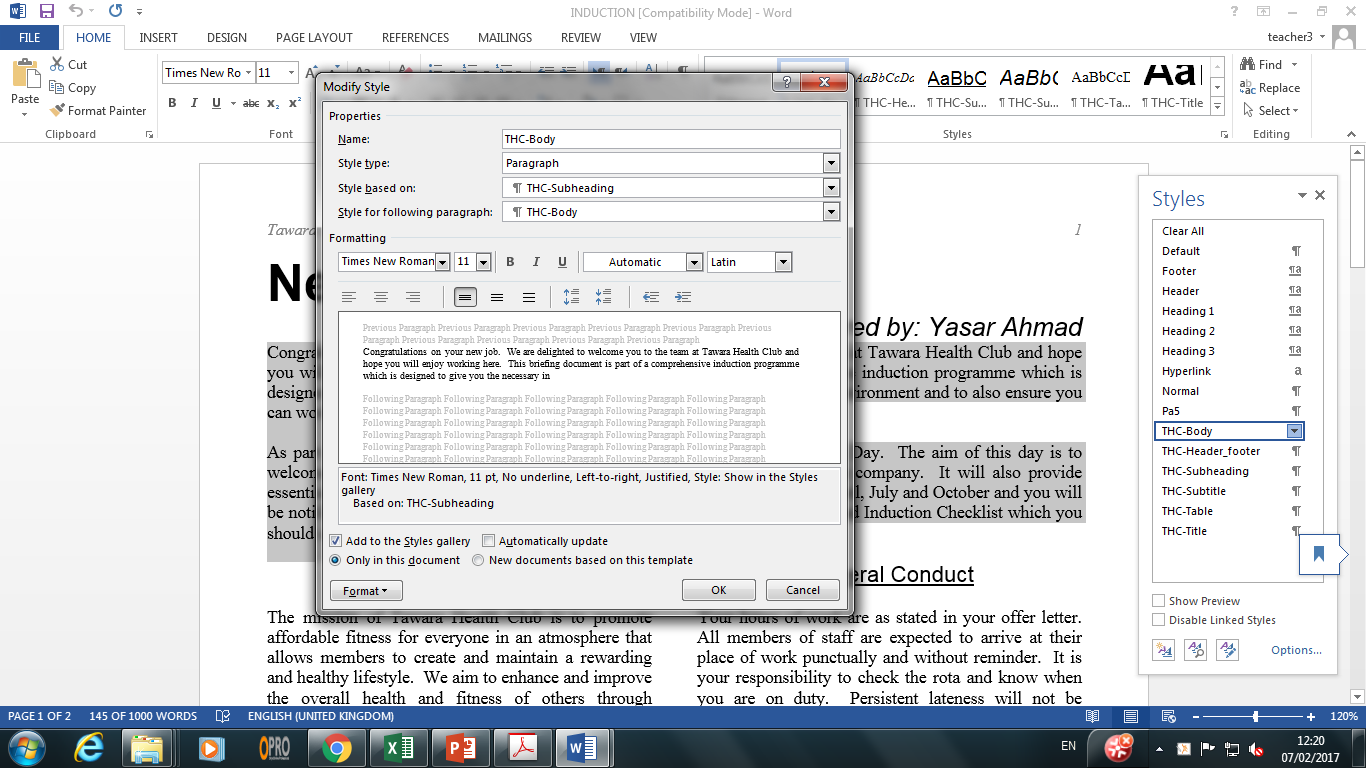 Single Line Spacing
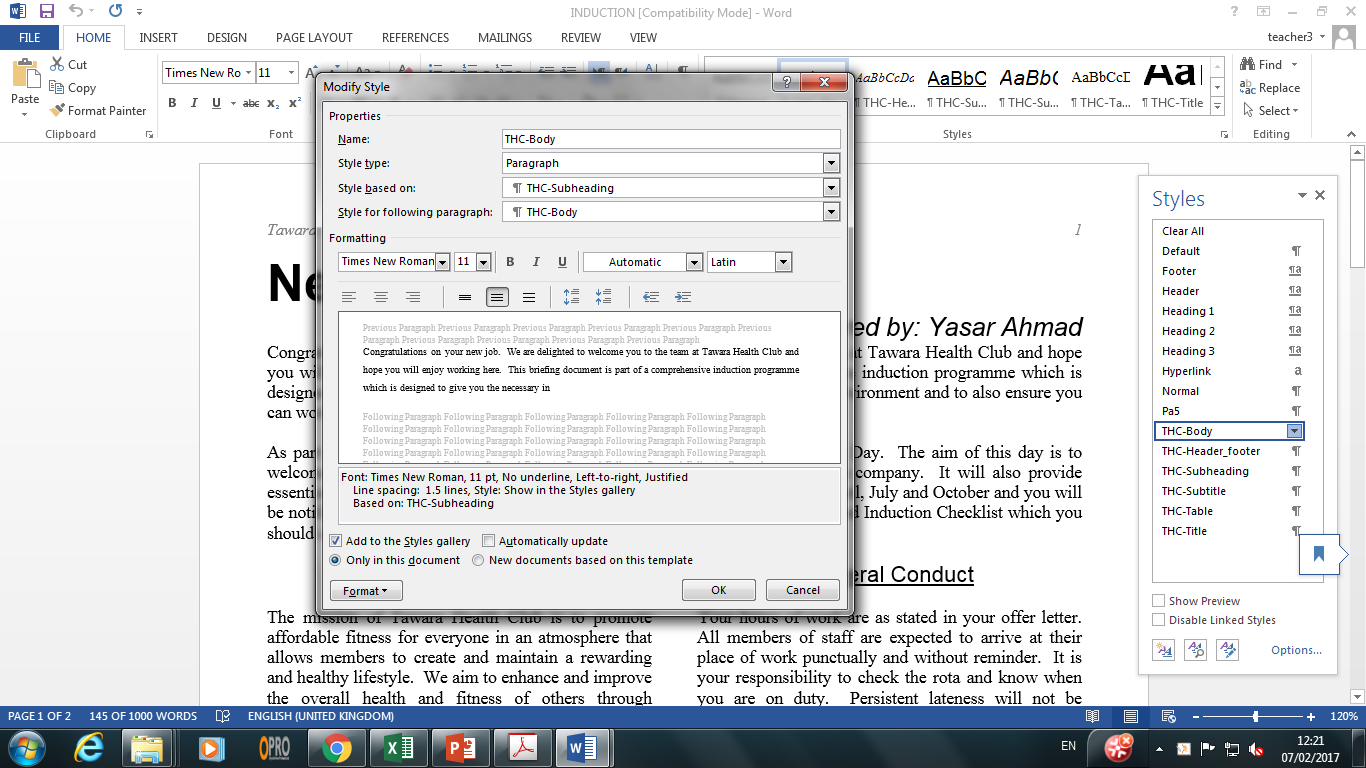 1.5
 Line Spacing
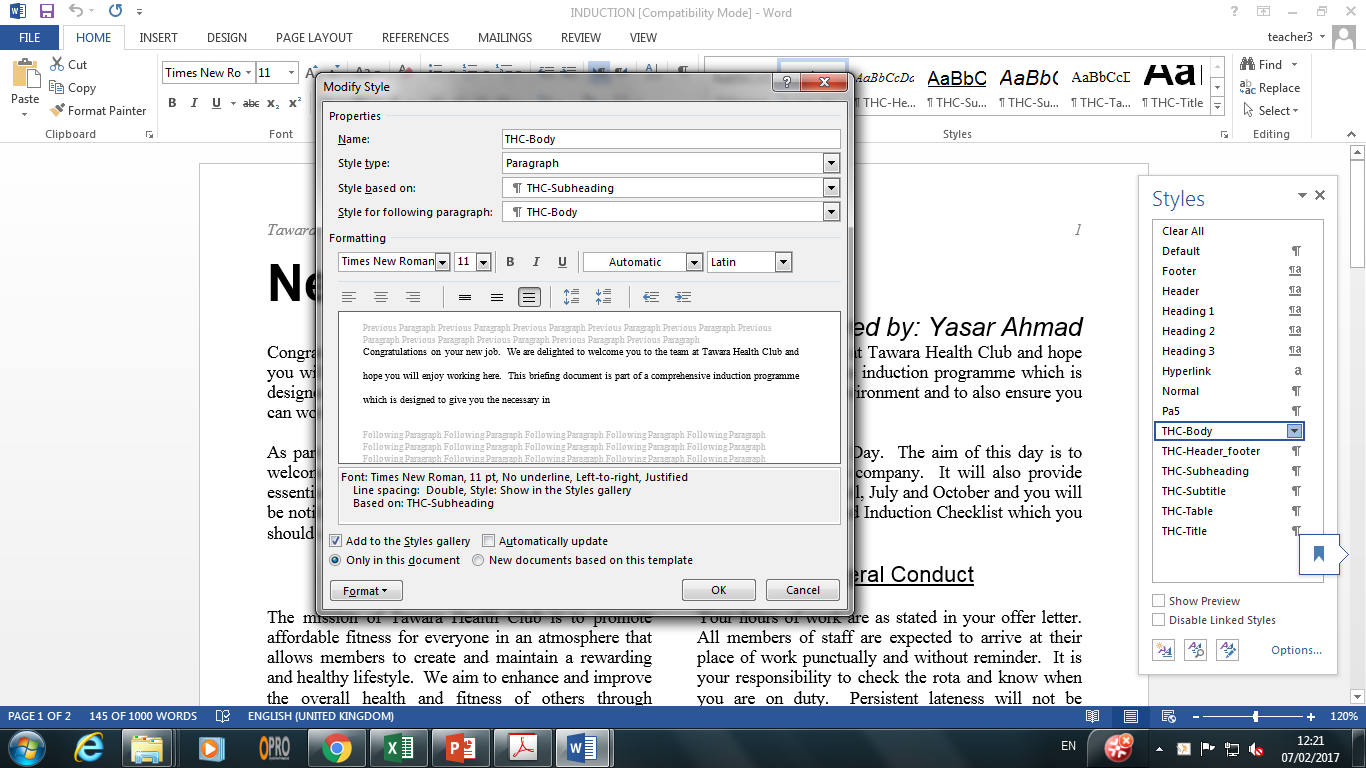 Spacing between the lines increases
Double Line Spacing
Spacing (Before & After)
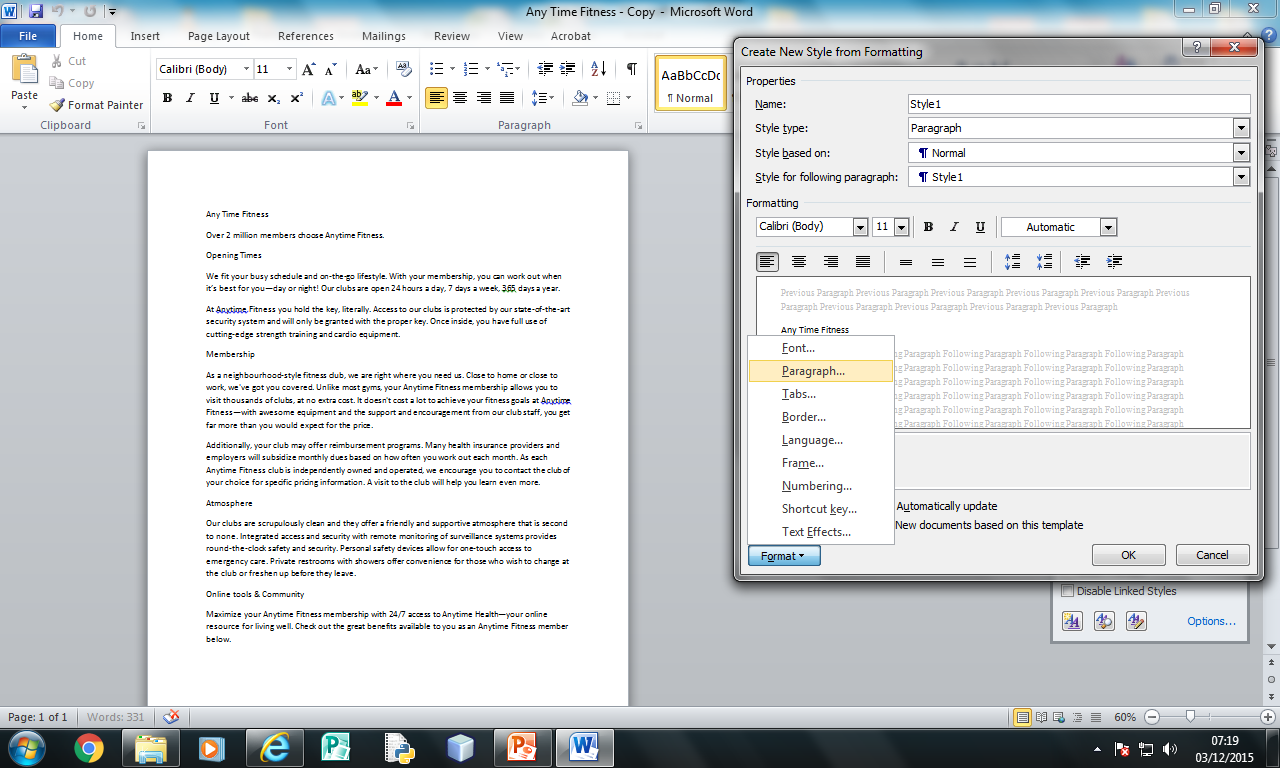 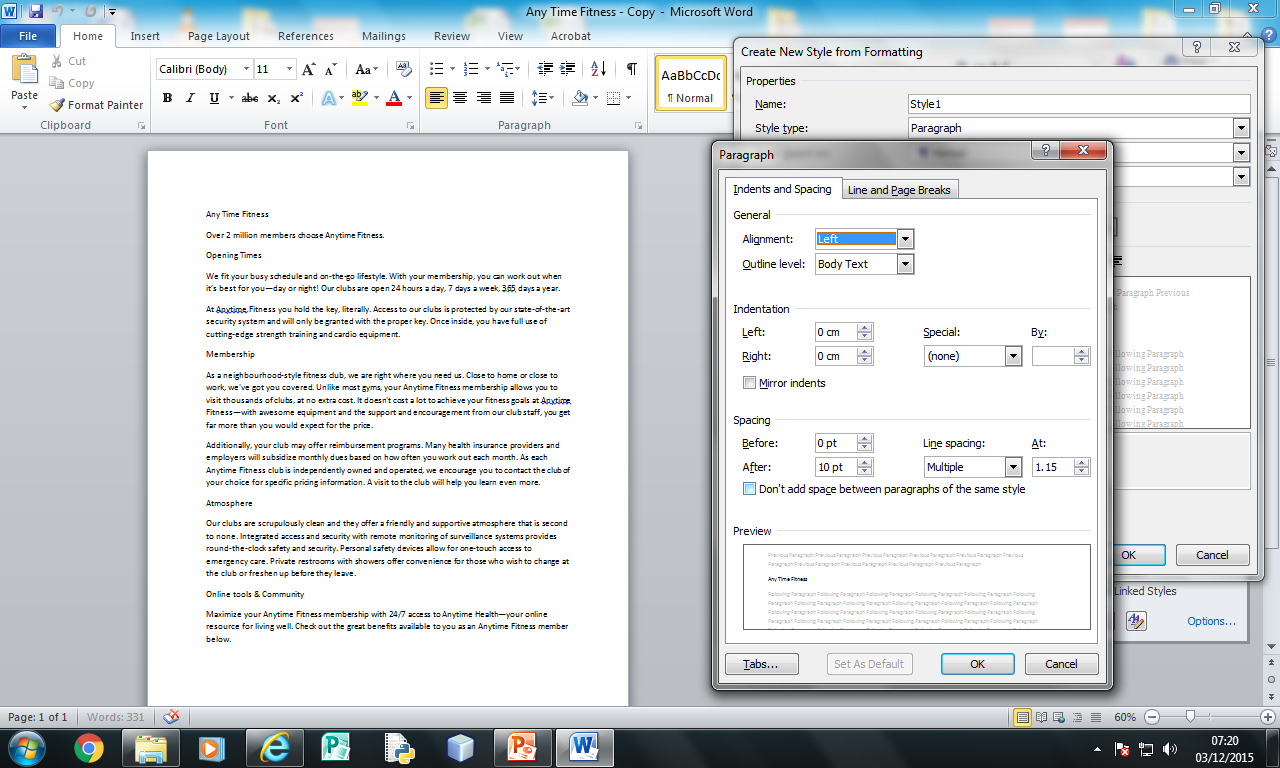 To add spacing click on Format >> Paragraph
Edit After to add spacing after a text style.  

Tip: Refer to current font size or style sheet (house style)
Additional formatting can also be applied to text by highlighting the text and click on the relevant icon.
Formatting Options
Justify
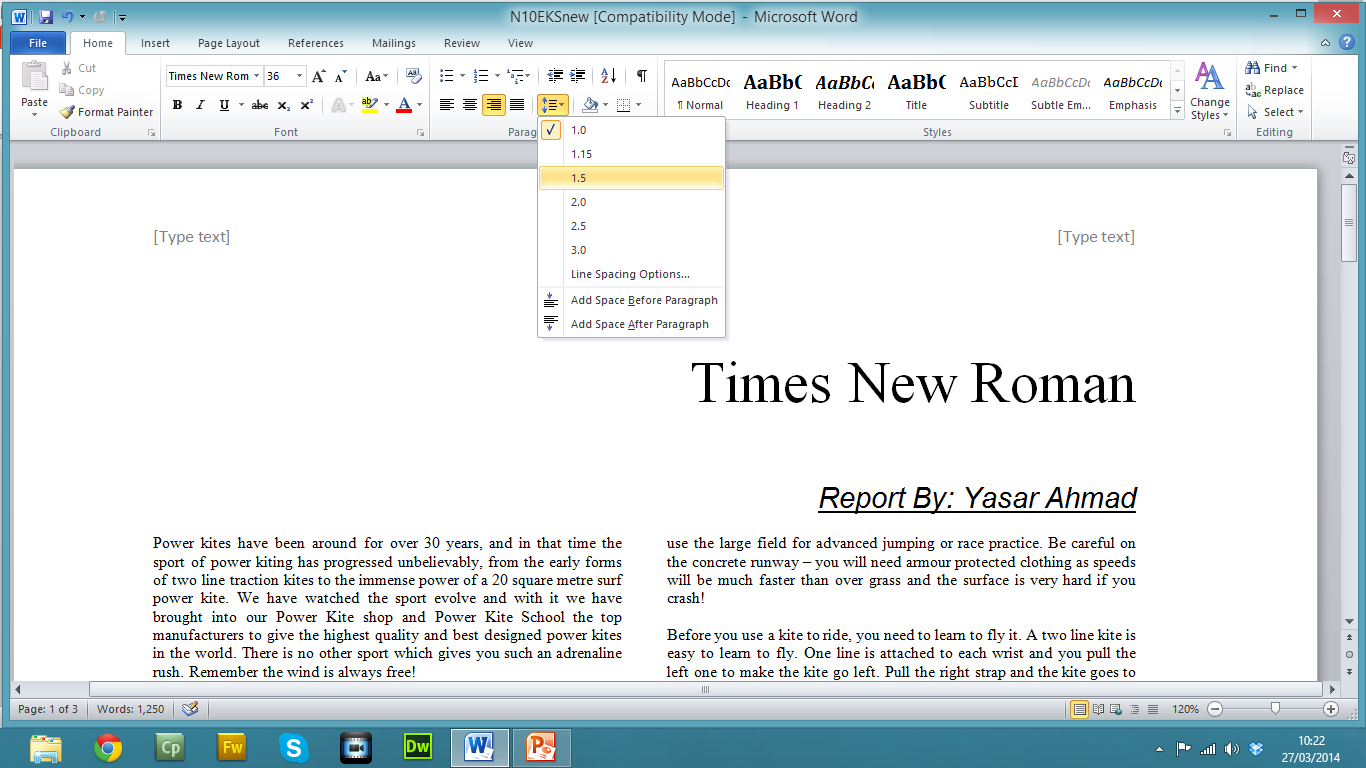 Select Line Spacing
Left, Centre & Right
Image Wrapping
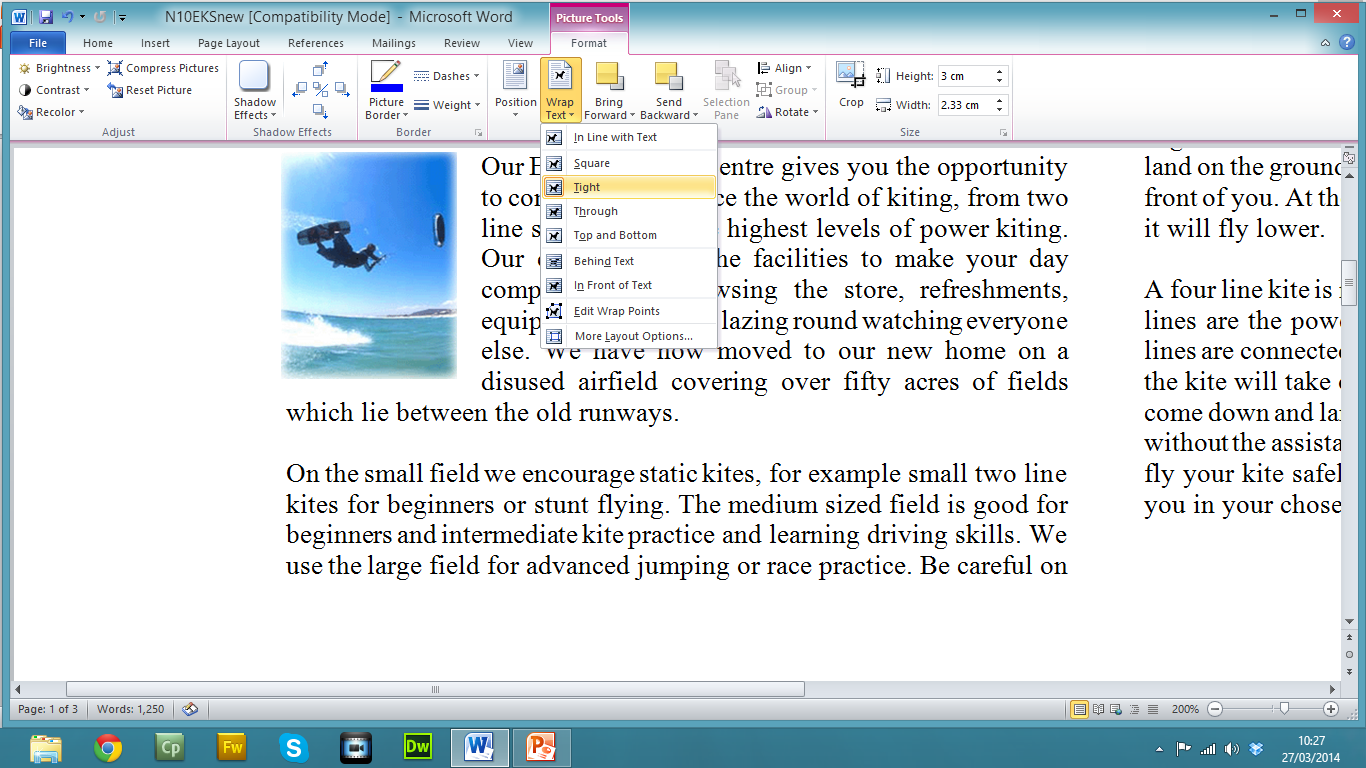 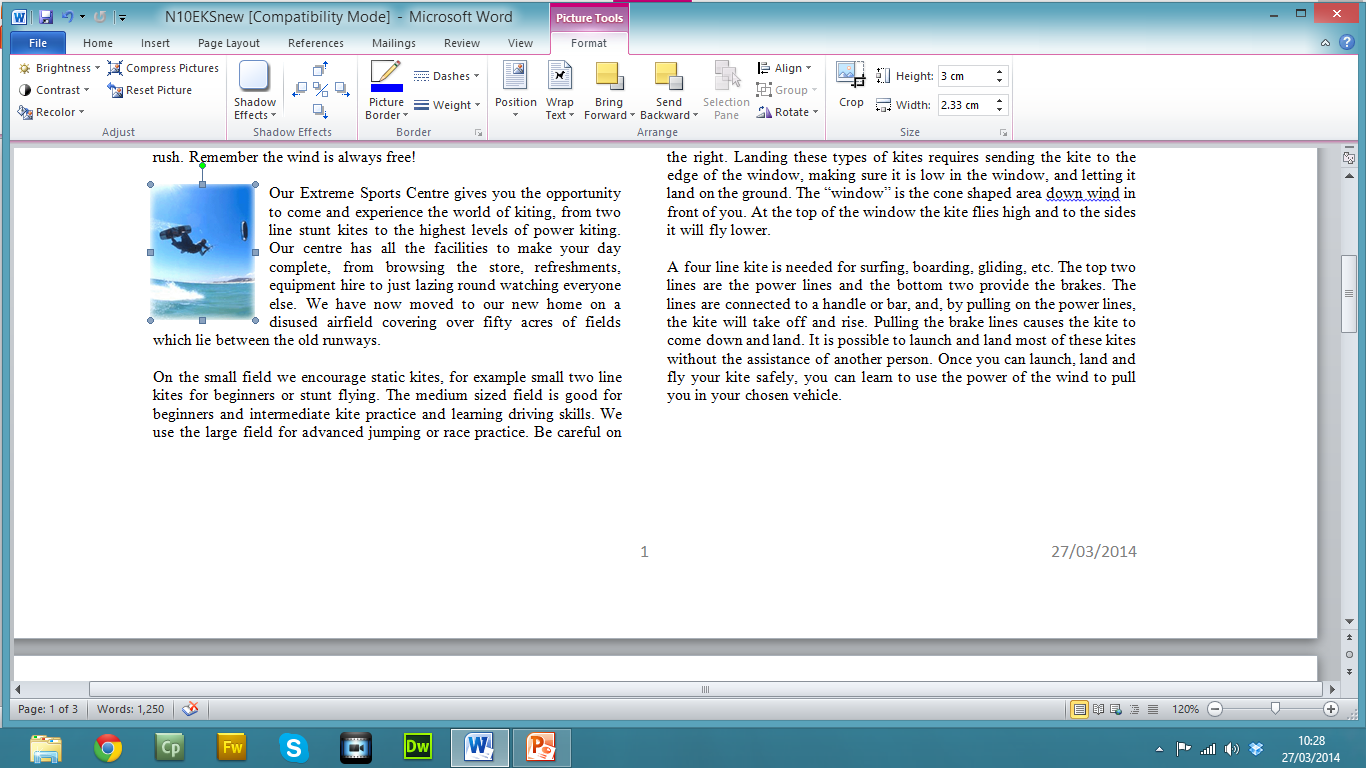 Wrapping Text around an image
Select the image and then click on Format
Wrap Text
Select Tight
List Styles
To apply a list style you need to highlight the text ad then select the relevant style icon. You can click on the arrow for further options.
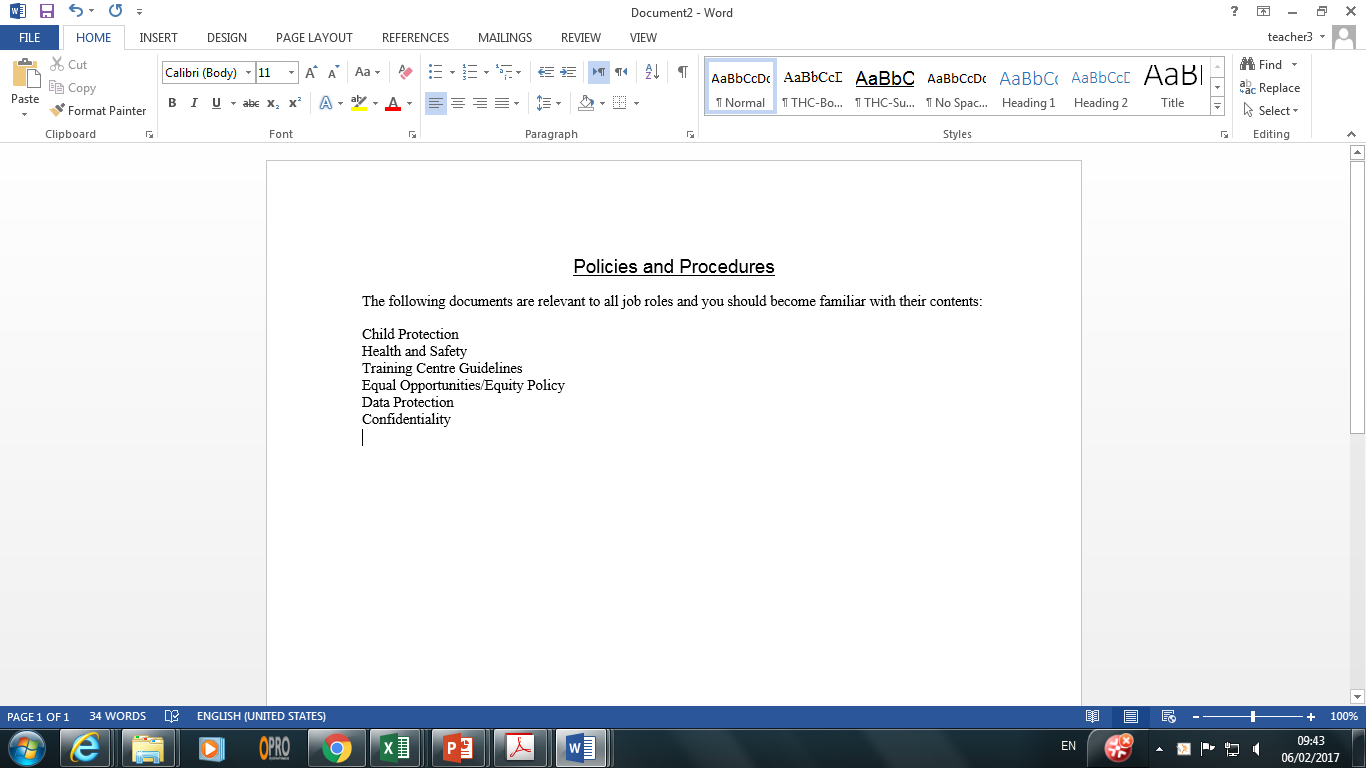 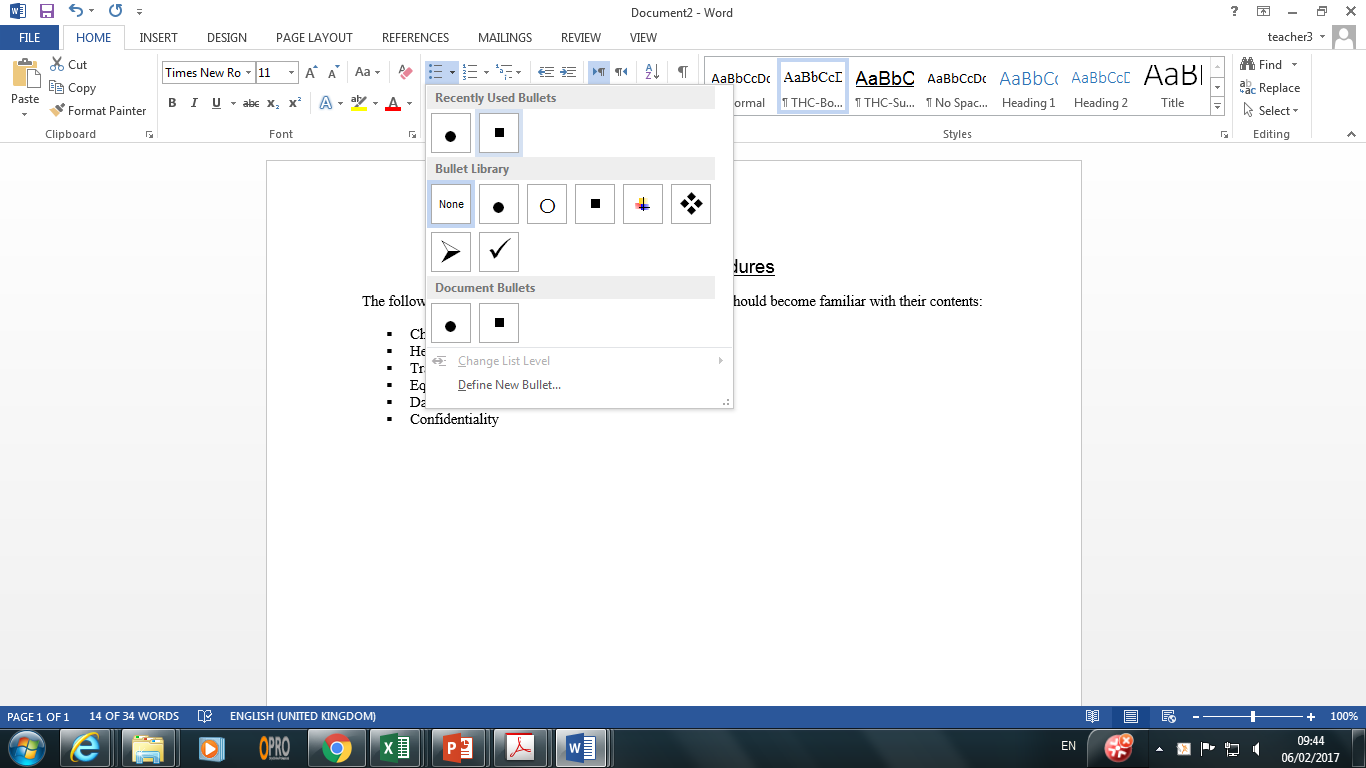 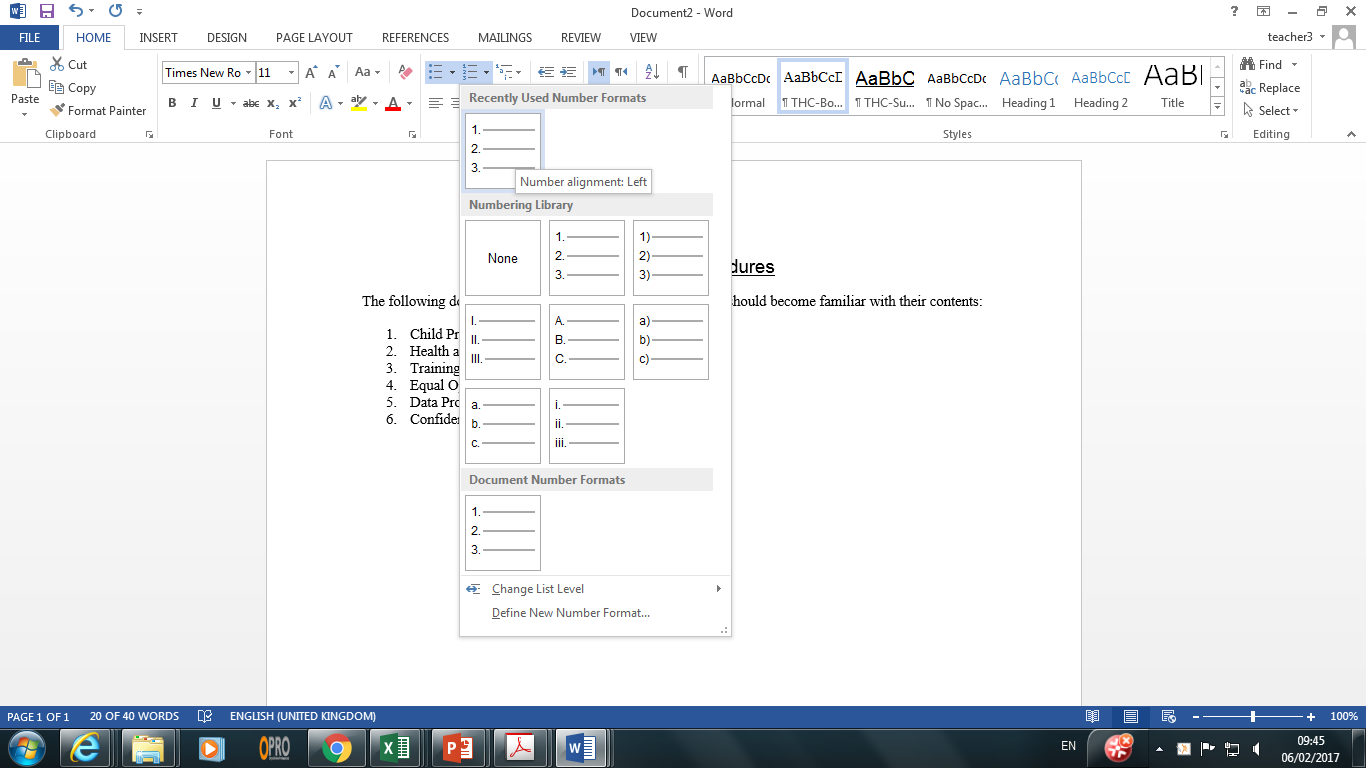 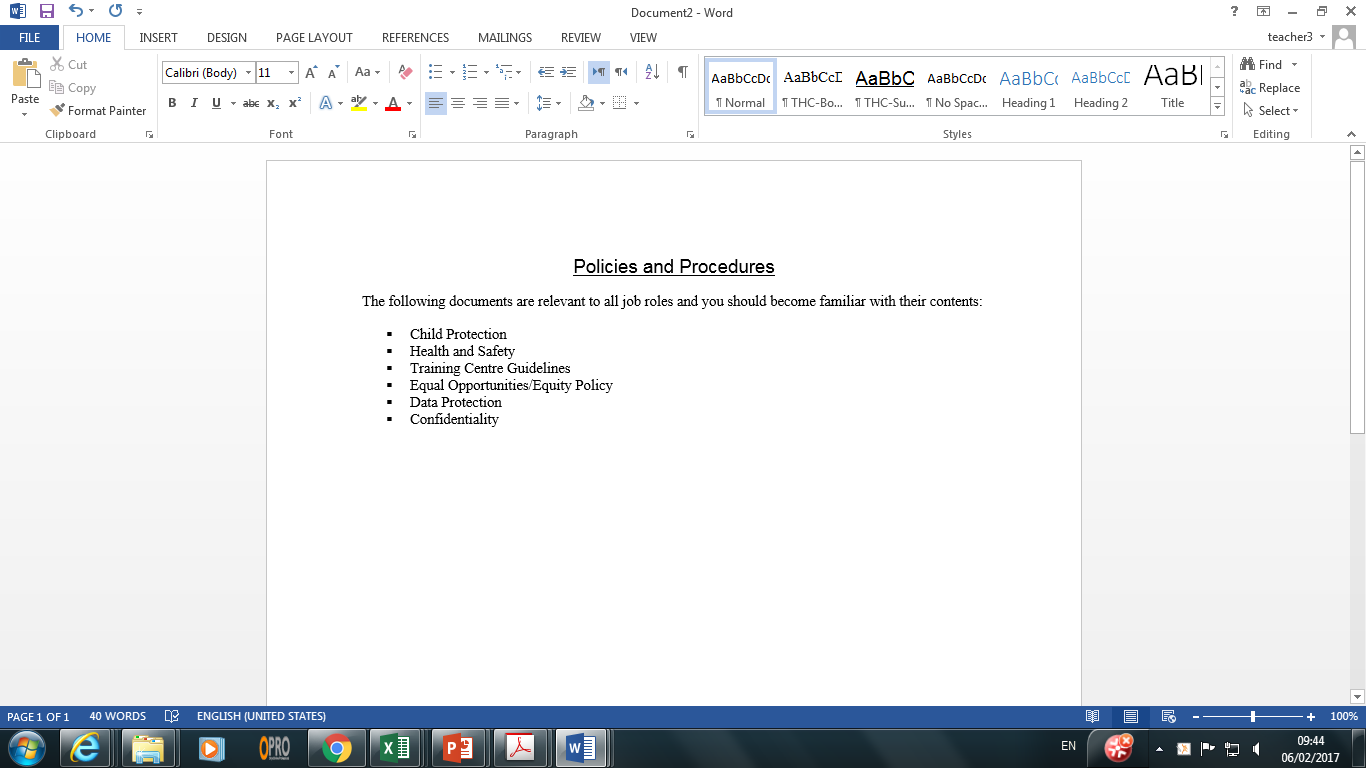 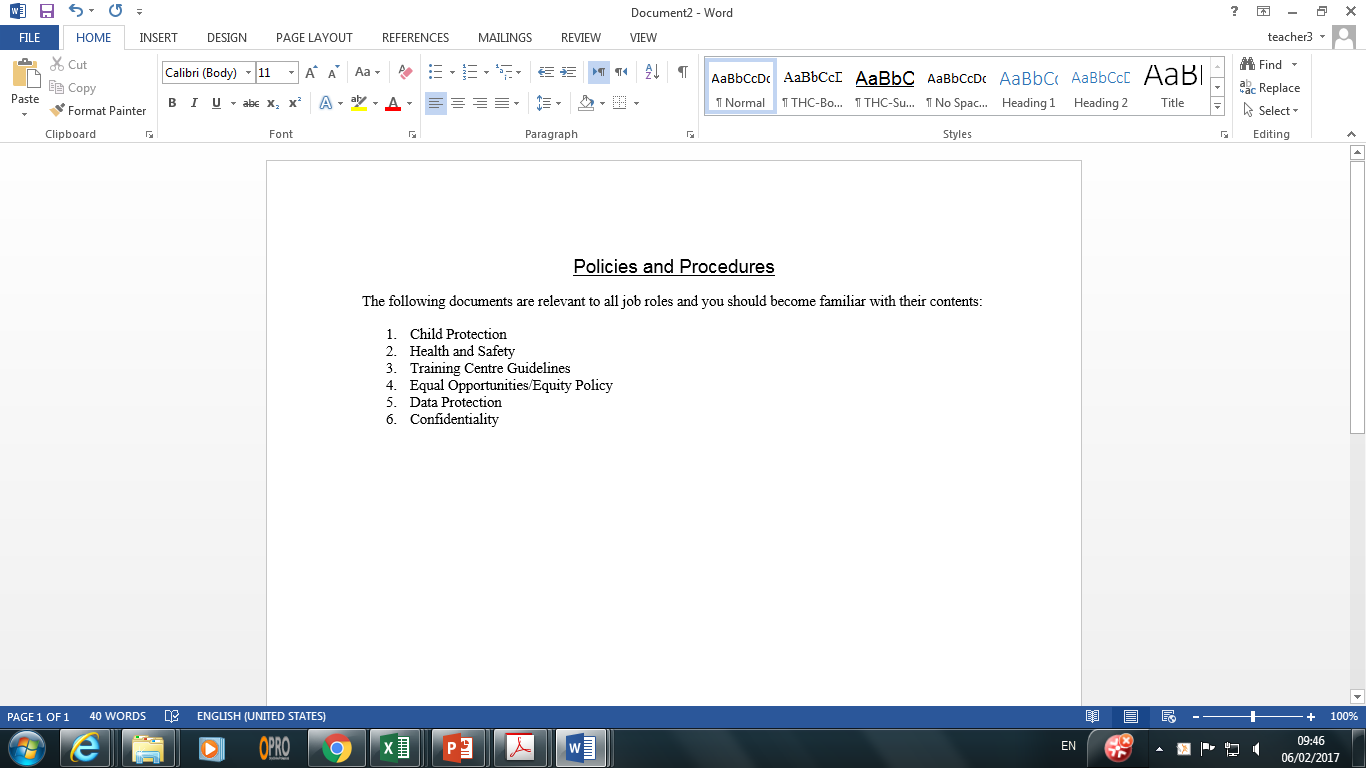 Bulleted List
Numbered List
Remove Spacing
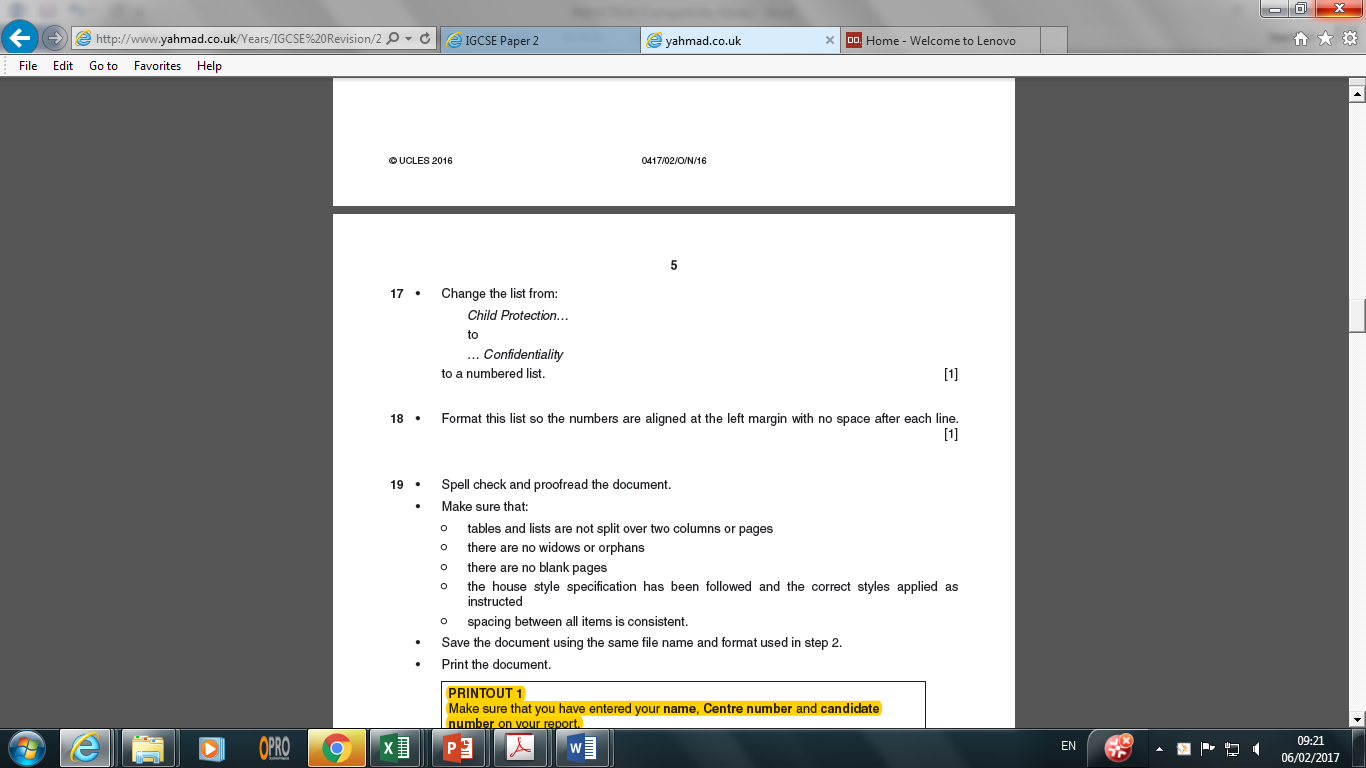 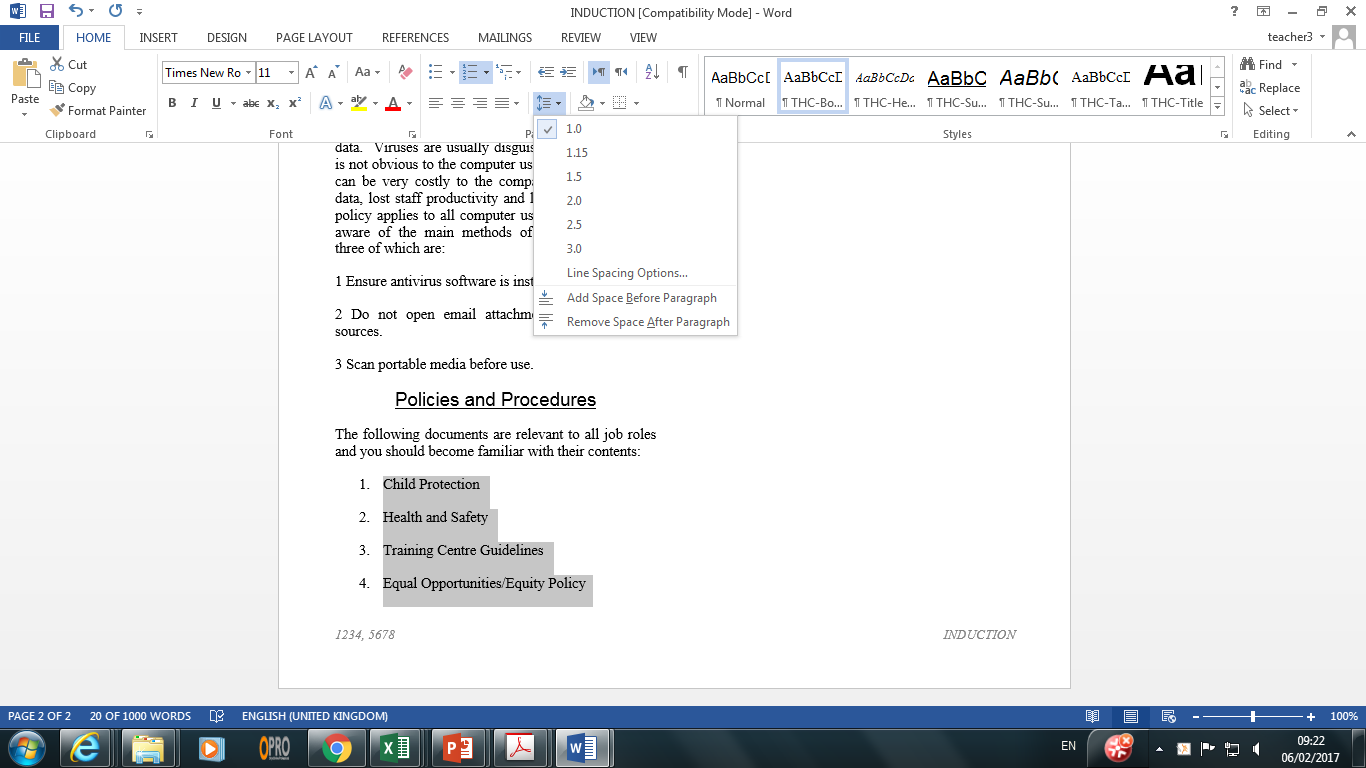 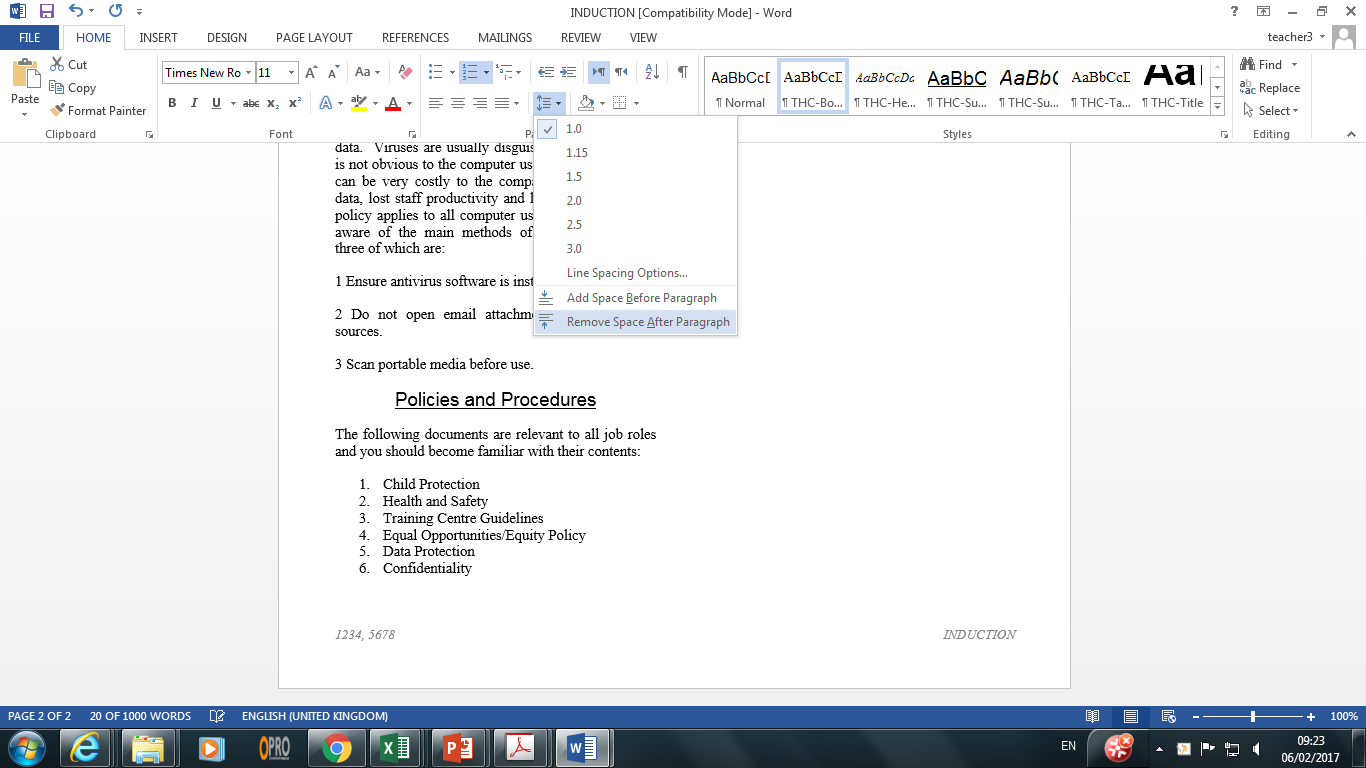 Highlight Text

Click on Line Spacing Icon.
Click on Remove Space After Paragraph.
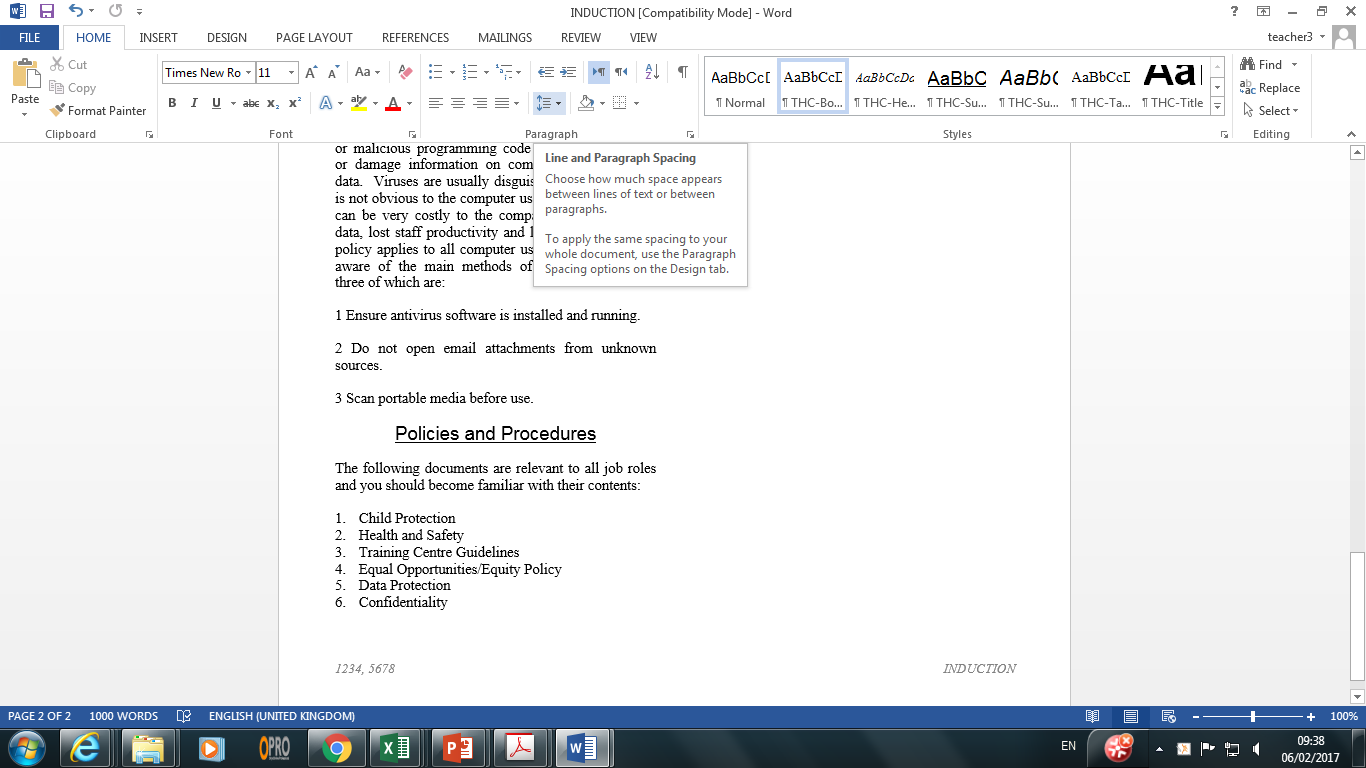 Before with Space
Space Removed
Indentation
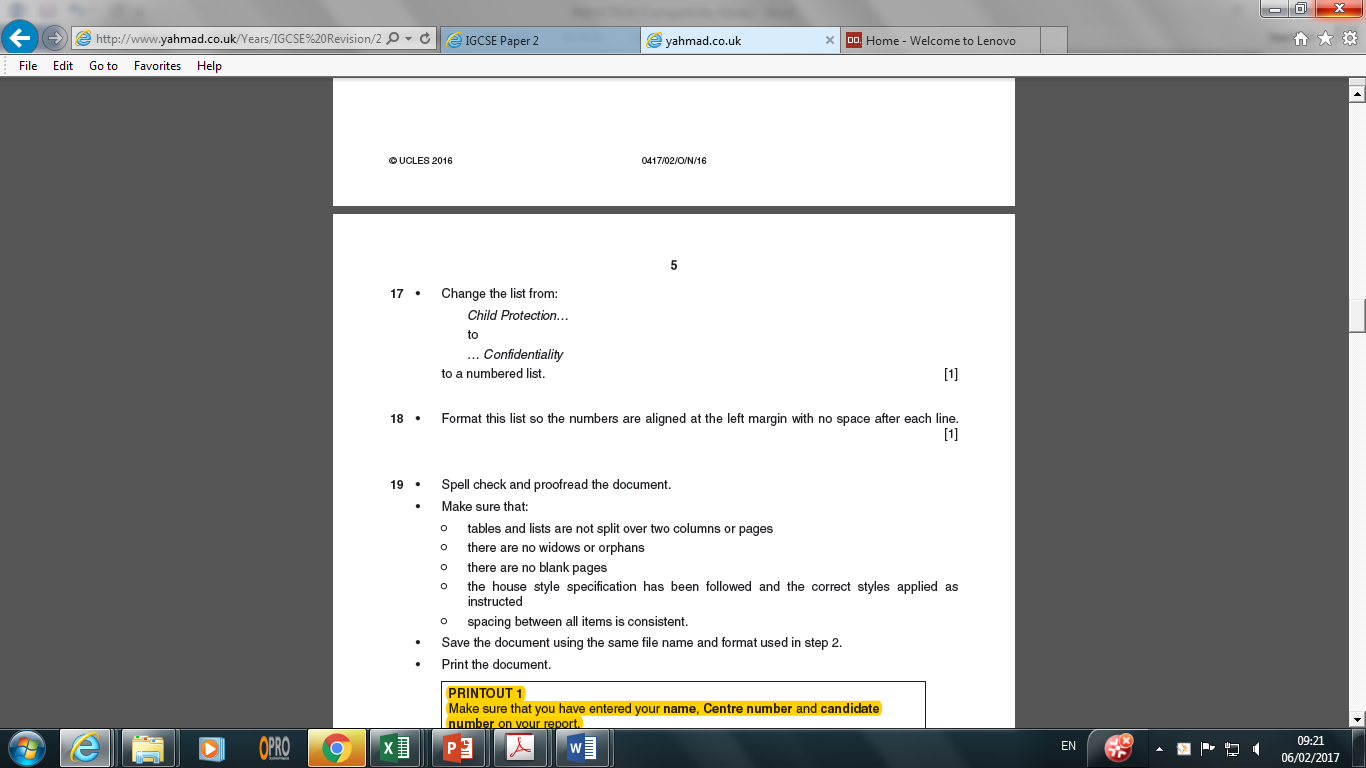 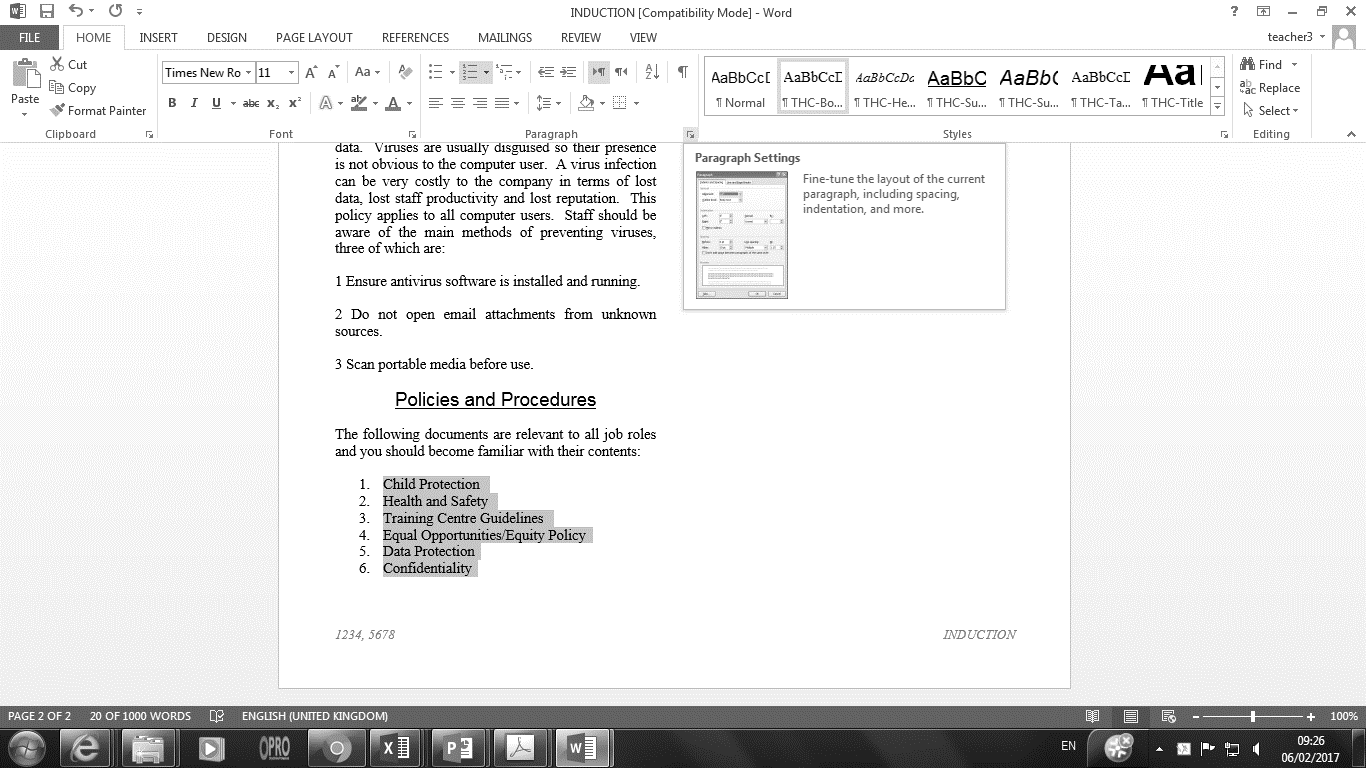 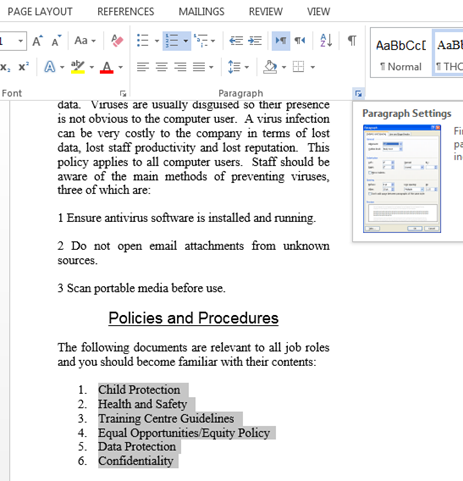 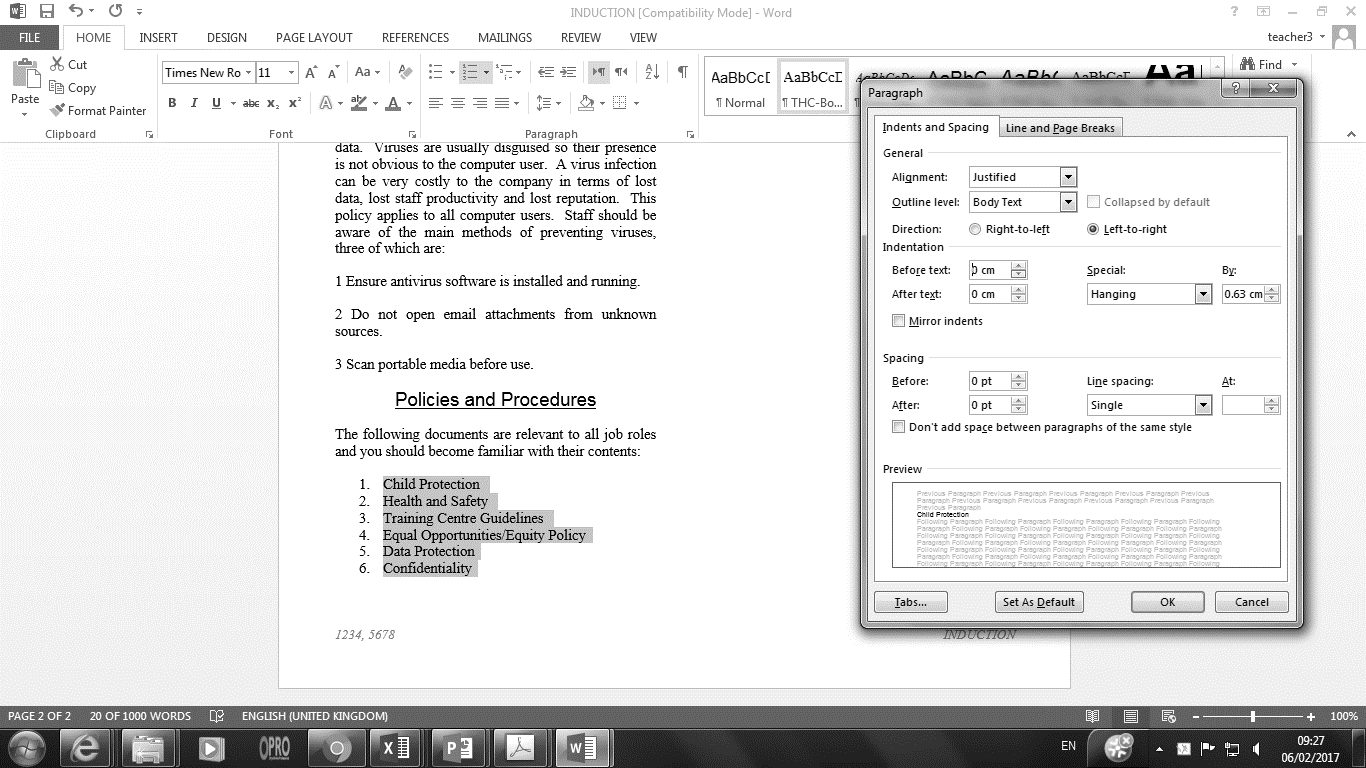 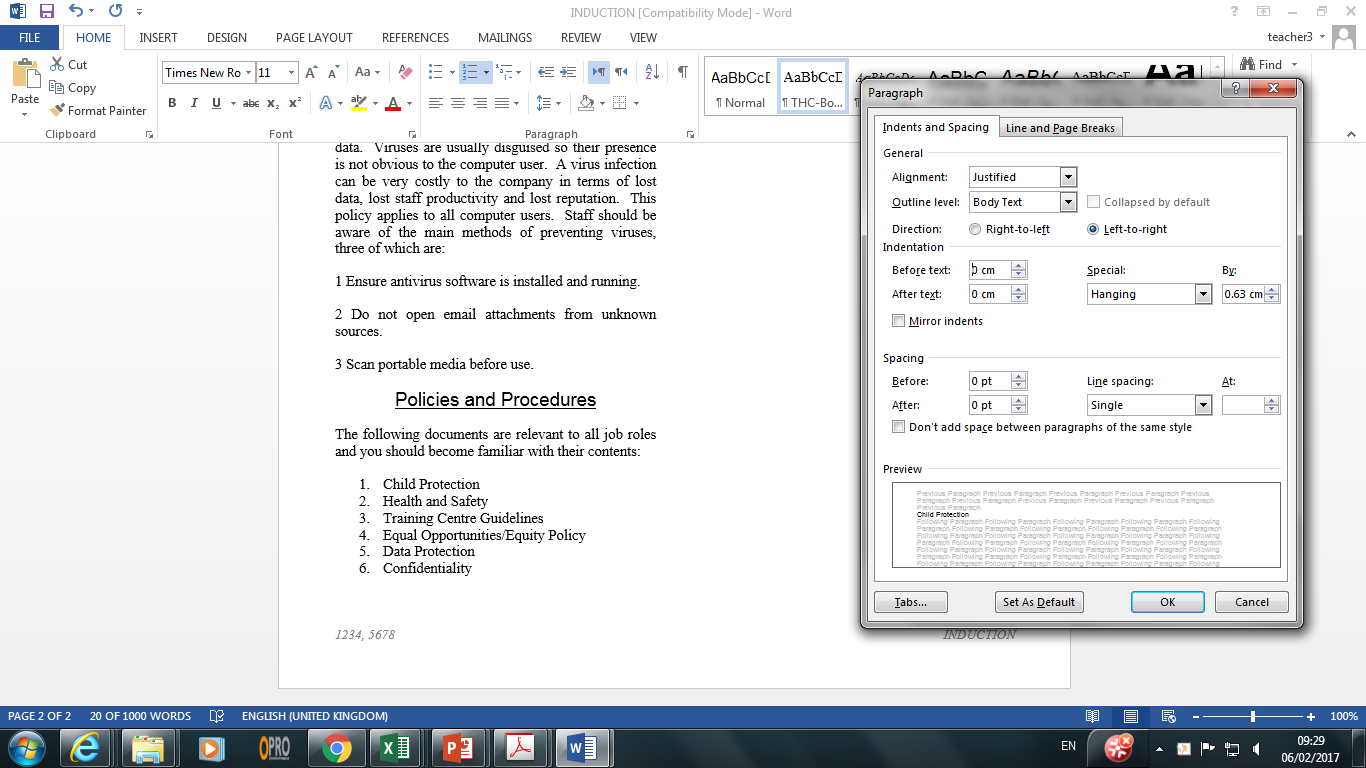 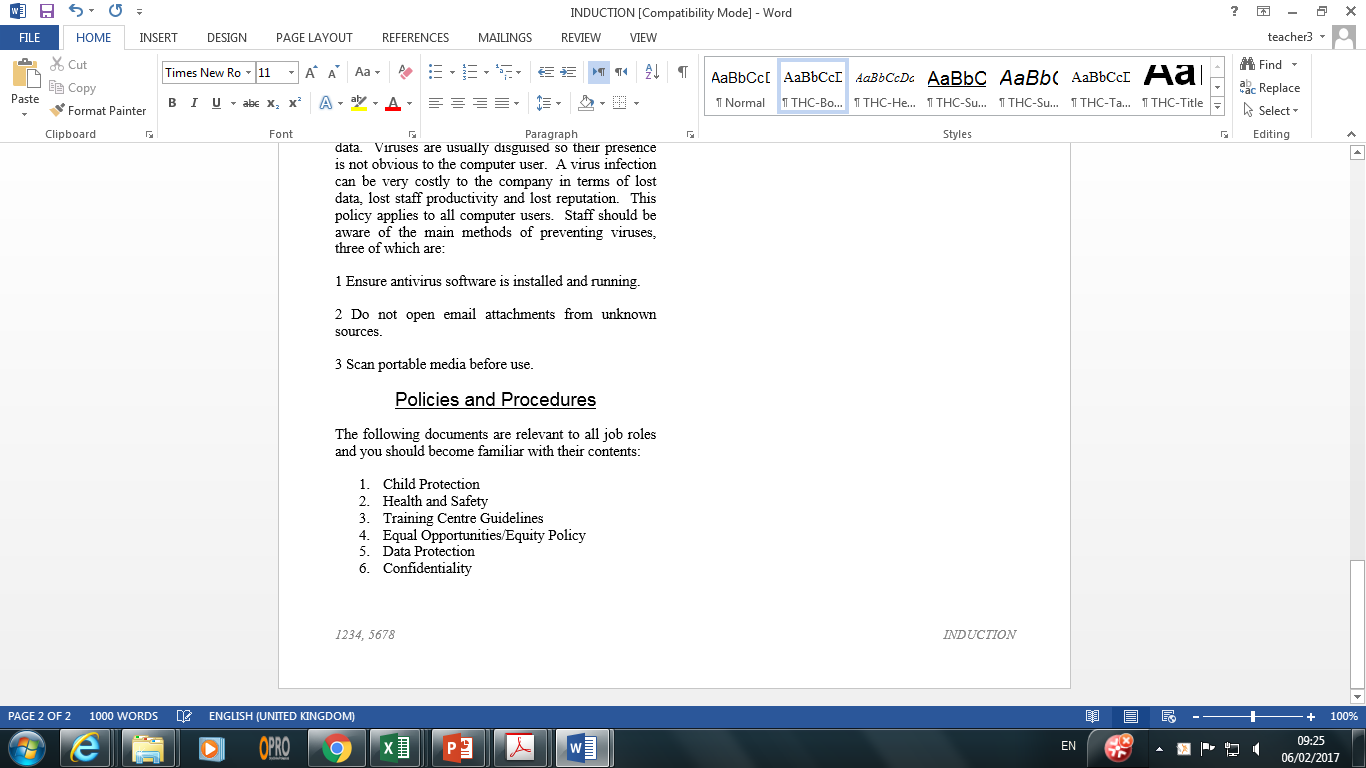 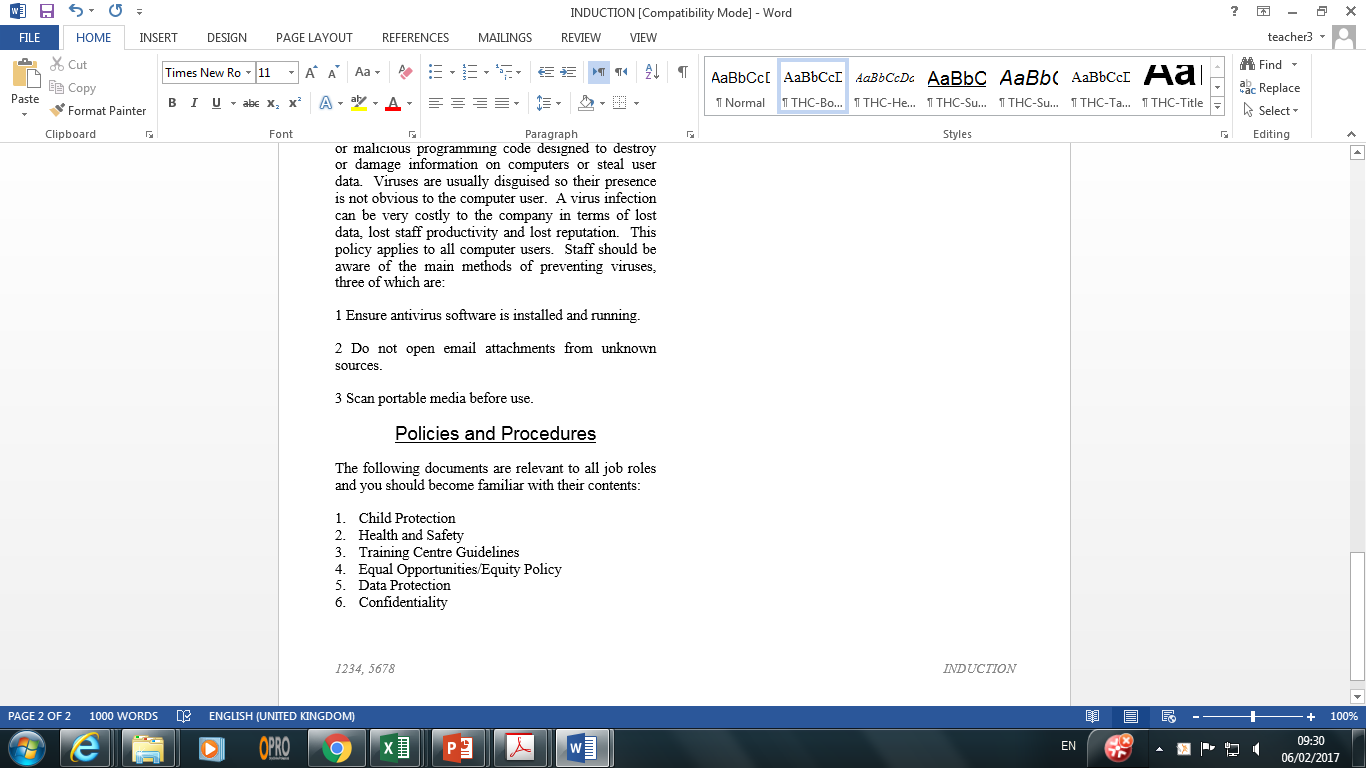 Find & Replace Tool
Find Tool: Find Specific text in your document. This tool is useful in exams as sometimes you are asked to insert items (tables, images etc.) at certain points.
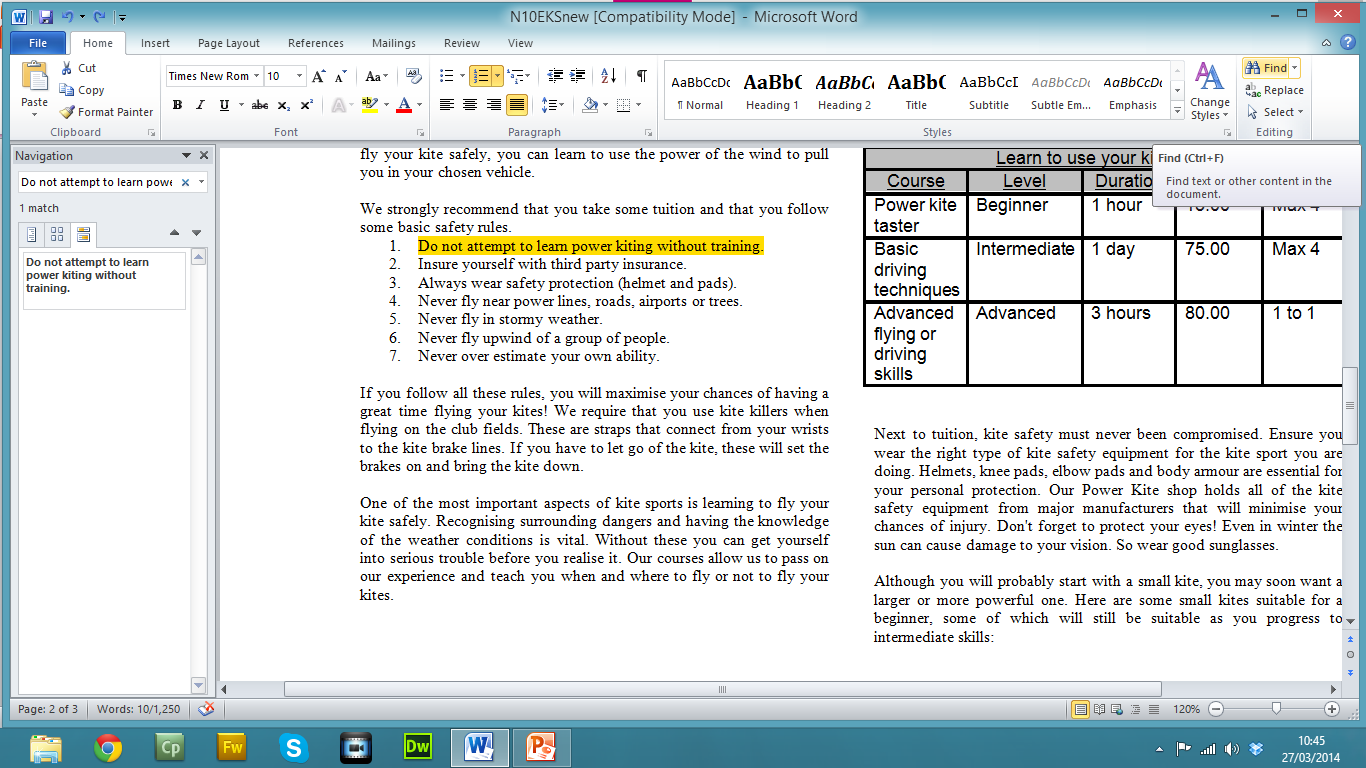 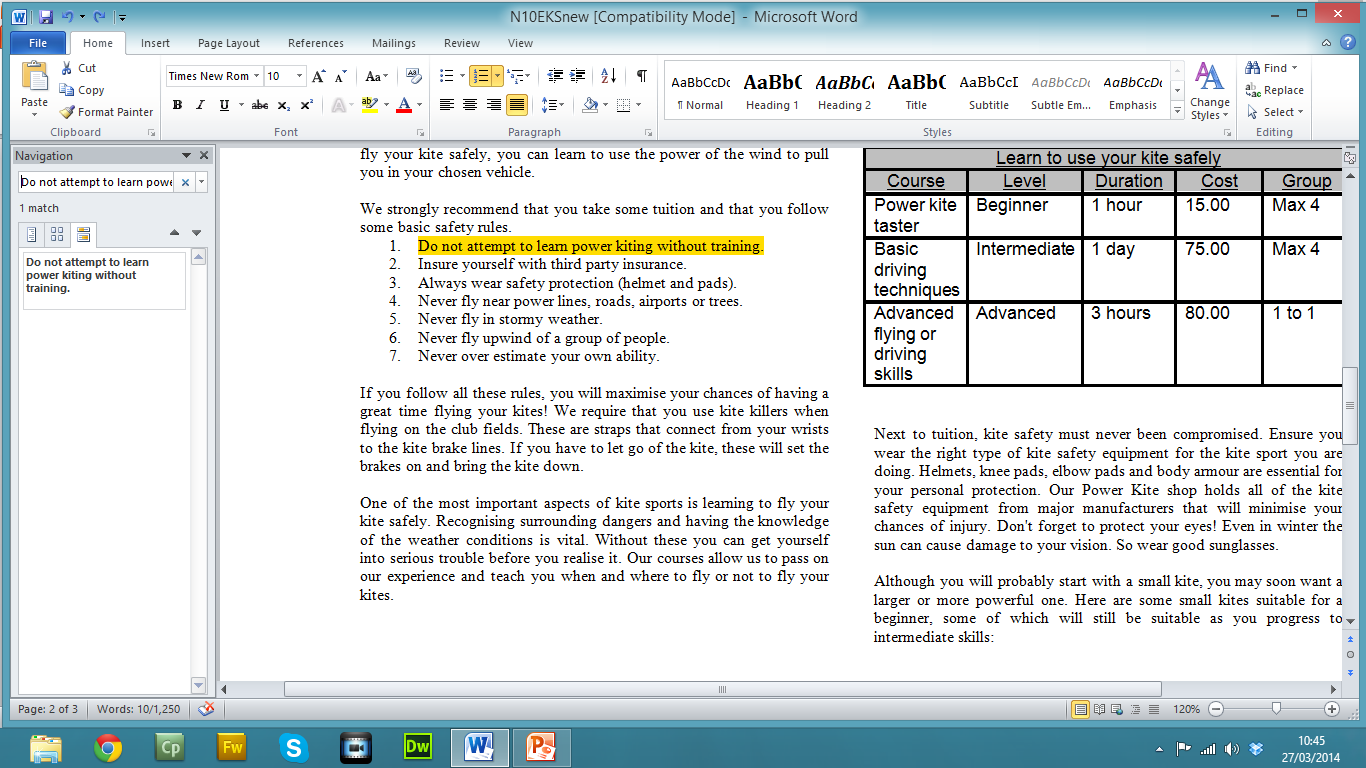 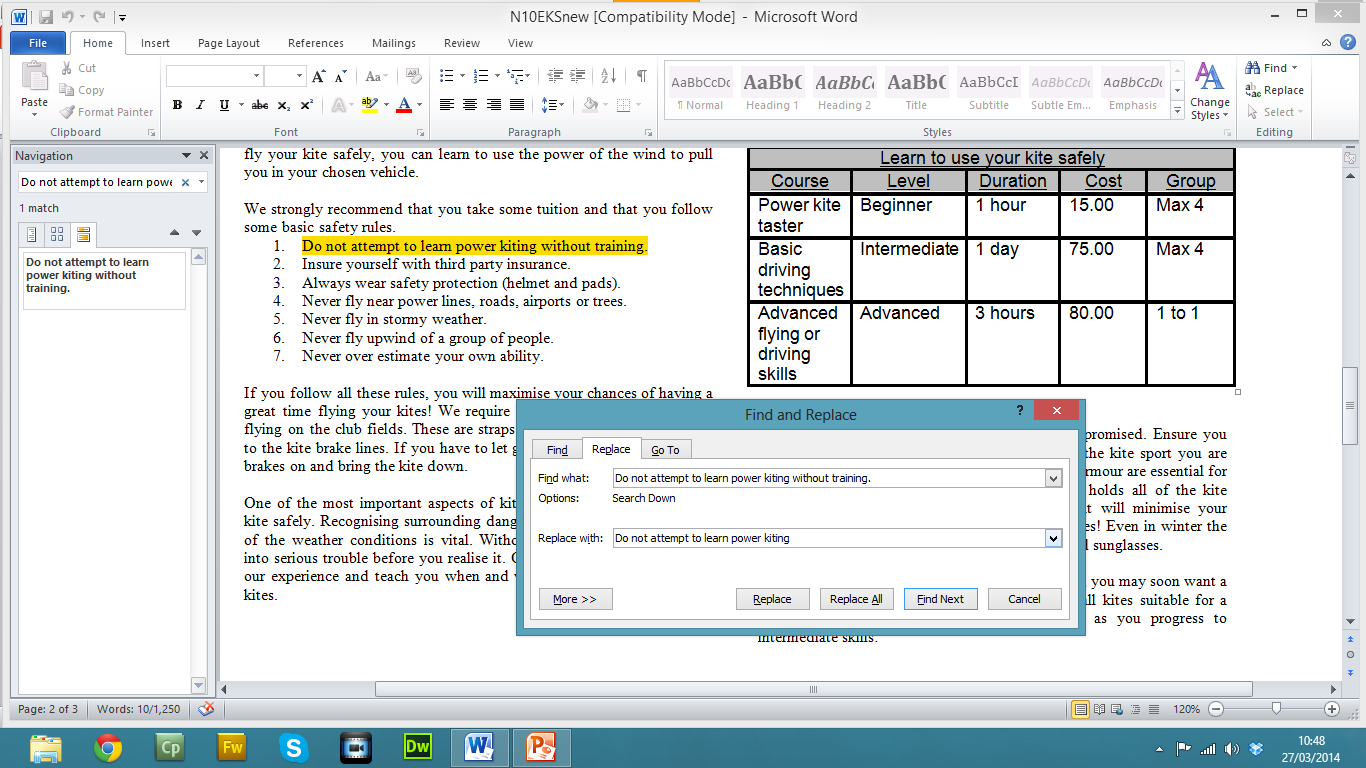 Find and Replace: Will find specific text and will replace it with the text you require in the entire document.
Find
Replace
Create a Table
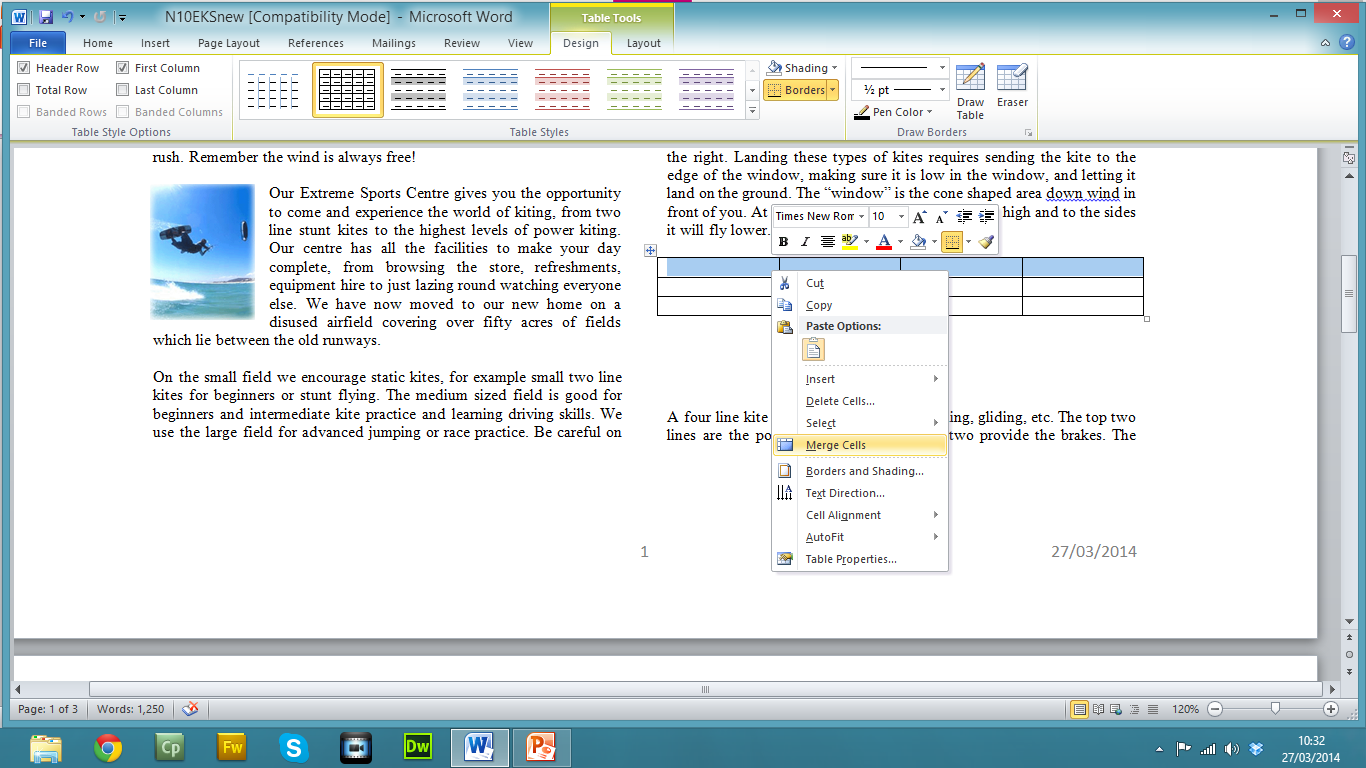 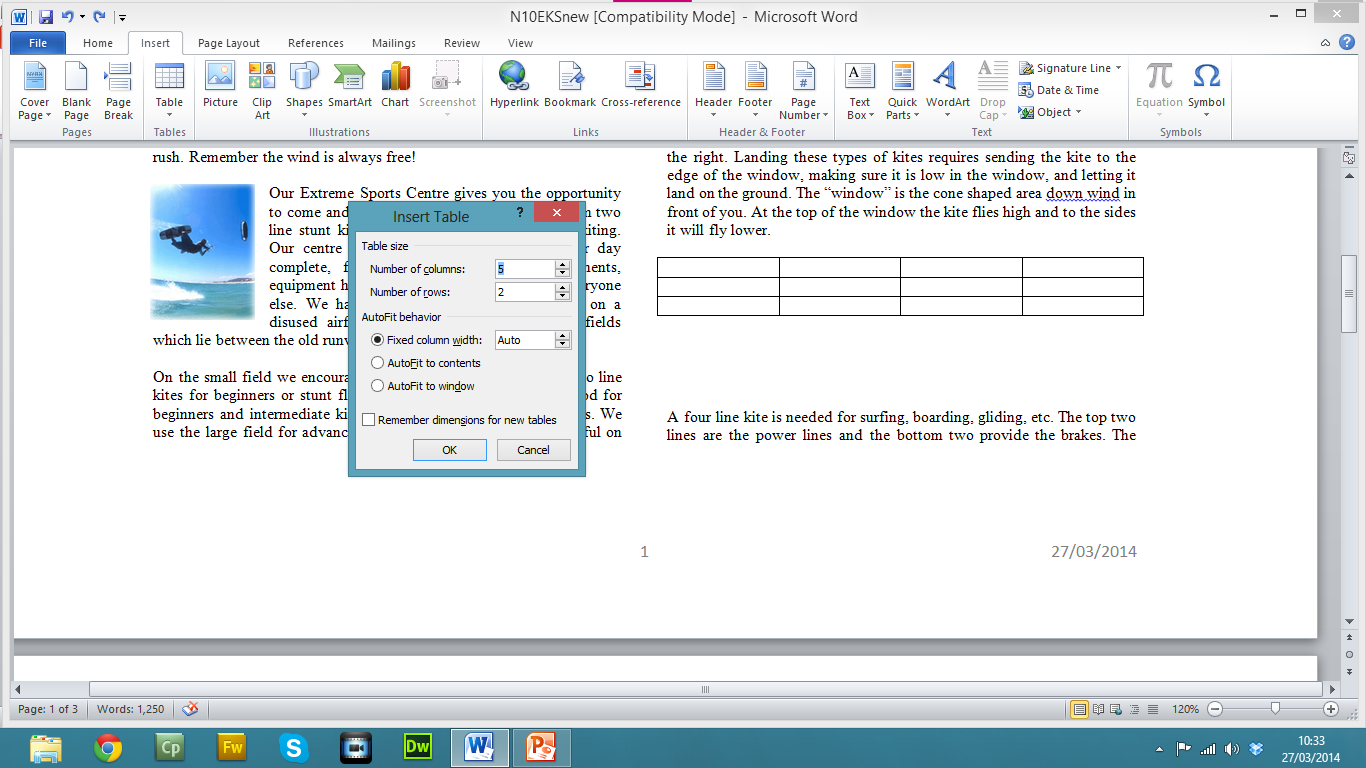 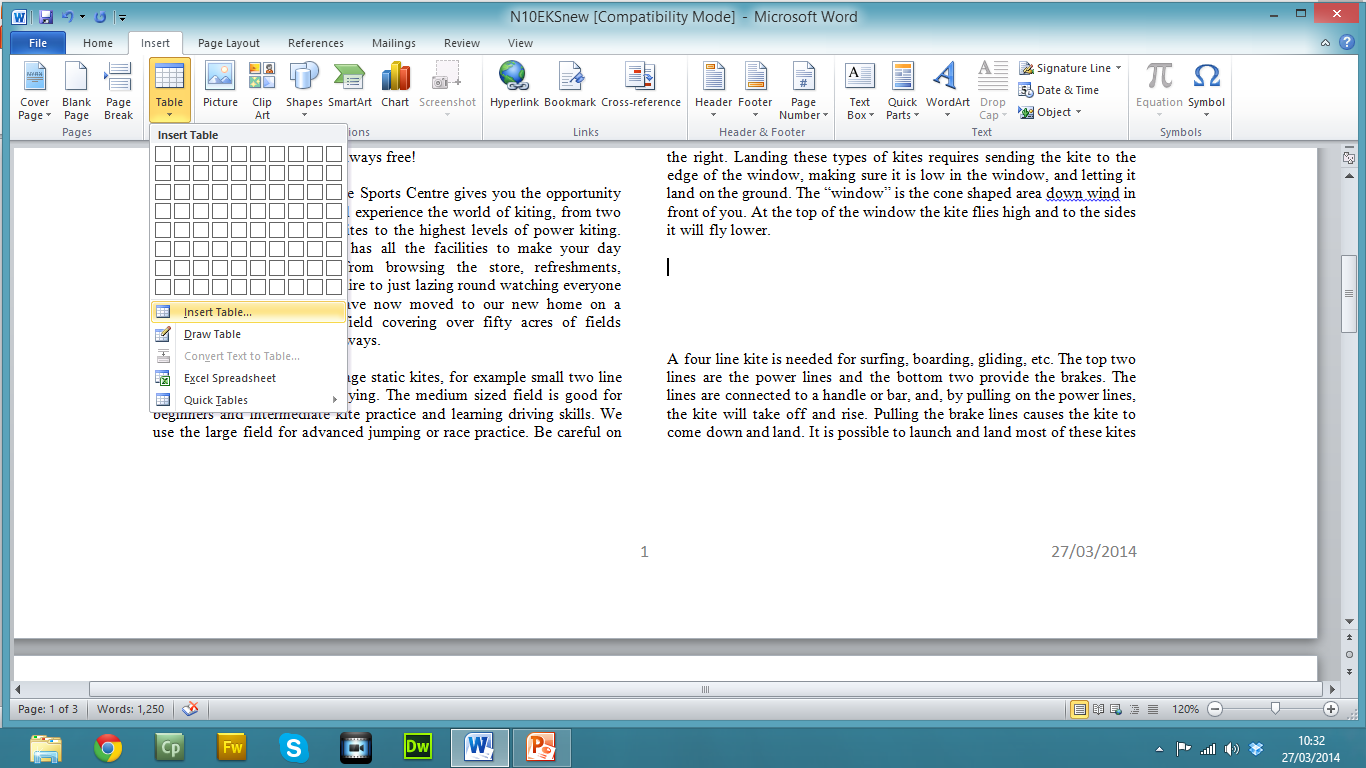 Merging Rows
Highlight the row >> right click mouse  >> select merge cells
Inserting Table
Click on Table >> insert table
Select the number of rows and columns
Applying Borders
Highlight the table and apply the appropriate border settings. You can also change the weight of the border.
Applying Shading
Highlight the row that needs to be shaded. Select the colour making sure you have selected the correct percentage.
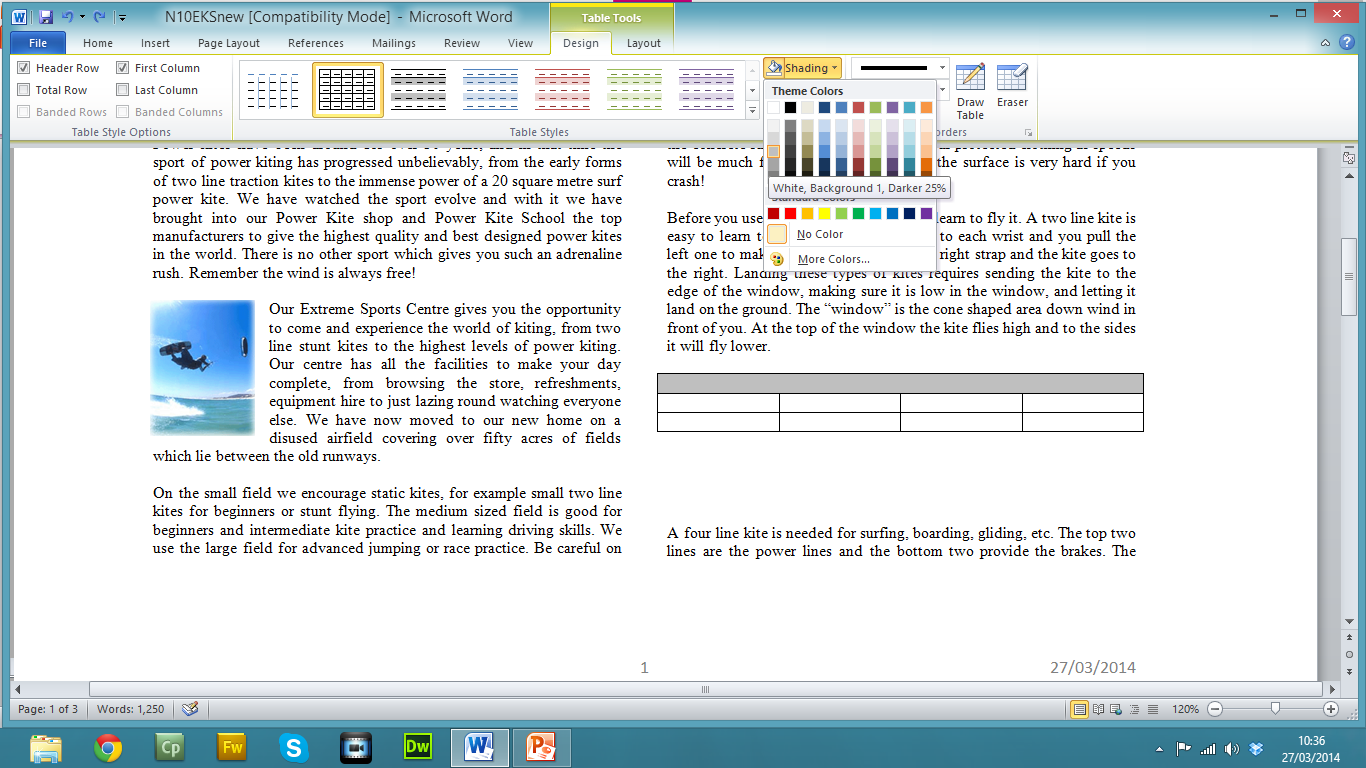 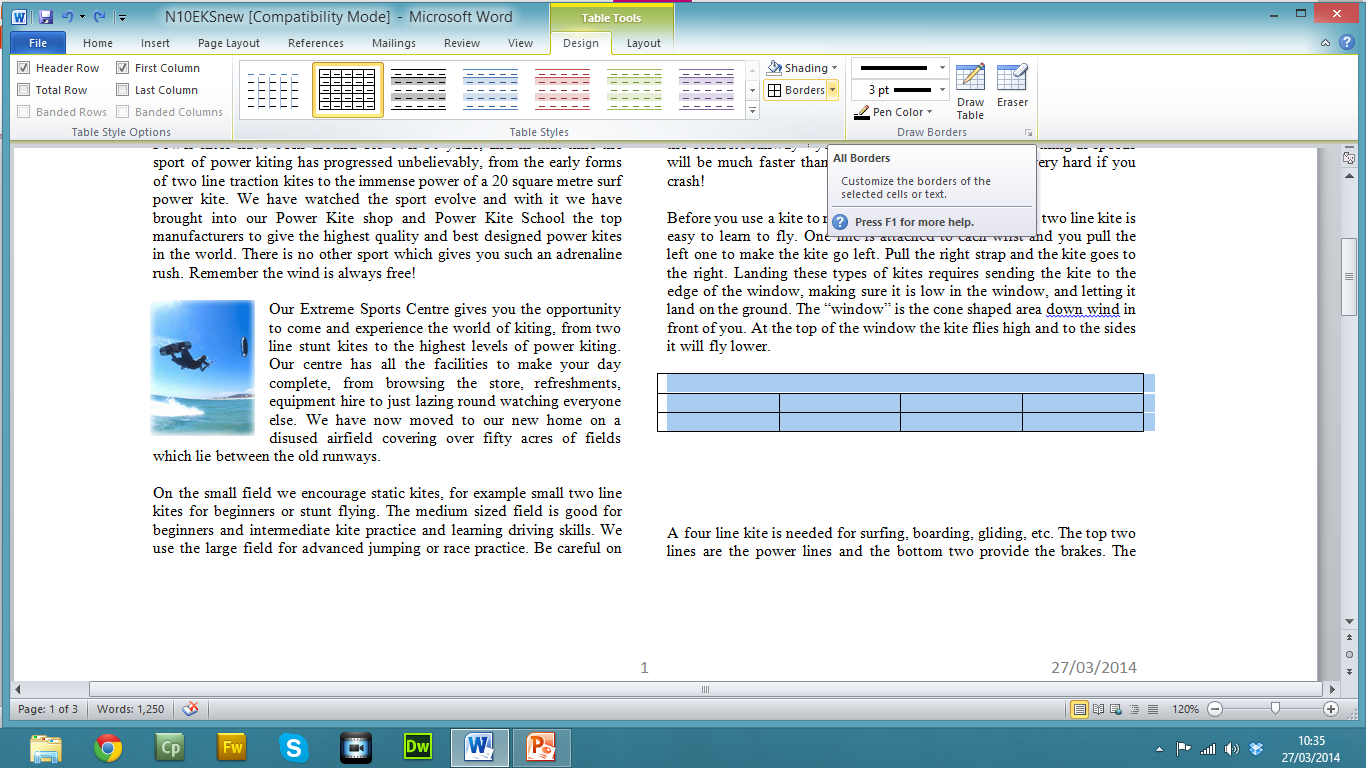 Formatting Table
1. Top row merged (Highlight row >> Right Click >> Merge Cells)
2. Text has been centre aligned.
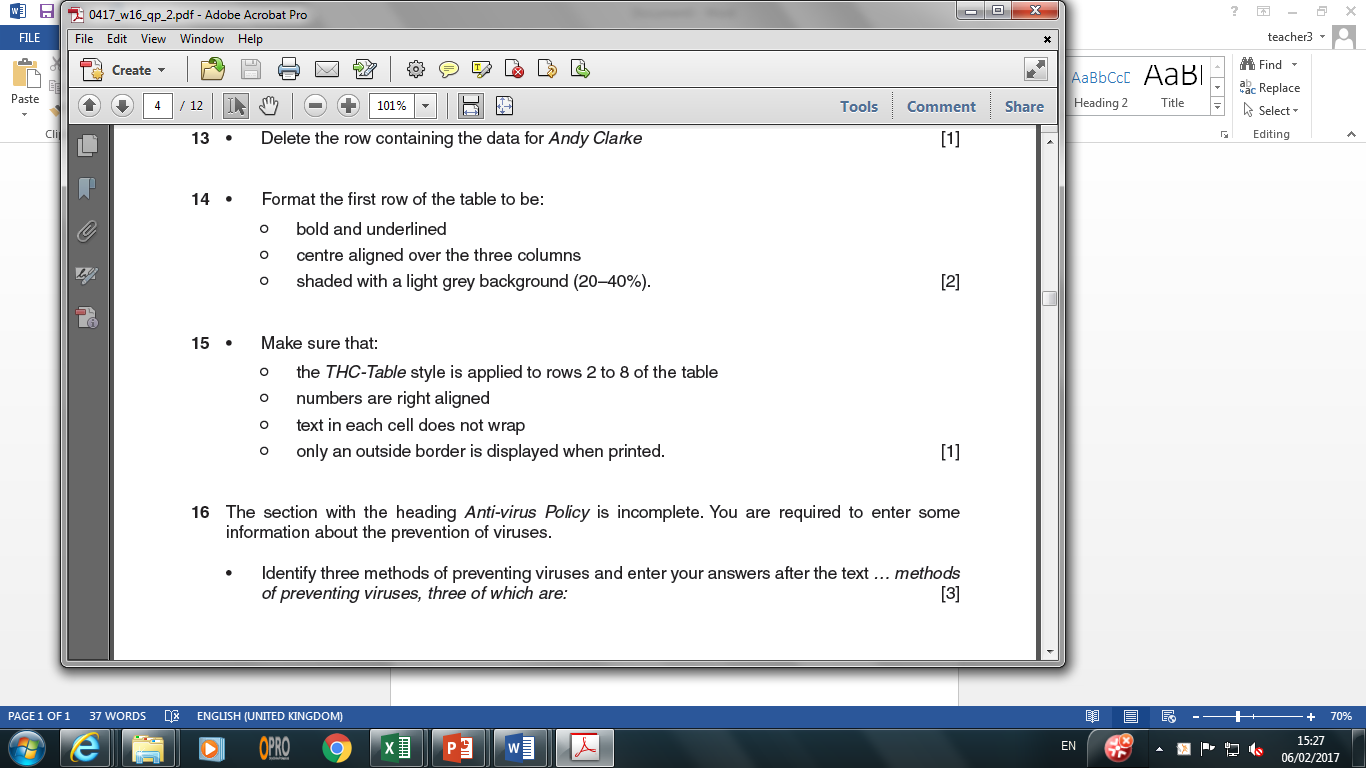 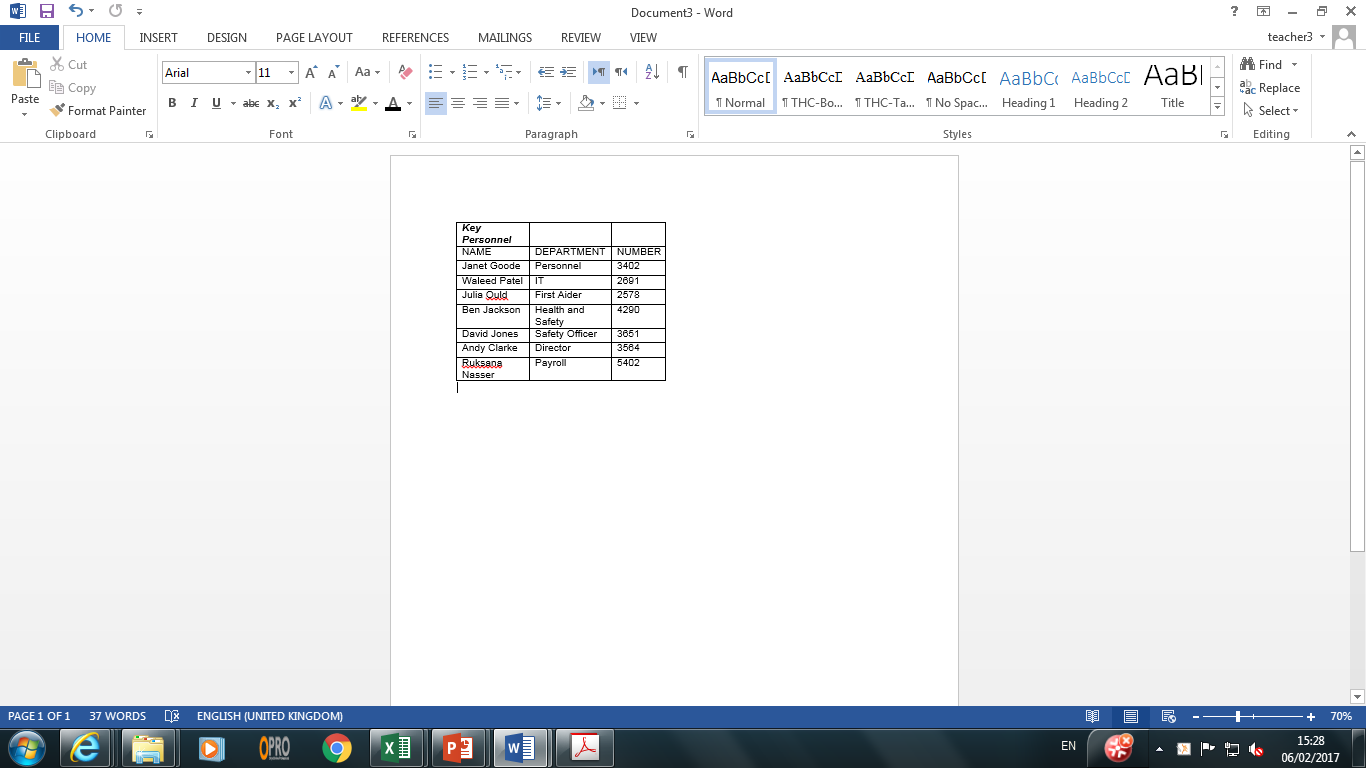 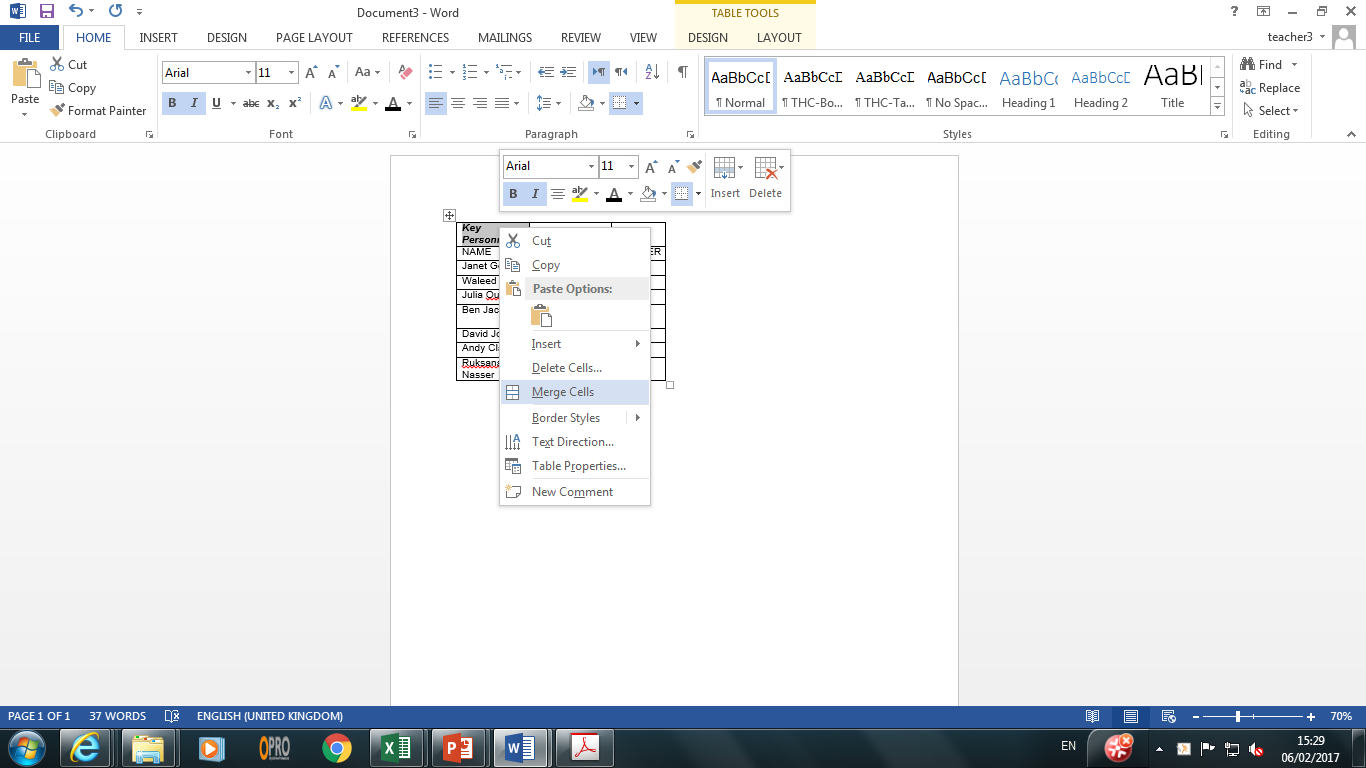 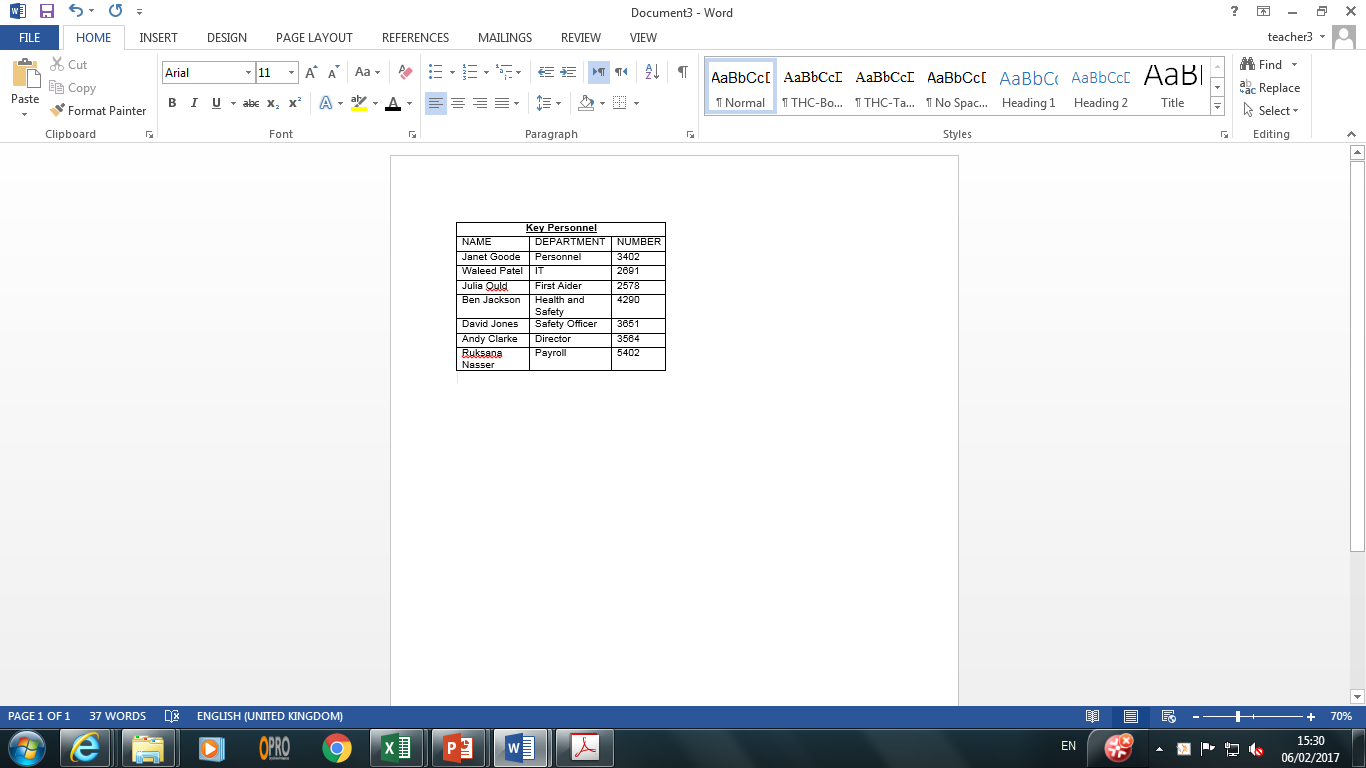 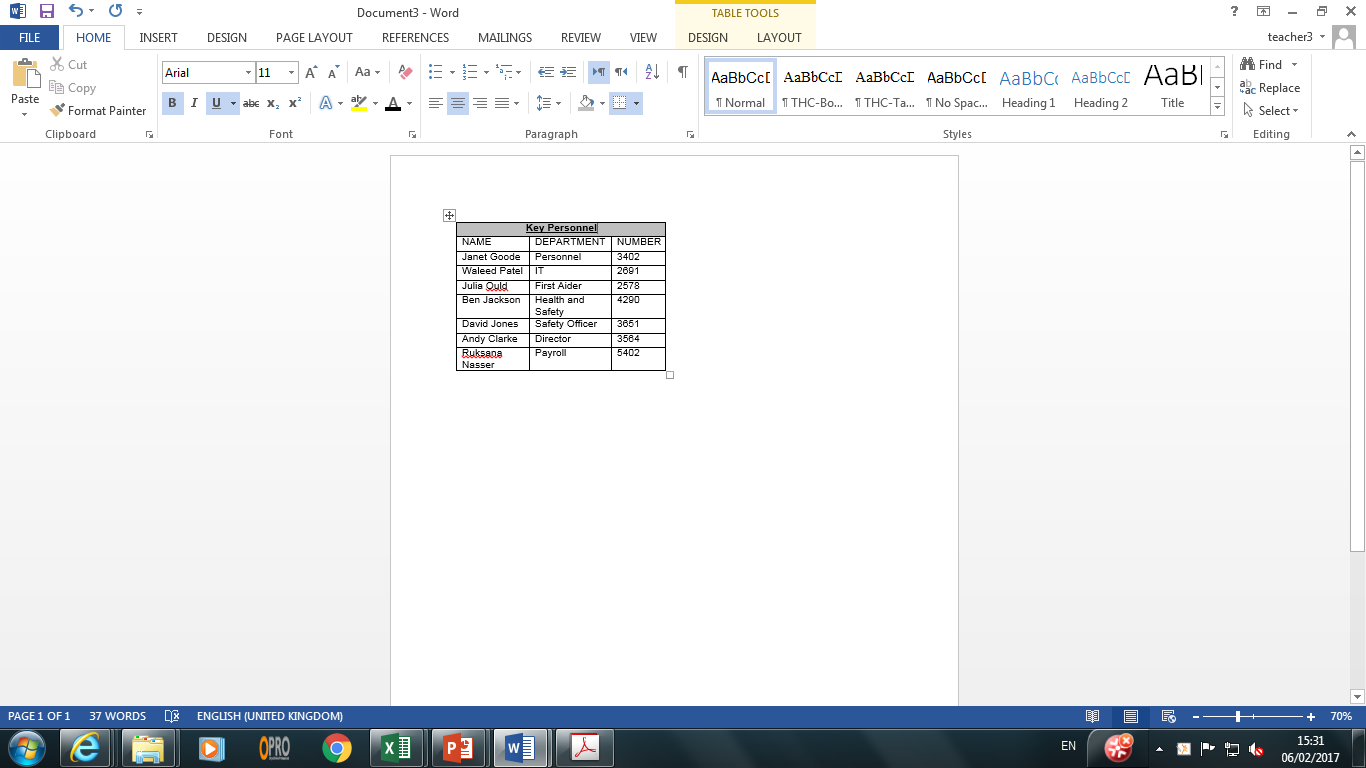 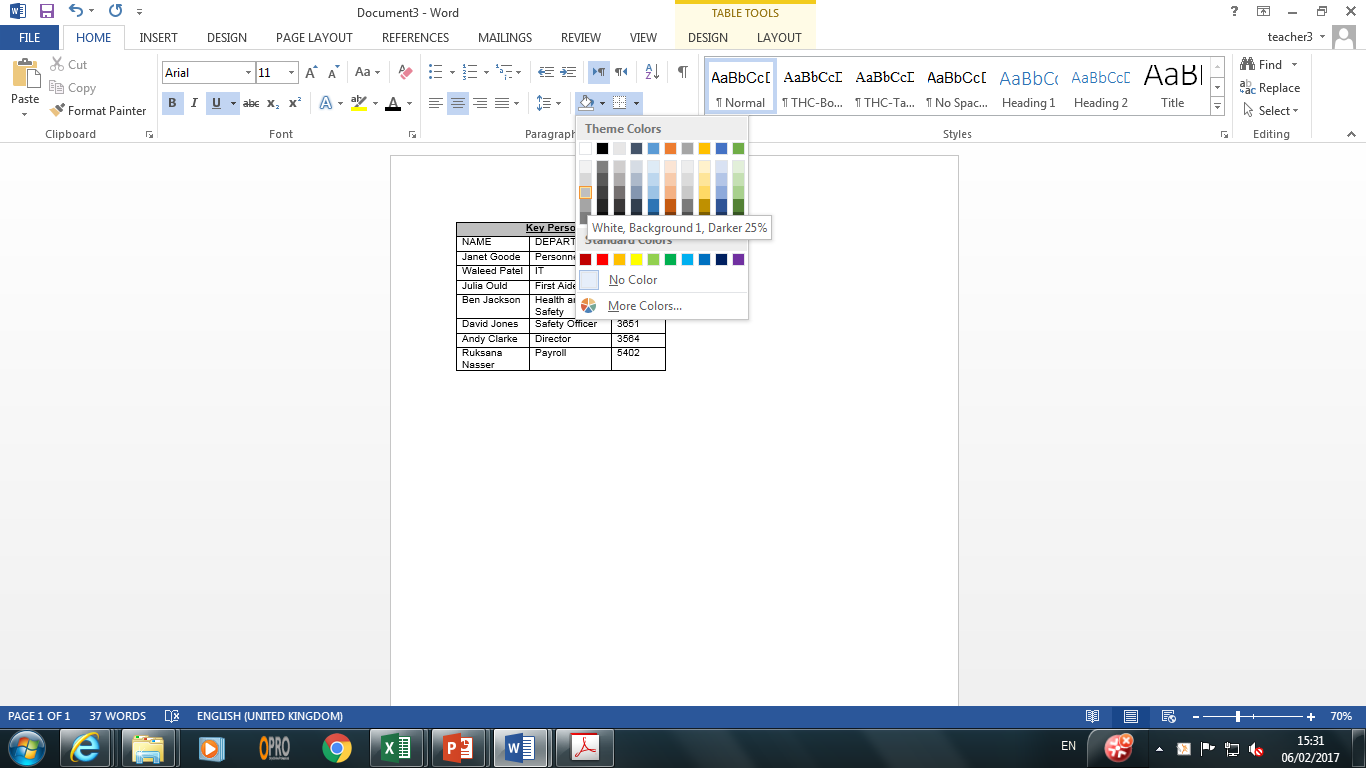 3. Top row selected and grey shading selected from the fill bucket.
4. Text has been highlighted and formatted.
Formatting Table (Insert and Deleting Rows)
Highlight the row you would like to delete. 
Right Click >> Delete>> Delete Rows
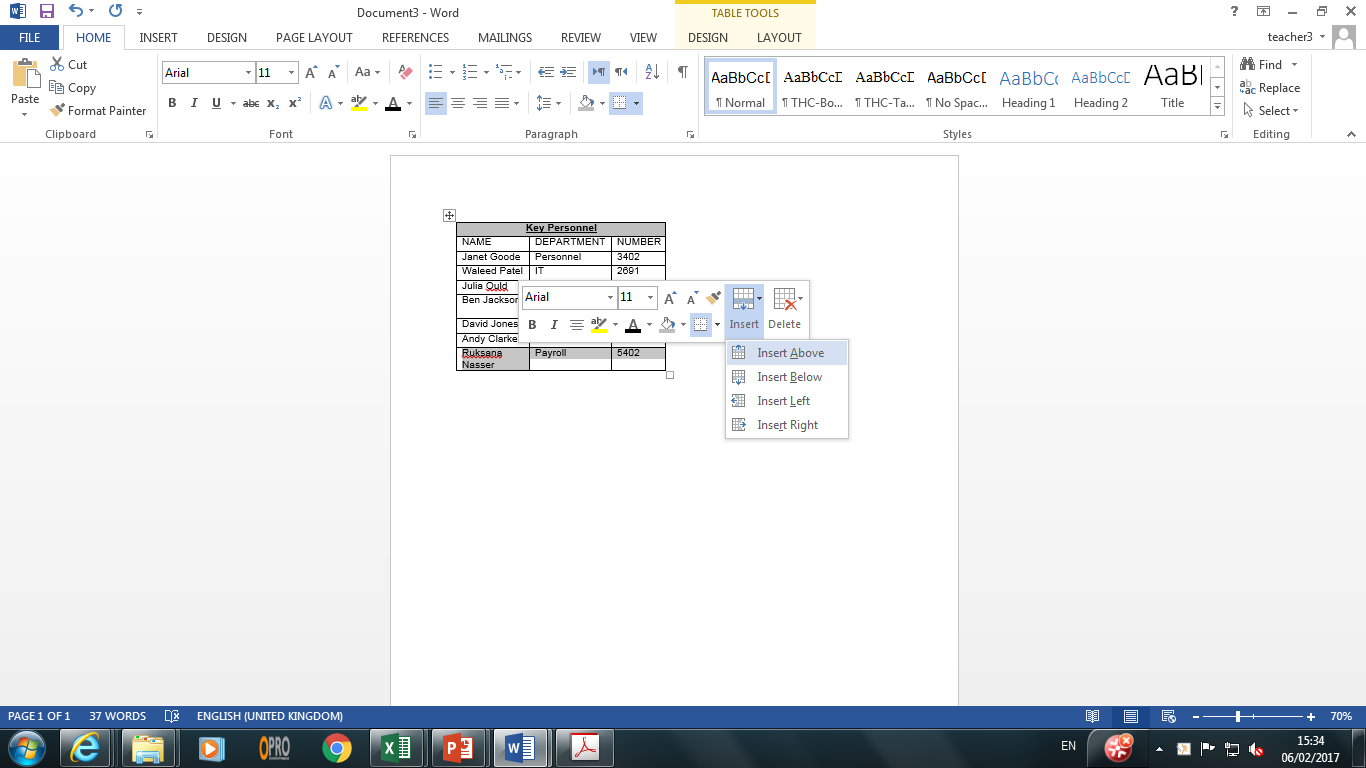 2
3
1
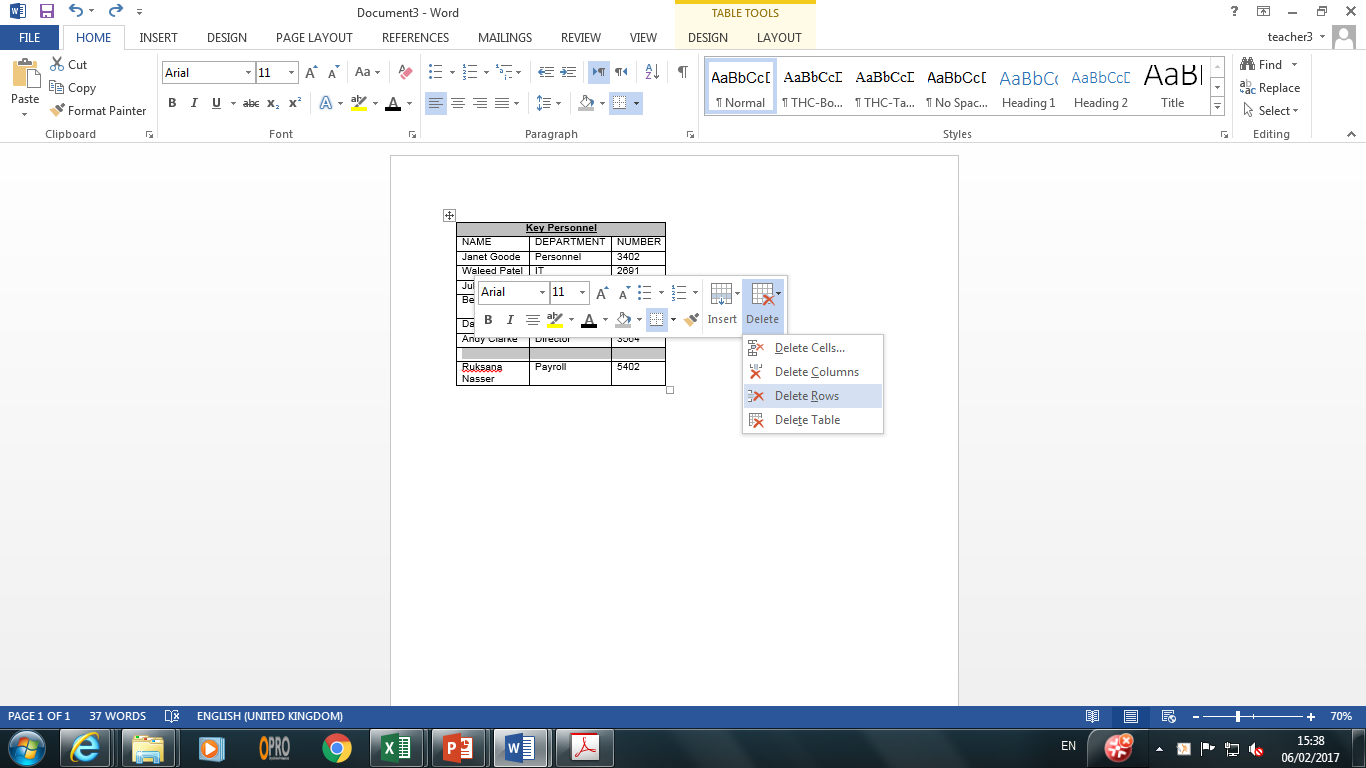 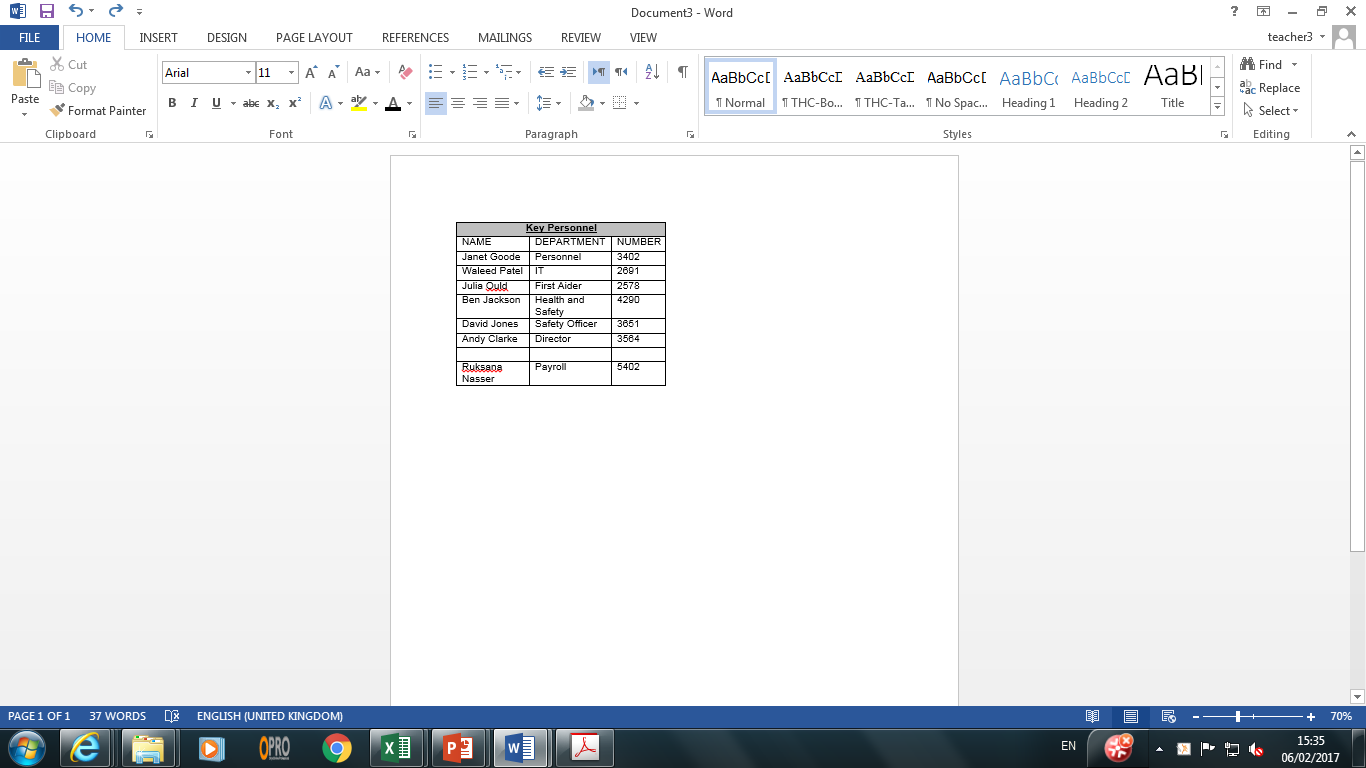 2
1
New row created
3
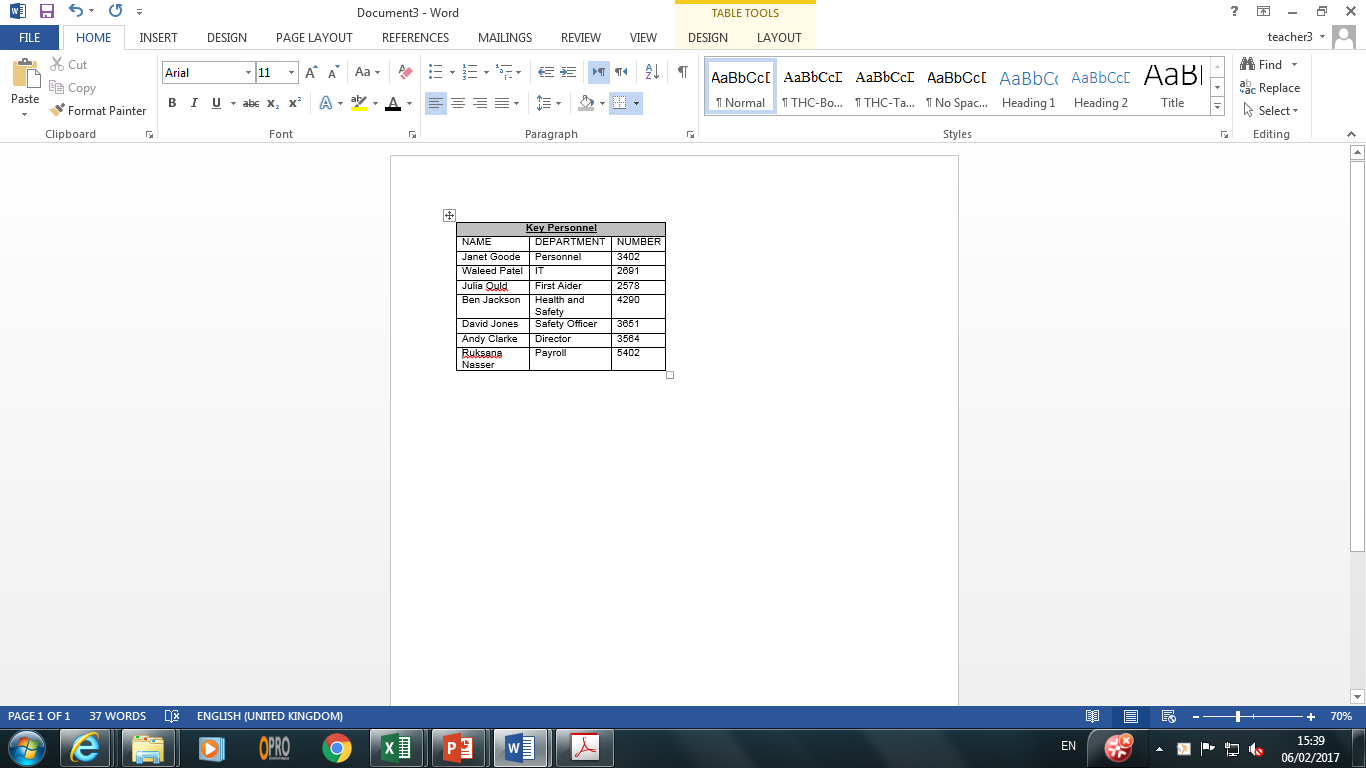 Highlight the row you would like to insert the row from (Above/Below)
Right Click >> Insert >> Insert Above
Row deleted
Formatting Table (Inserting & Merging Columns)
Click on the first column
Right Click >> Insert >> Insert Columns to the left (or right)
Highlight the newly created column
Right Click >> Merge Cells
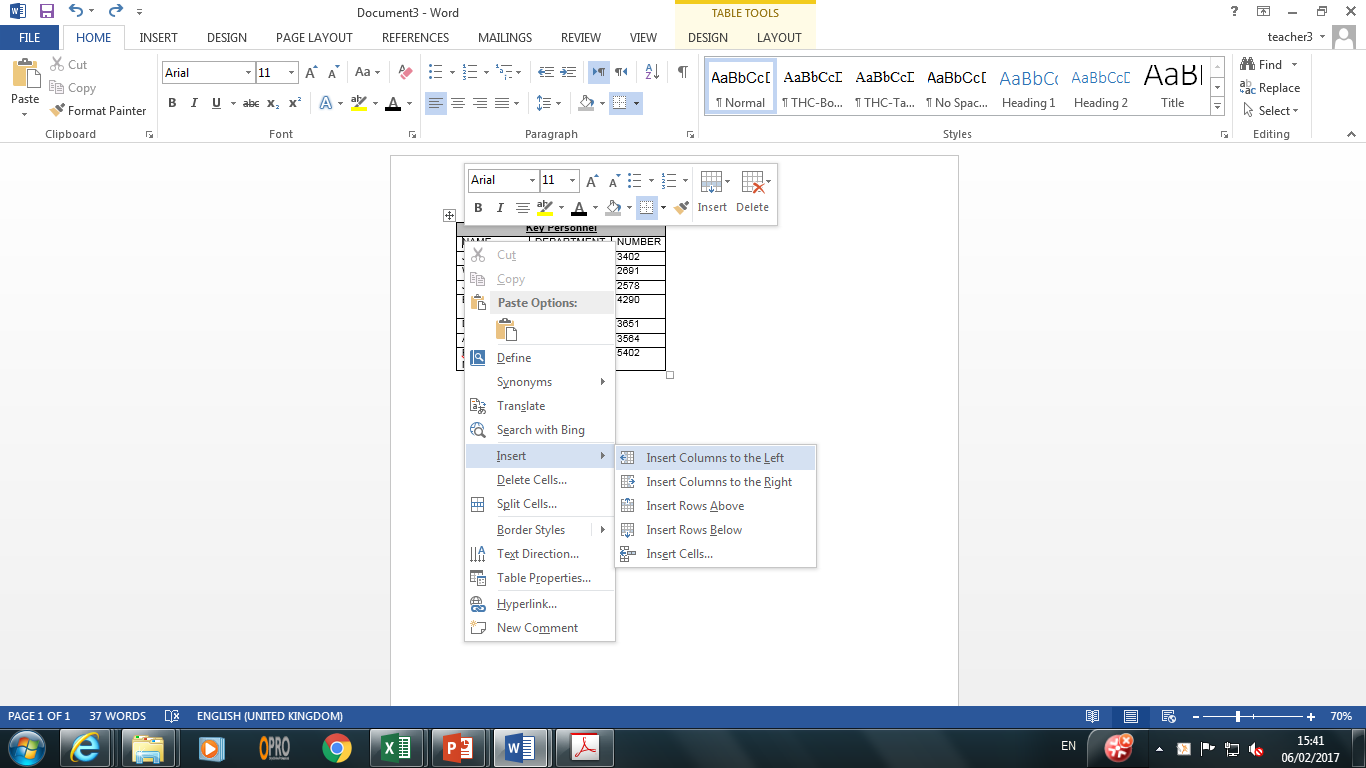 1
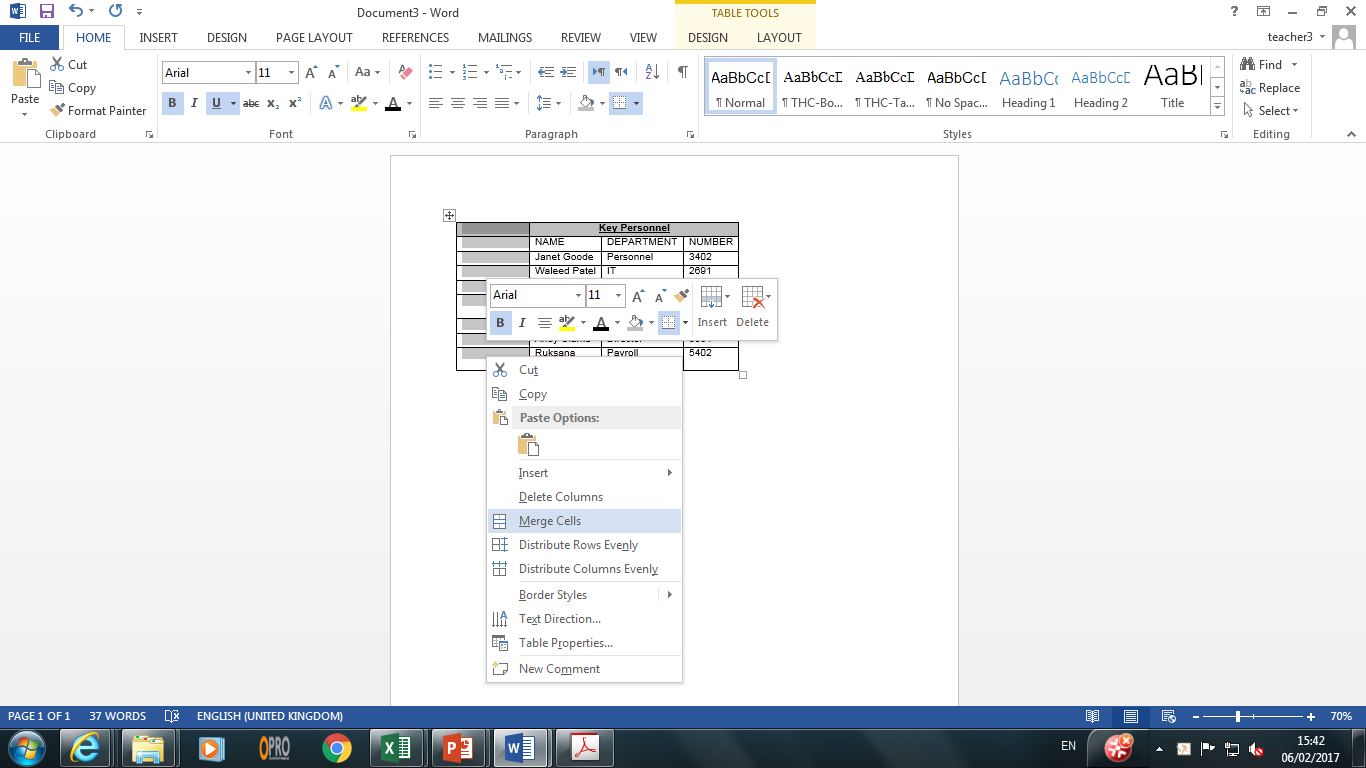 3
Merged Cells
2
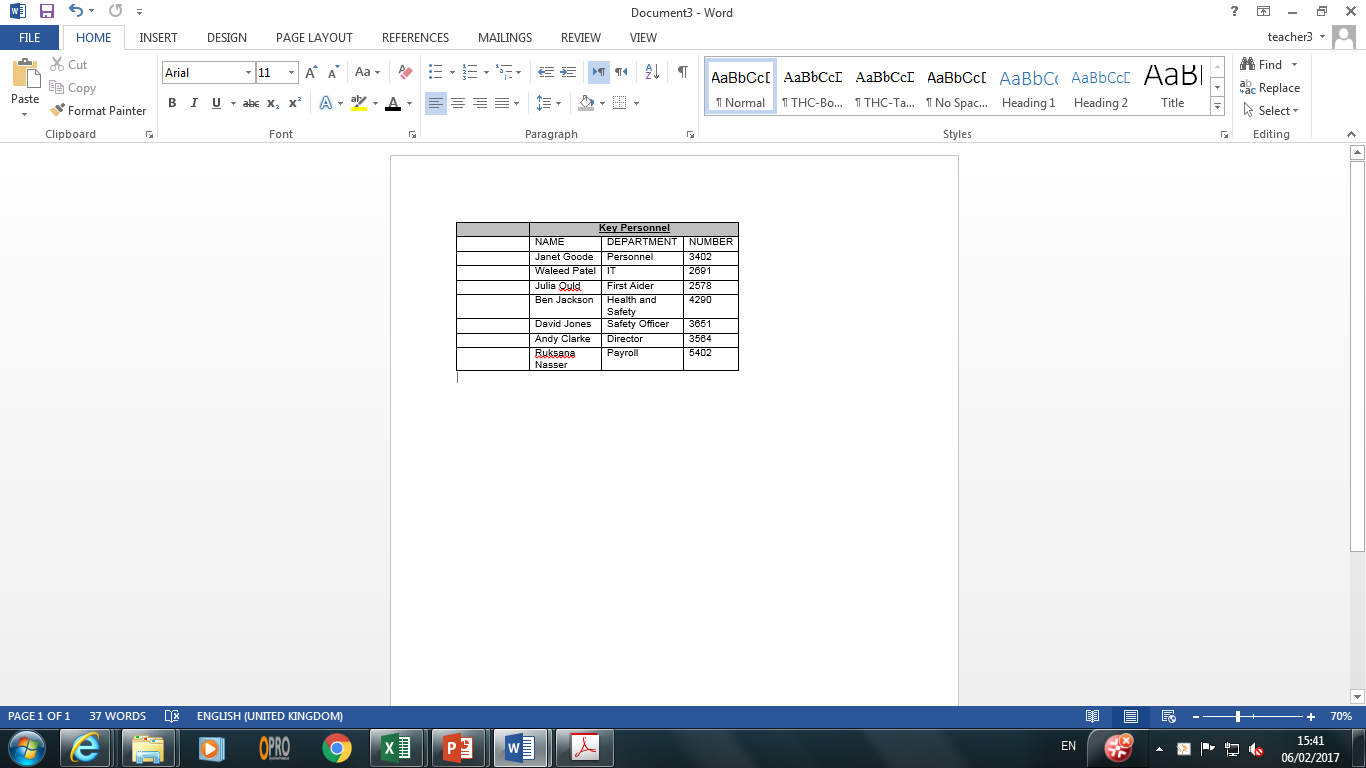 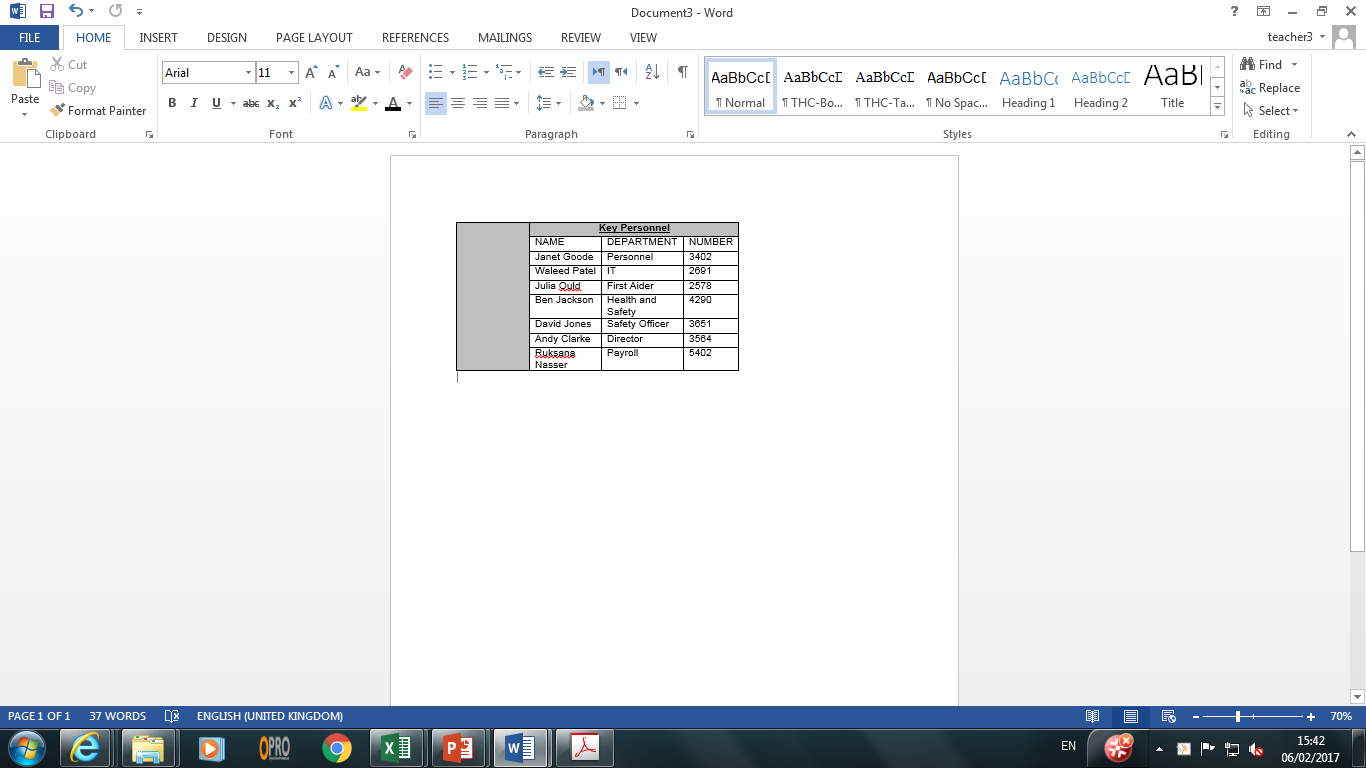 4
Formatting Table (Outside Border)
External Border (outside)

Highlight the table and click on the border icon.

Remove the border (including internal border).


Then select the outside border option.
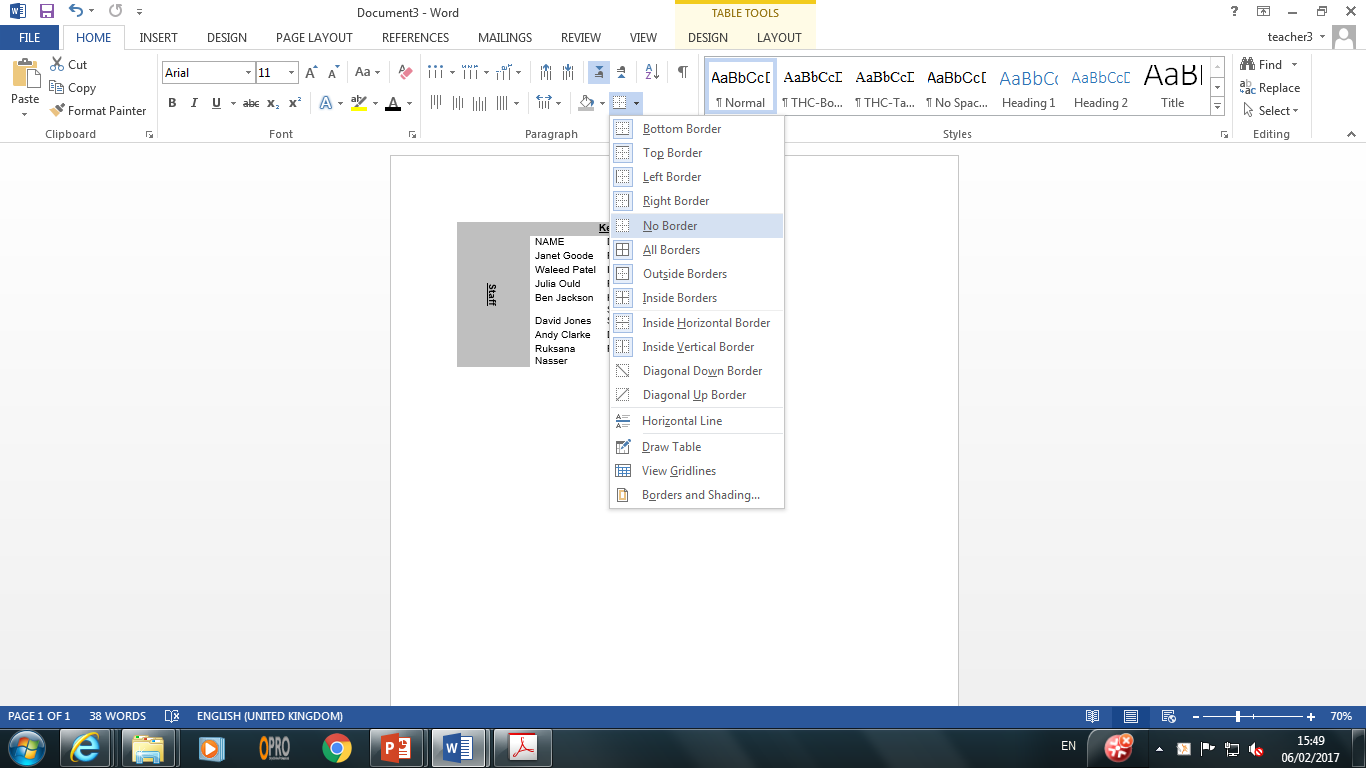 1
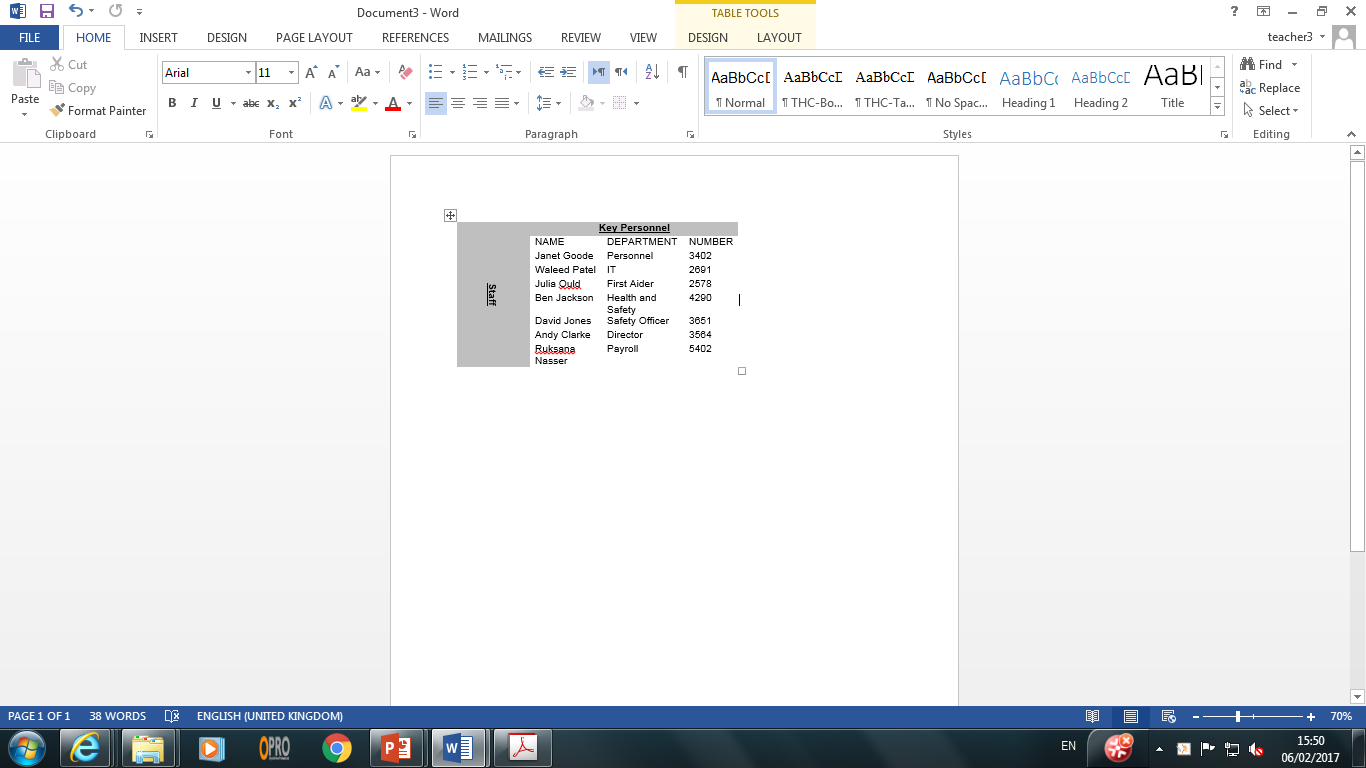 2
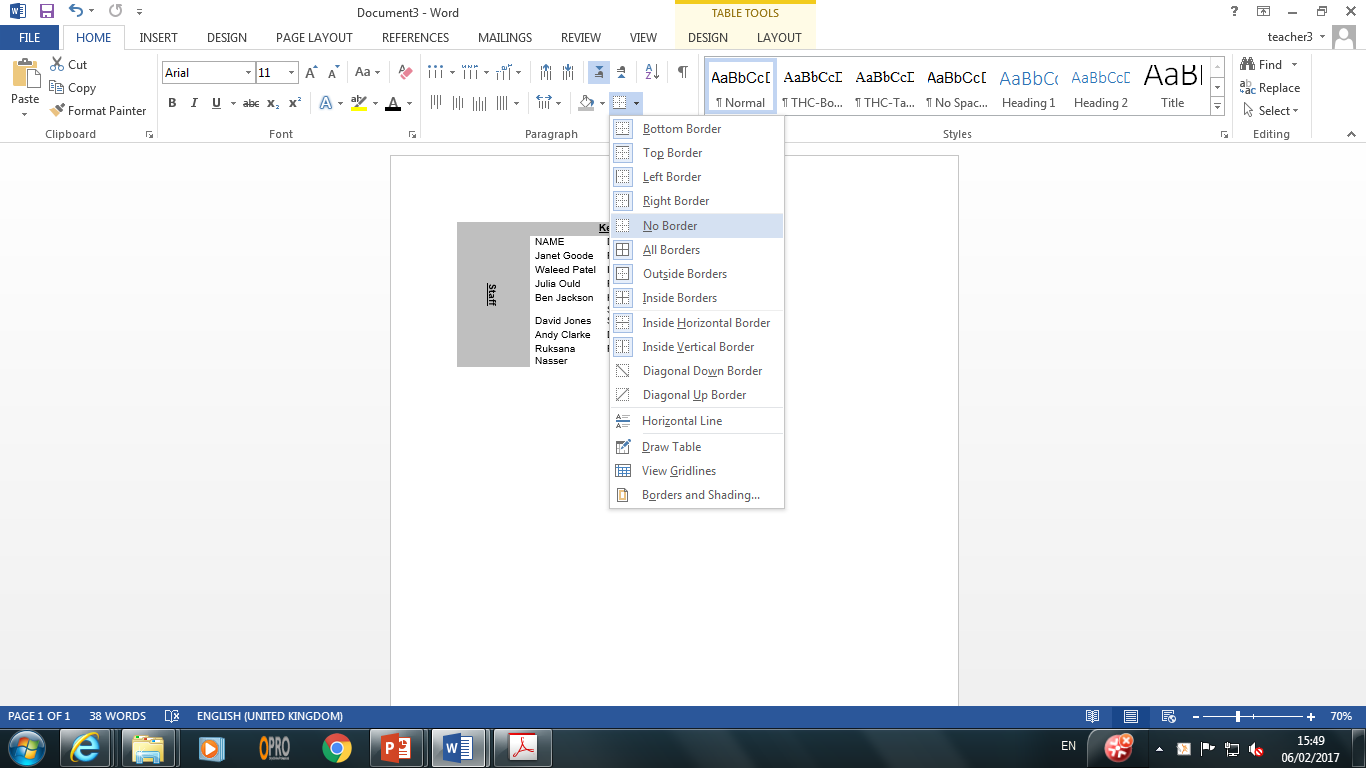 Outside Border
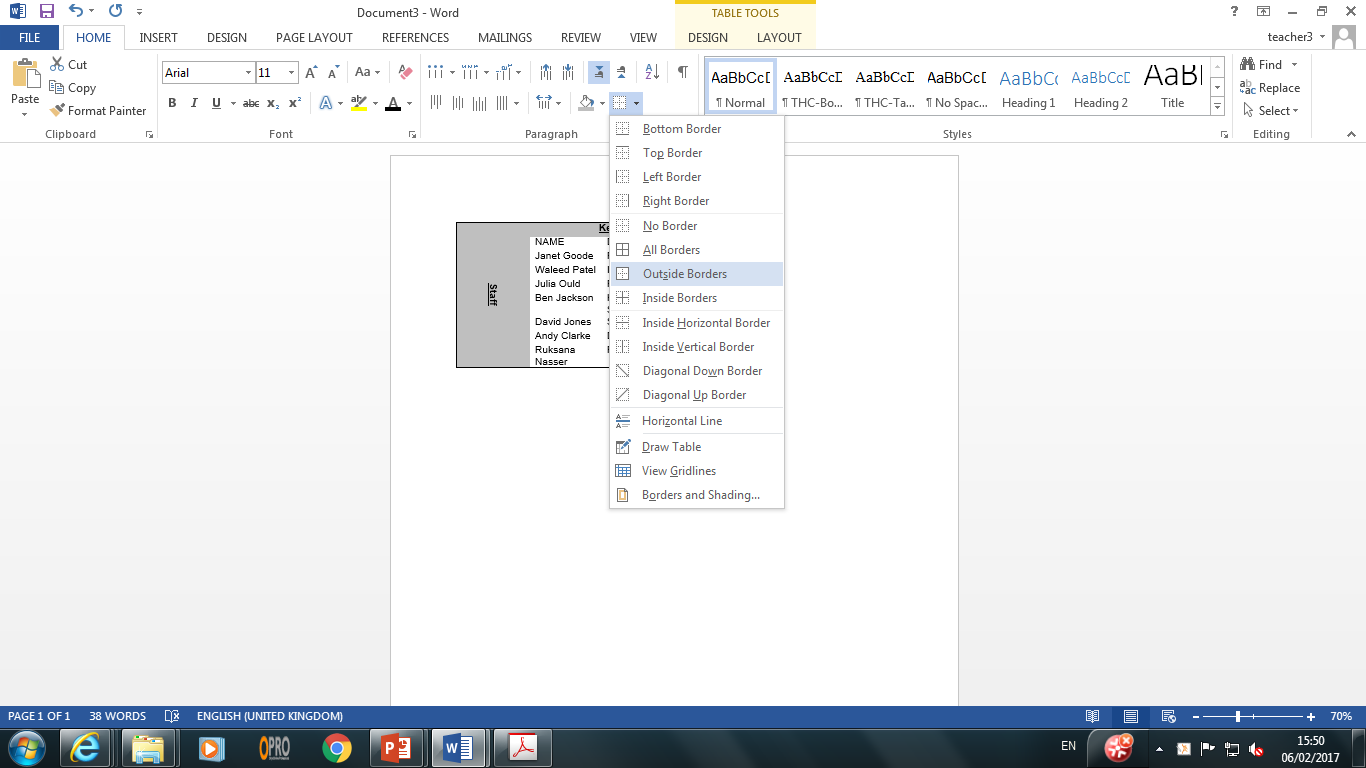 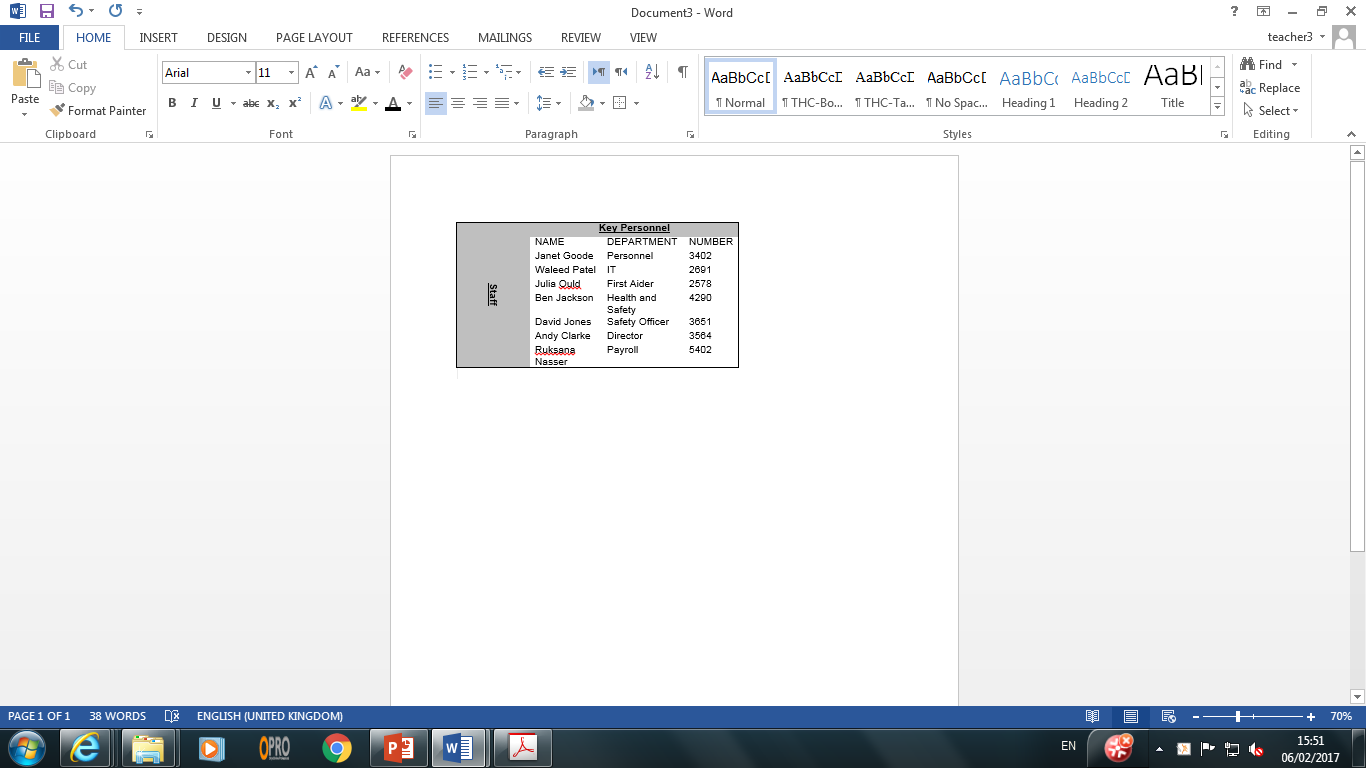 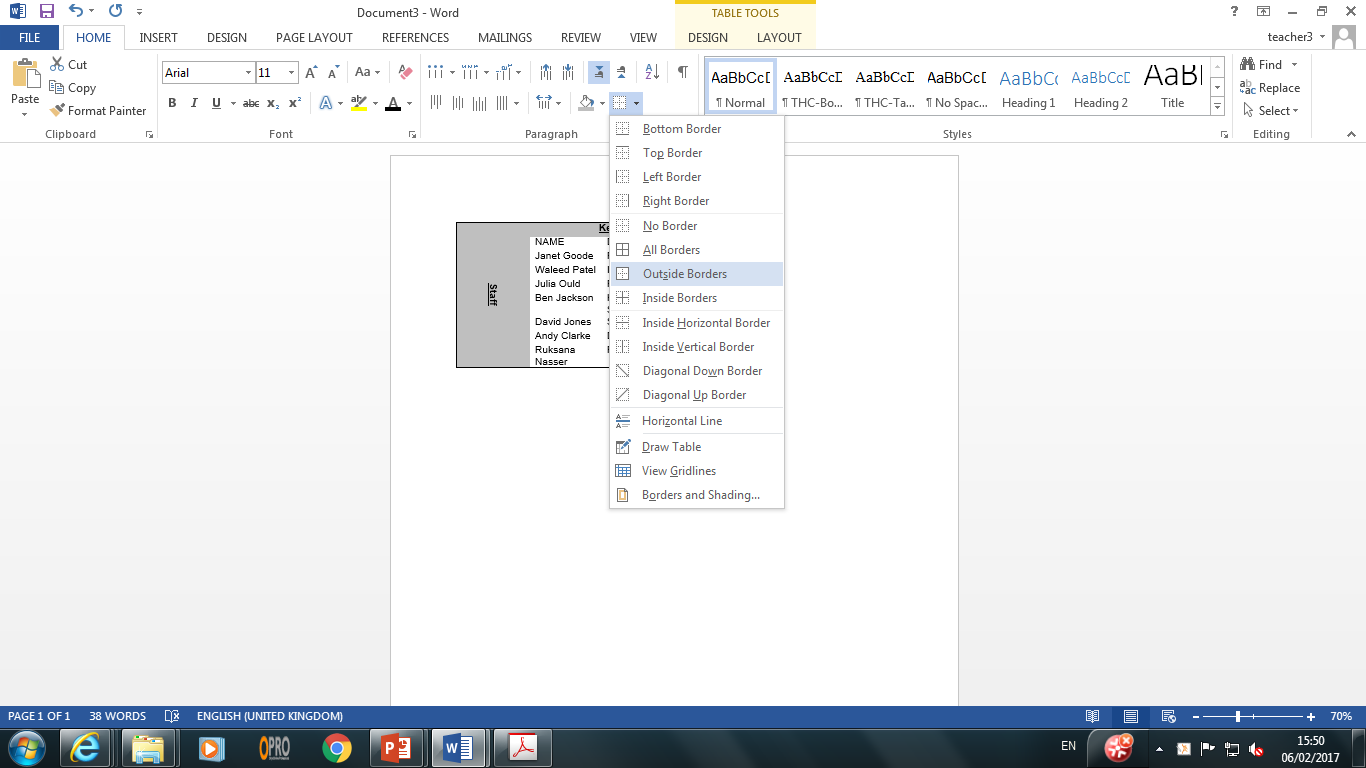 3
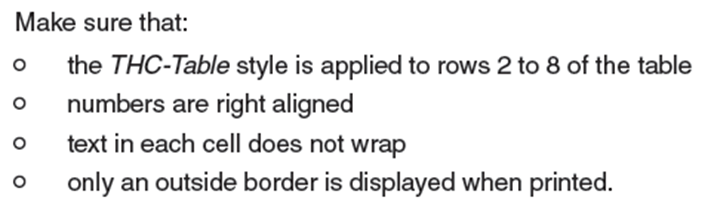 Formatting Table (Editing Border Widths)
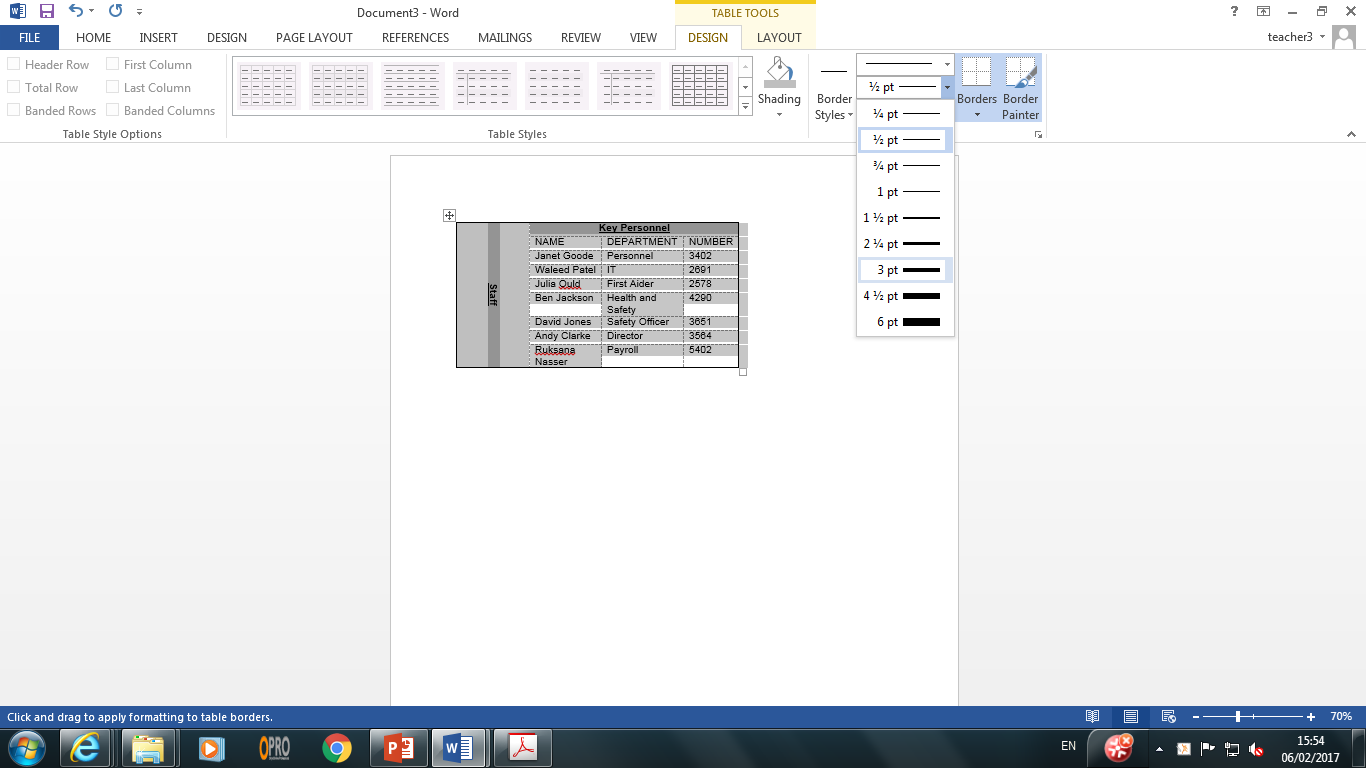 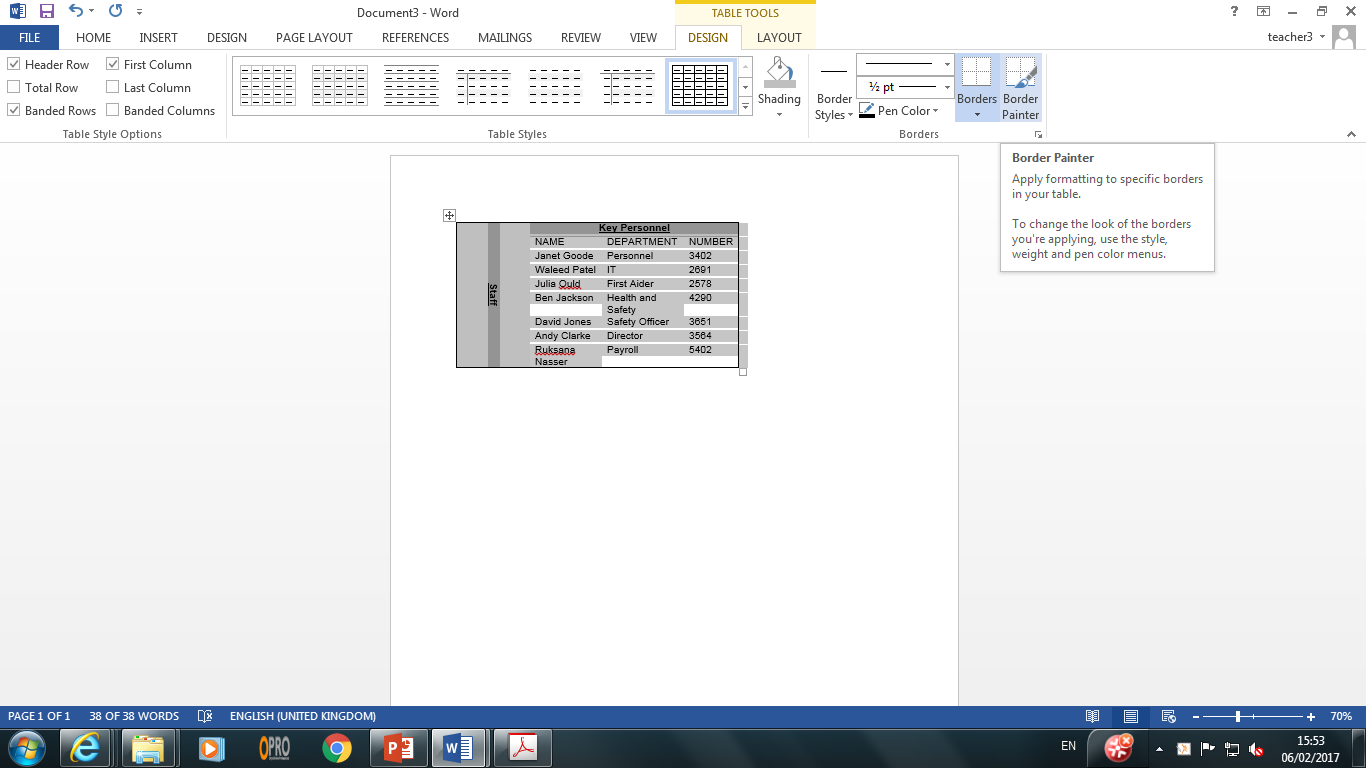 Border Painter
Design >> Border Painter
Border Painter can be used to customize the border (internal and external) on a table. The weight of the border can also be specifically set.
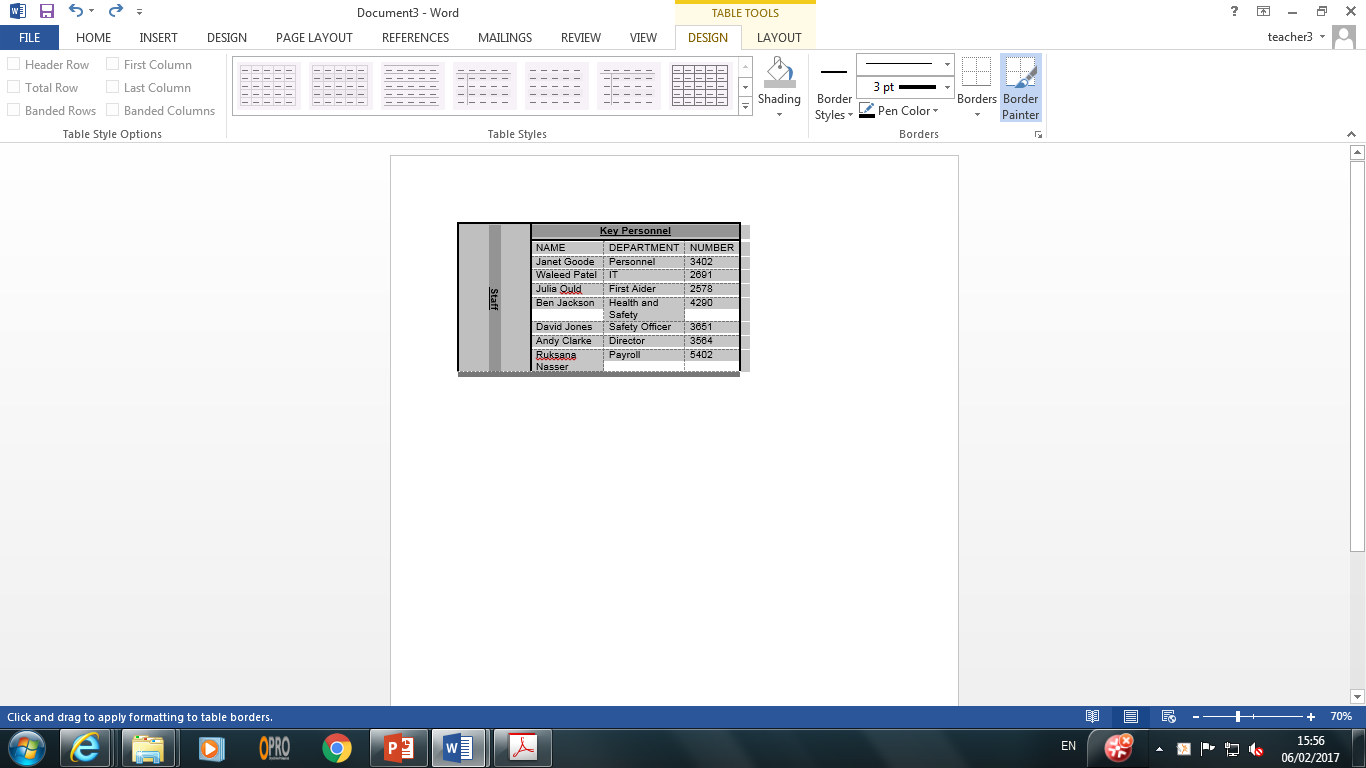 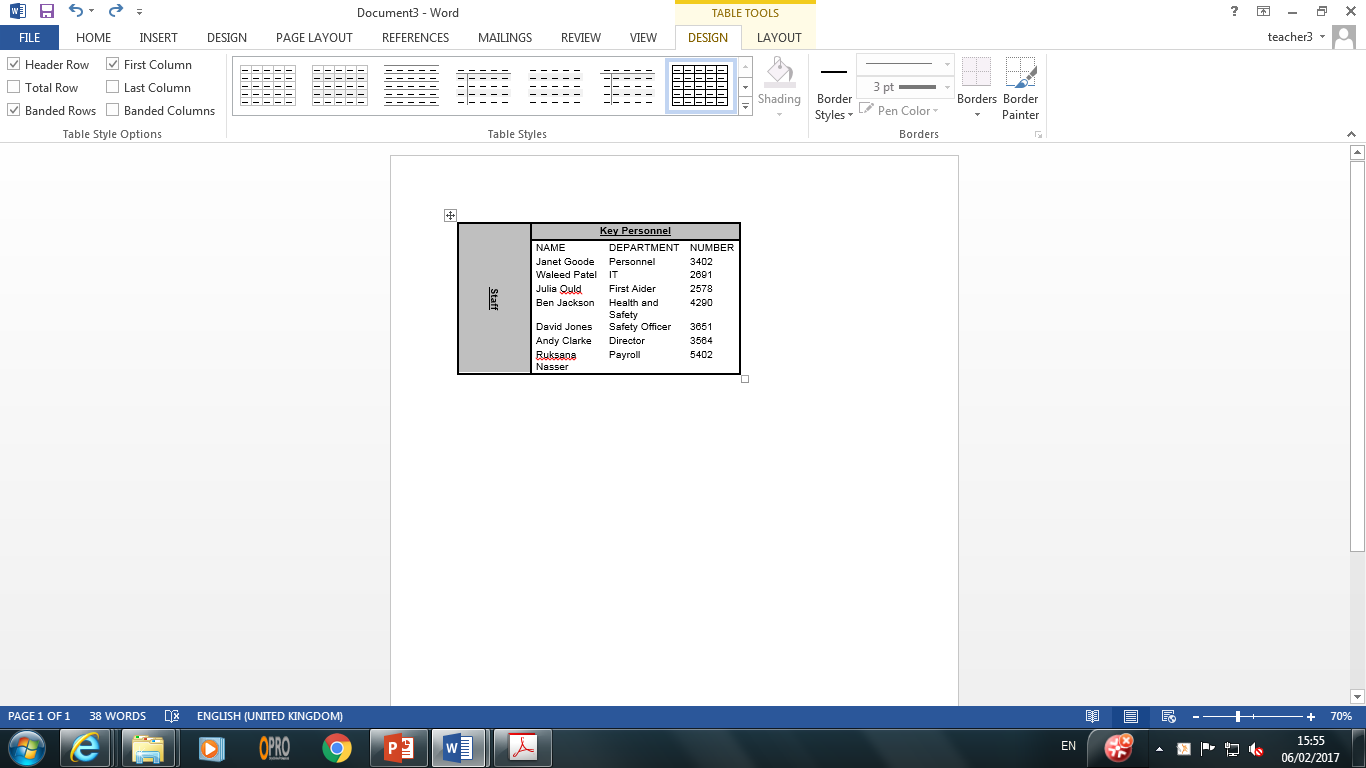 Borders have been applied
Formatting Table (Text Direction & Alignment)
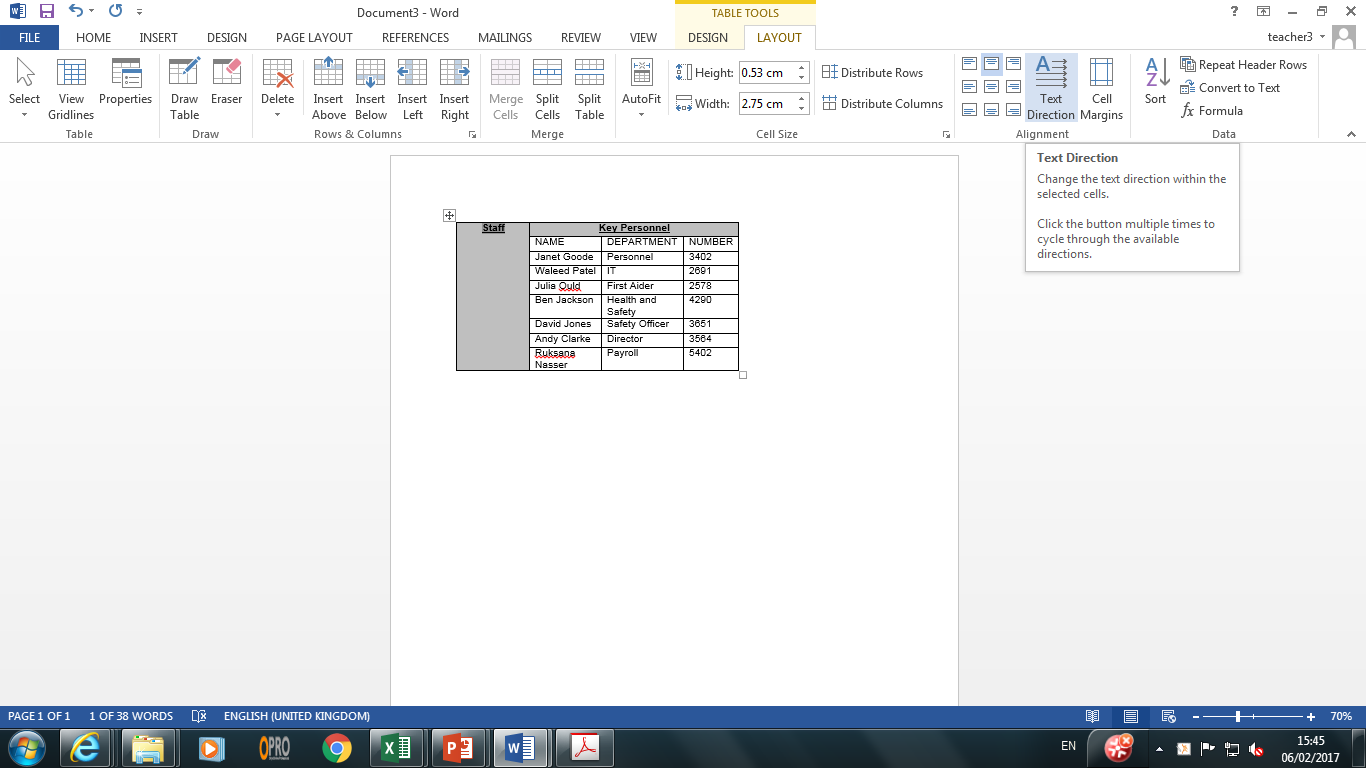 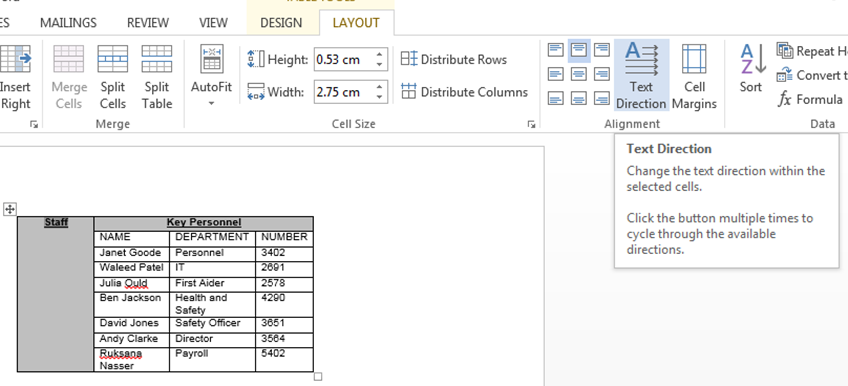 Layout >> Text Direction
The text direction can be set using the Text Direction Icon. Text alignment can also be set.
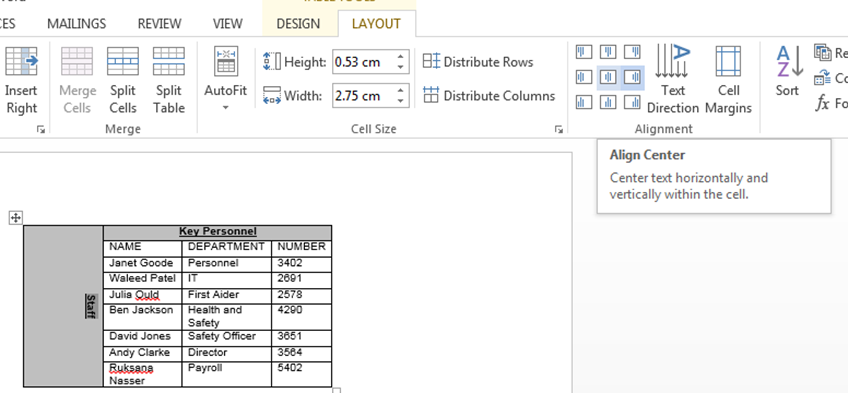 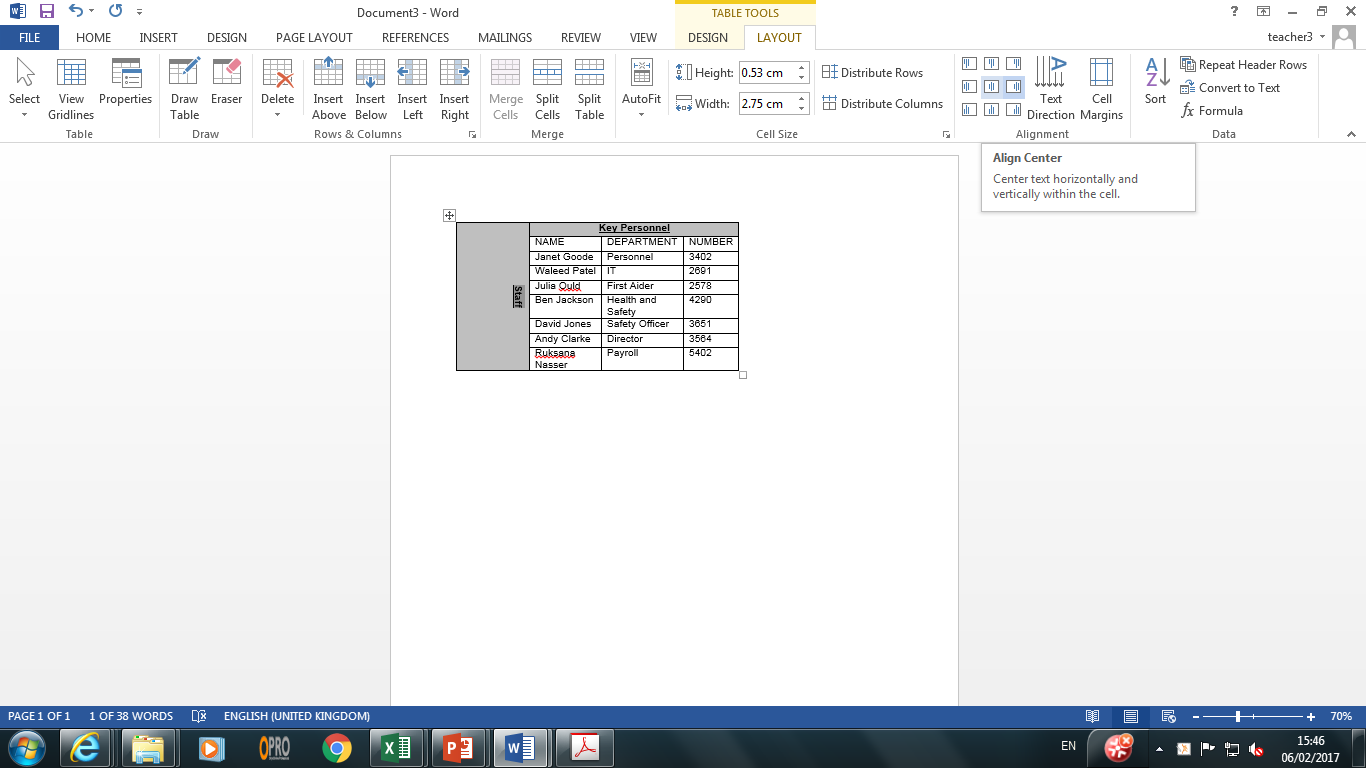 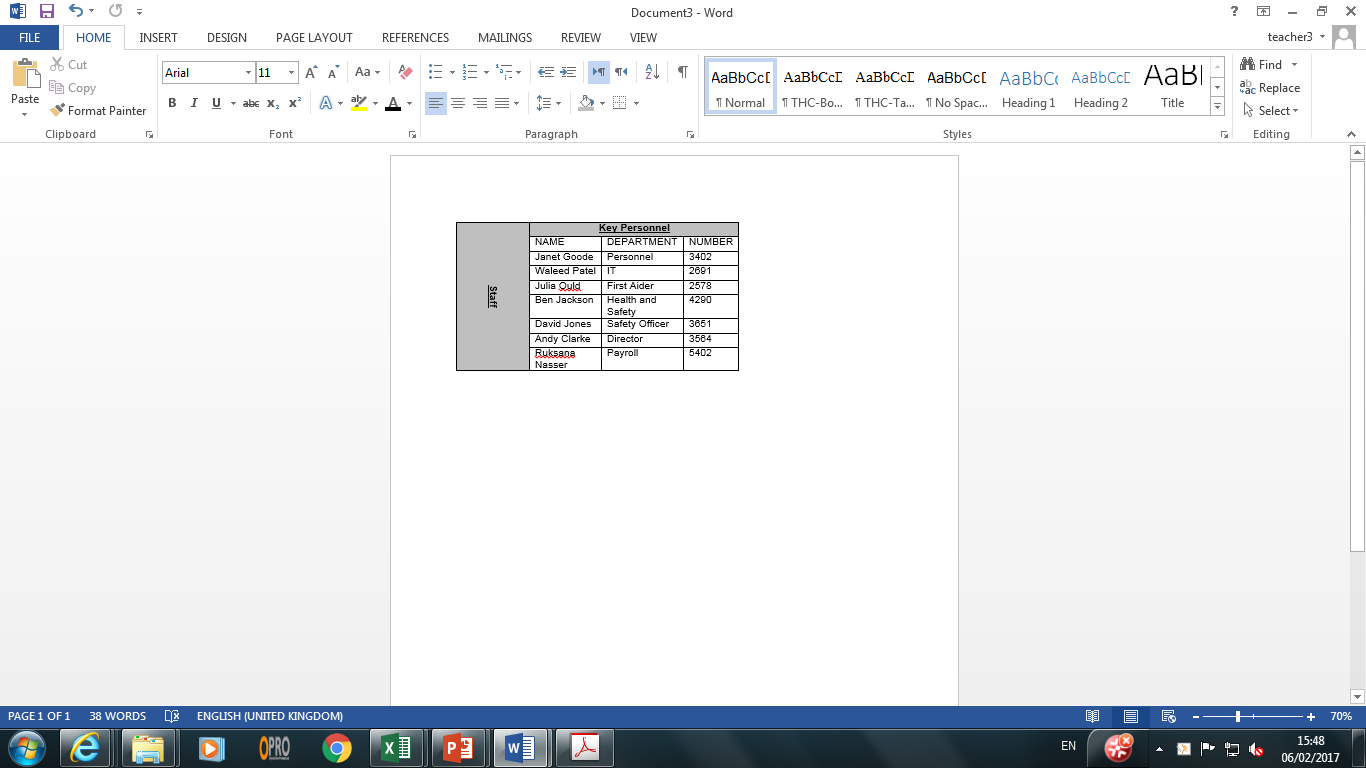 Common Mistakes (Table)
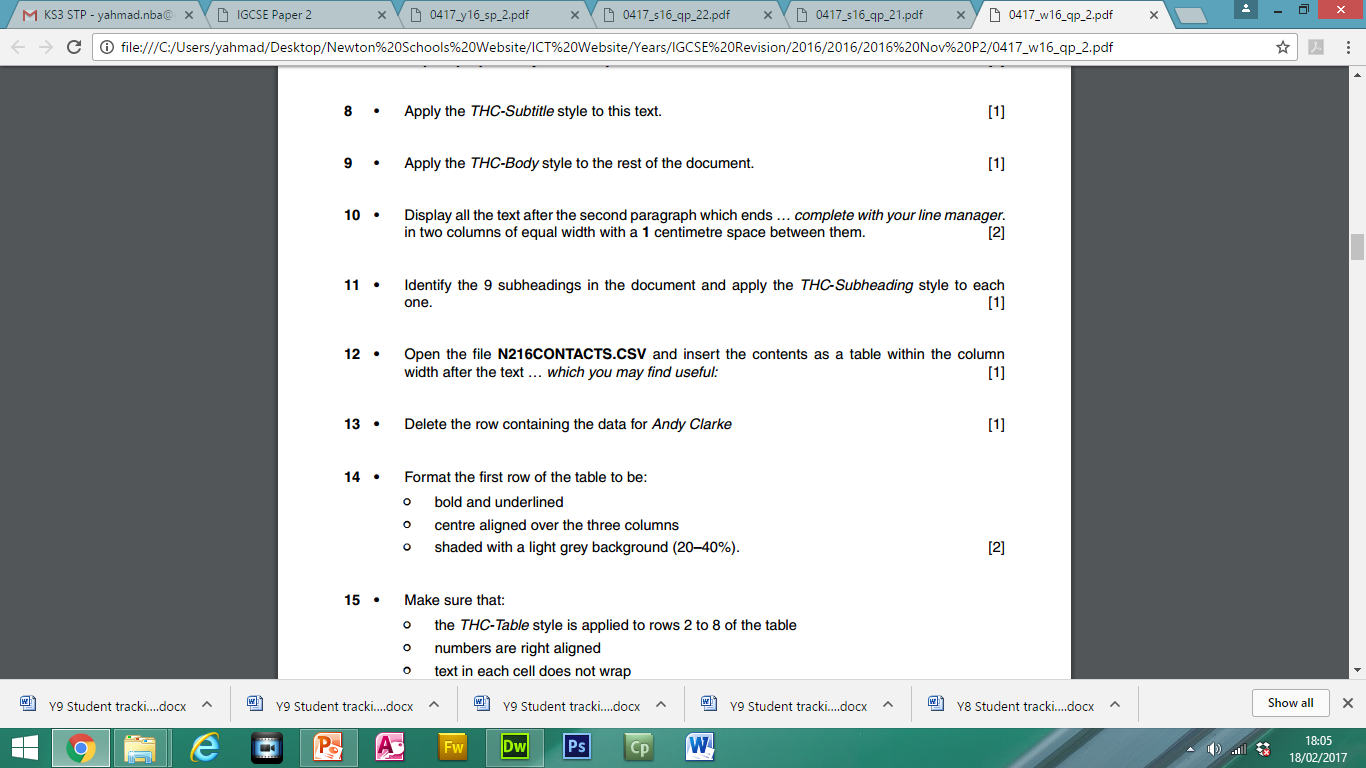 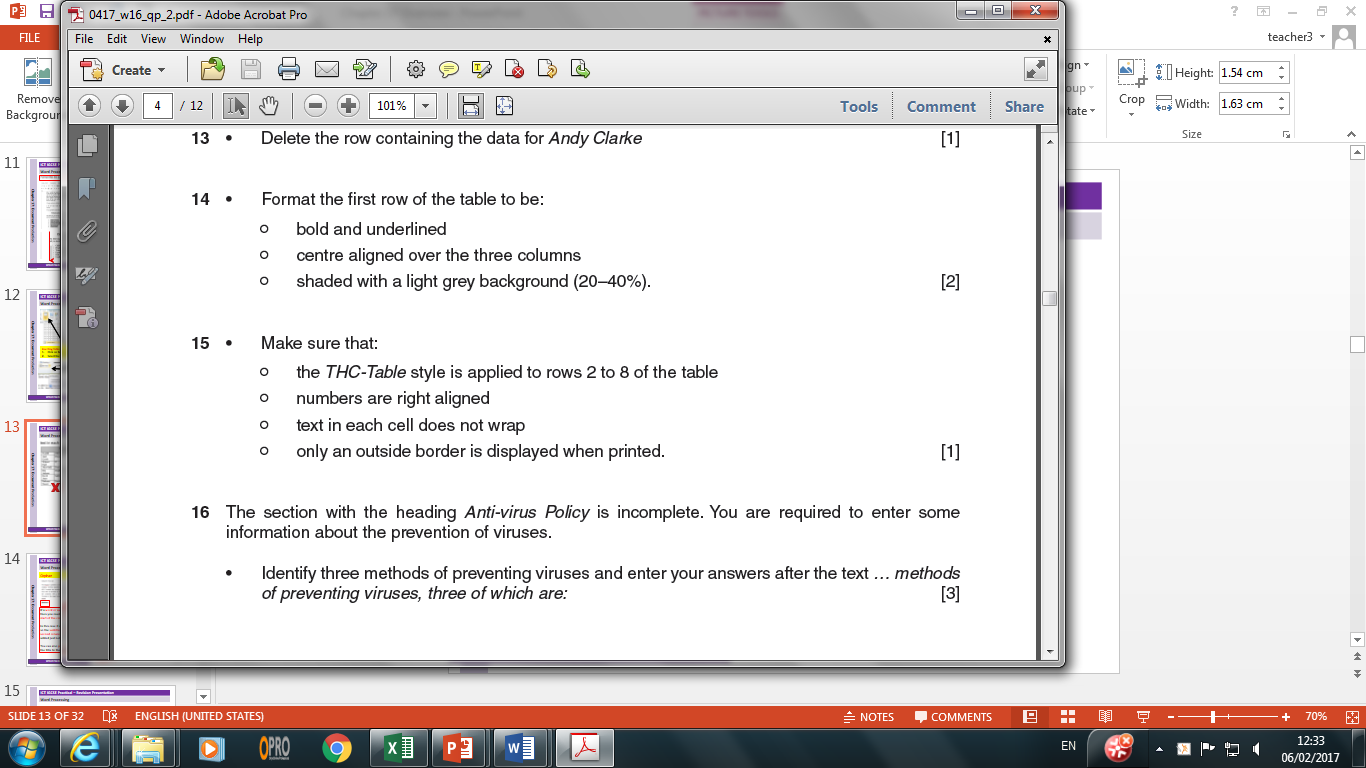 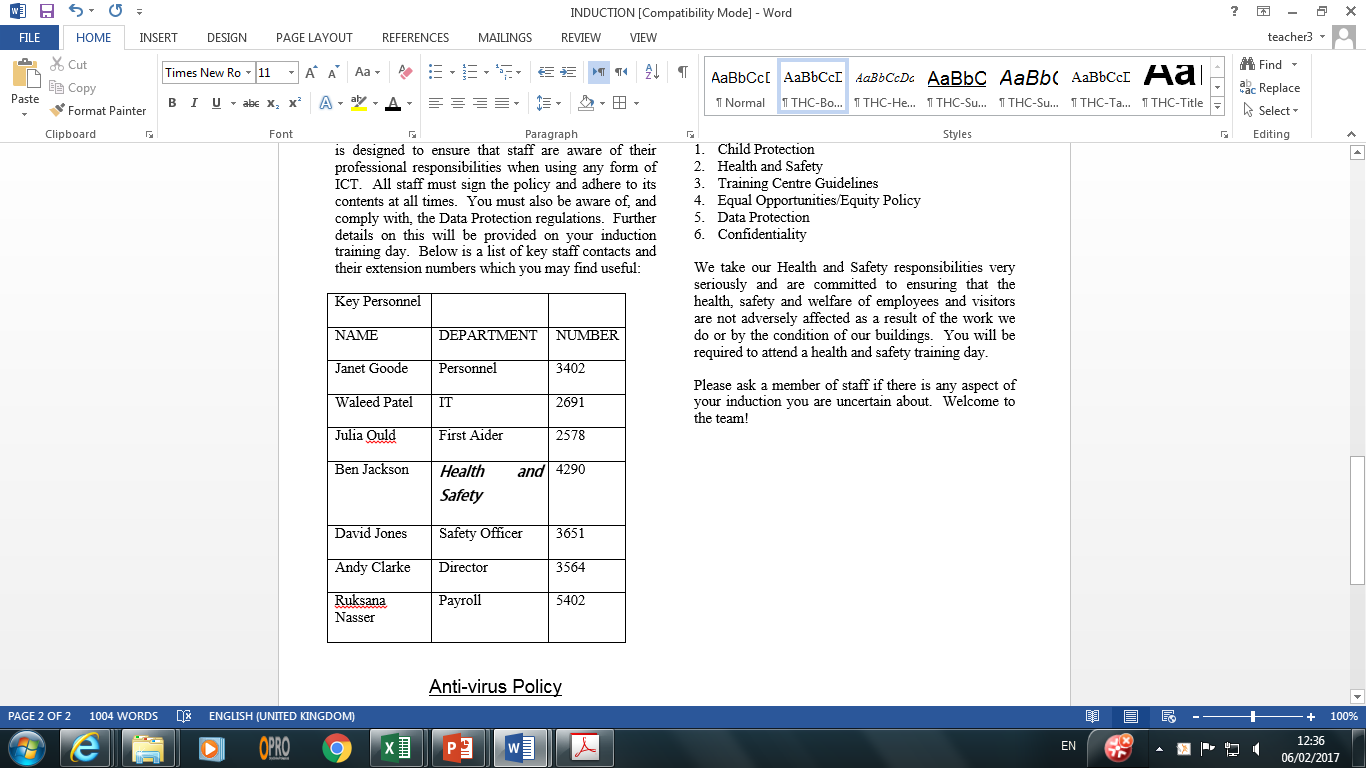 Top row not formatted
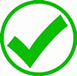 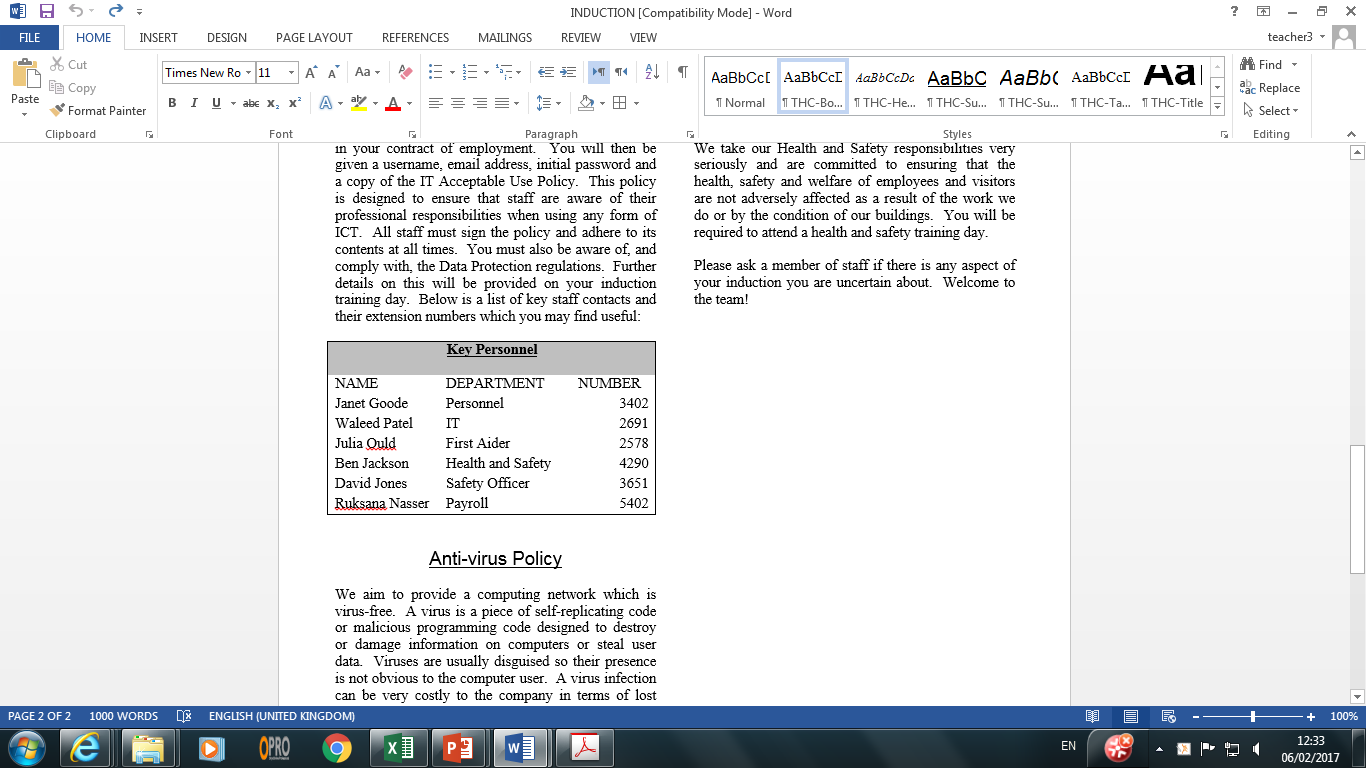 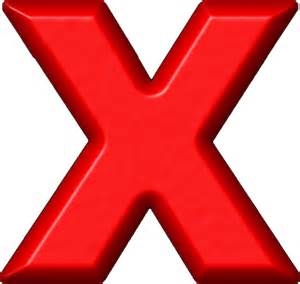 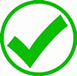 Inside border is displayed
Row not deleted
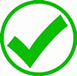 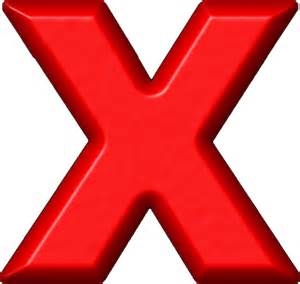 Table style not applied
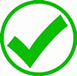 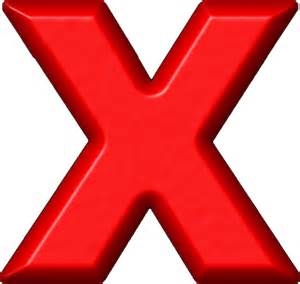 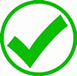 Corrections have been made.
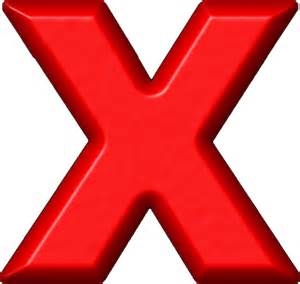 Numbers not right aligned
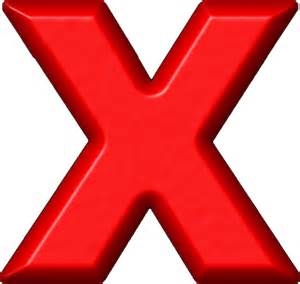 Text is wrapped
Common Mistakes
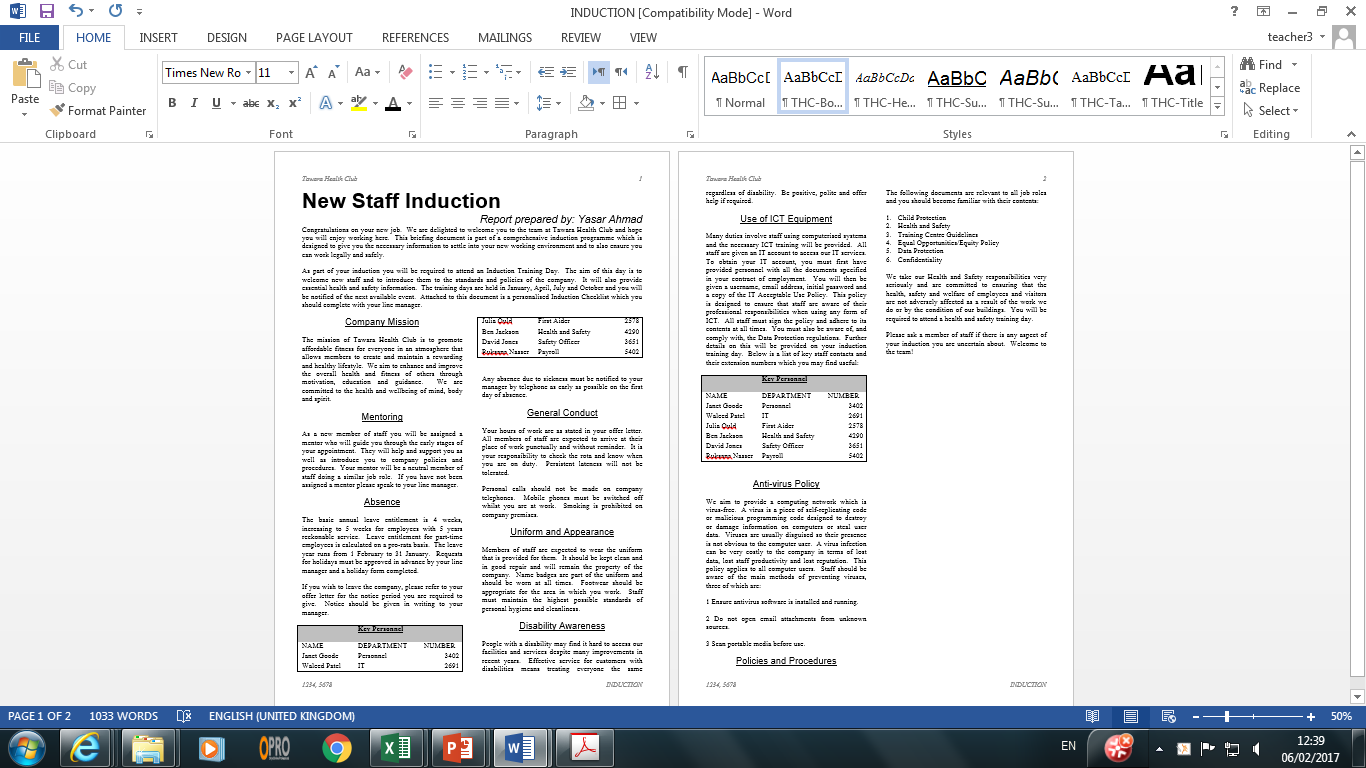 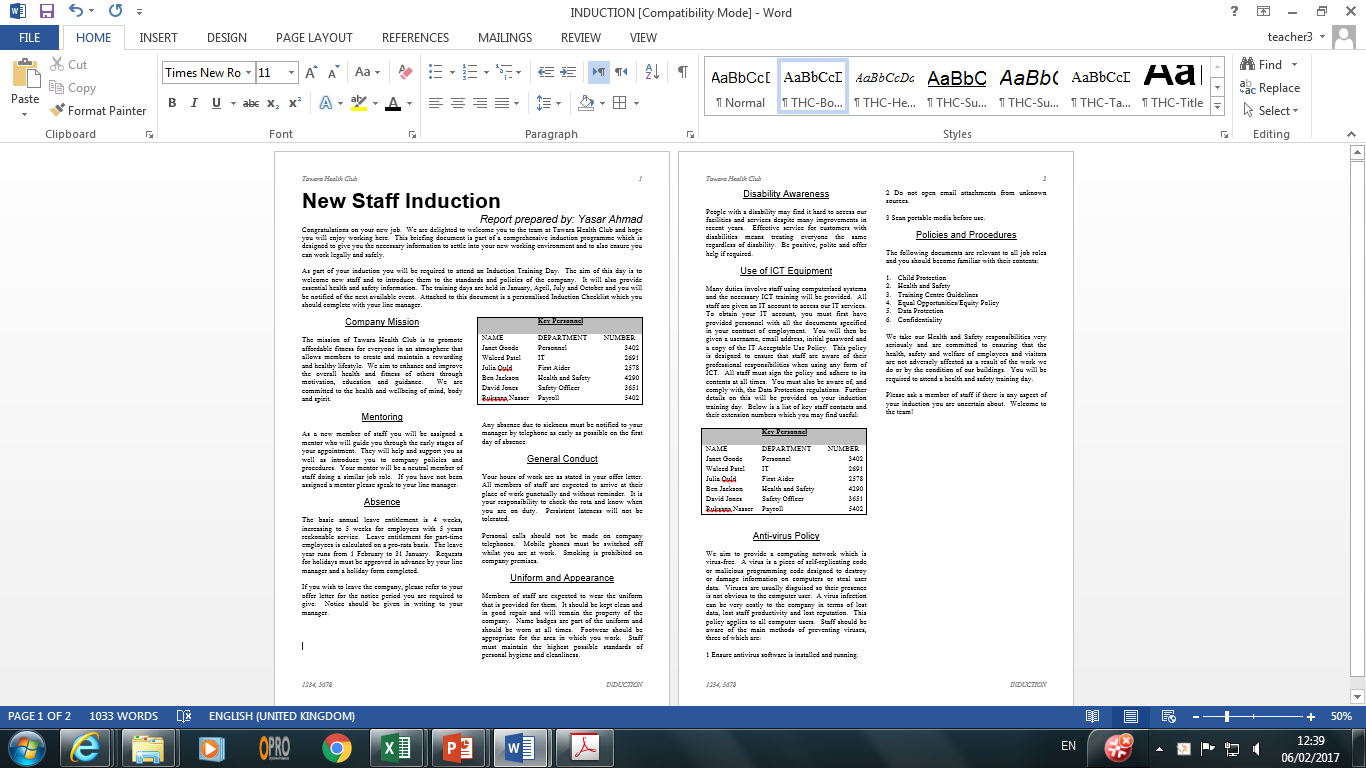 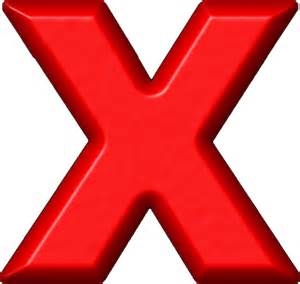 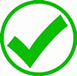 Table split over two columns
Table now appears in one column
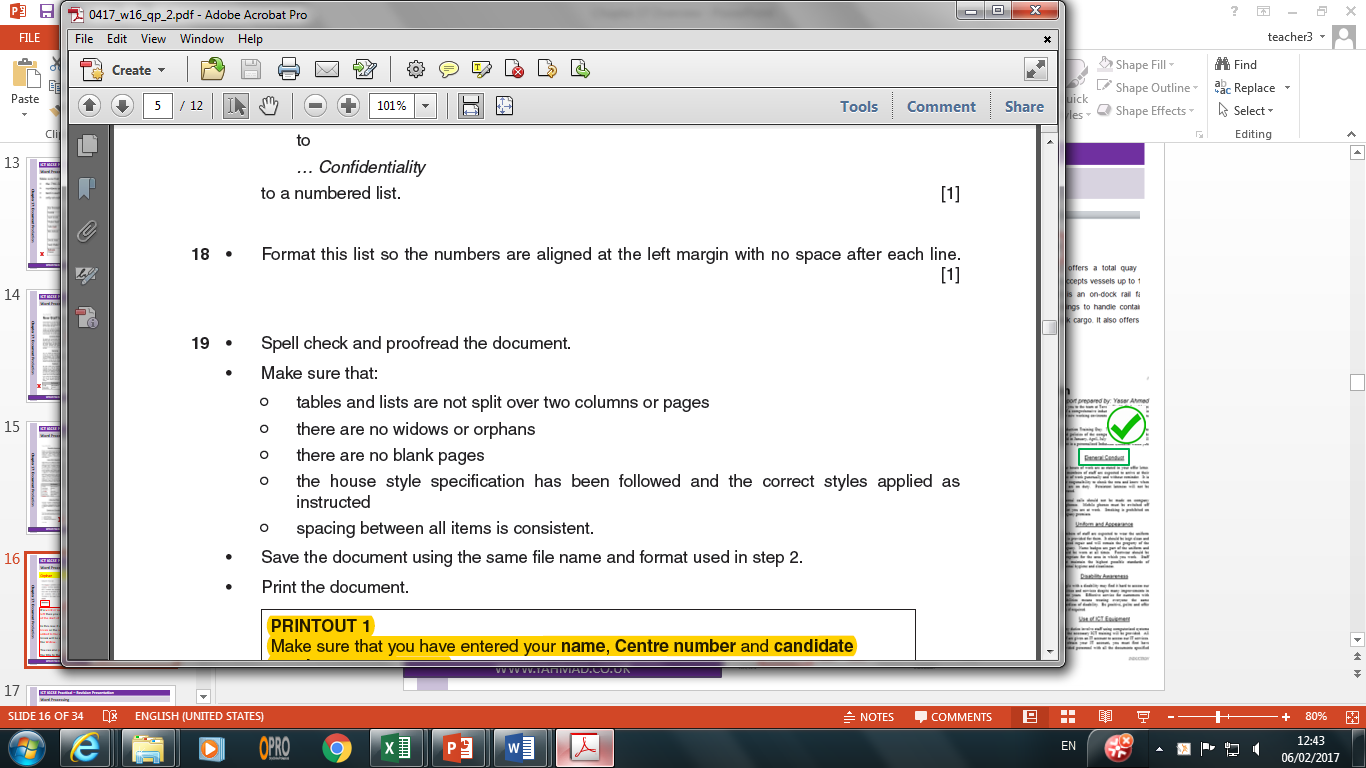 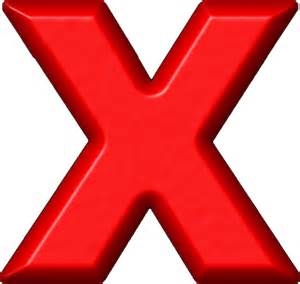 Common Mistakes
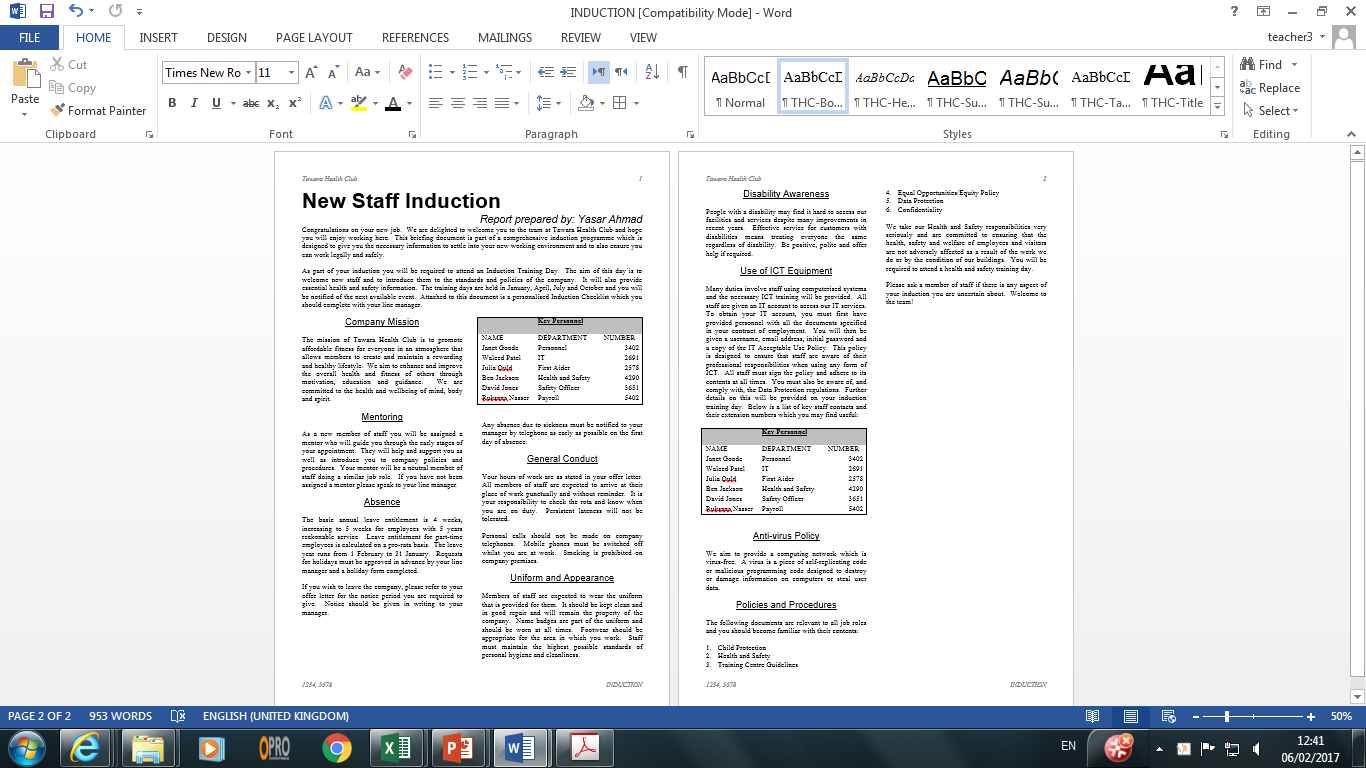 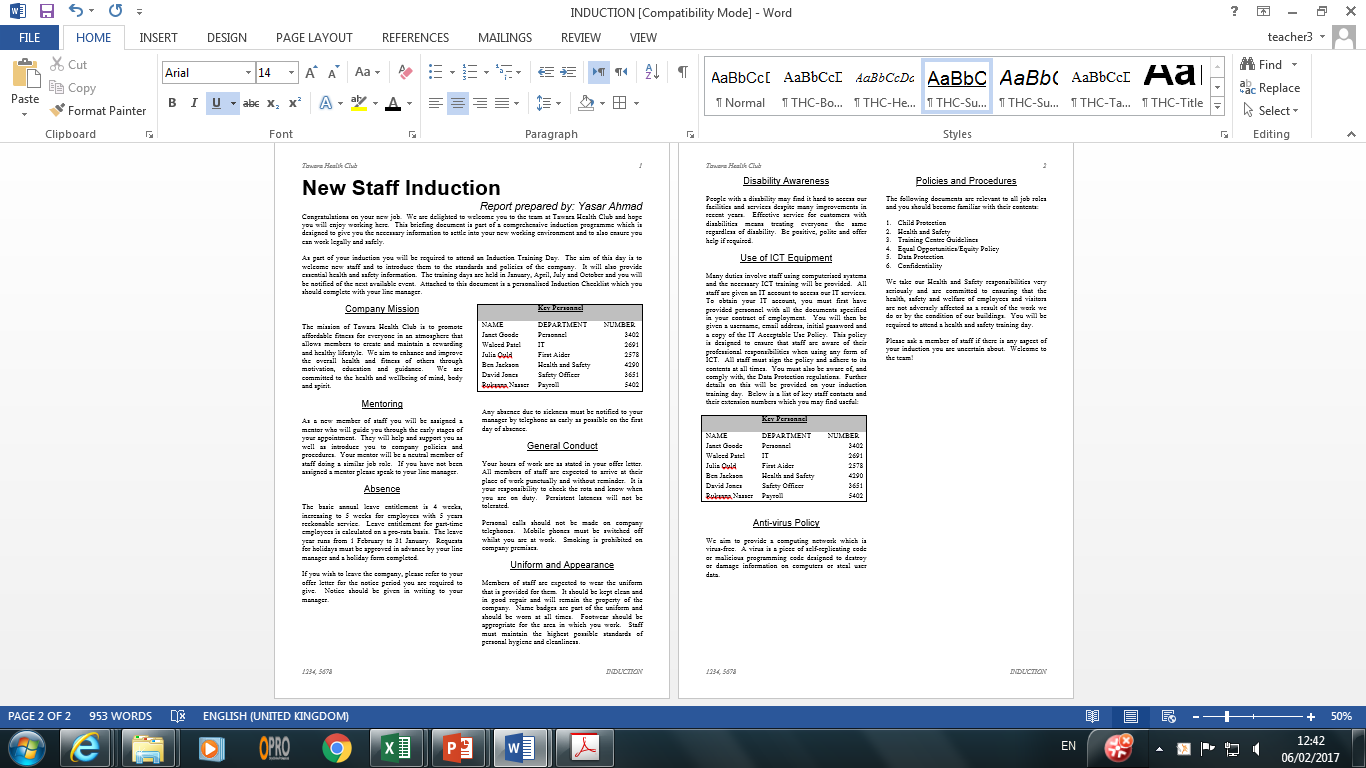 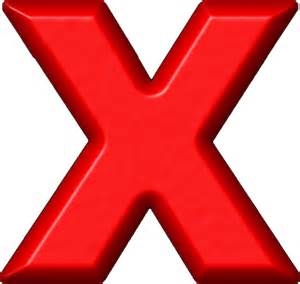 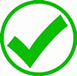 List split over two columns
Complete list now appears in one column
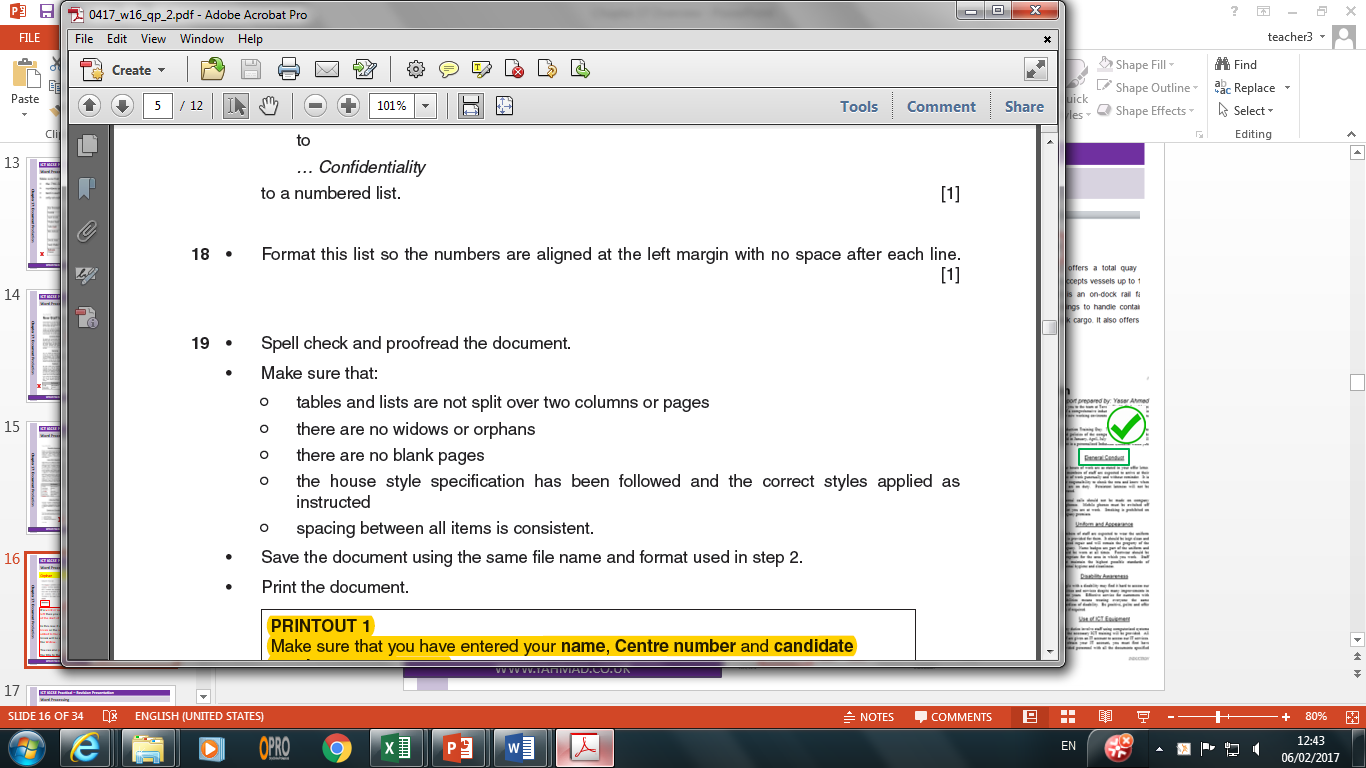 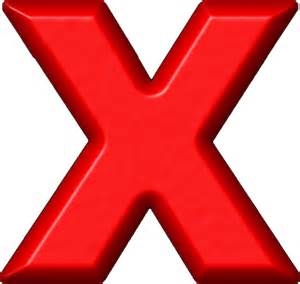 Common Mistakes
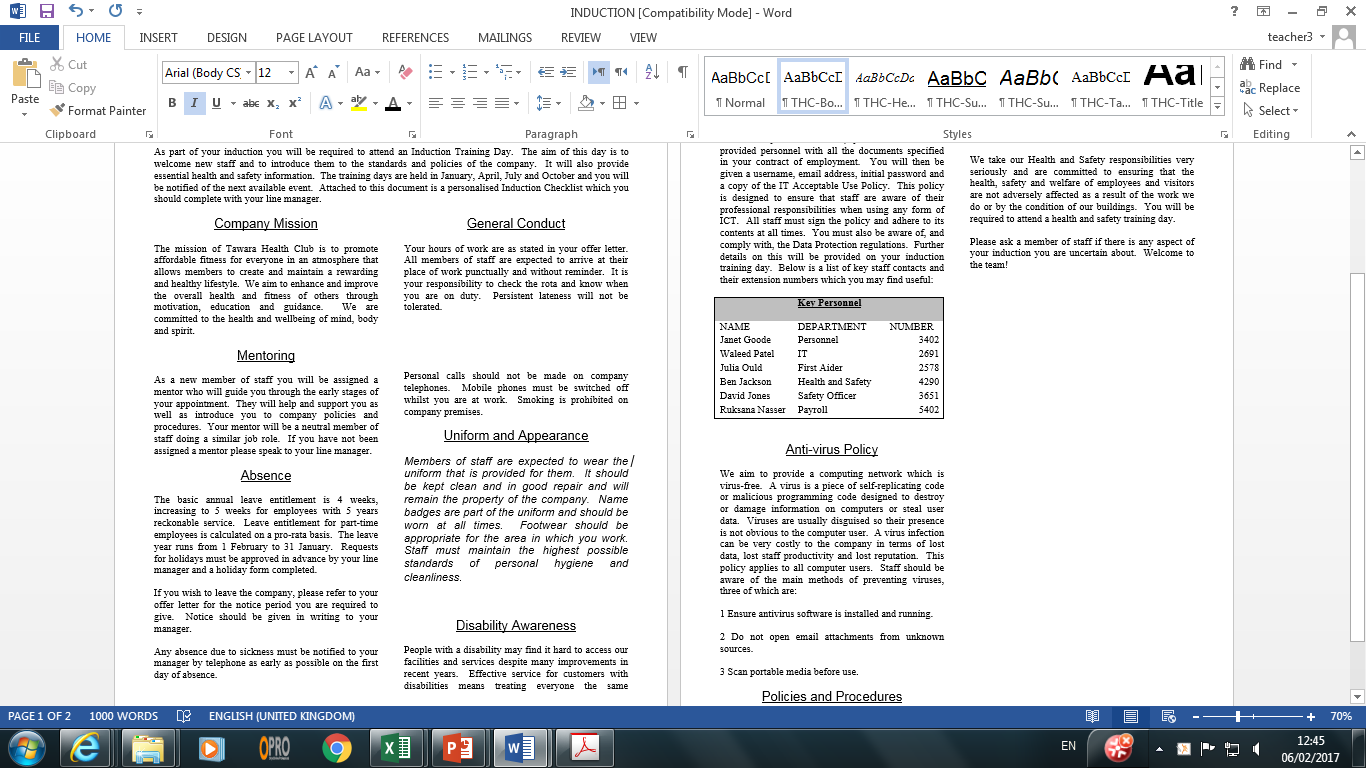 Inconsistent spacing between Items
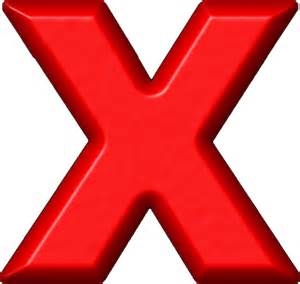 Inconsistent text styles applied
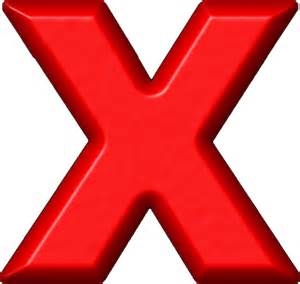 Inconsistent spacing between Items
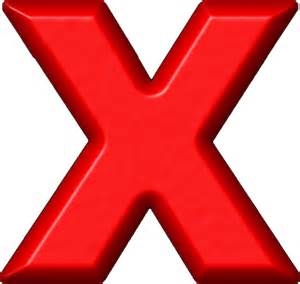 Orphan
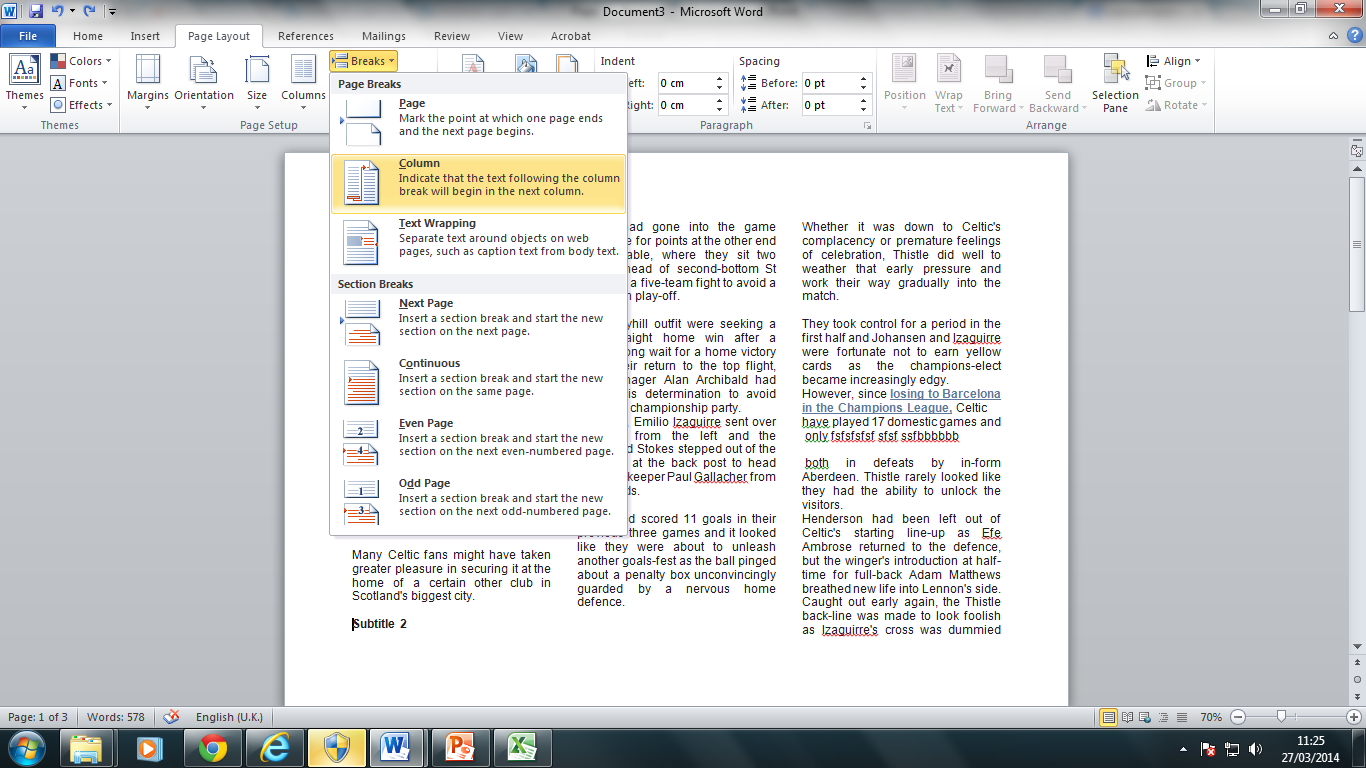 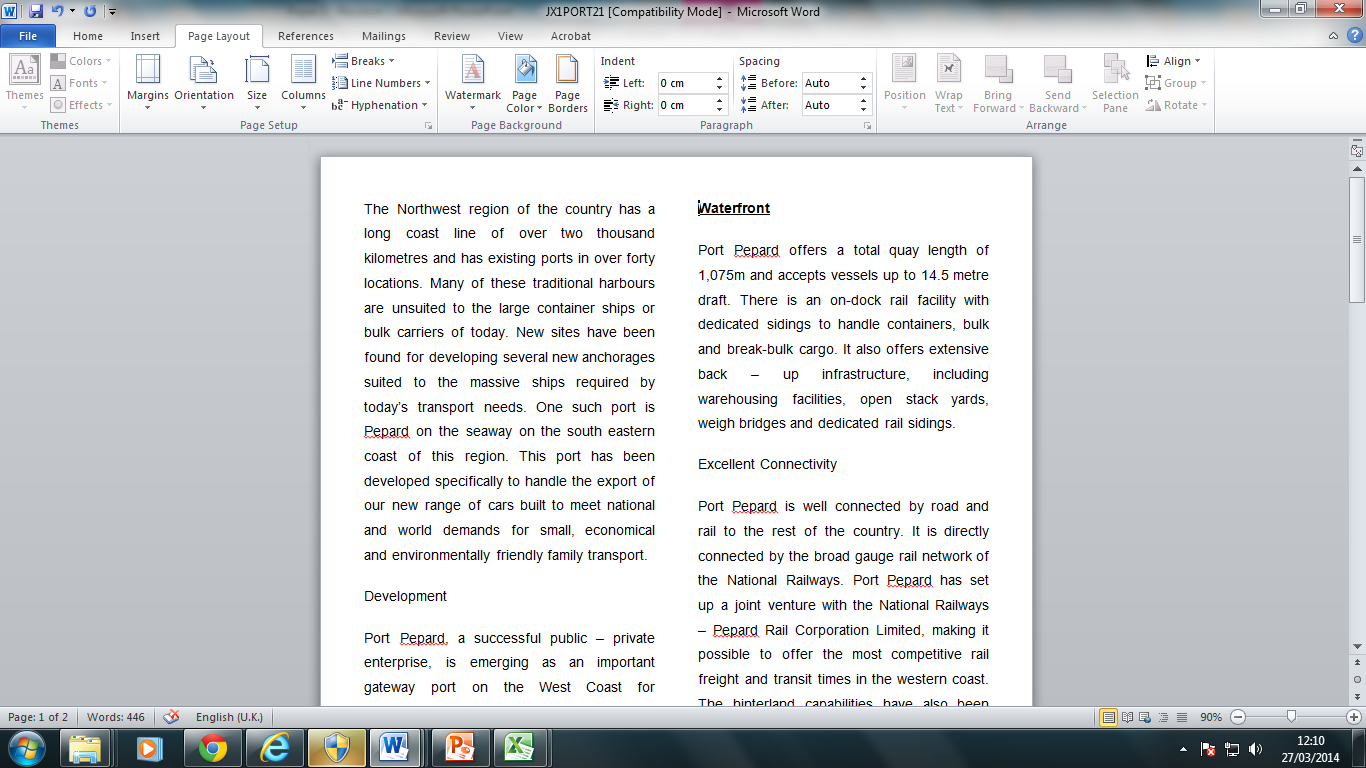 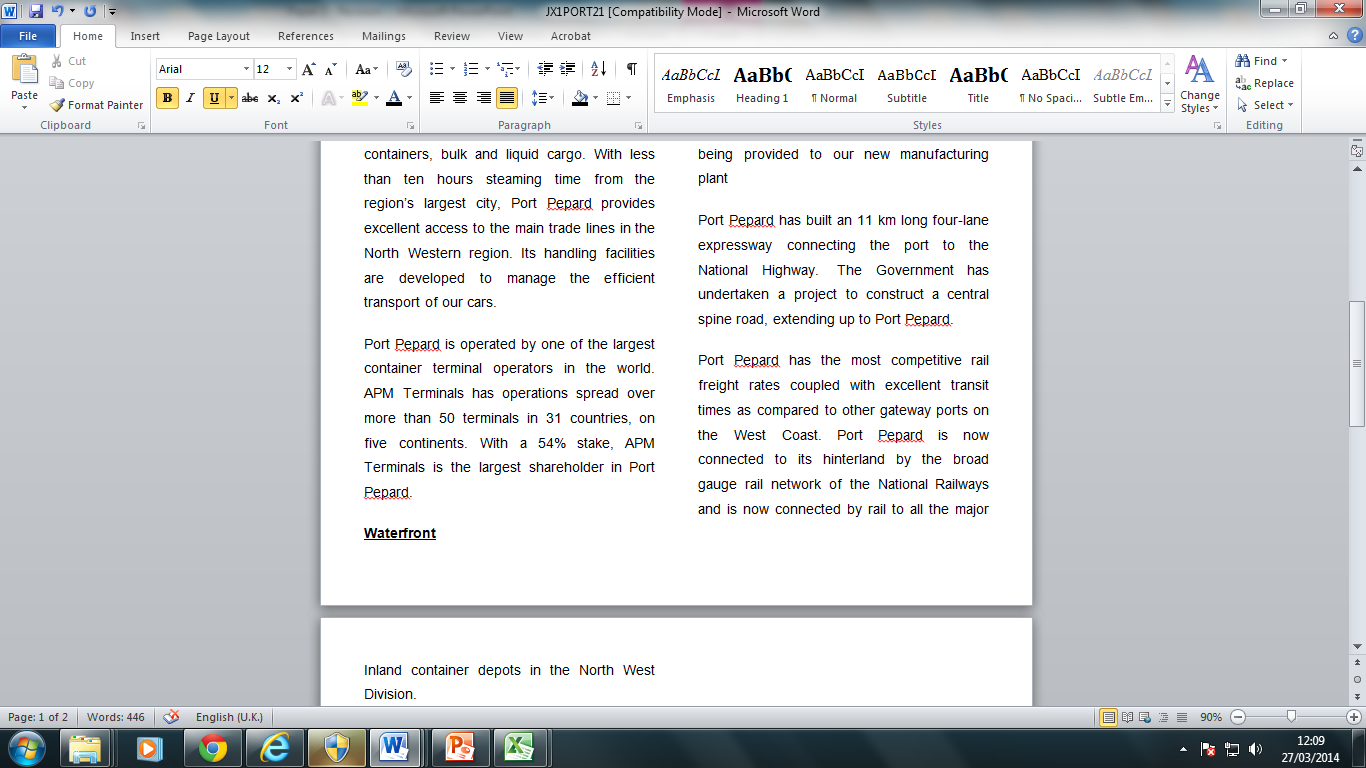 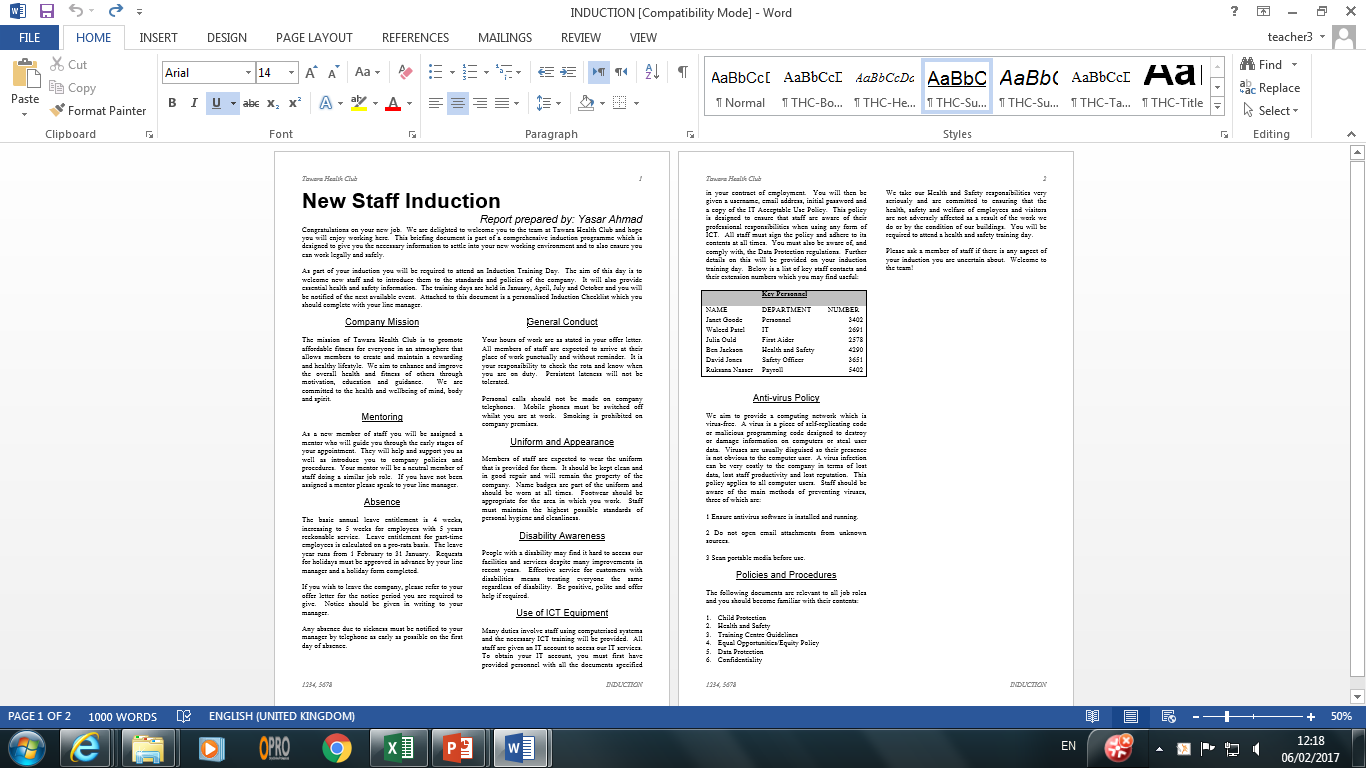 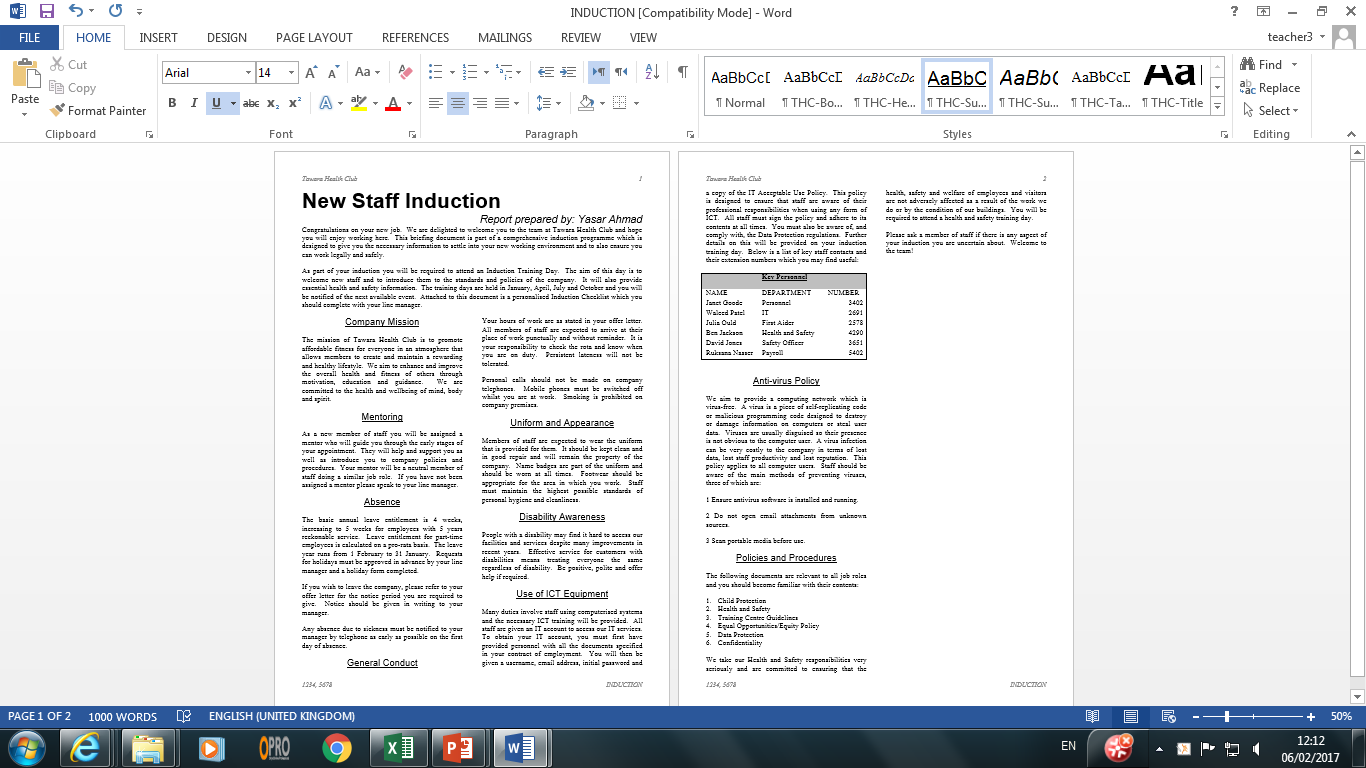 If a word or subtitle  (Orphan) is left then you must insert a break at the start of the column. 

In this case it will be Column break so the subtitle can be added to the second column.  The break will be added just before the Widow.  

You can also press enter to move the title to the next column.
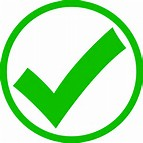 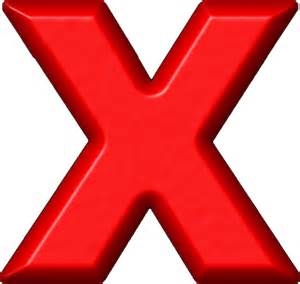 Widow
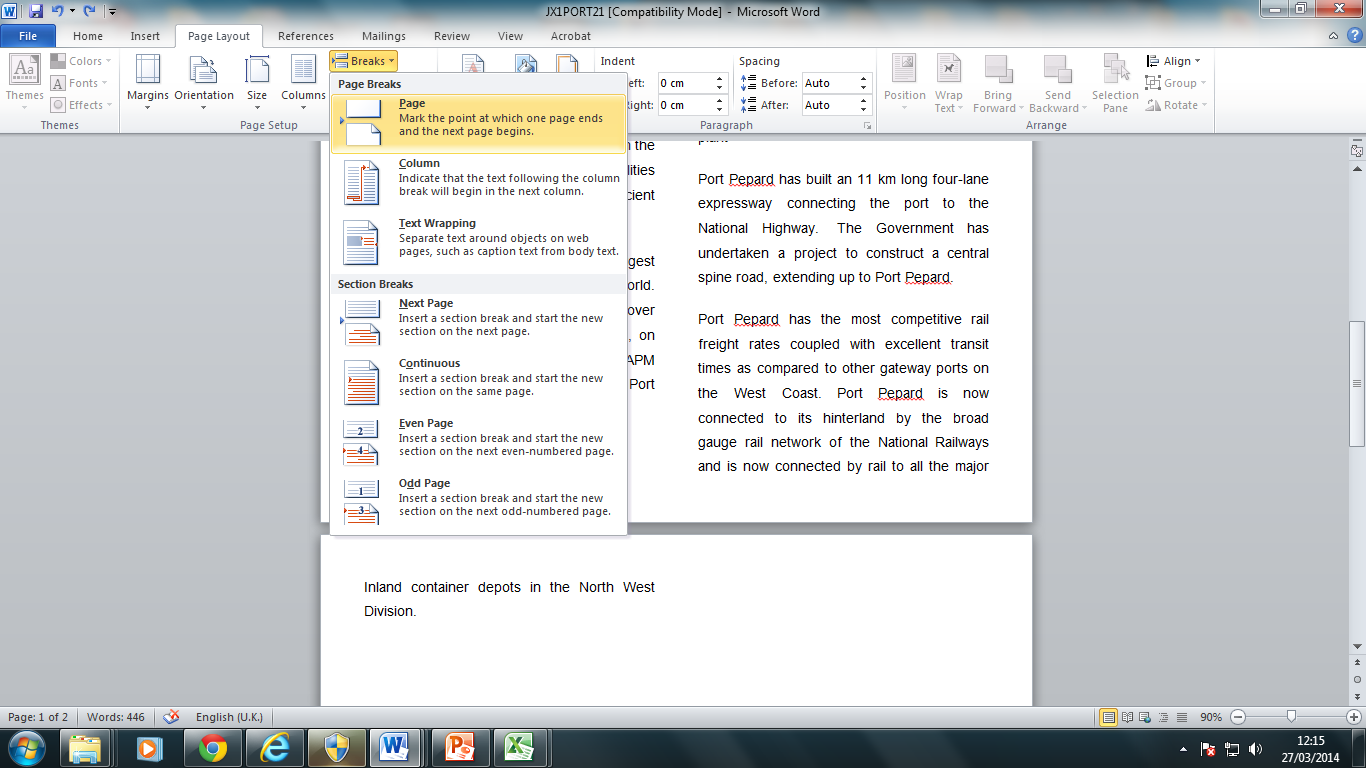 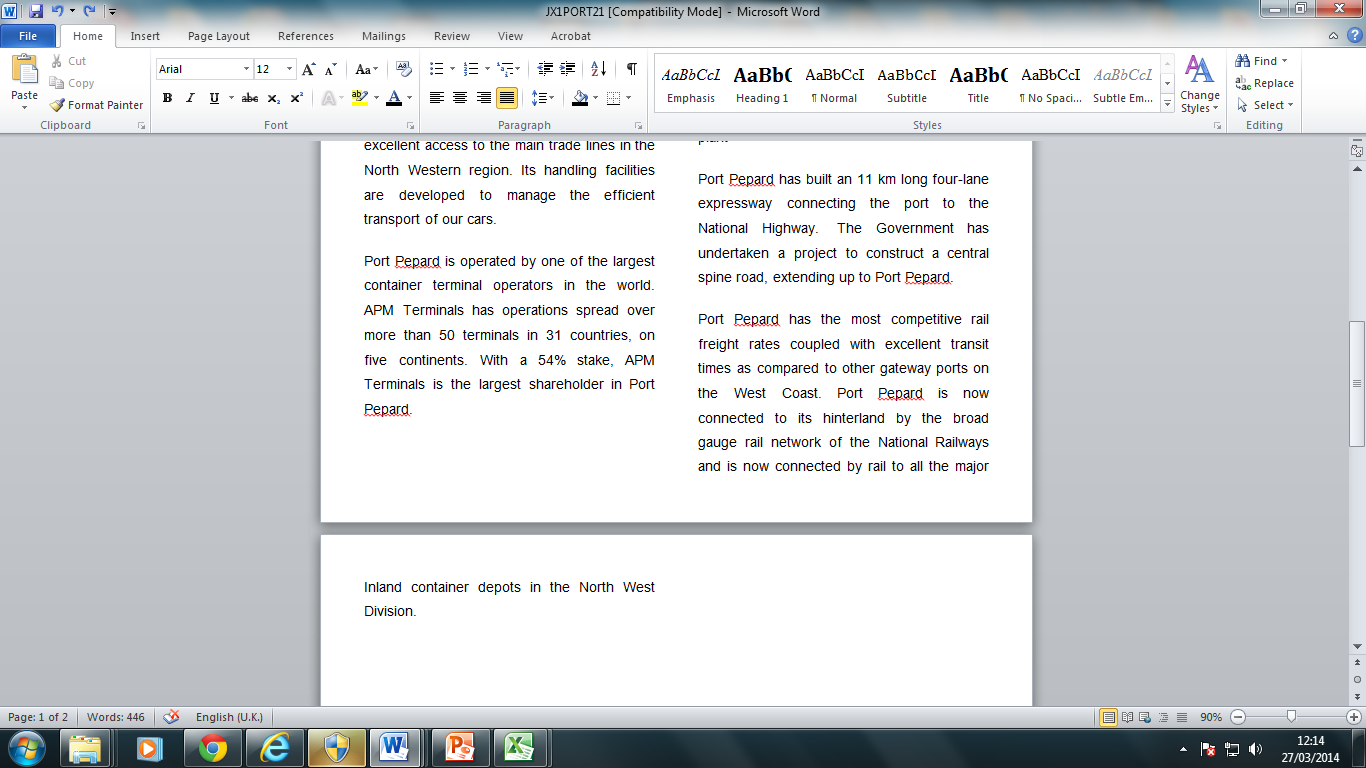 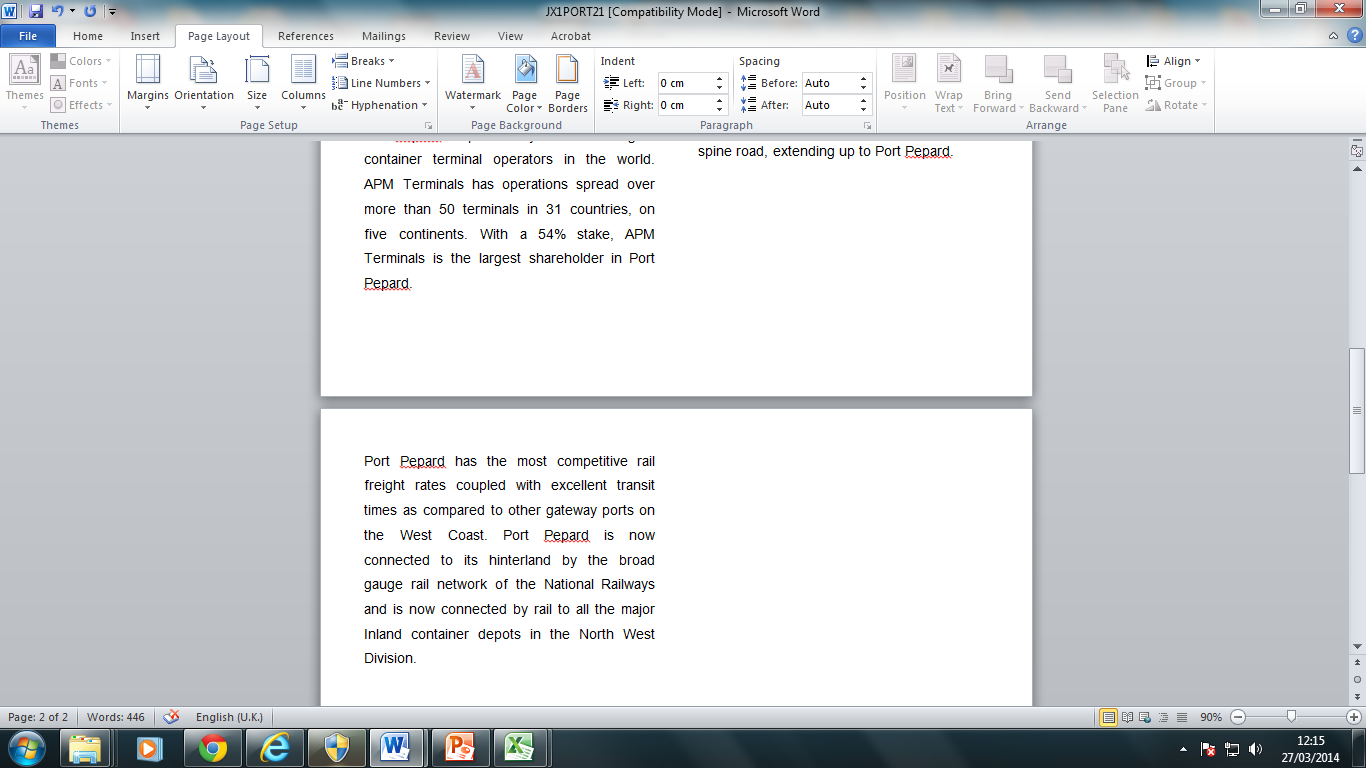 If the end of a paragraph is left (line and a half) on a new page then you need to insert a page break.

The page break will be inserted at the beginning of the paragraph.

This will mean the new paragraph will start on the new page.
Completed Example
Imported Extract from Access
Header
Title and Sub Title
Subheading
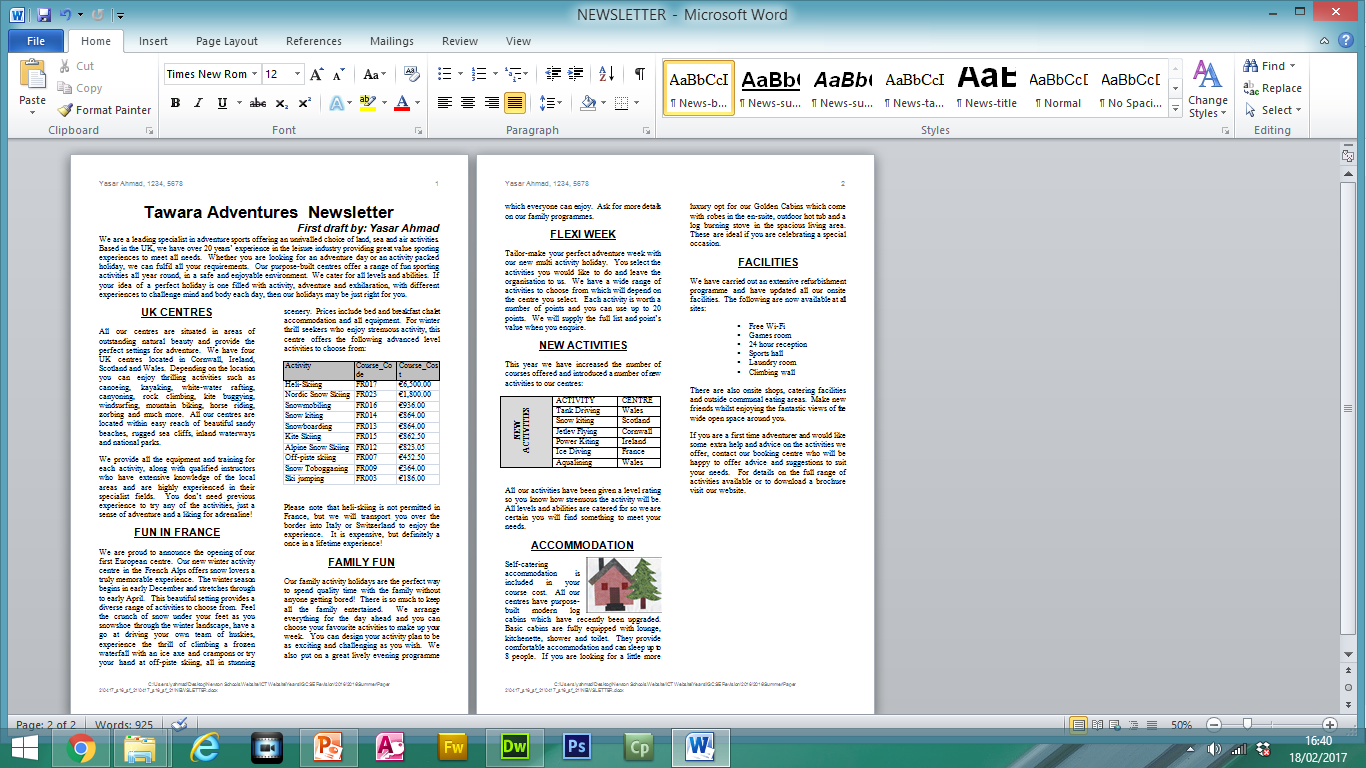 Correct styles applied
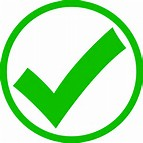 Spacing between all items is consistent
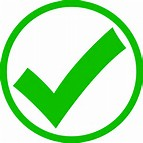 Indented Bullets
Two columns applied after first paragraph
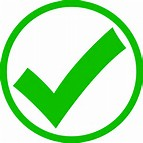 Tables/images correctly formatted and placed with margins
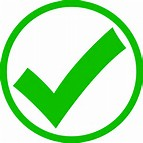 Table
Tables/Lists do not overlap over two columns
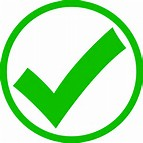 There are no widows or orphans
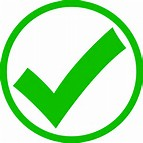 Footer
Inserted Image
A mail merge document is designed to be sent to many people. The Mail Merge consists of two components:

Master Document 
Source file containing the data (Spreadsheet or Database)

Data from the source file (names and addresses) is combined with the Master document so that key fields do not need to be typed one by one. 
This will save time and reduce the chance of errors in the document.
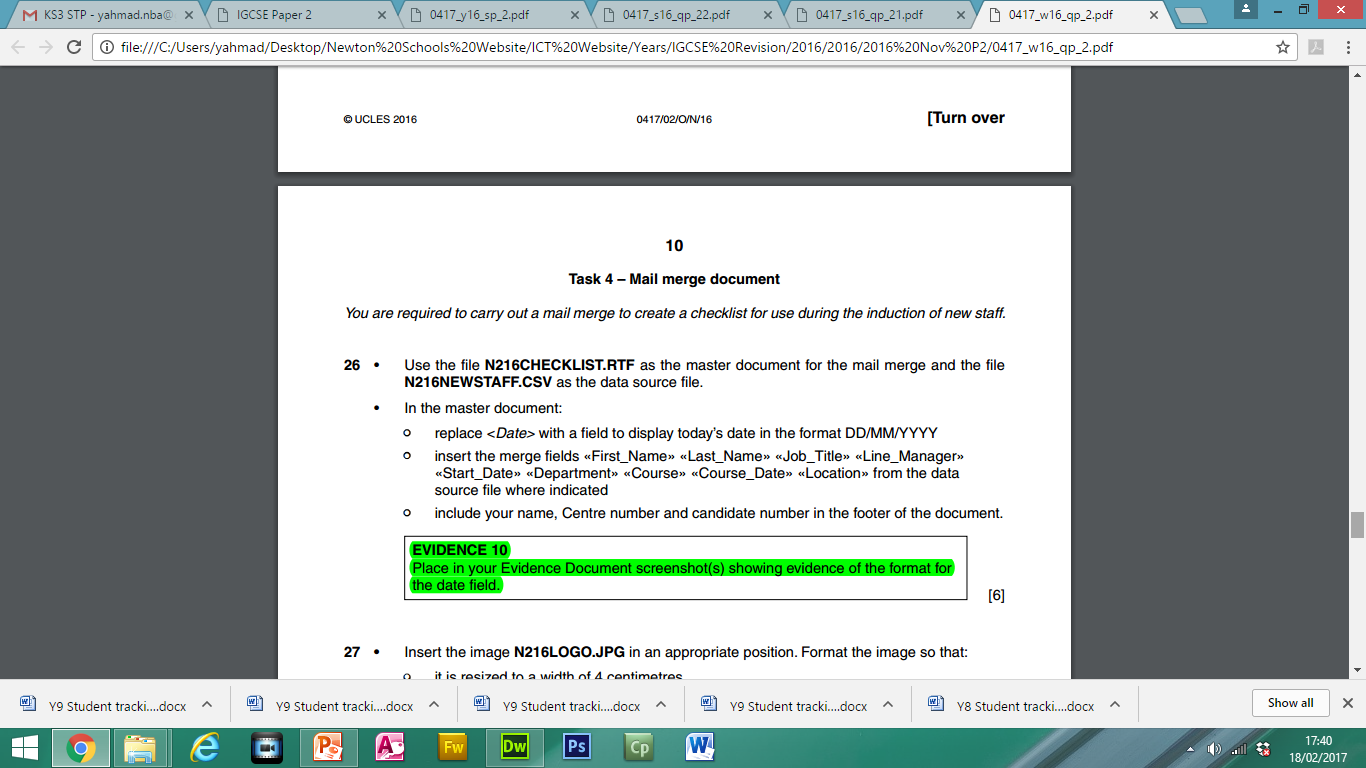 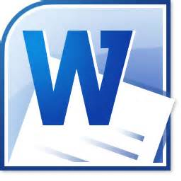 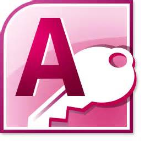 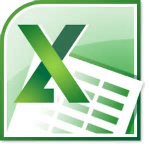 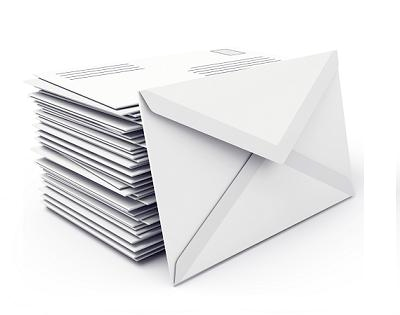 Merged
Source Data
Master Document
For a mail merge you need a master Word Document
 
Data Source : Which will contain the recipient  data
Excel (Workbook/CSV) 
Access (Table/Query)
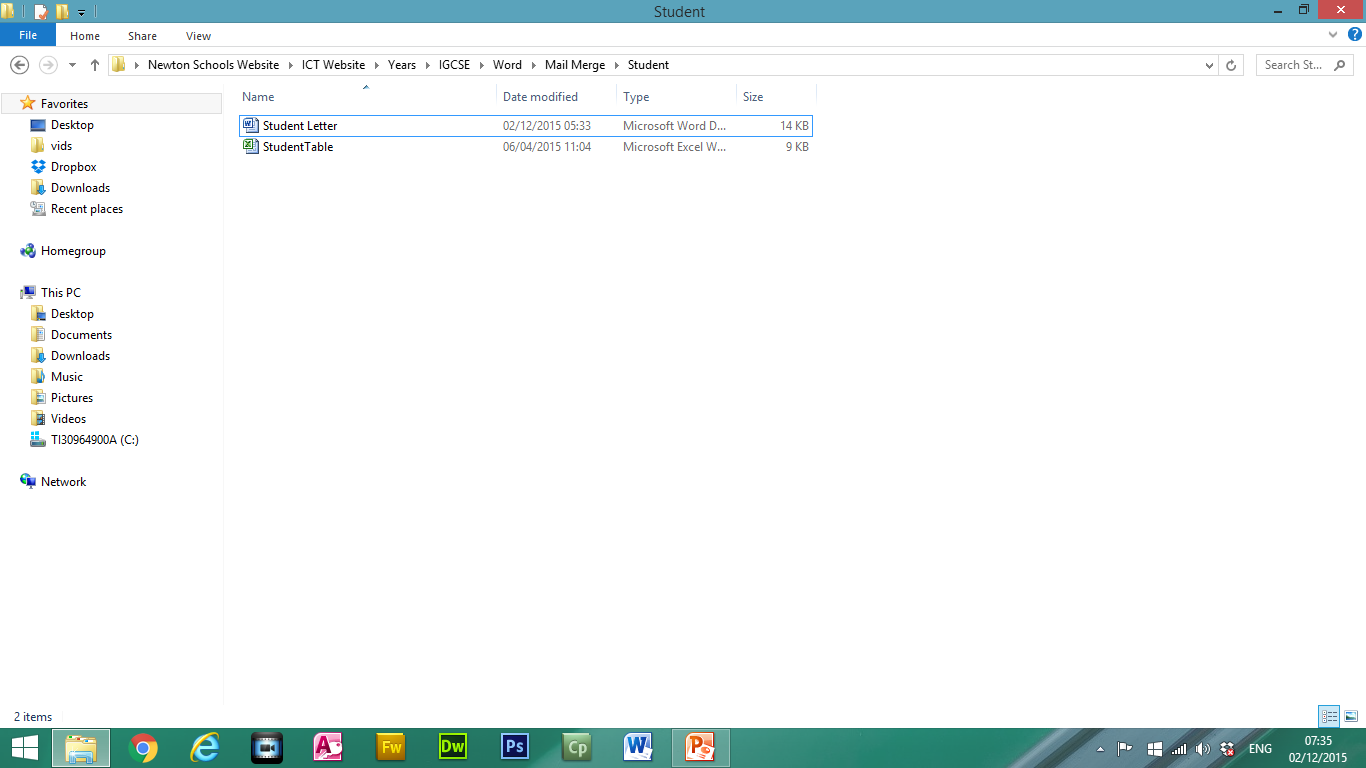 1. Start the Mail Merge Wizard
Open the Master Document

Click Mailings
 >> Start Mail Merge   	>> Step by Step Mail Merge Wizard
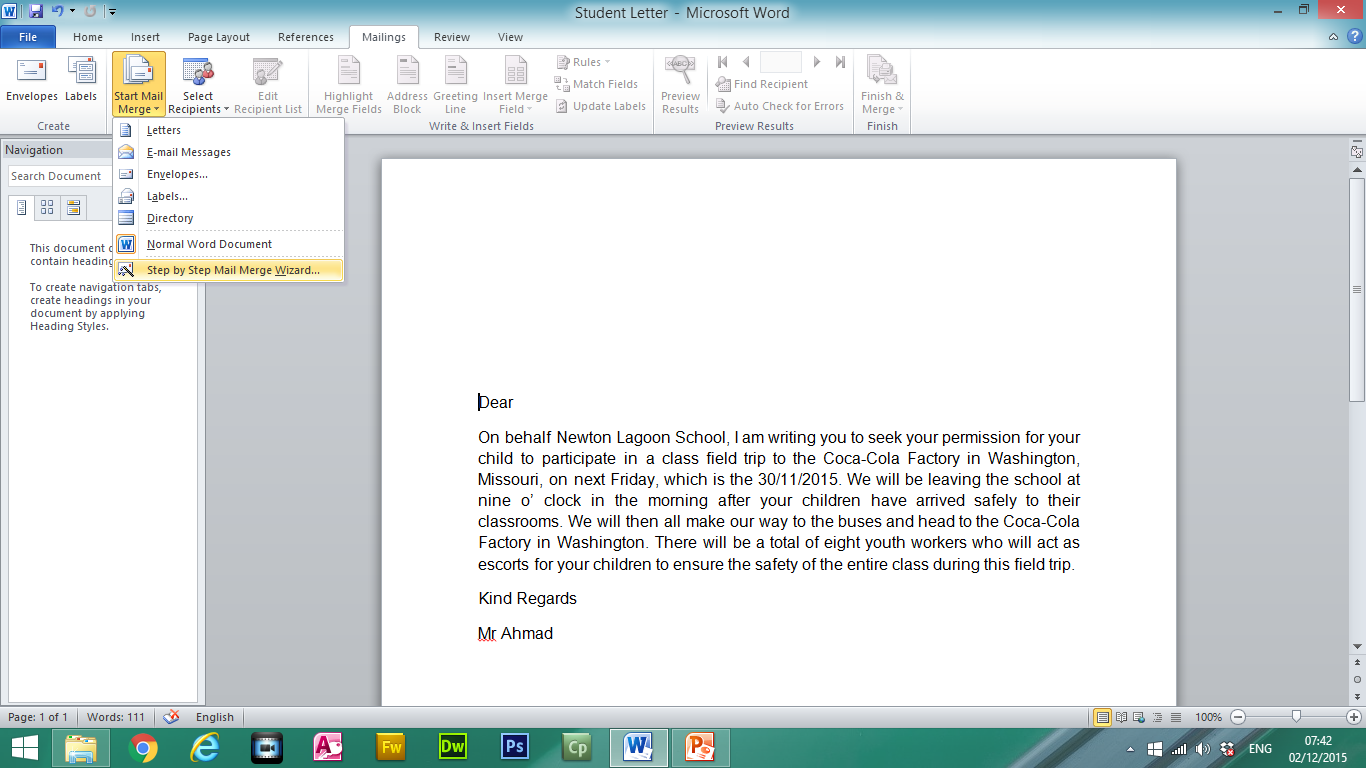 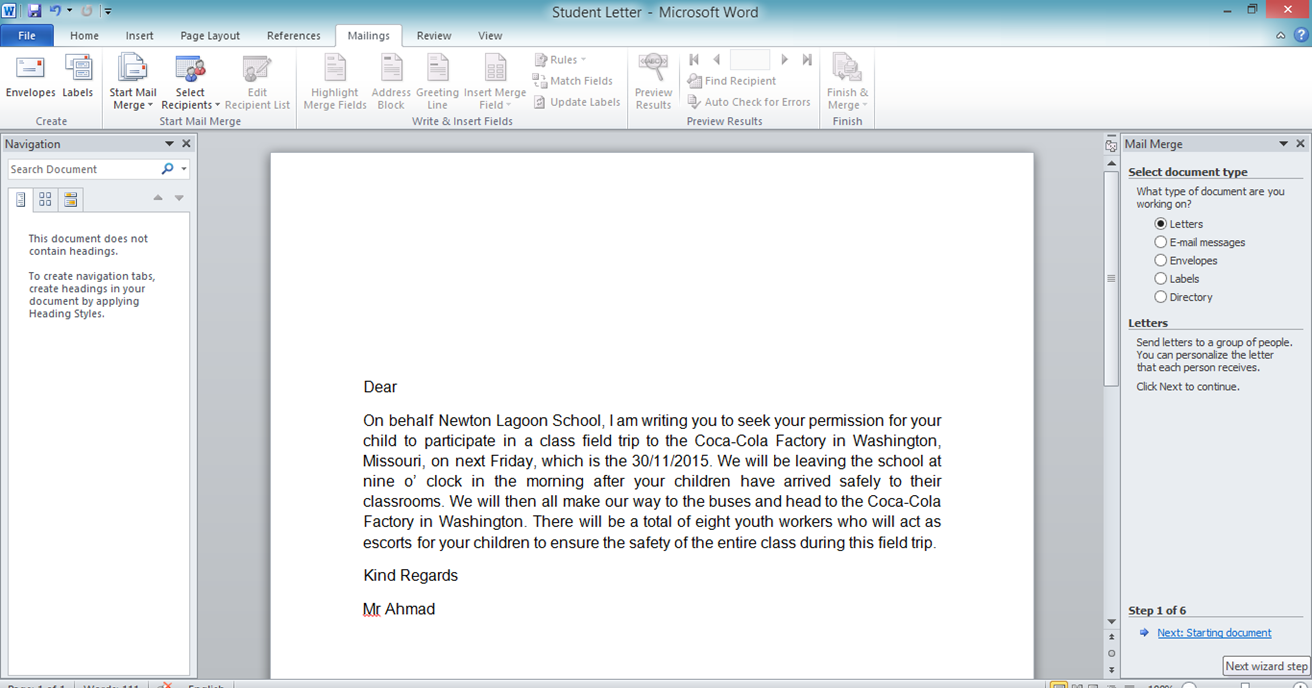 2. Mail Merge Wizard
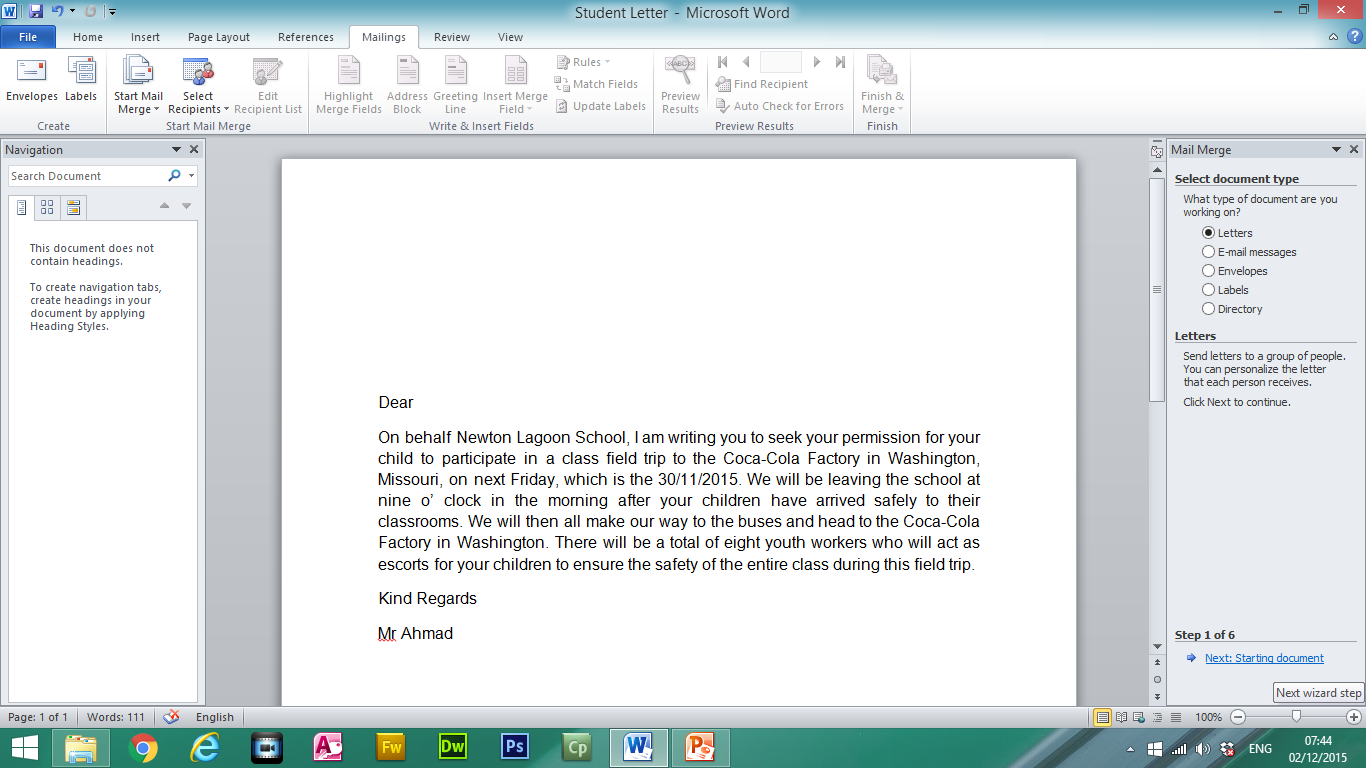 The mail merge wizard will start.

Click on Next.
3. Browse for Source File
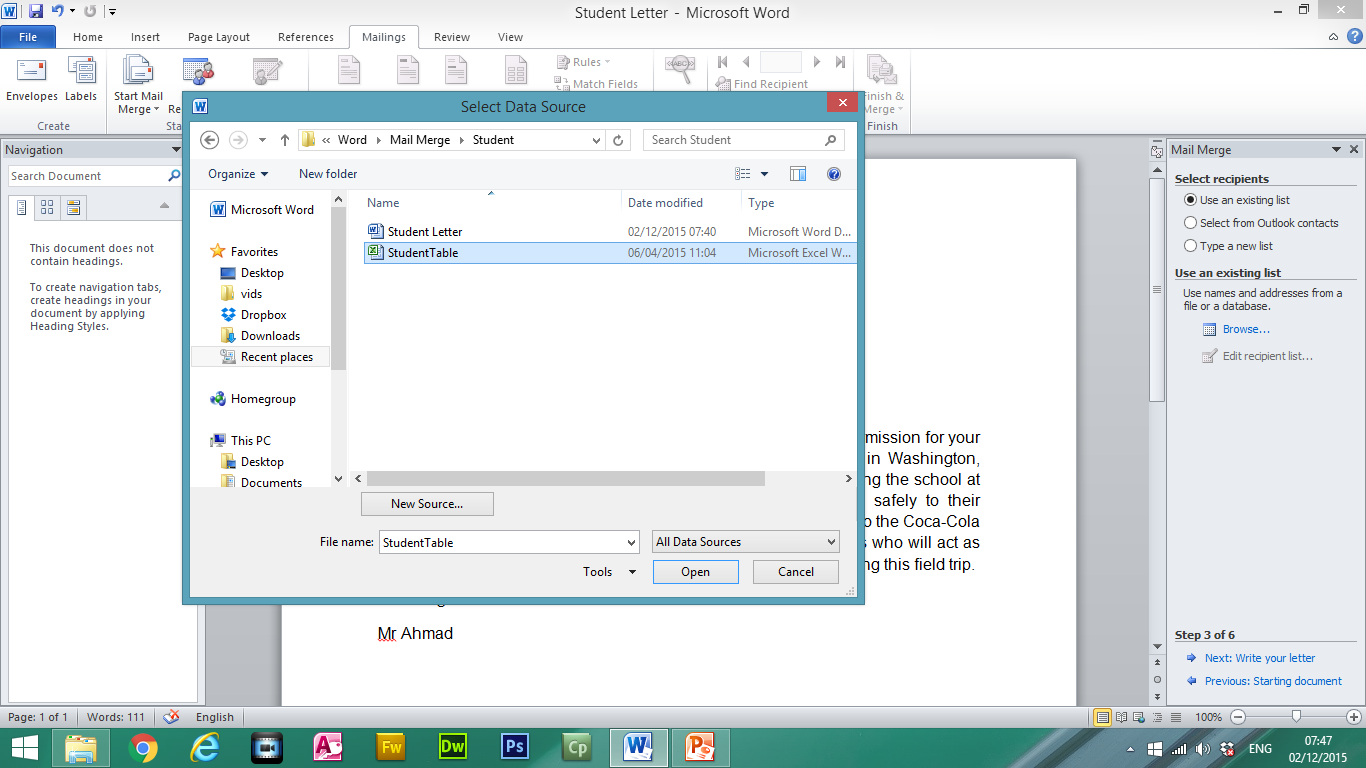 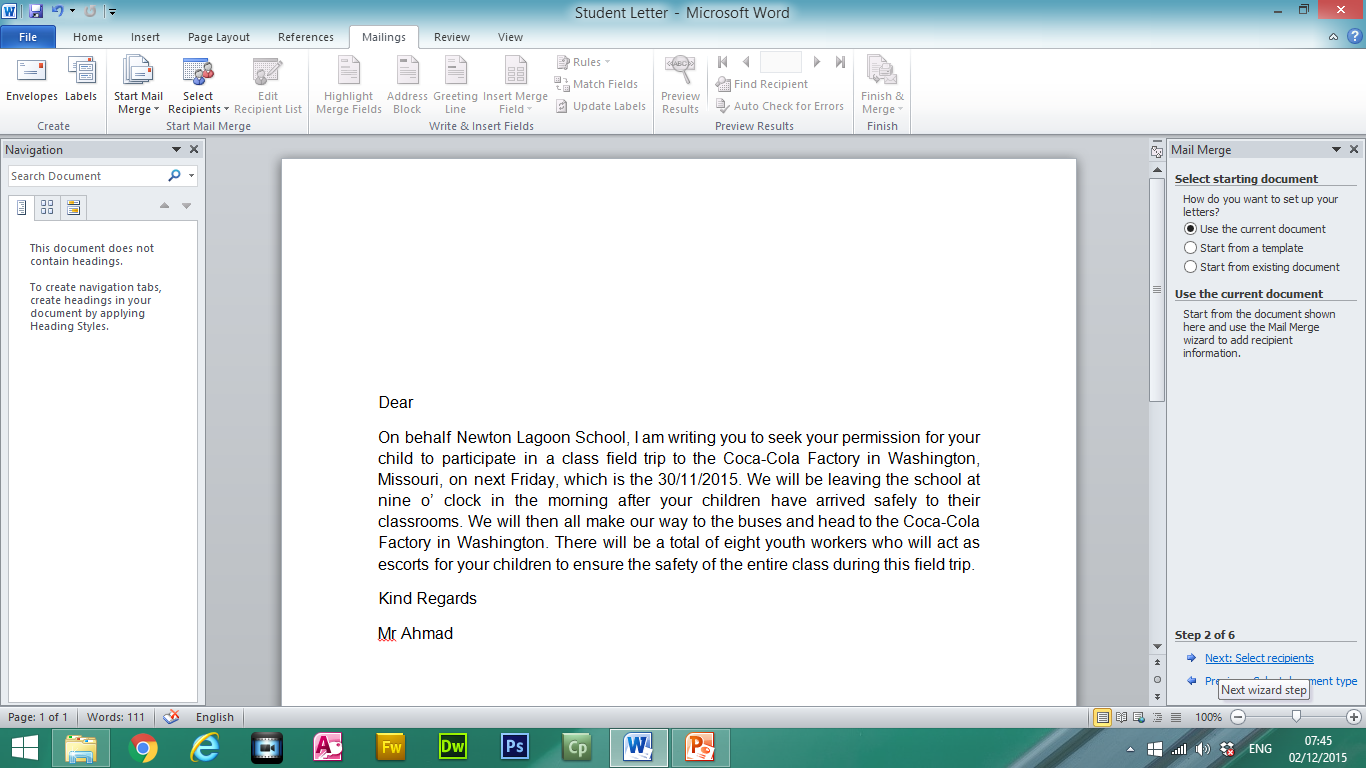 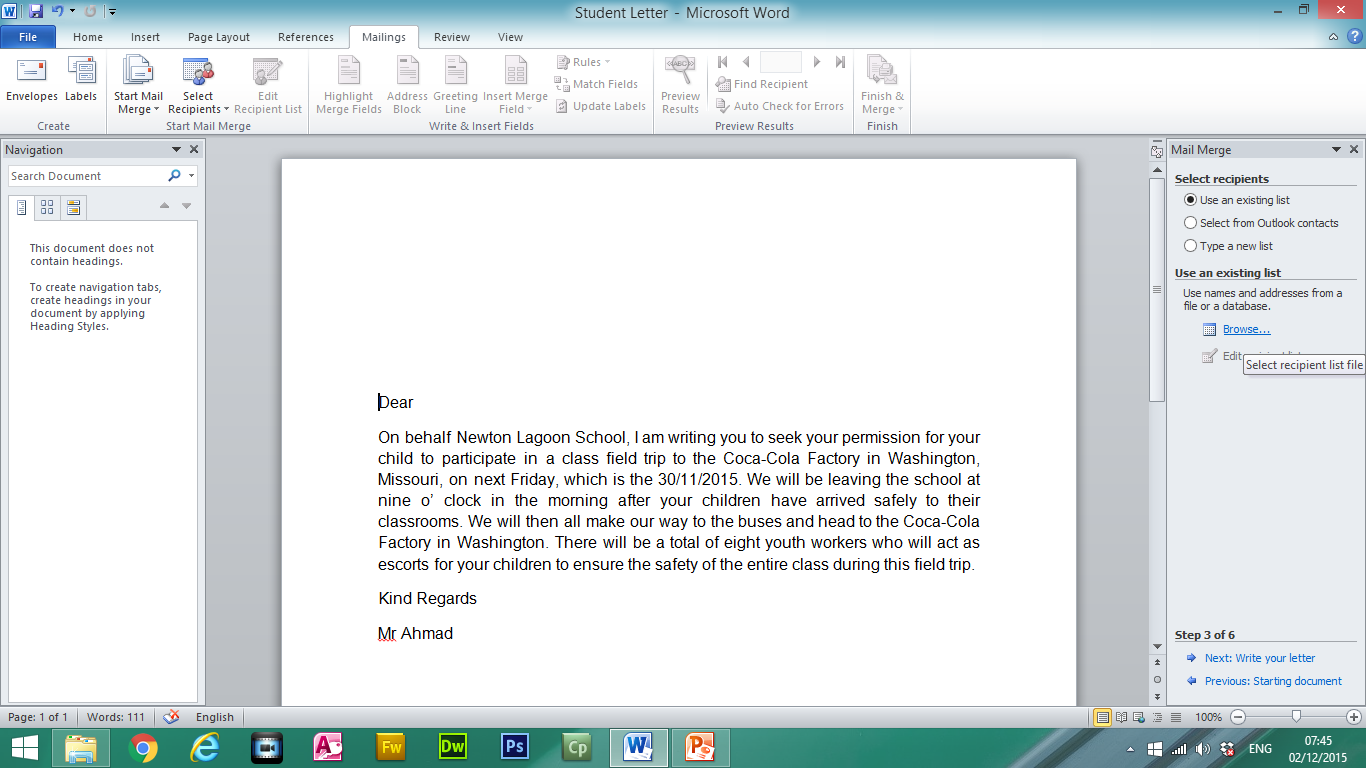 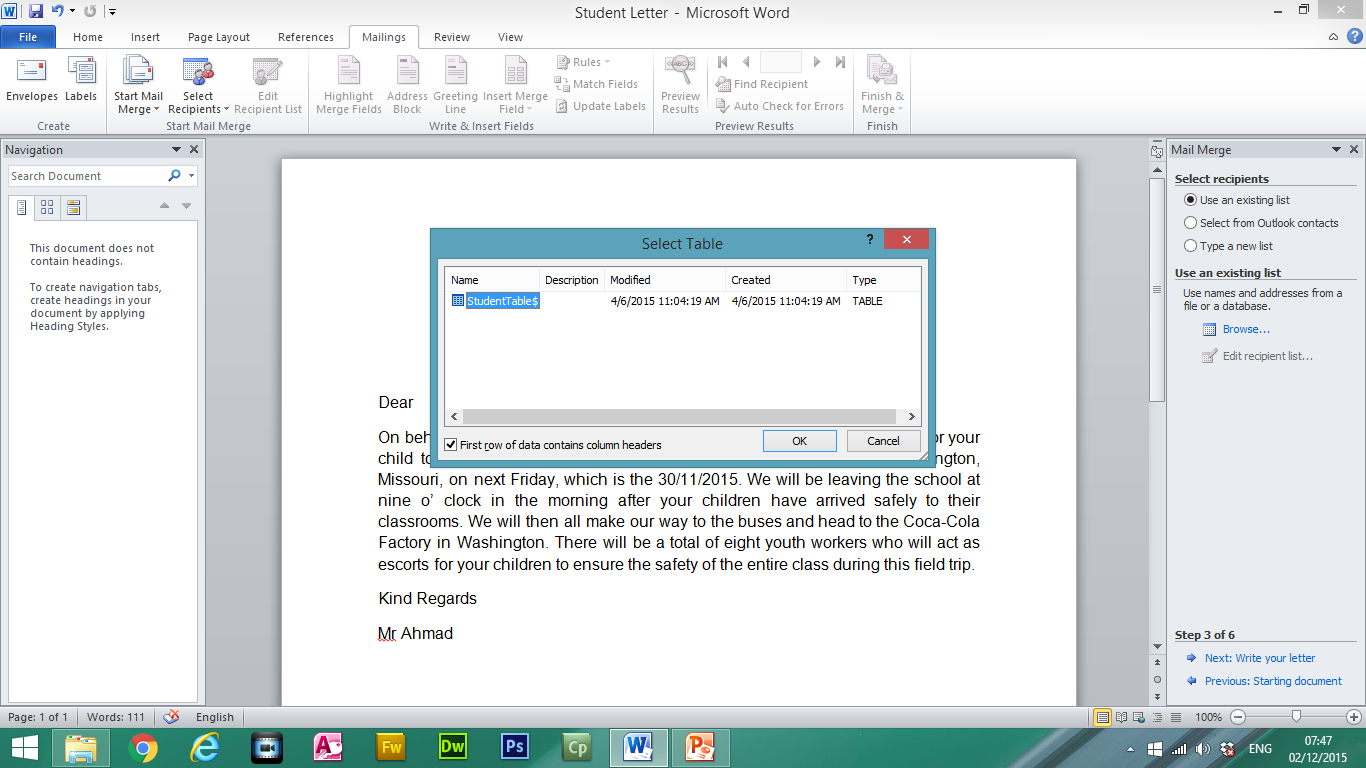 Use the current document and click next
Browse and select the recipient data source
4. Recipient Data
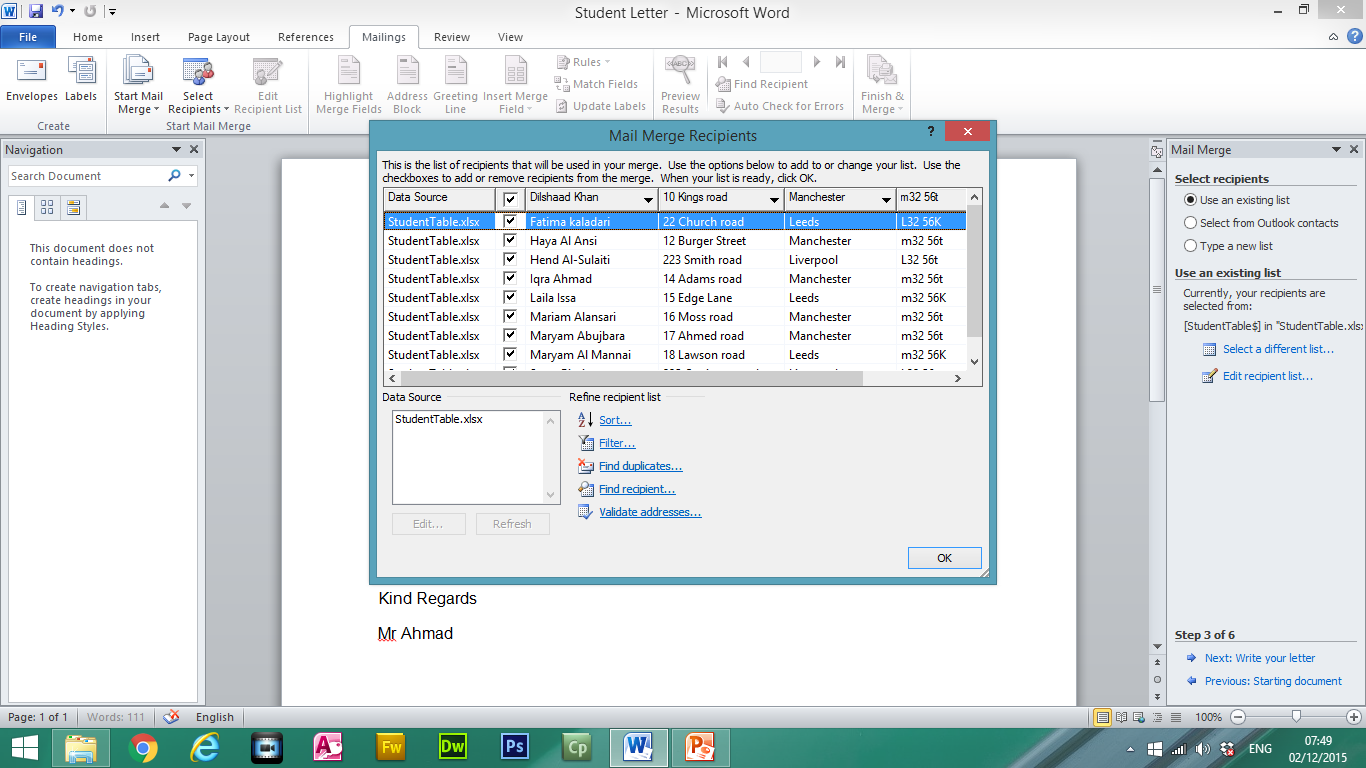 The recipient data source is shown. 

Double check if the data source is correct before clicking on Ok. 

If a record is not required then you can untick the option.
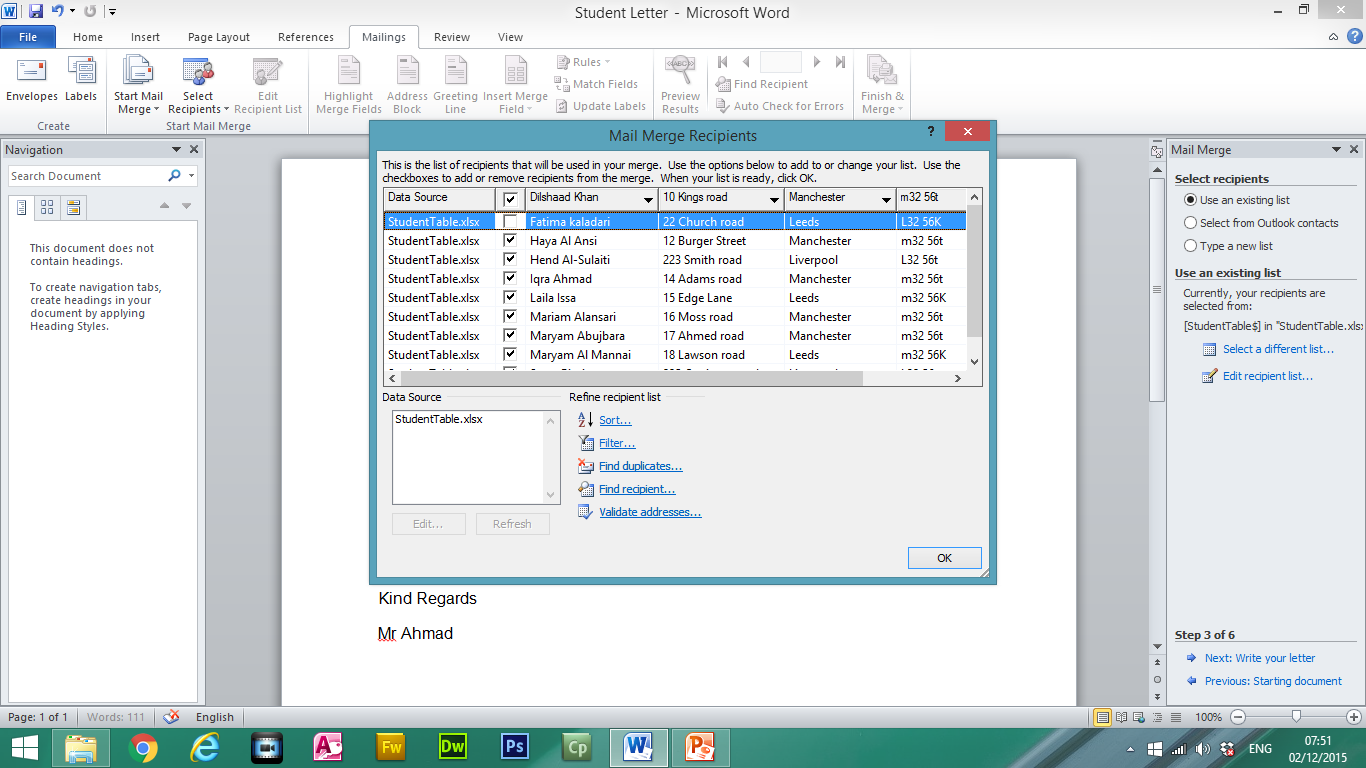 You can edit the recipients – deselect recipients which are not required.
5. Insert Merged Fields
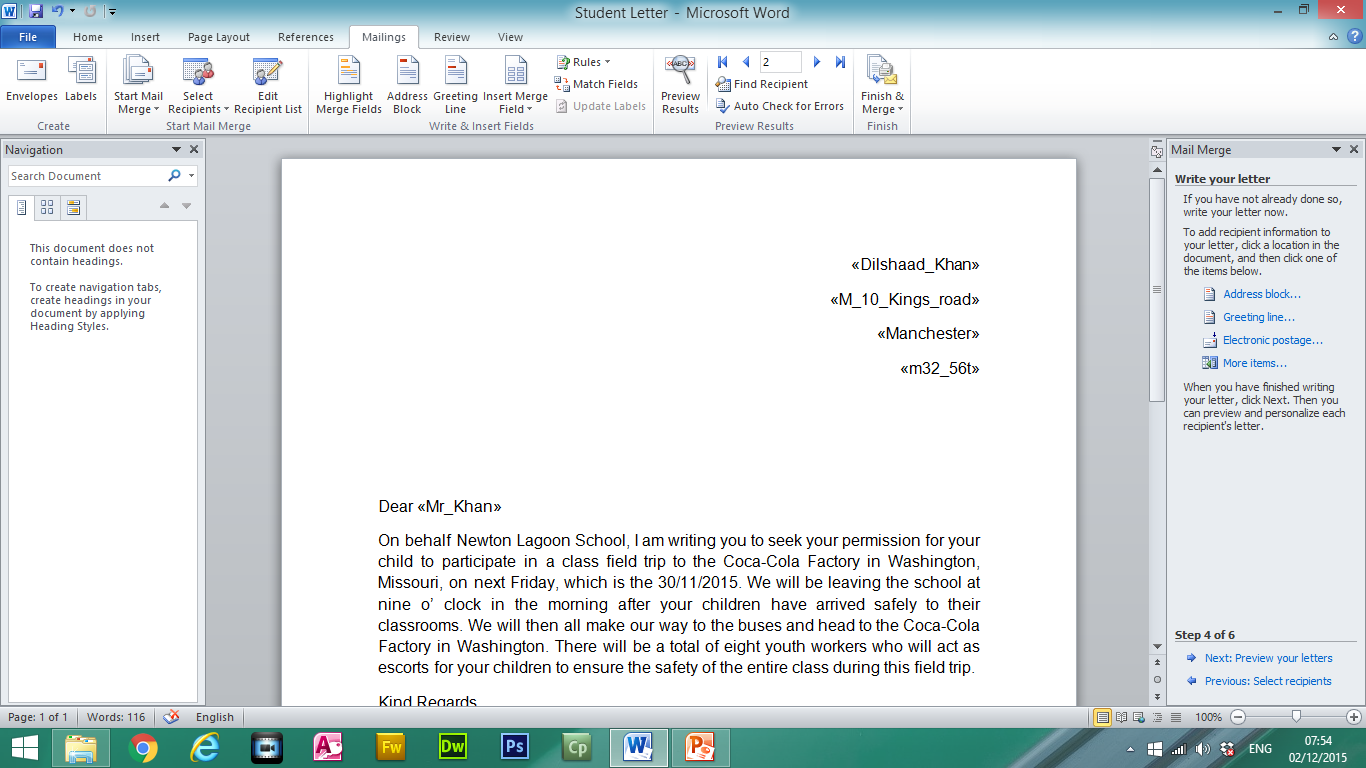 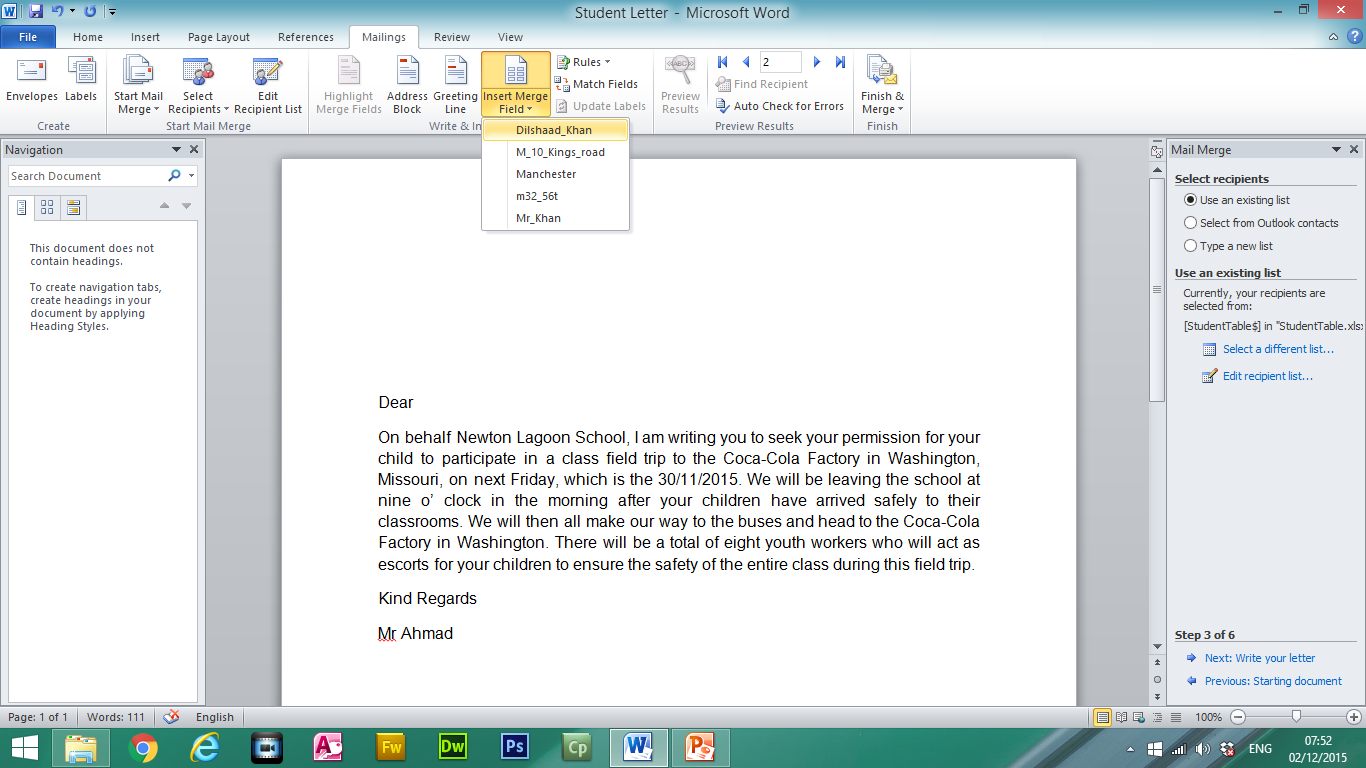 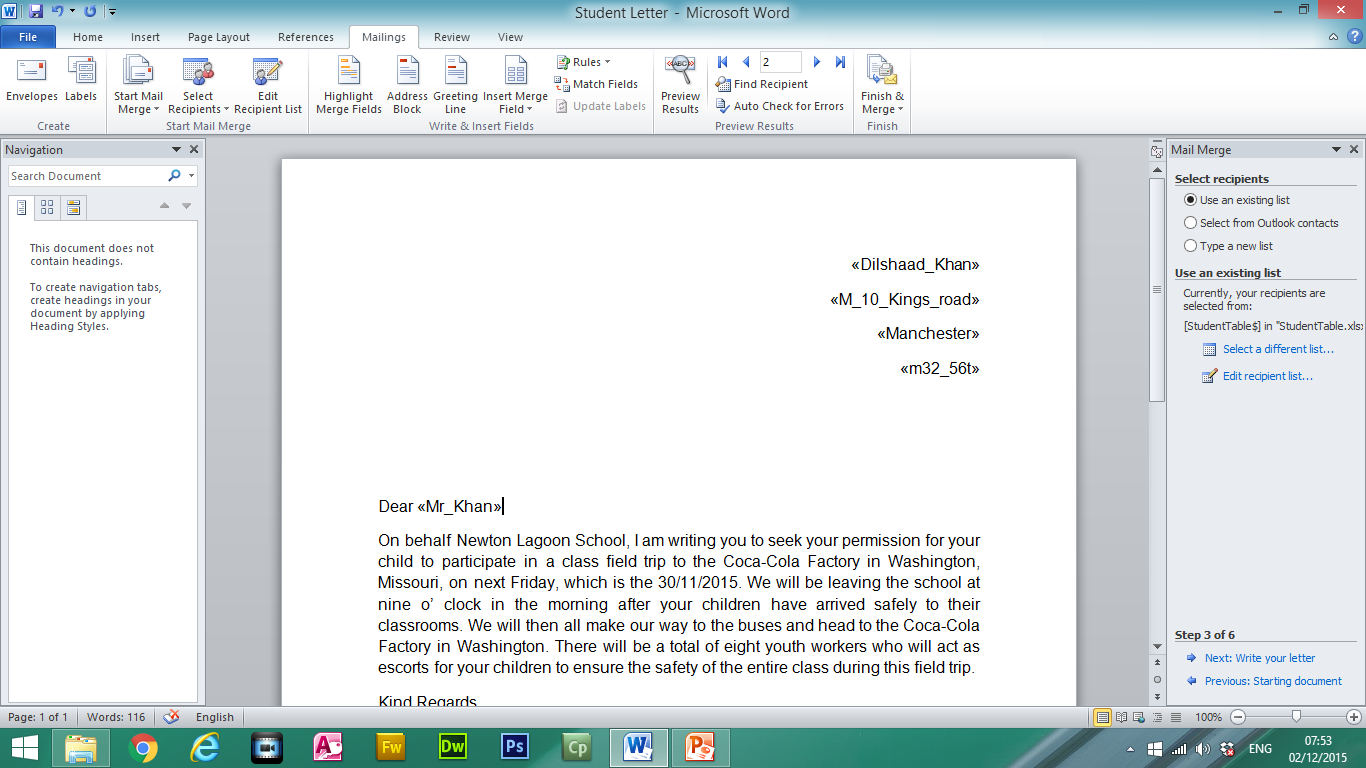 Click on Next to Write your letter

Then Insert the Merged Fields in the appropriate place

Fields will show as:
<<field>>
This is know as the master document. You may have to evidence this.
6. Preview Merged Data
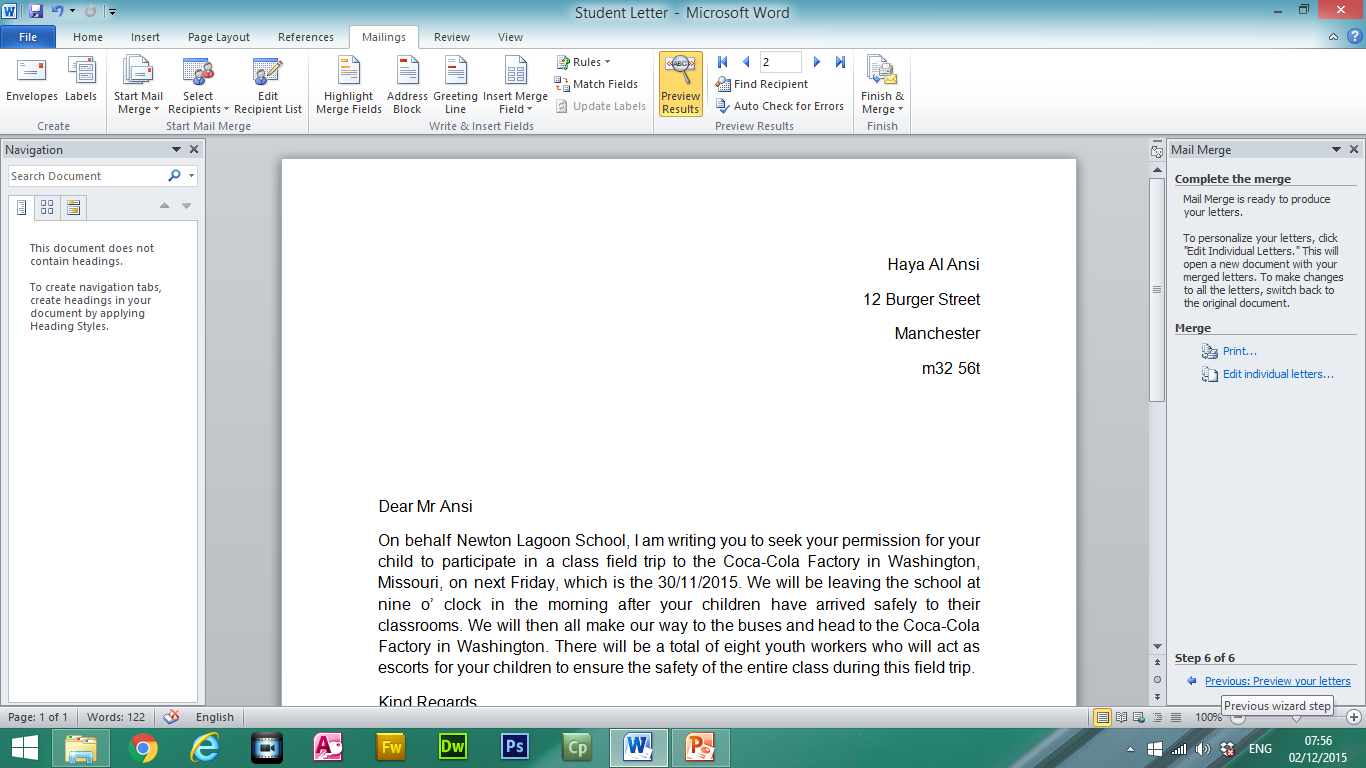 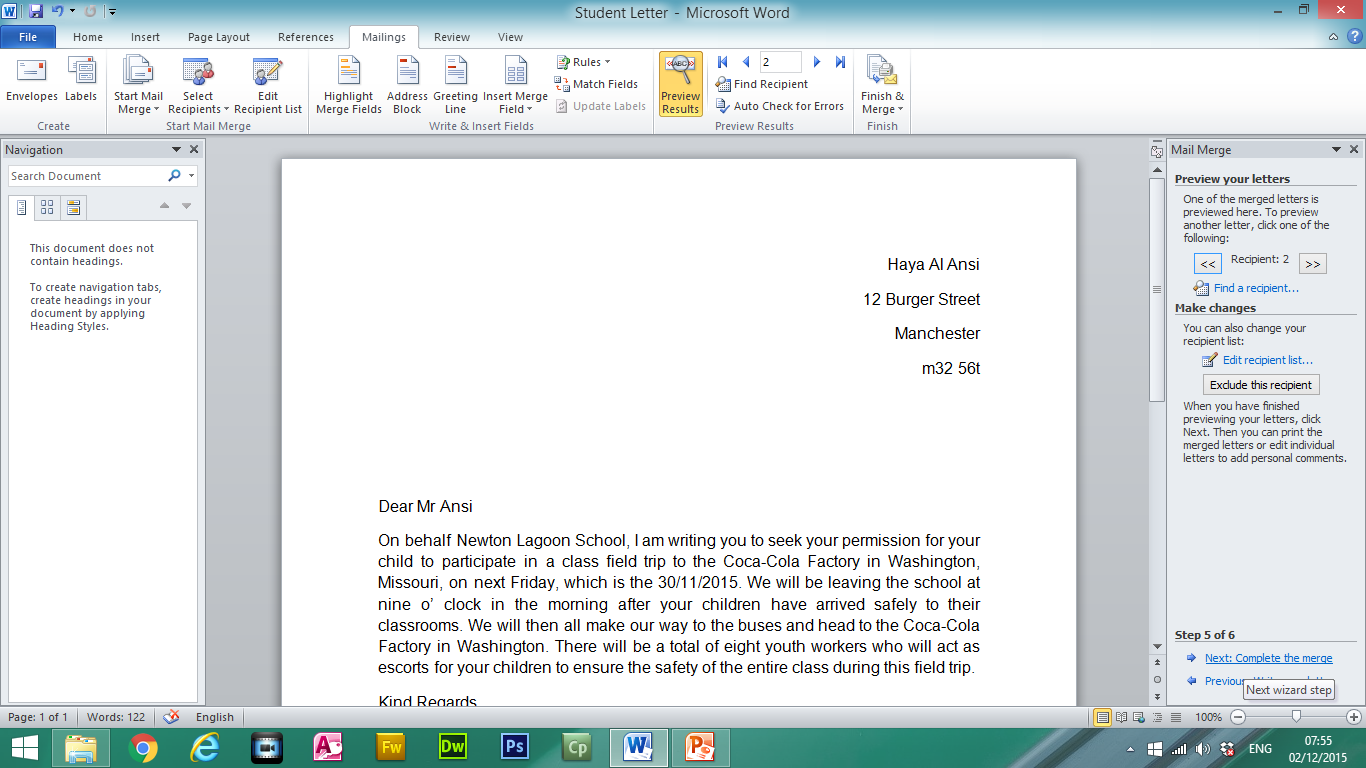 You can then preview all of the merged letters by clicking on the backward or forward buttons at the top of the page.
Linking to a Database Query
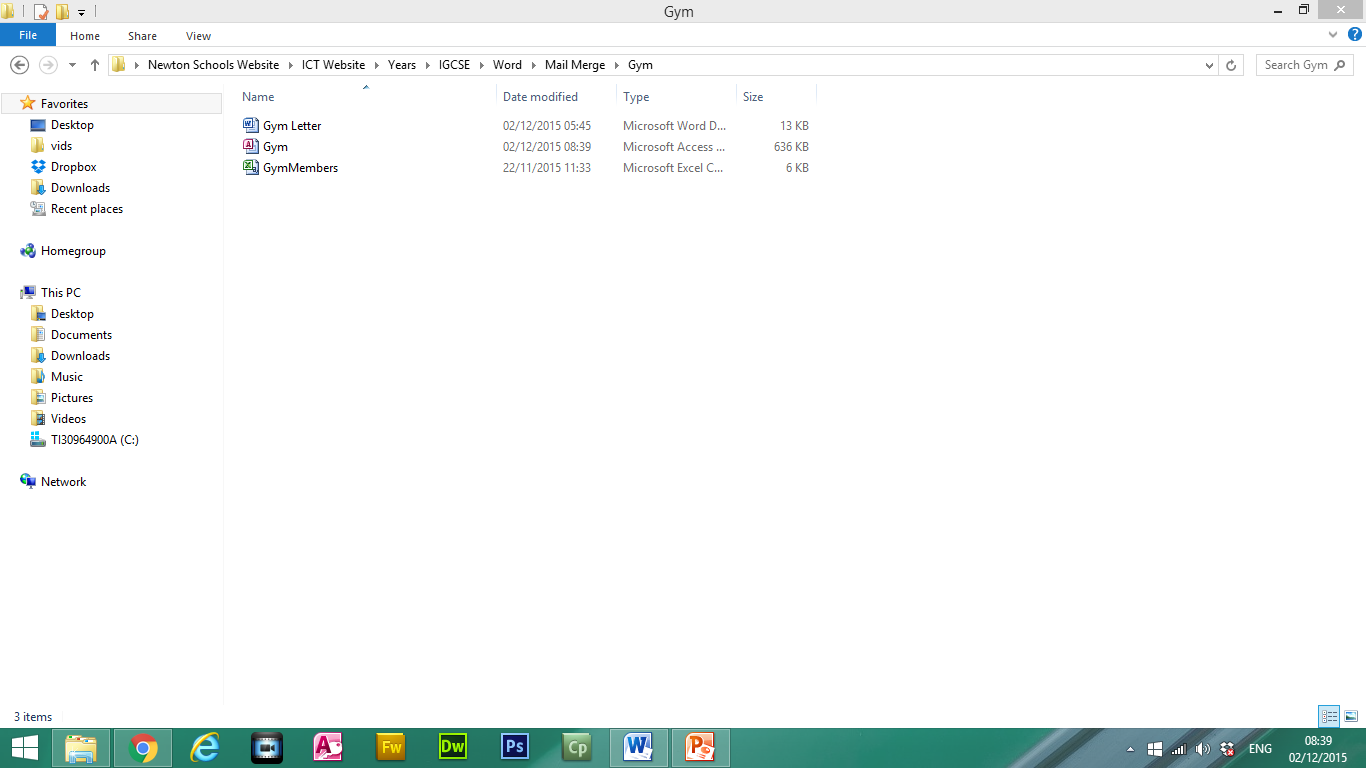 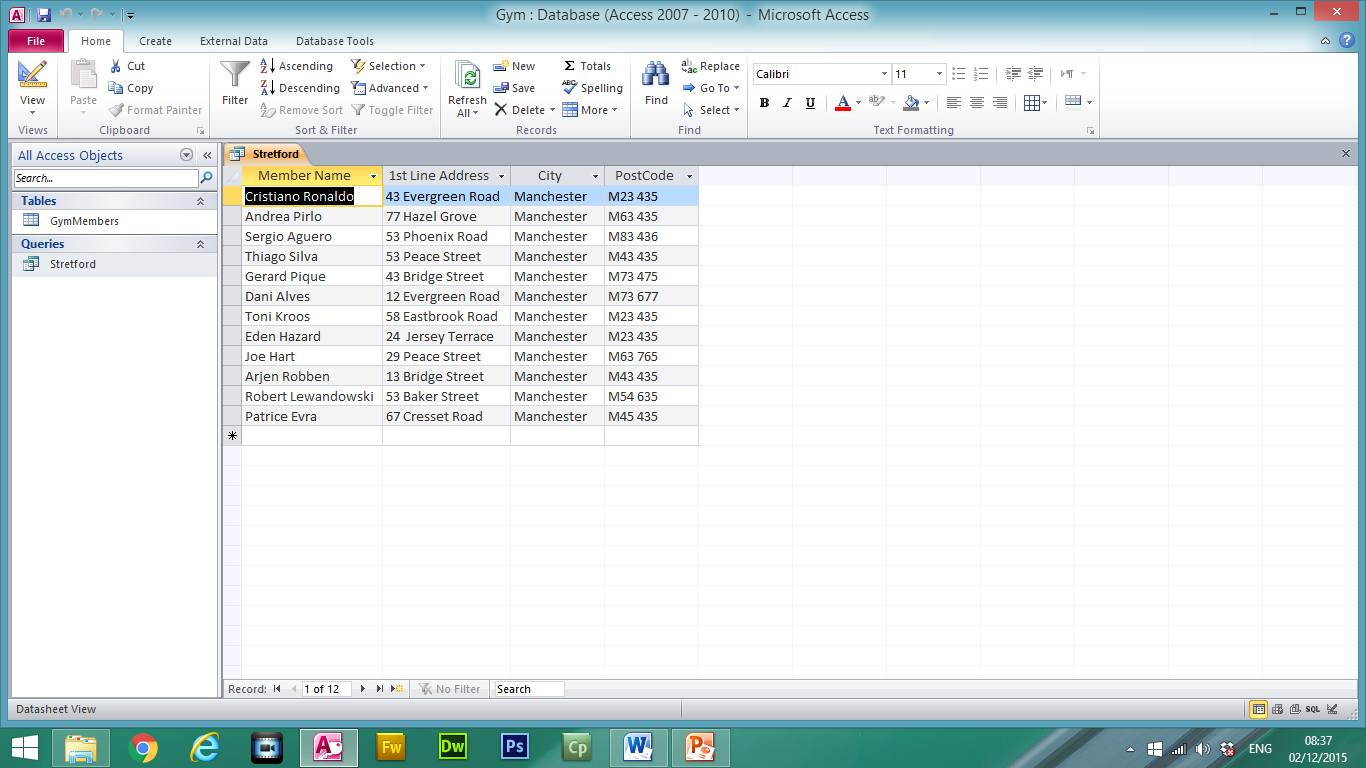 Sometimes you may have filter (query) data from a data source.

Import CSV into a database application and run the required query.

Save the query

Merge the query to your master document
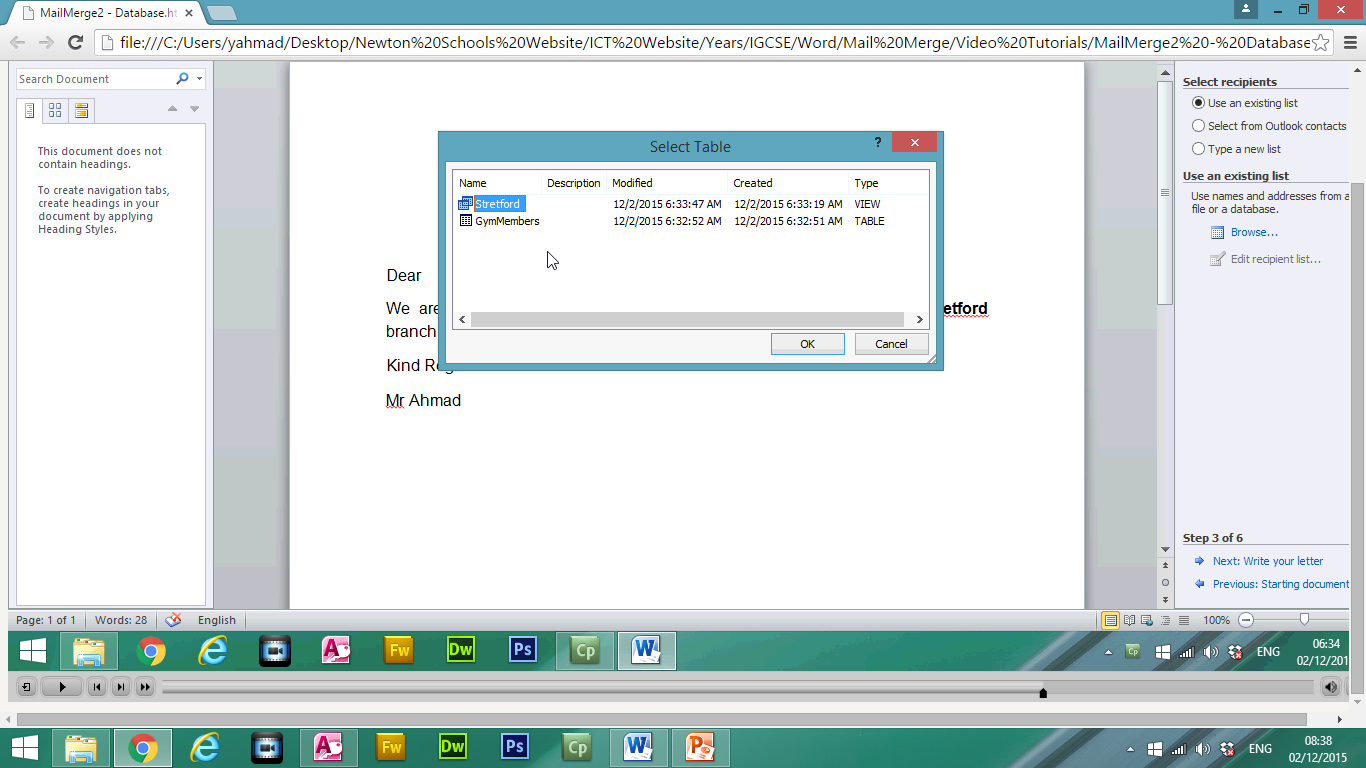 Example of a Master Document
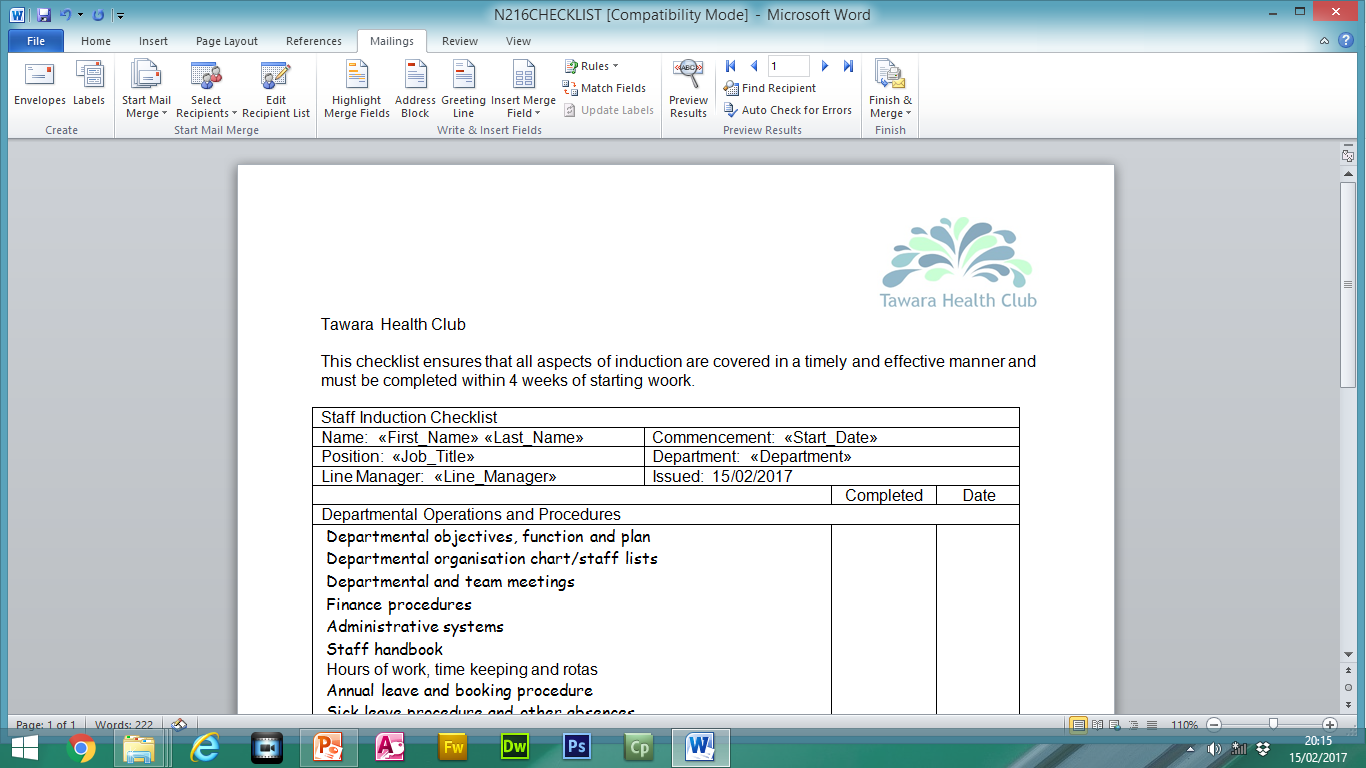 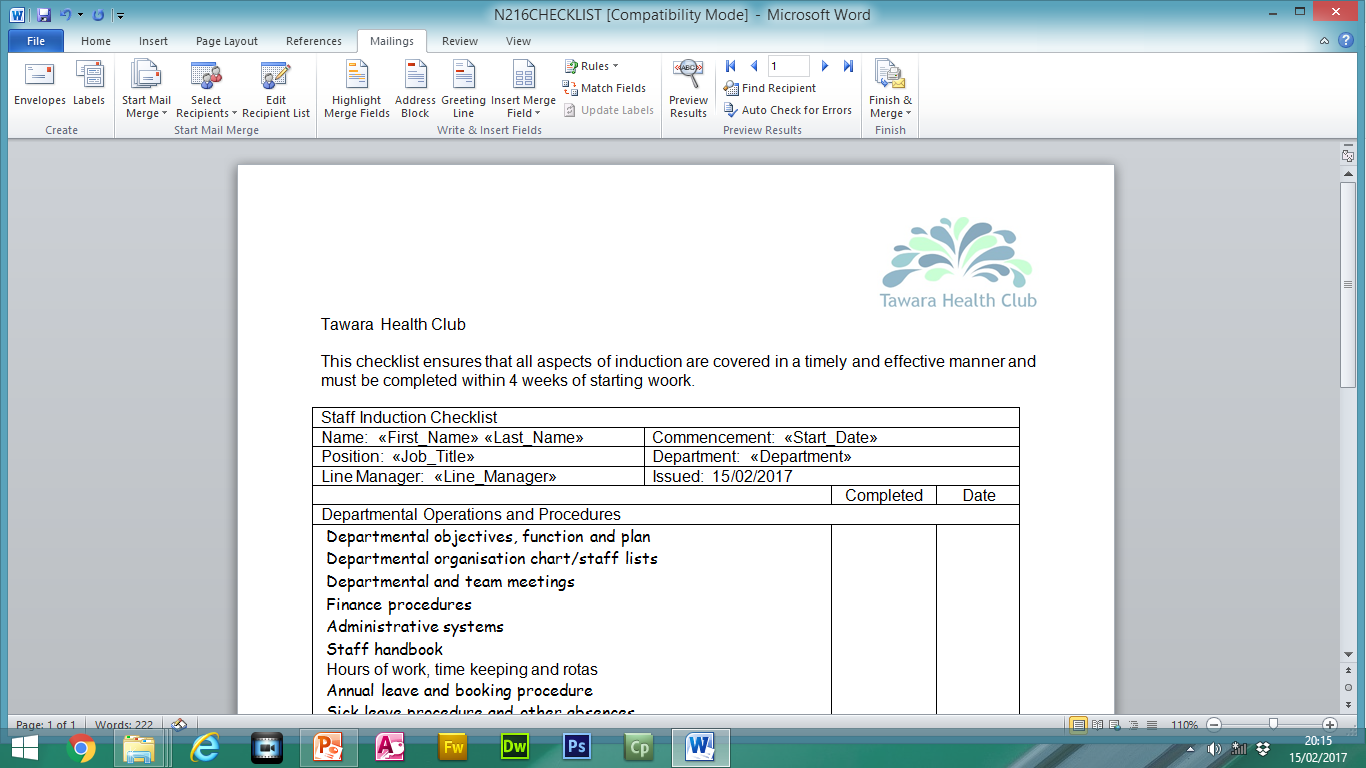 The master document will show the merged fields. You will either have to print or print screen the master document.
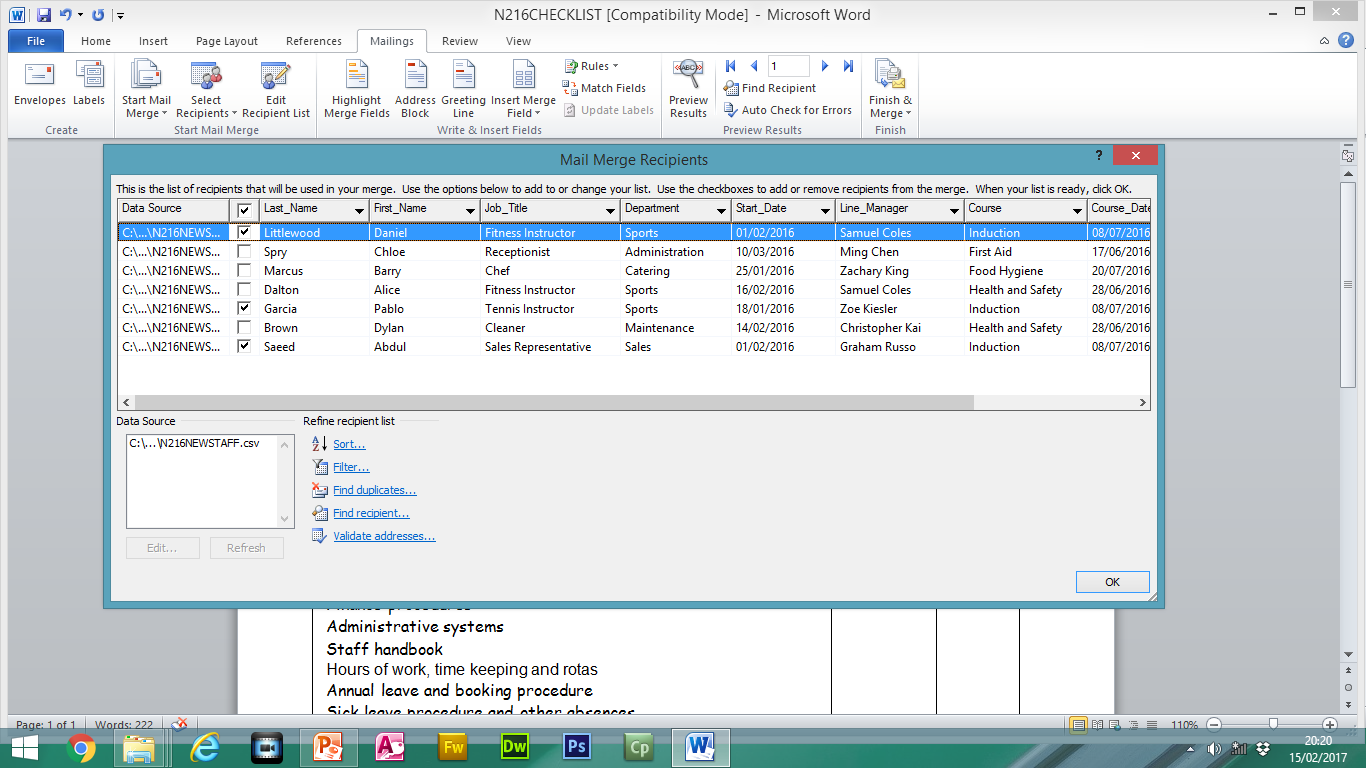 Example of Merged Data
Mail merge selection method
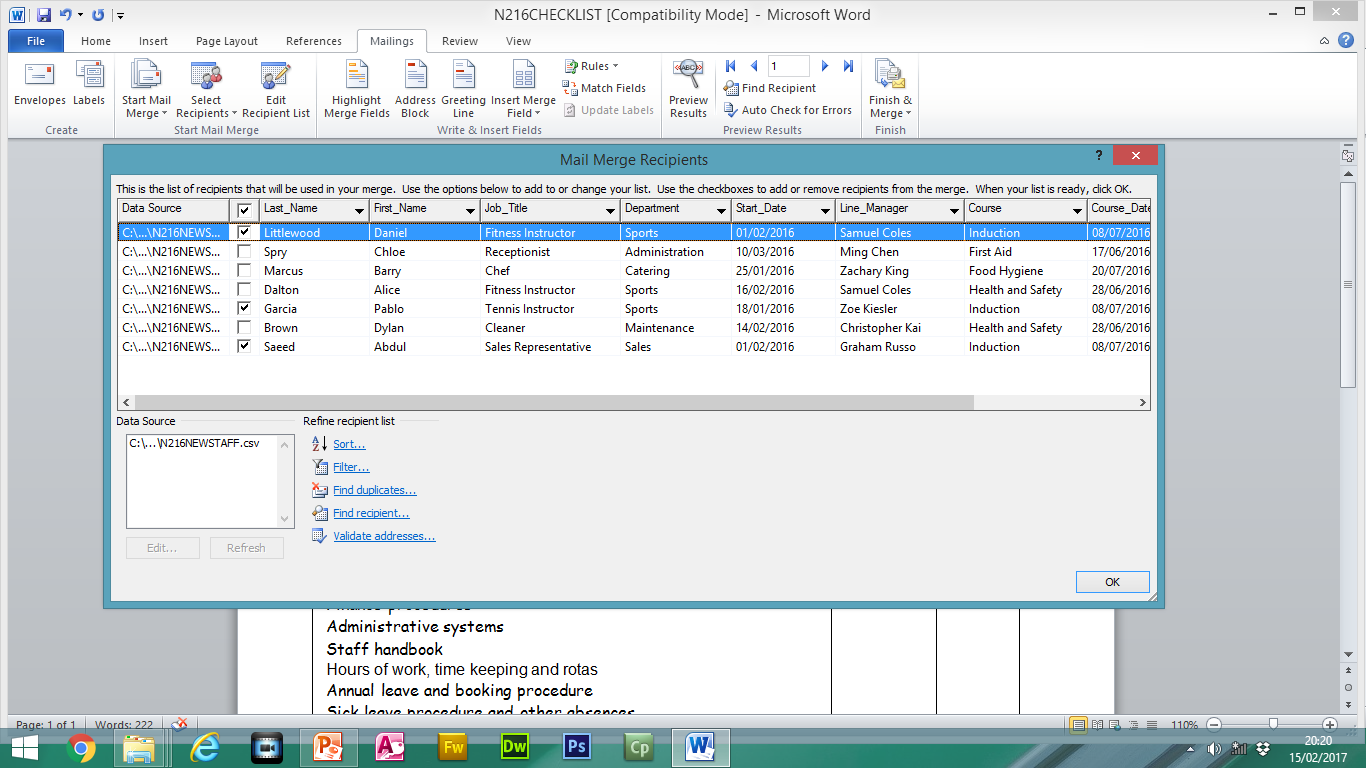 Preview Merged Data
Print Merged Documents
Back & Forward
Merged Records
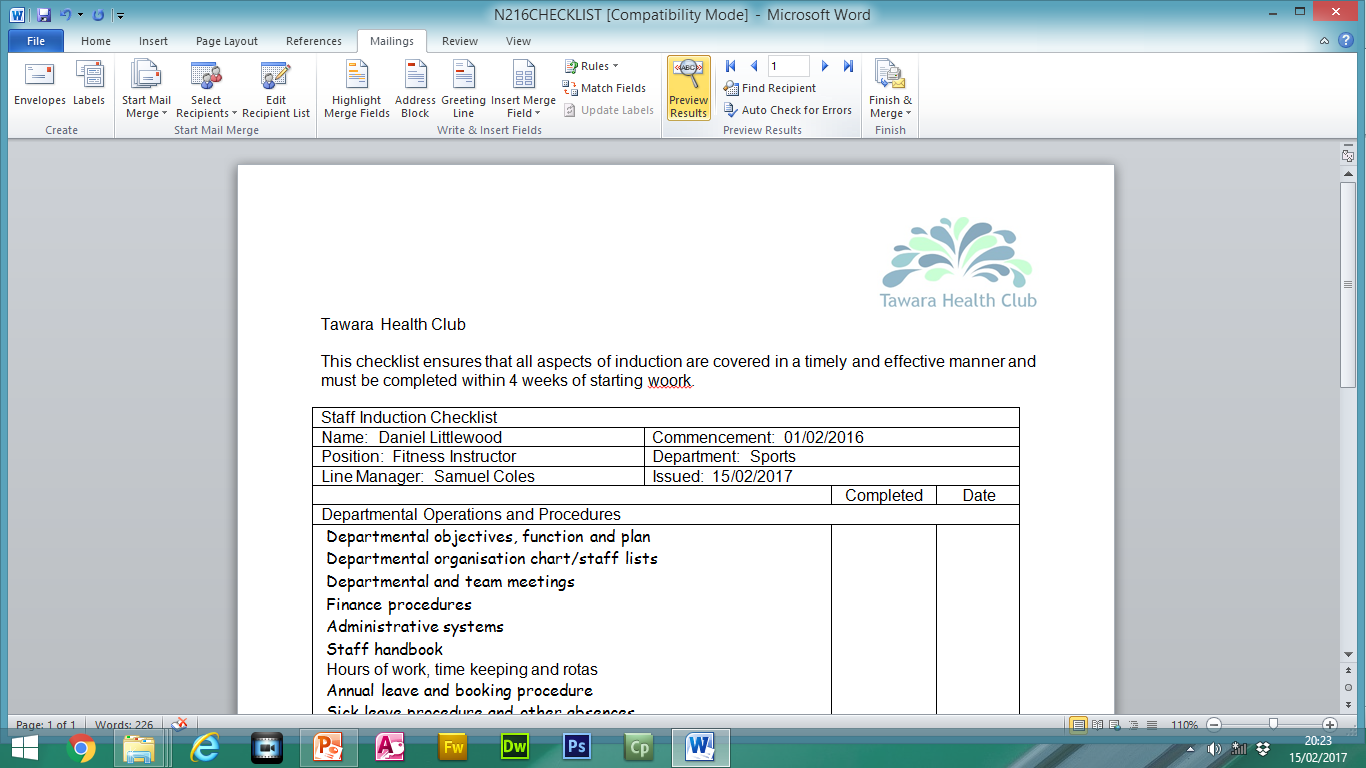 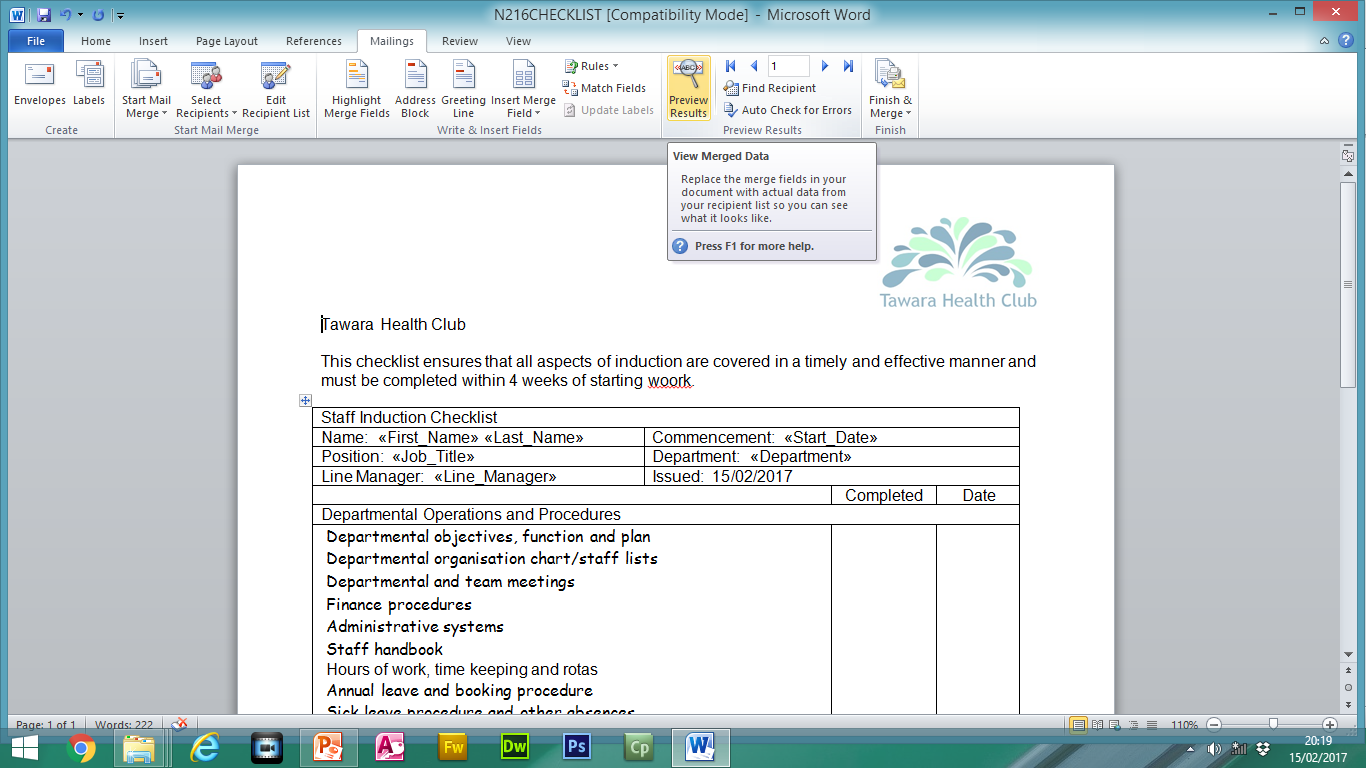 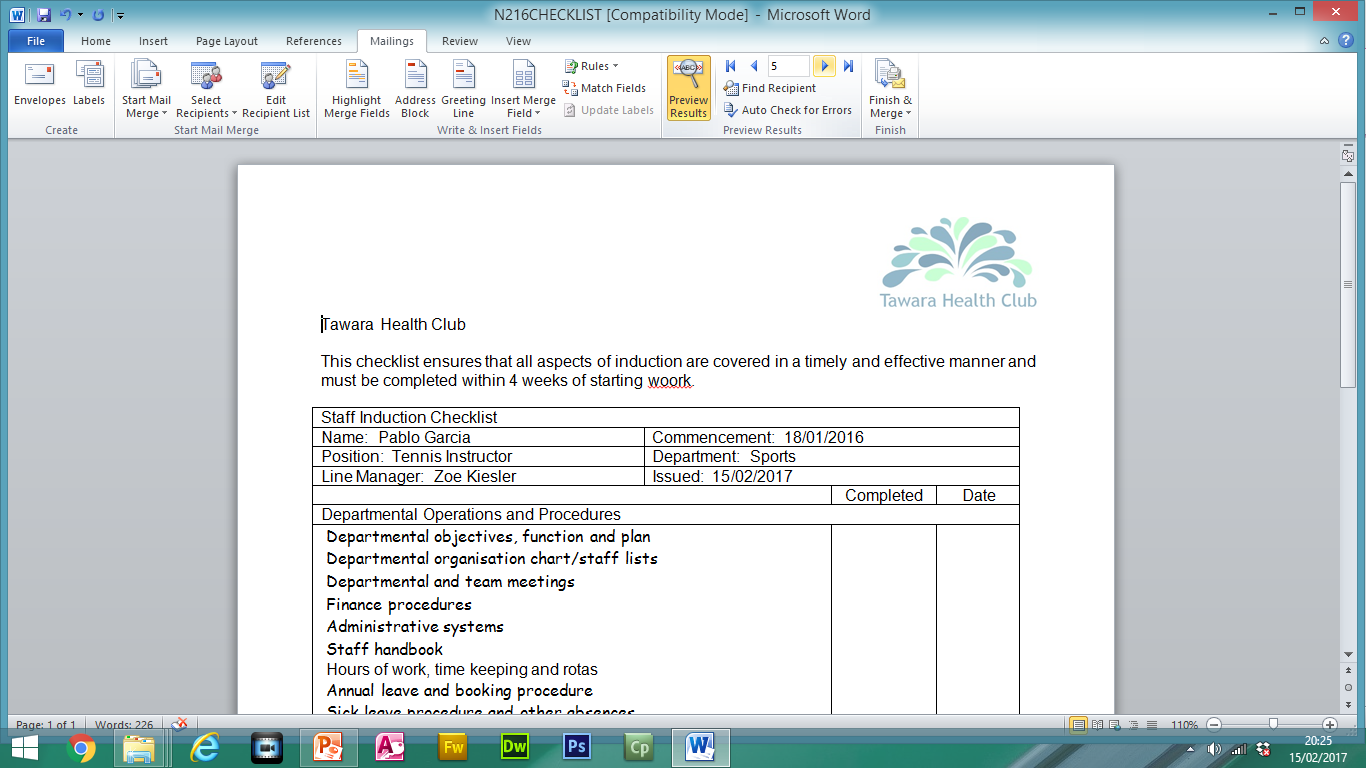 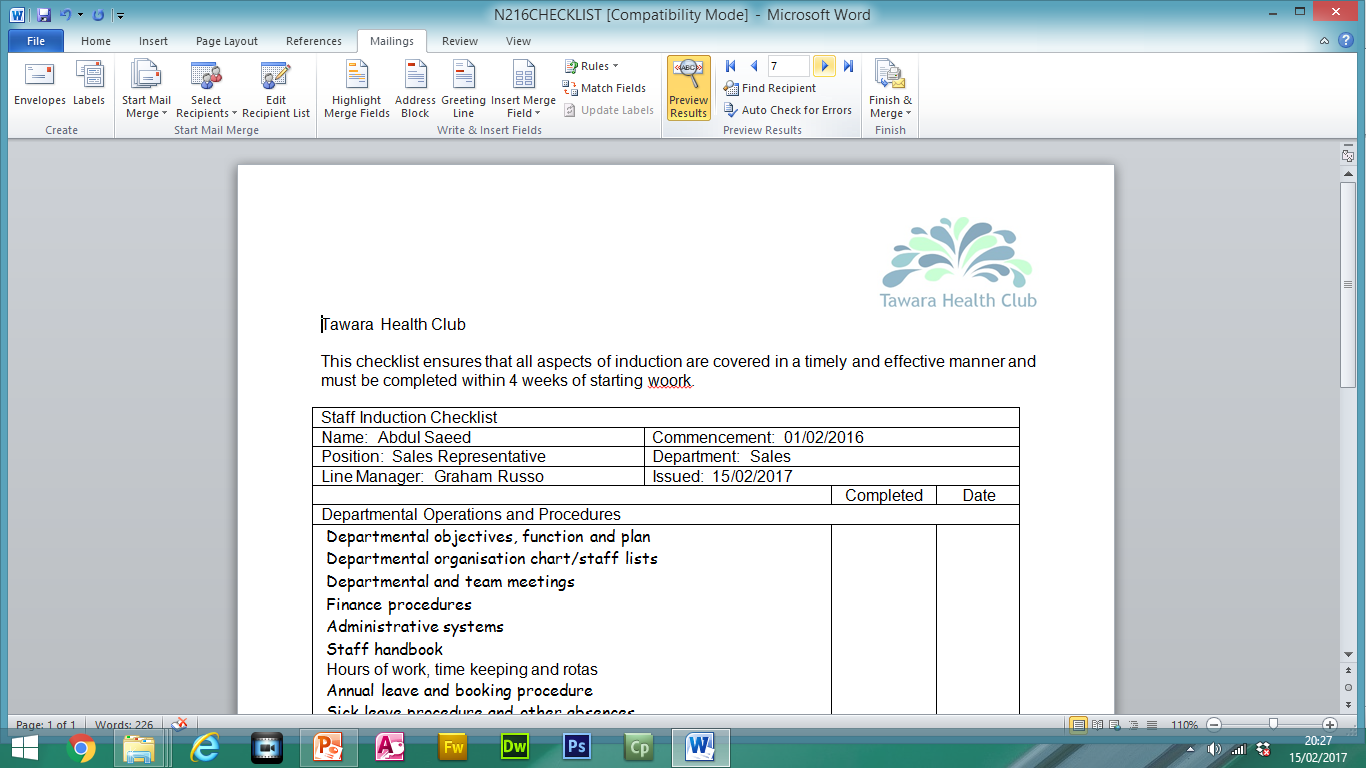